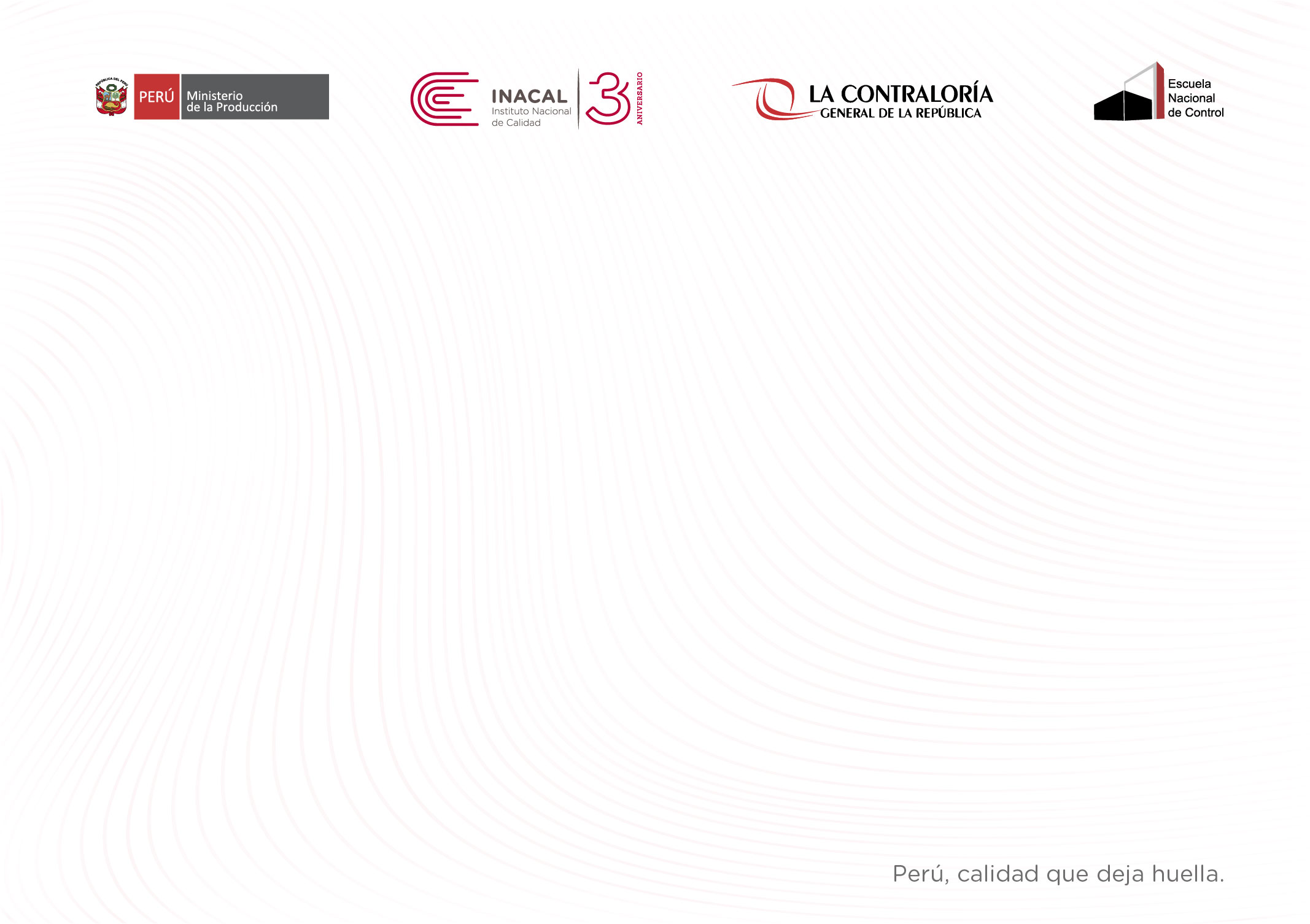 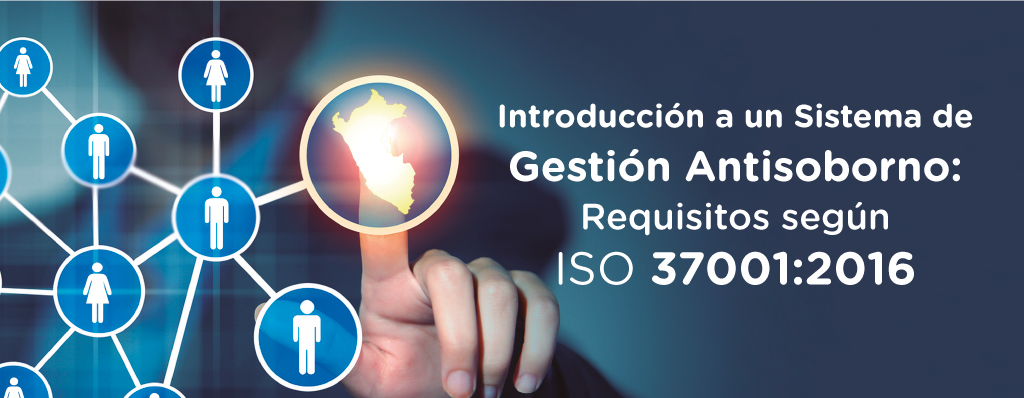 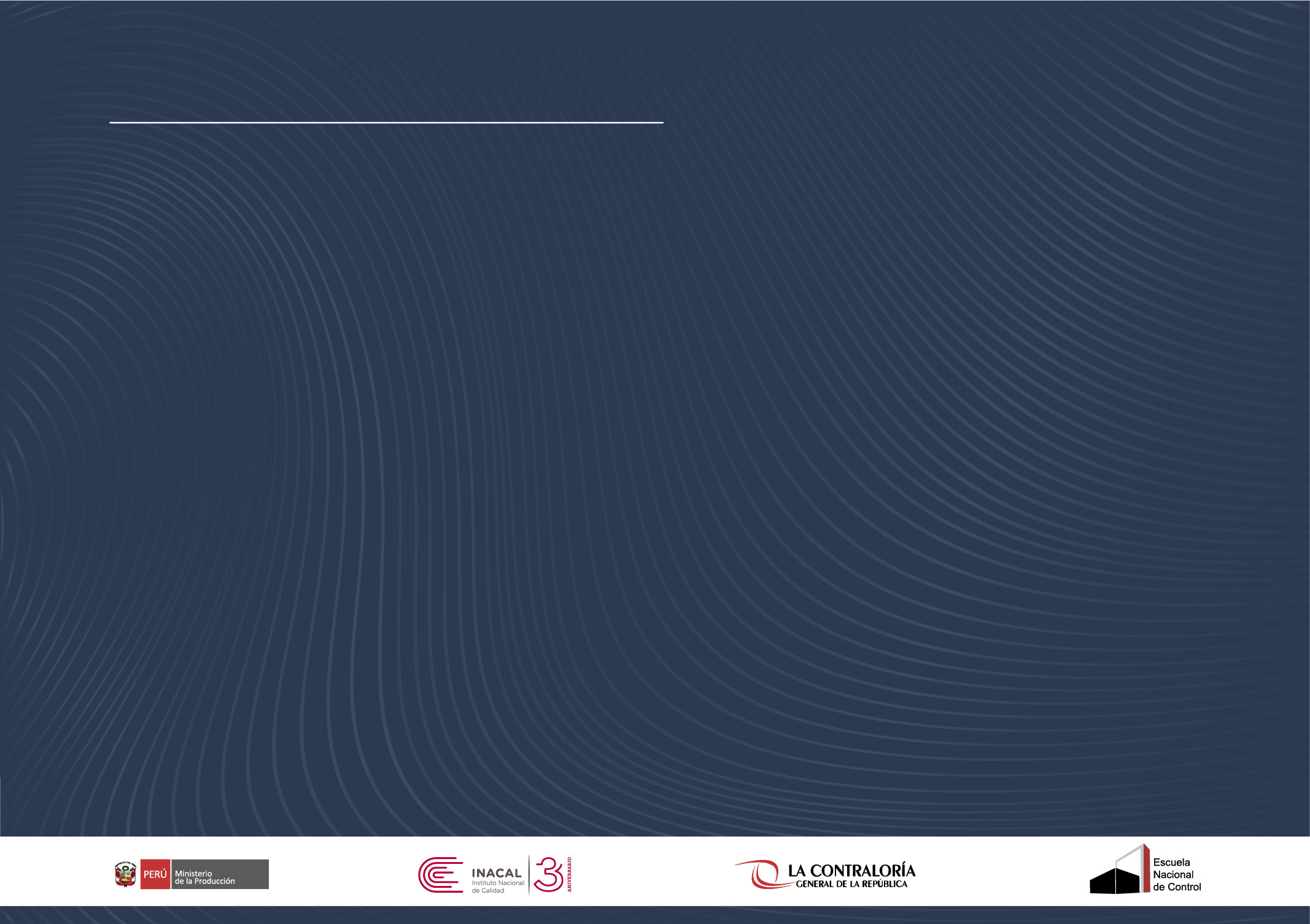 OBJETIVOS
Este curso le permitirá a los participantes tomar conocimiento de:
los requisitos que la norma ISO 37001 establece como mandatorios para establecer un Sistema de gestión anti-soborno. 
los pasos a seguir para diseñar, implementar y certificar un Sistema de gestión anti-soborno
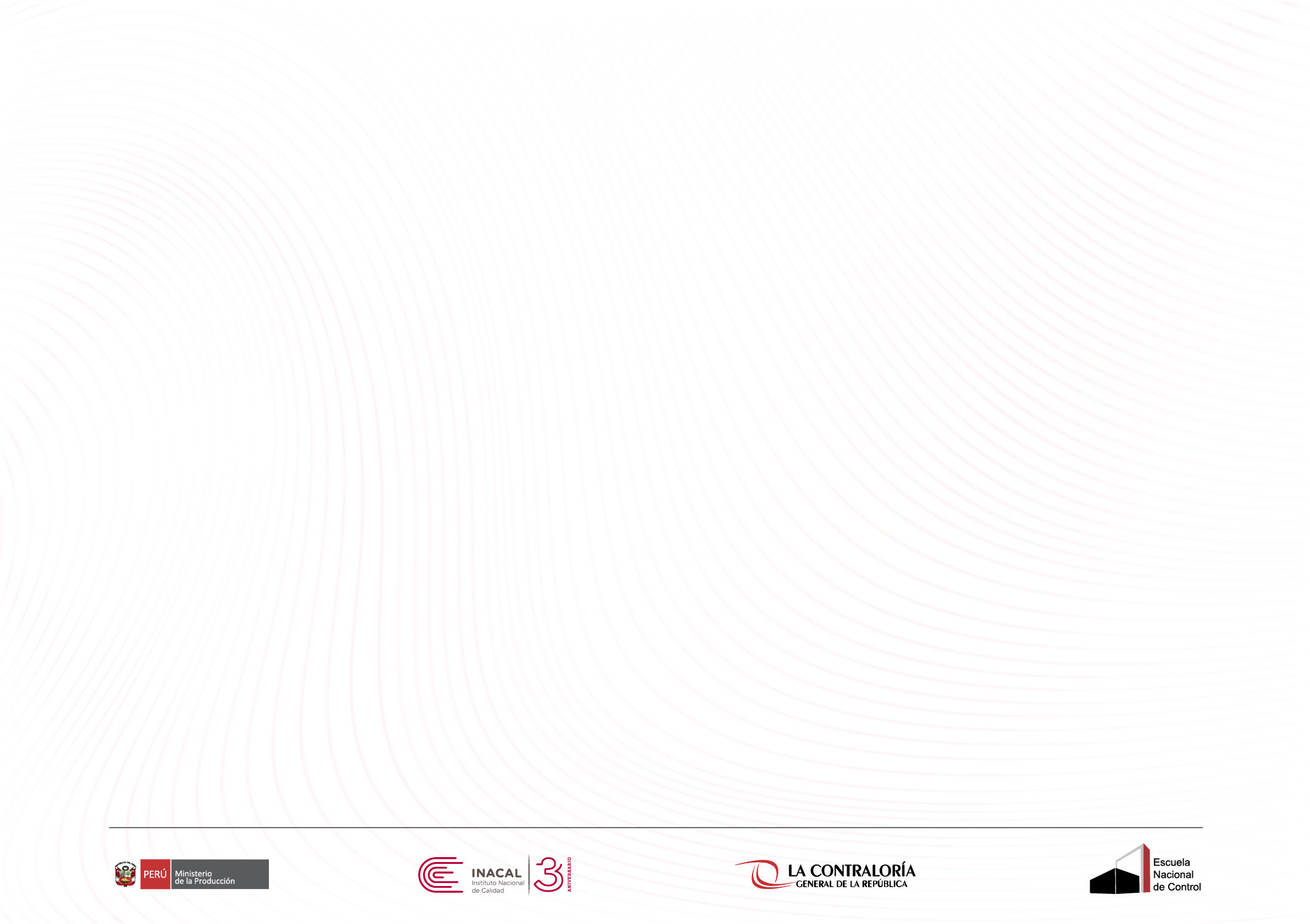 Presentaciones
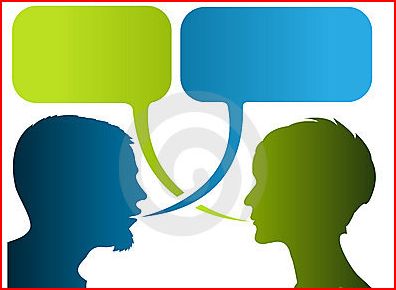 SU NOMBRE
PROFESIÓN 
ORGANIZACIÓN EN LA QUE TRABAJA
PRODUCTOS / SERVICIOS
EXPECTATIVAS SOBRE EL CURSO
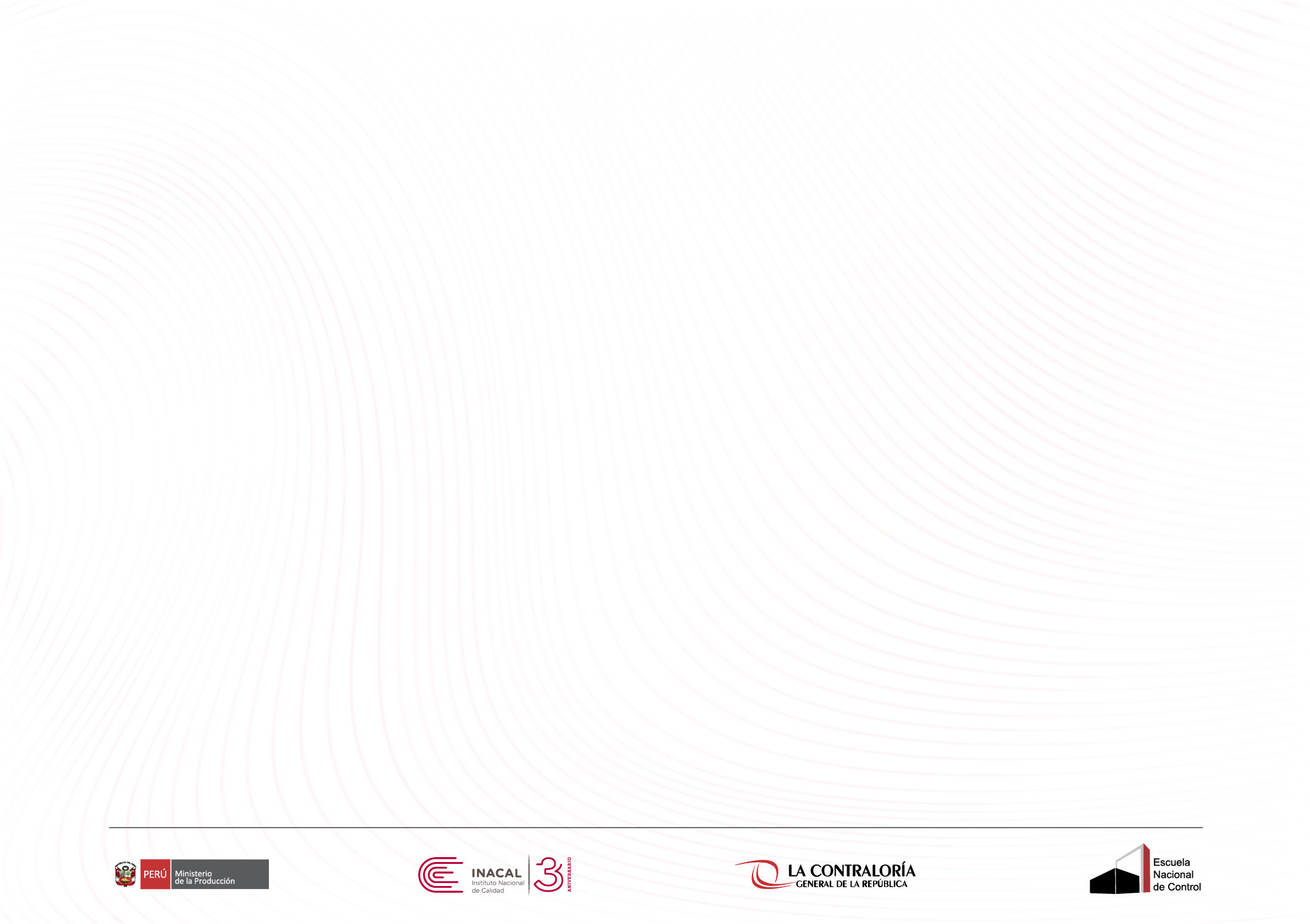 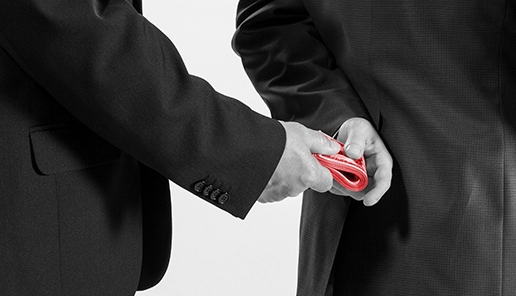 ISO 37001:2016
Sistema de Gestión Anti-Soborno
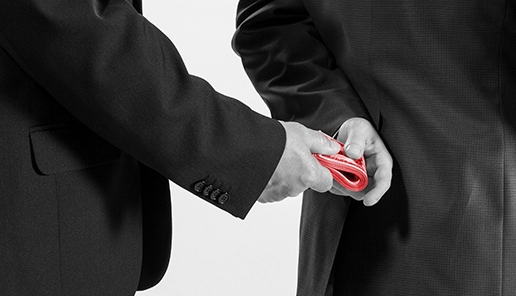 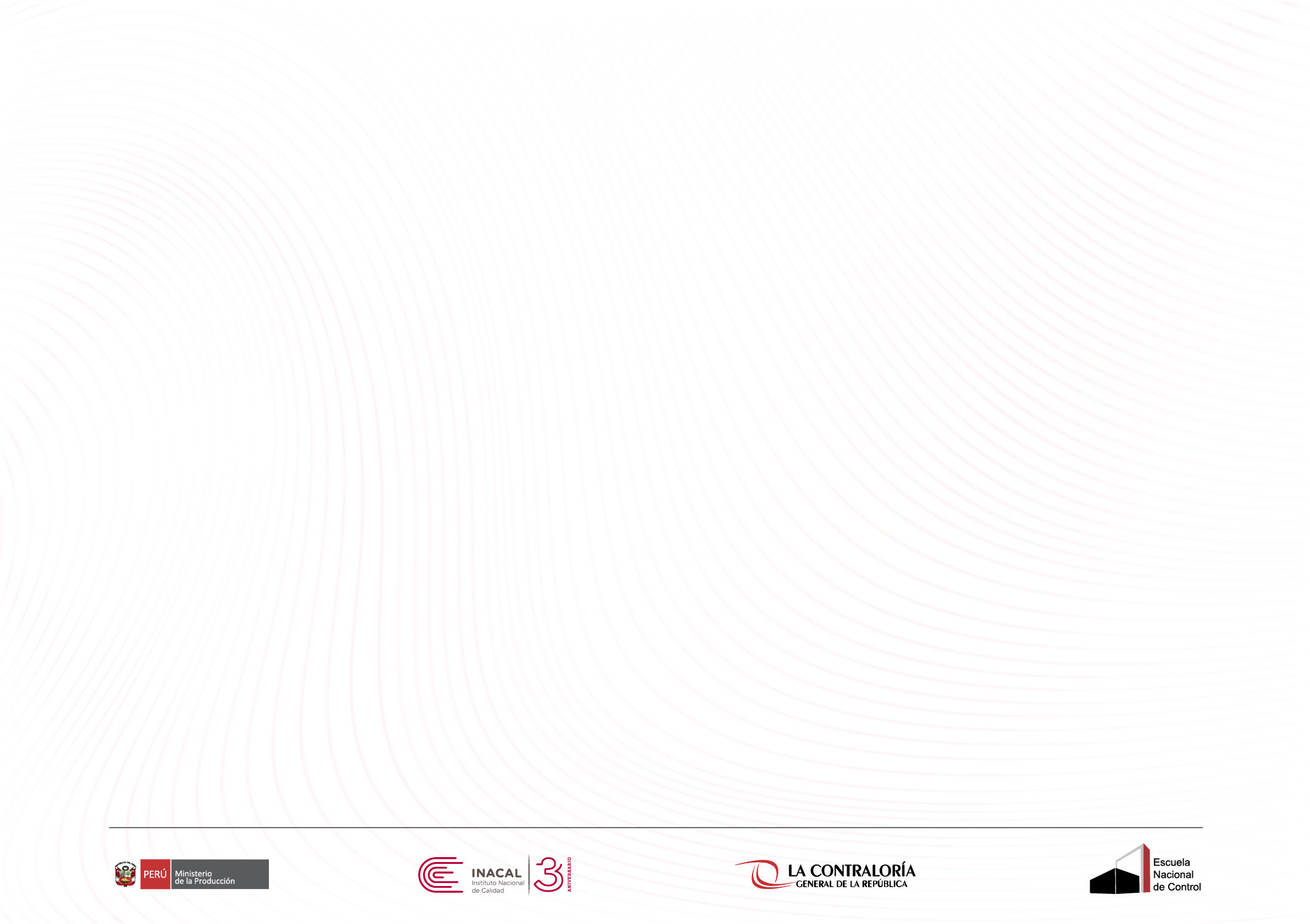 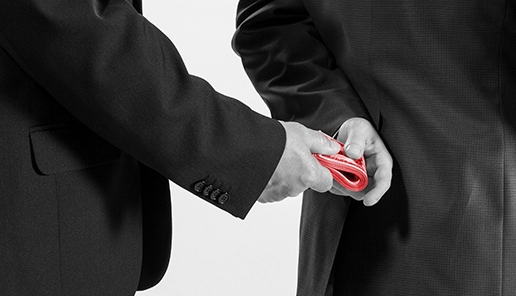 ISO 37001 – SU ORIGEN
ISO/PC 278 – Anti-bribery management systems
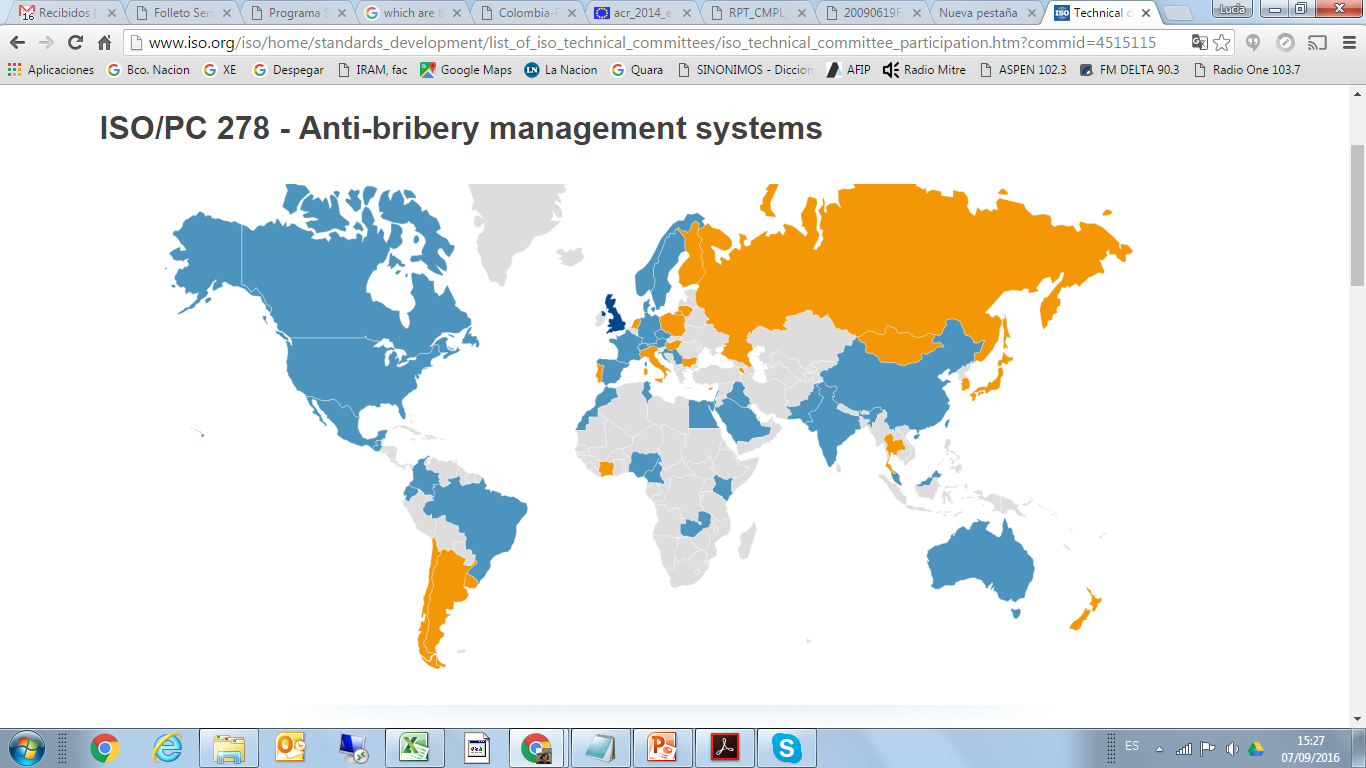 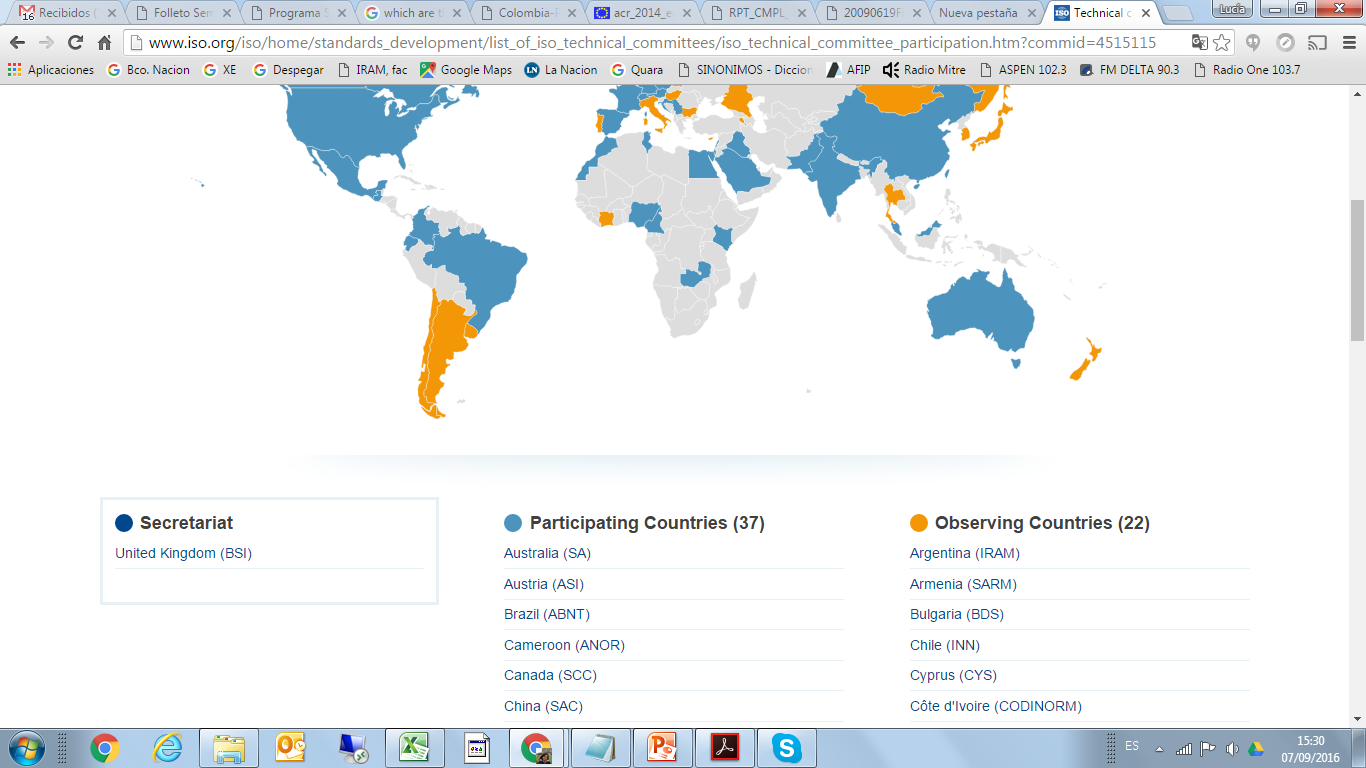 2013 –ISO/PC 278
59 países y 7 organismos de enlace
ISO 37001 Publicada el 14 de Octubre de 2016
2016 –ISO/TC 309 – Governance of organizations
56 países y 6 organismos de enlace
TG4 Anti bribery management systems
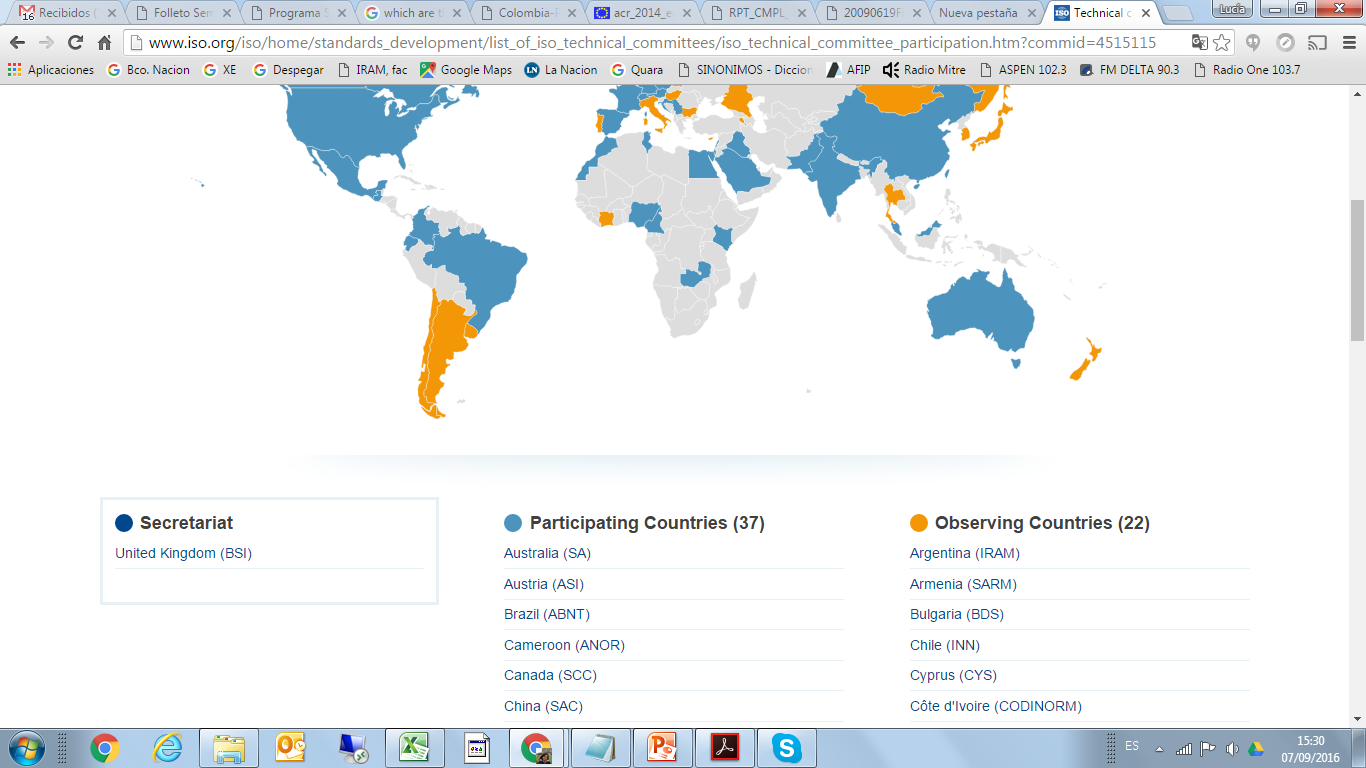 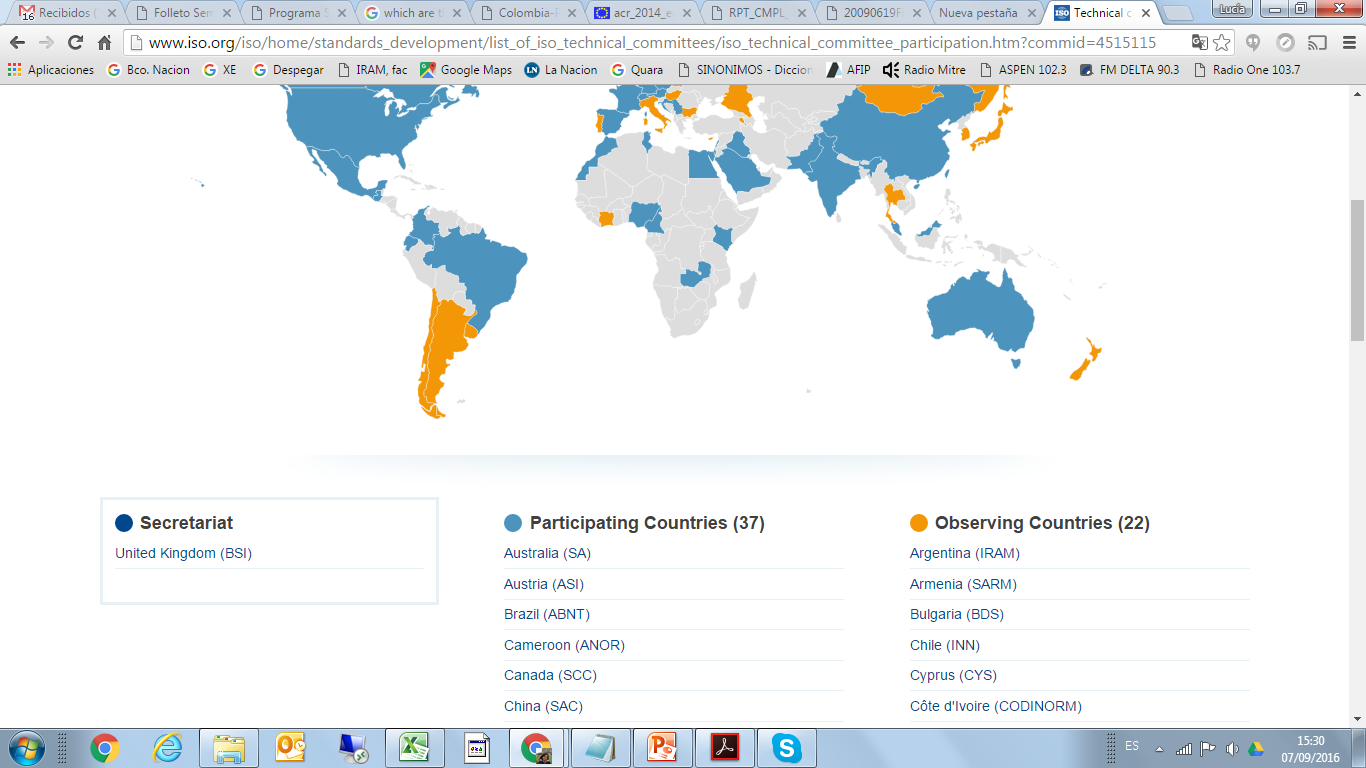 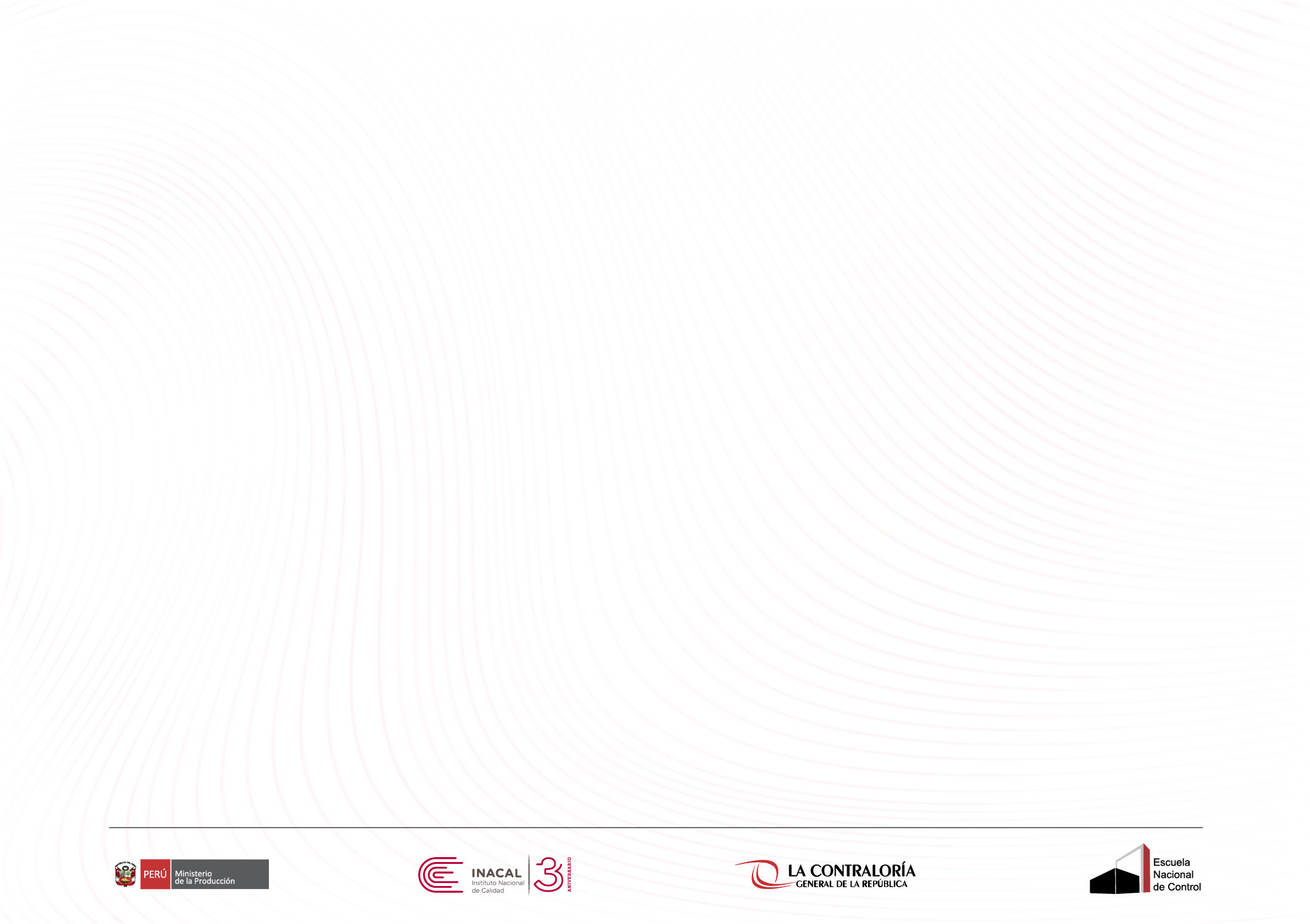 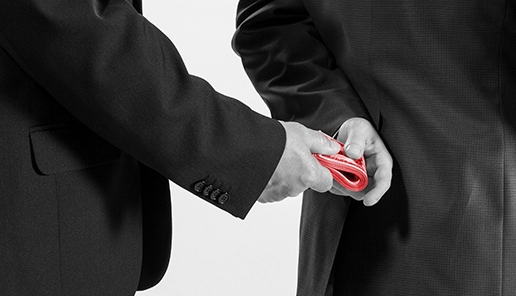 Establece los requisitos de un sistema de gestión para combatir el soborno, y fue publicada el pasado 14 de Octubre, 2016

Diseñada para ayudar a una organización a establecer, implementar, mantener, revisar y mejorar un programa o sistema de gestión anti soborno.

Incluye una serie de medidas y controles que una organización debe de implementar, las cuales representan las buenas prácticas globales de anti soborno.

Incluye un anexo que brinda lineamientos para su aplicación.
¿Qué es la Norma ISO 37001?
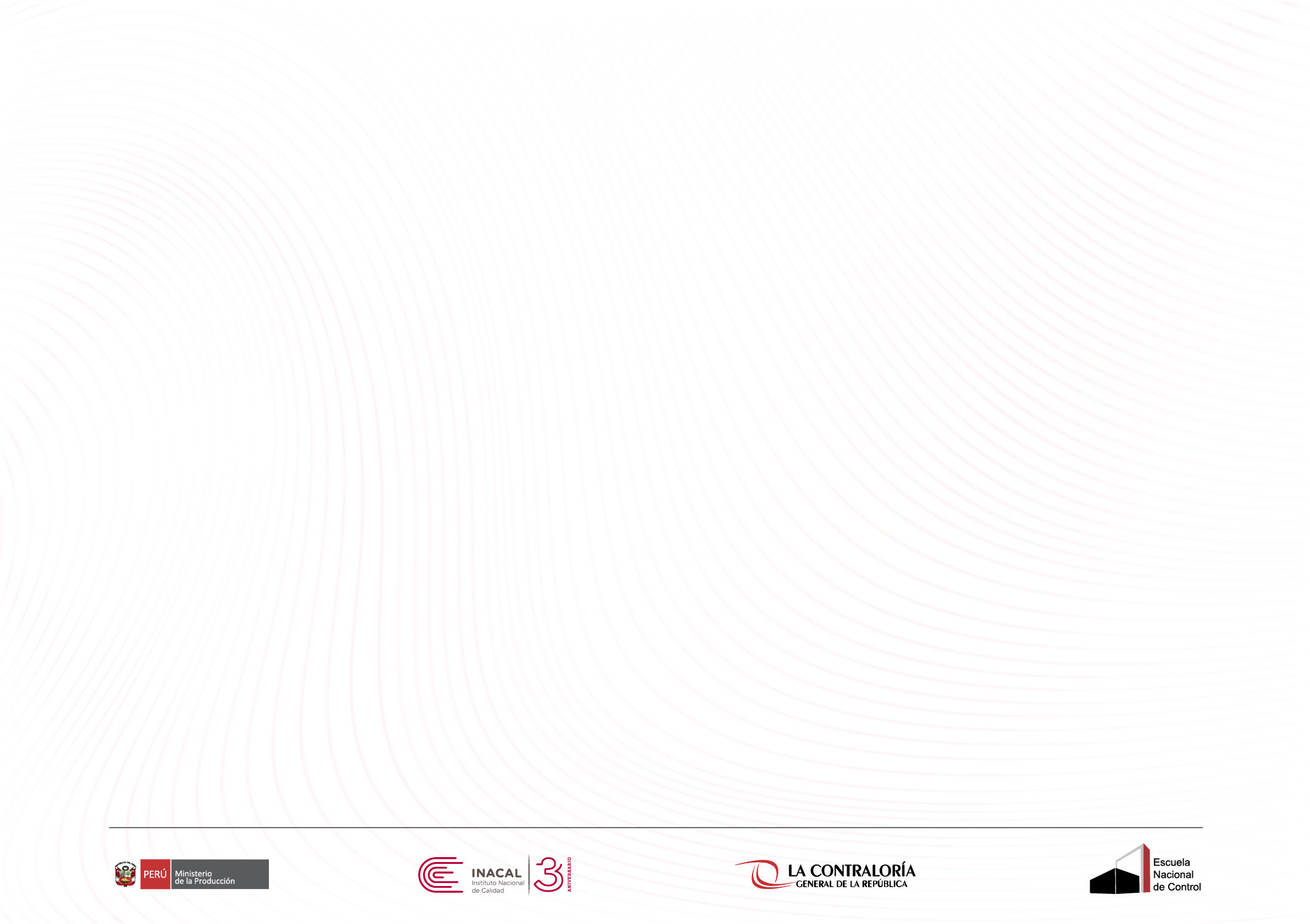 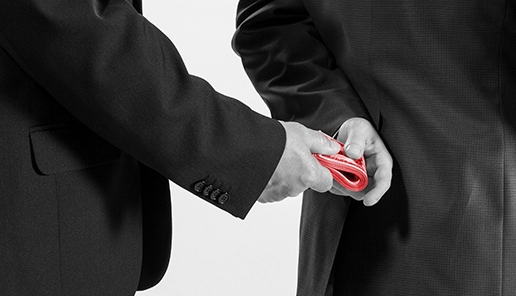 La Norma puede ser utilizada globalmente, y tiene la flexibilidad para adaptarse a un amplio rango de organizaciones:
Grandes organizaciones
Pequeñas y medianas empresas (PYMEs)
El ámbito publico y privado en todas sus variantes
Organizaciones no gubernamentales (ONGs)
¿Quién puede utilizar esta Norma?
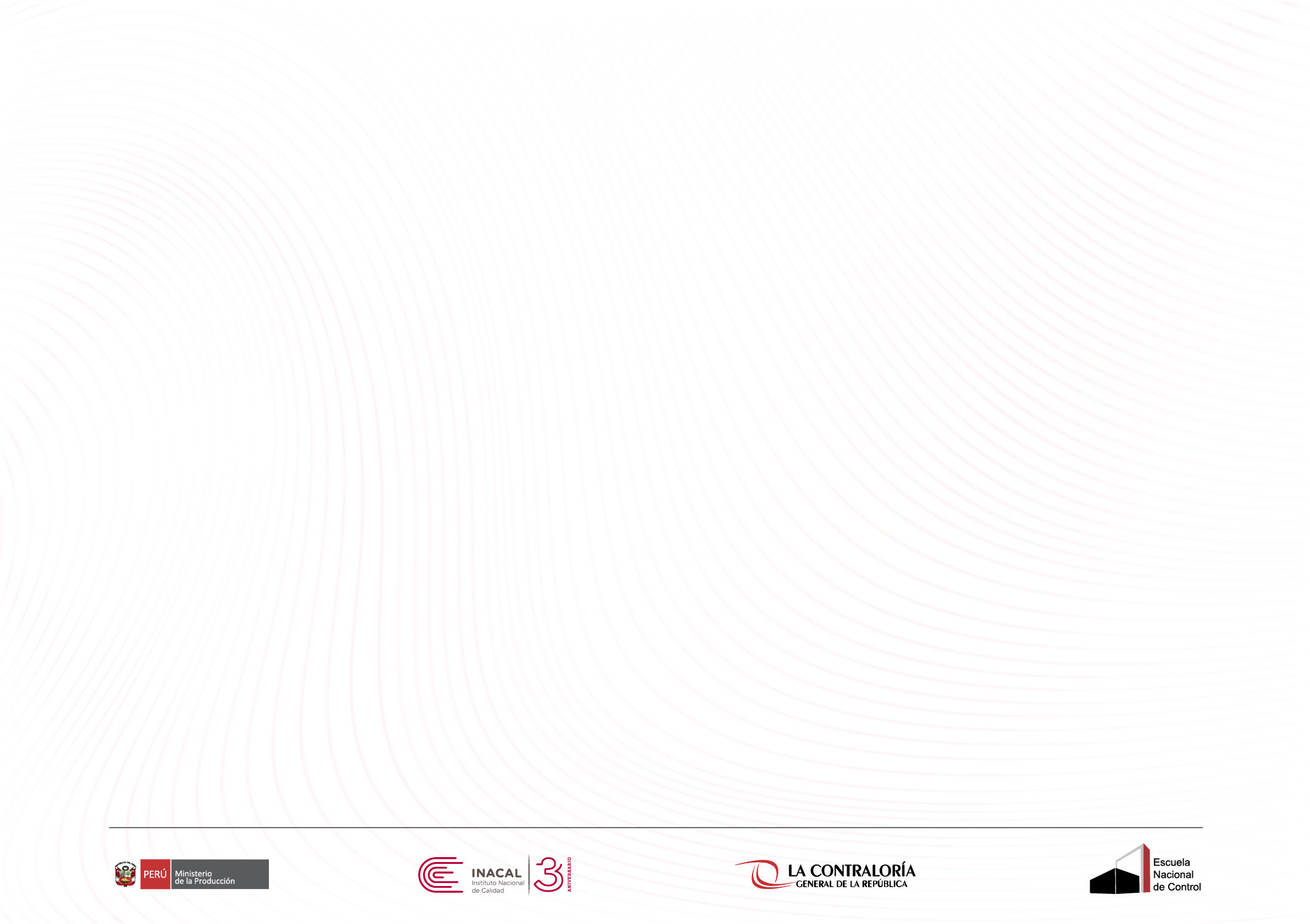 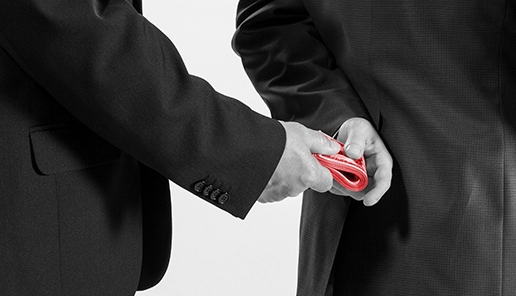 ¿POR QUE LA ISO 37001?
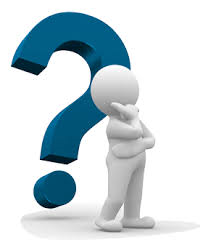 ¿Cuales son los aspectos positivos que esta norma le puede aporta a su organización?
¿Cuales son los aspectos negativos que su aplicación puede acarrear, si es que hay alguno?
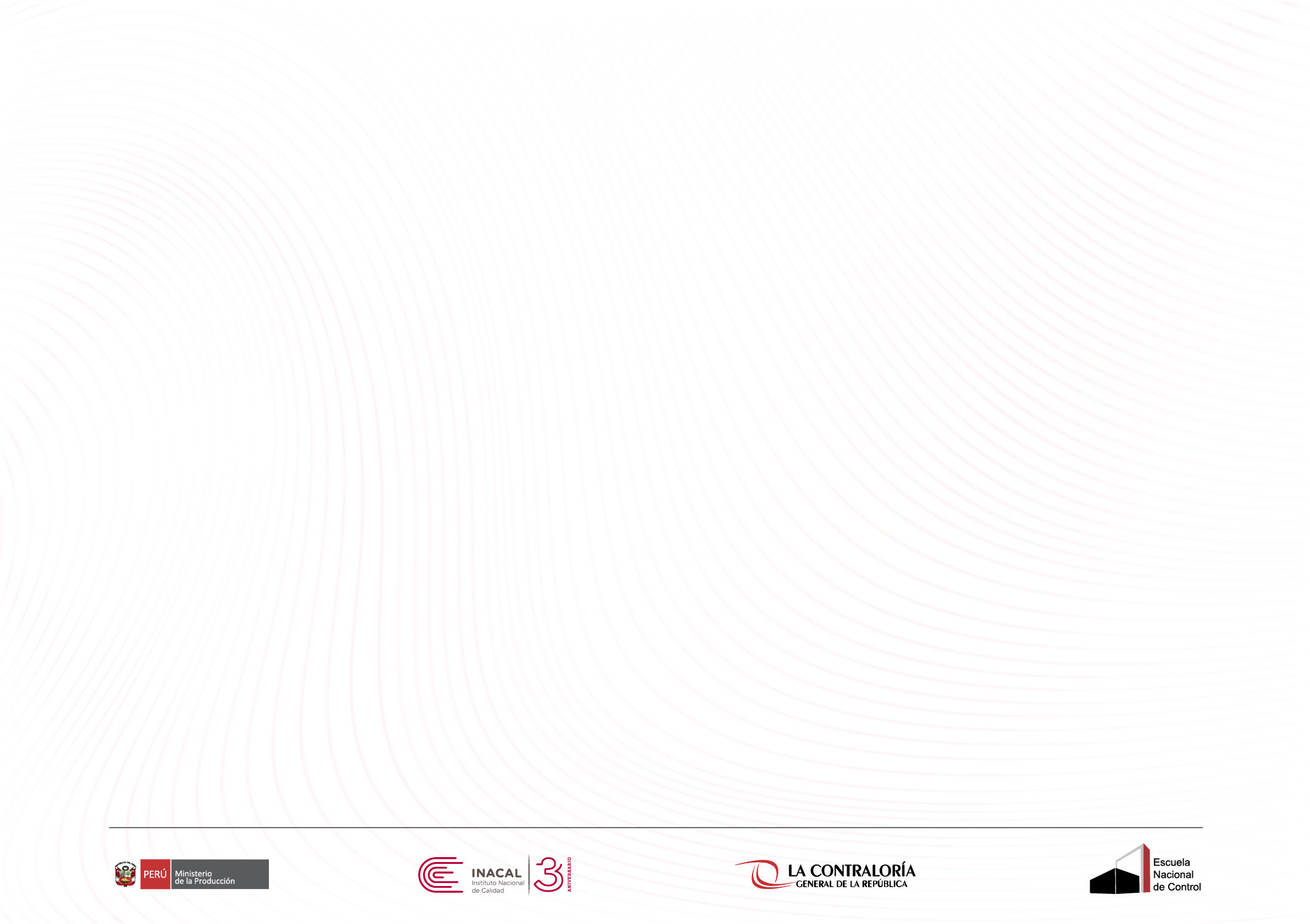 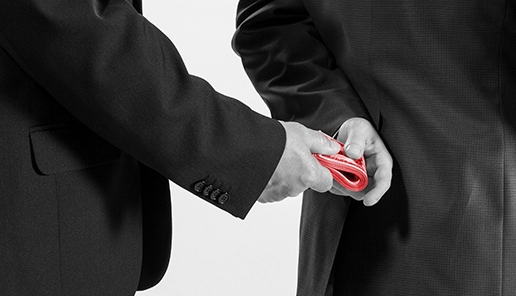 ¿POR QUE LA ISO 37001?
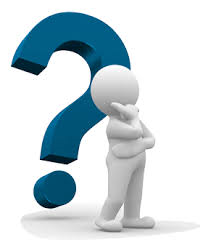 Decreto legislativo nº 1352

Decreto Legislativo que amplia la responsabilidad administrativa de las personas jurídicas
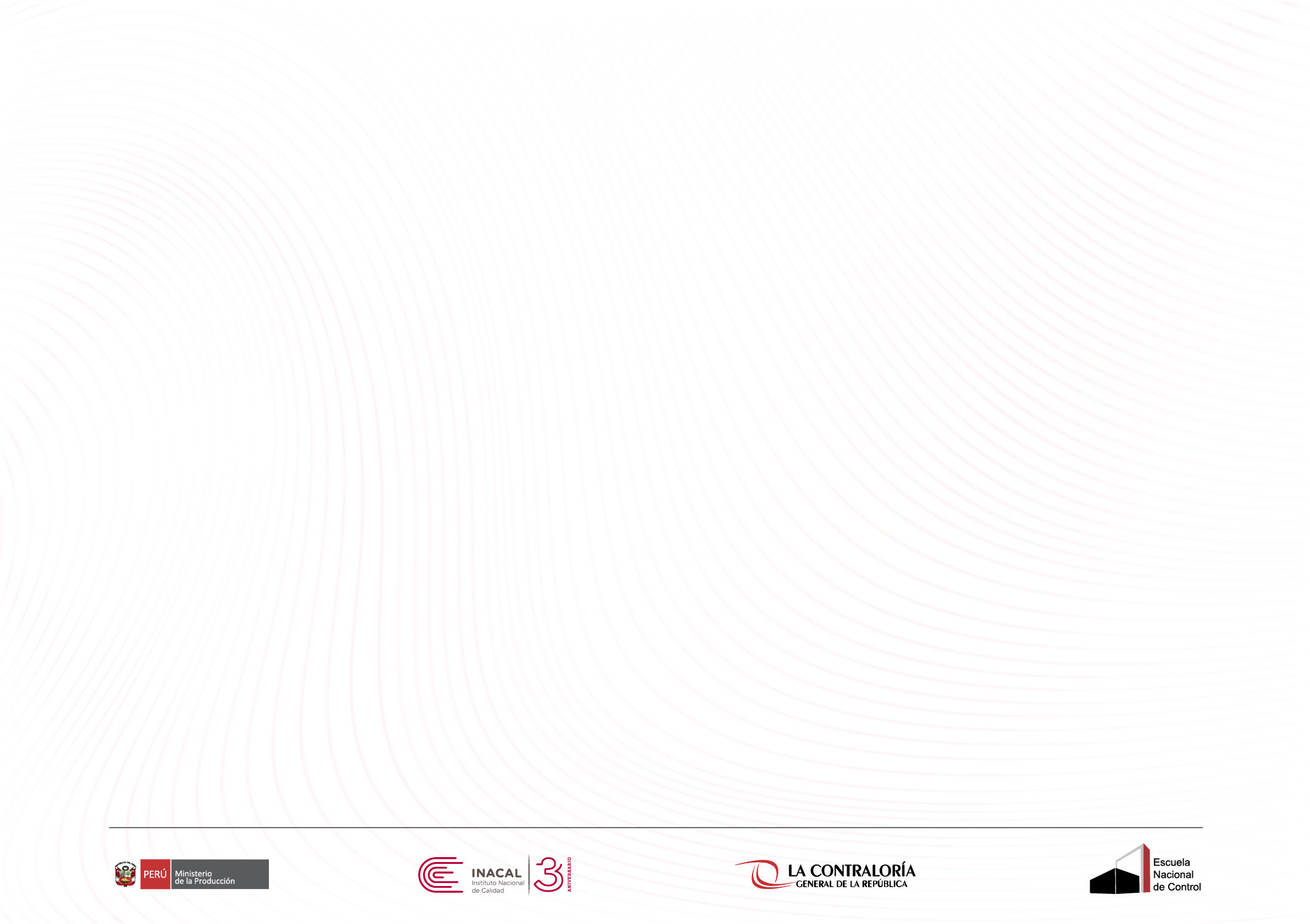 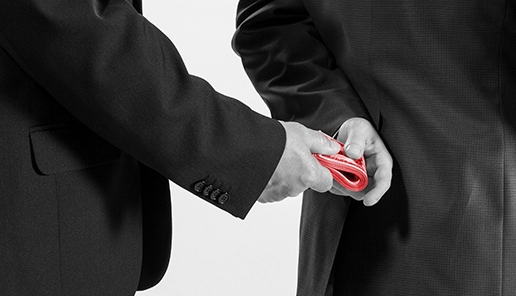 Algunos conceptos claves
HLS – ENFOQUE BASADO EN PROCESOS - PDCA
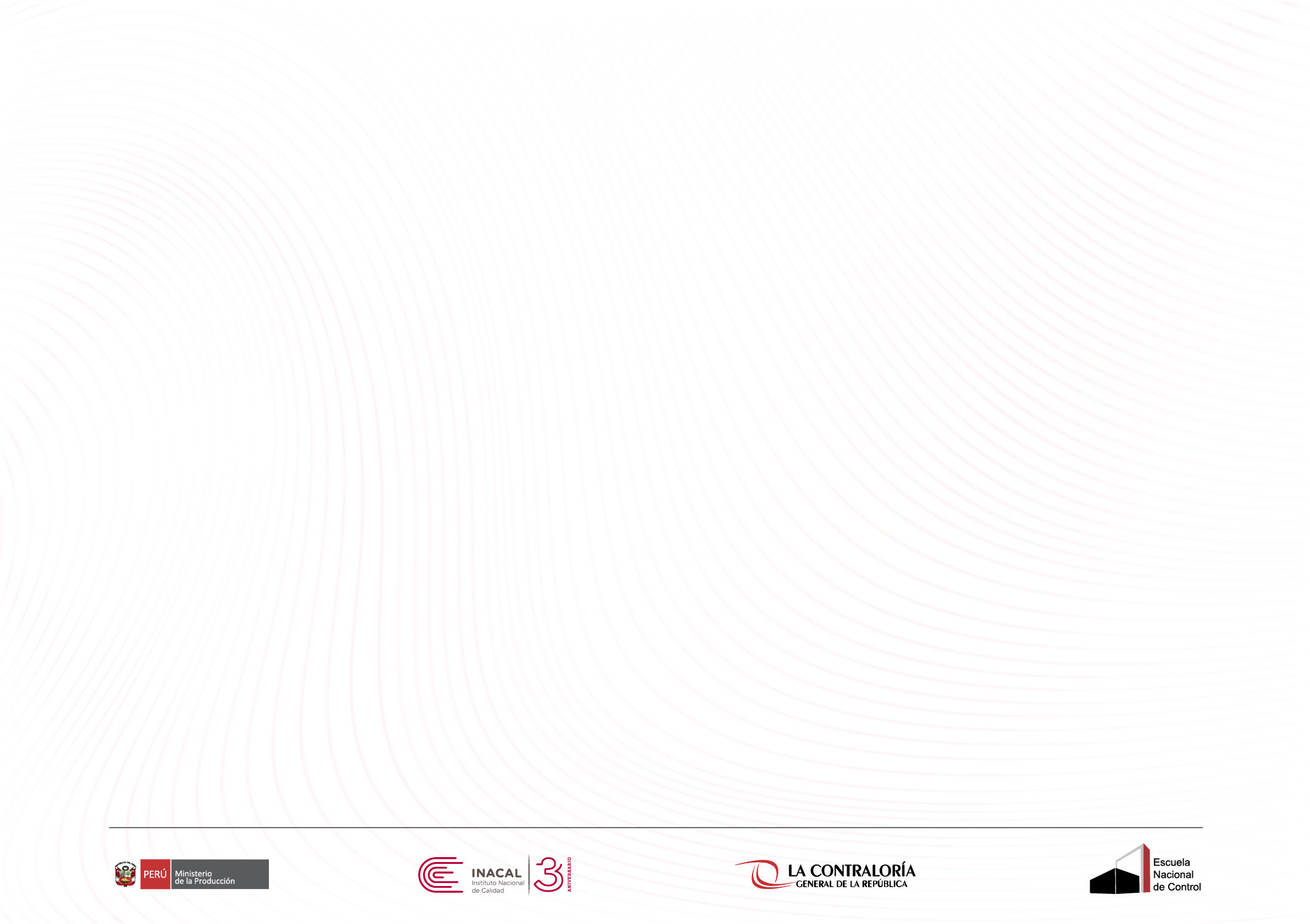 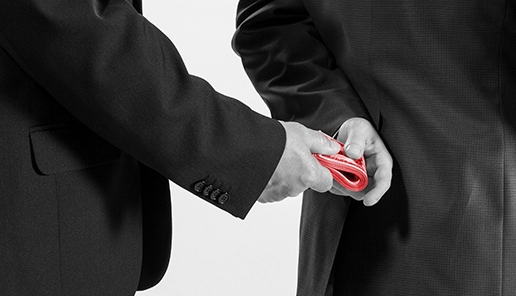 Estructura común de alto nivel para las normas de gestión
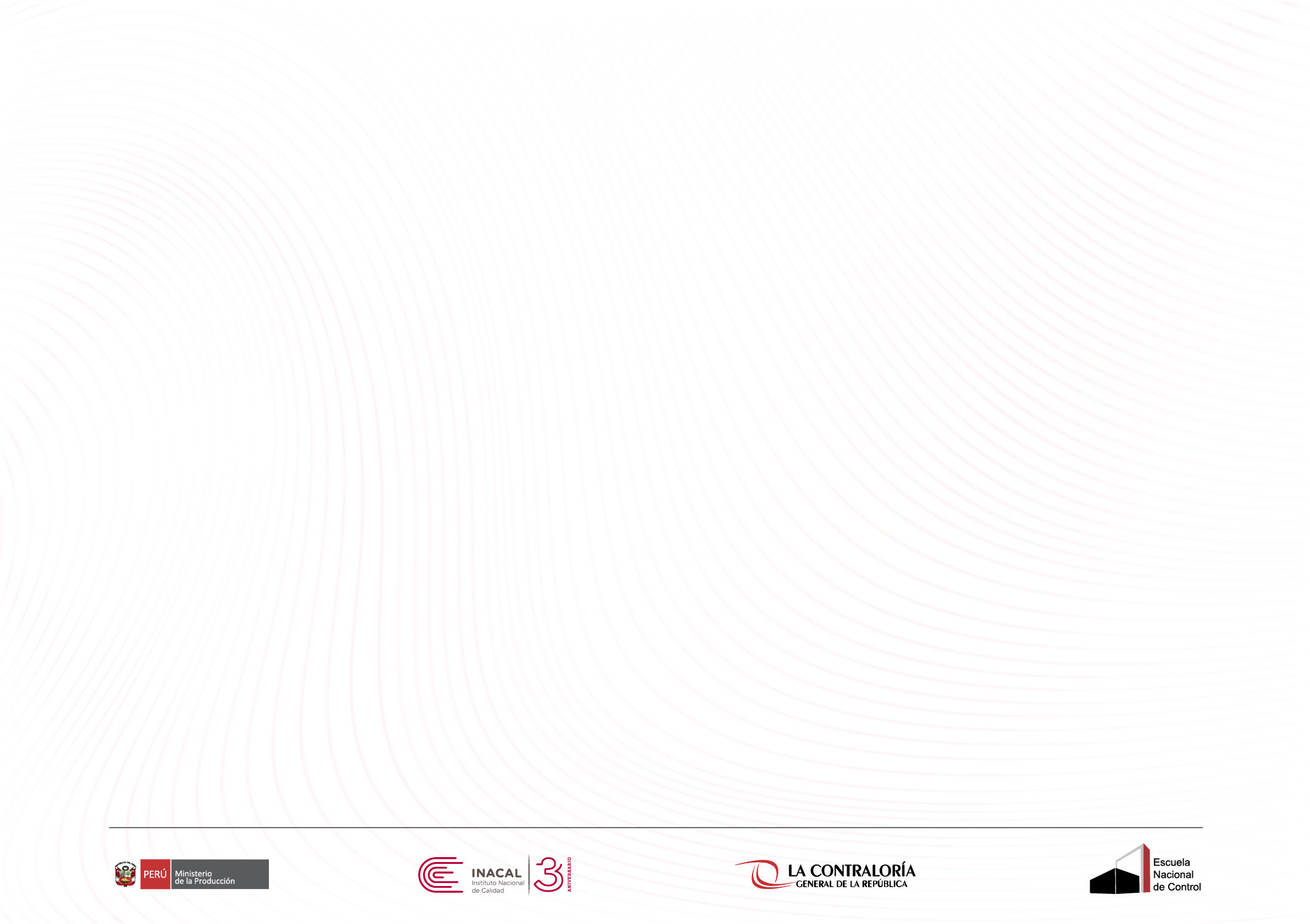 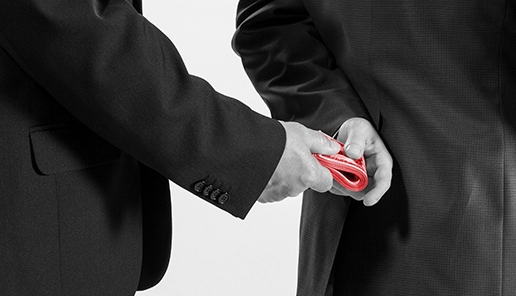 ENFOQUE BASADO EN PROCESOS EN EL SGAS
La aplicación de un sistema de procesos dentro de la organización, junto con la identificación e interacciones de estos procesos, así como su gestión para producir el resultado deseado, puede denominarse como "enfoque basado en procesos".
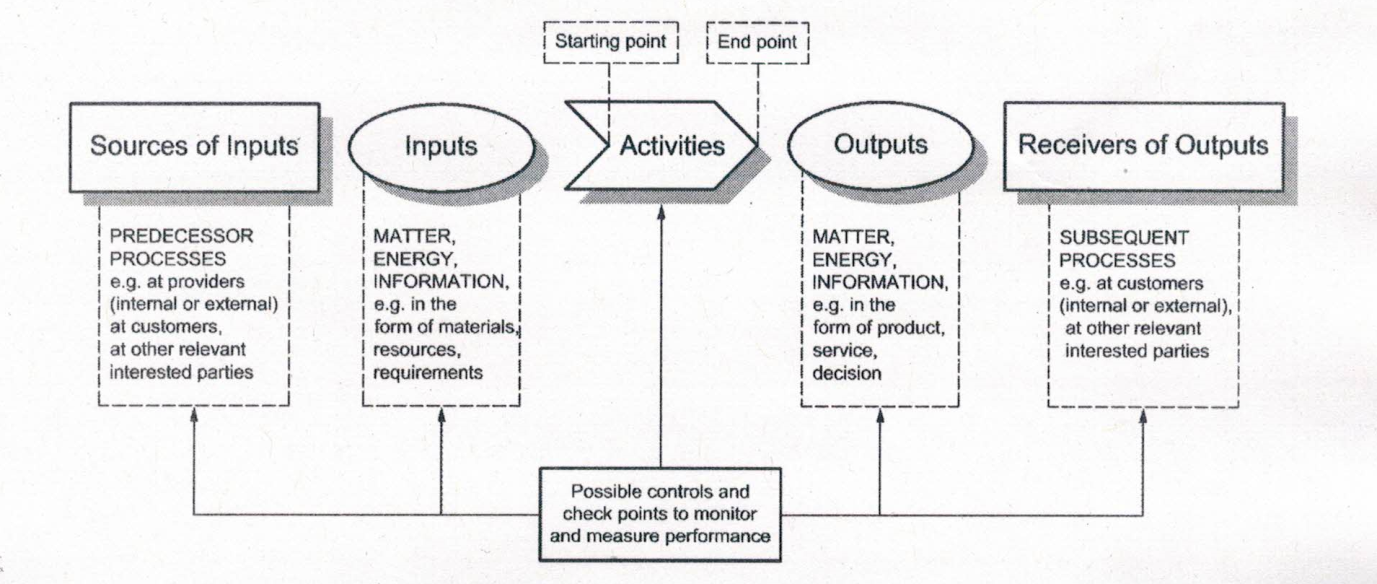 Un enfoque de este tipo, cuando se utiliza dentro de un sistema de gestión  enfatiza la importancia de:
a) la comprensión y el cumplimiento de los requisitos,
b) la necesidad de considerar los procesos en términos que aporten valor,
c) la obtención de resultados del desempeño y eficacia del proceso, y
d) la mejora continua de los procesos con base en mediciones objetivas,
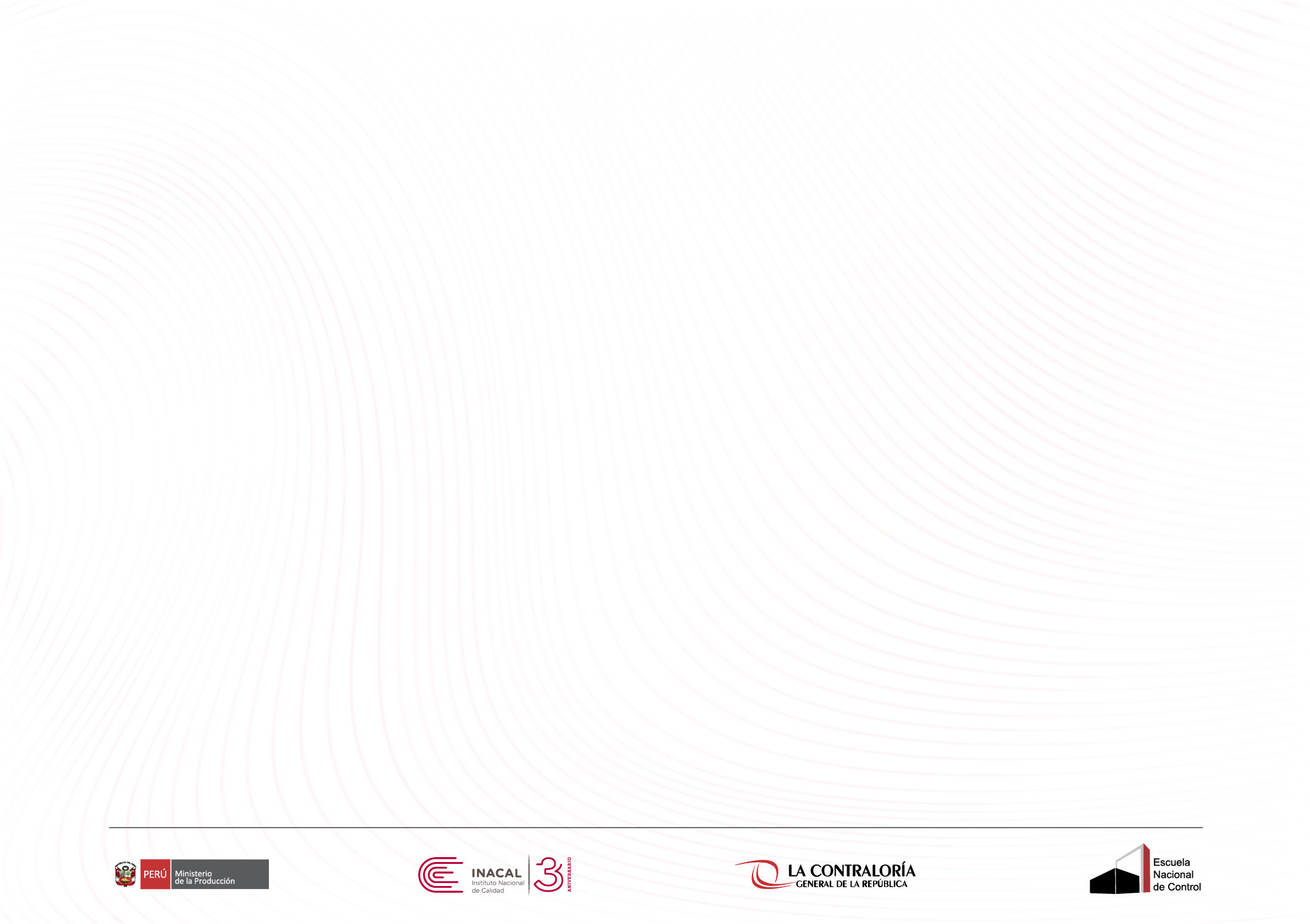 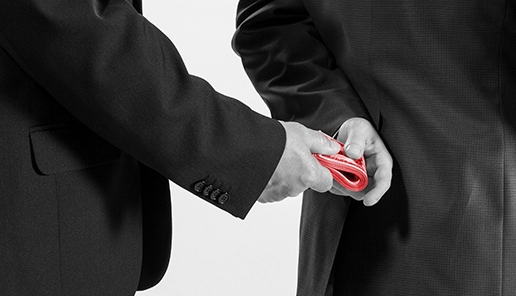 CICLO P-H-V-A
A todos los procesos puede aplicarse la metodología conocida como 
"Planificar-Hacer- Verificar-Actuar" (PHVA).
PHVA puede describirse brevemente como:
Planificar: establecer los objetivos y procesos necesarios para conseguir resultados de acuerdo con los requisitos del cliente y las políticas de la organización.
Hacer: implementar los procesos.
Verificar: realizar el seguimiento y la medición de los procesos y los productos respecto a las políticas, los objetivos y los requisitos para el producto, e informar sobre los resultados.
Actuar: tomar acciones para mejorar continuamente el desempeño de los procesos.
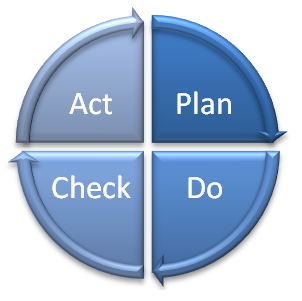 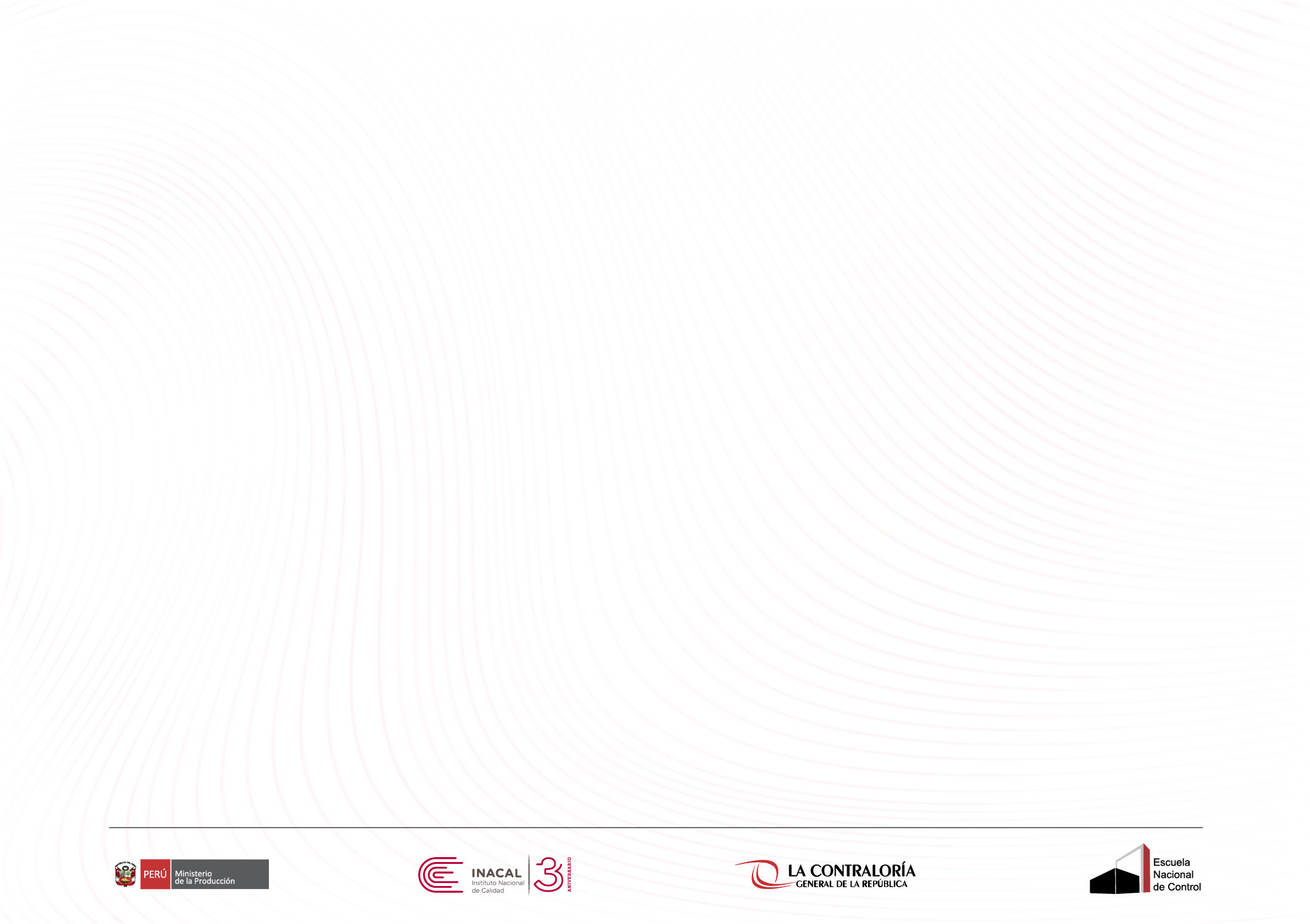 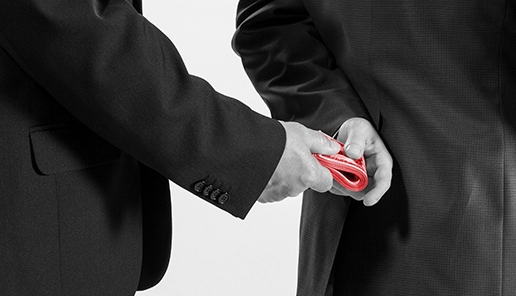 Algunas definiciones claves
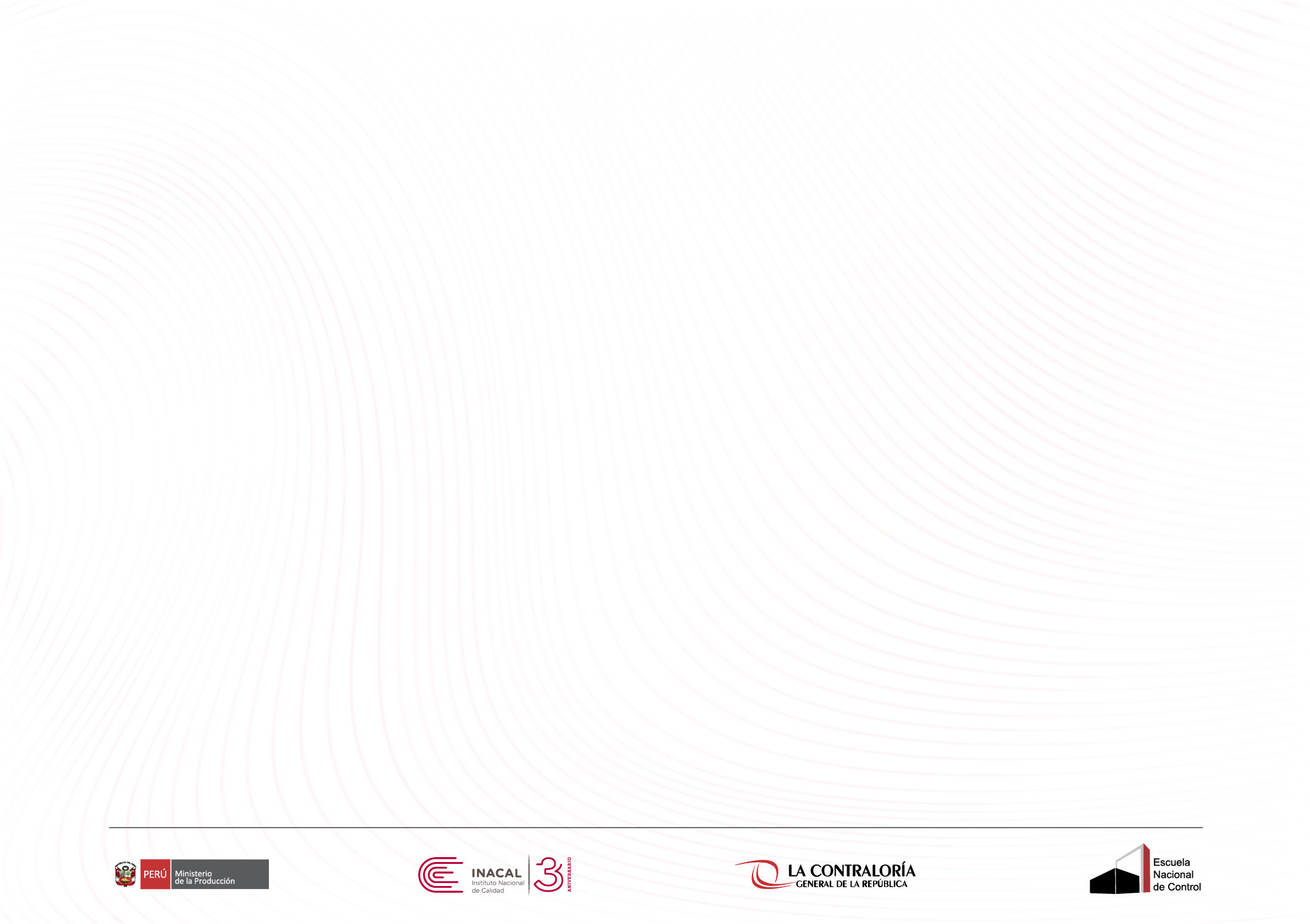 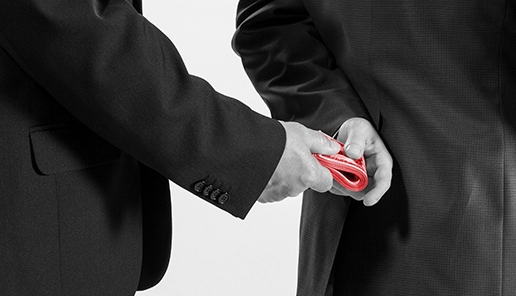 SOBORNO
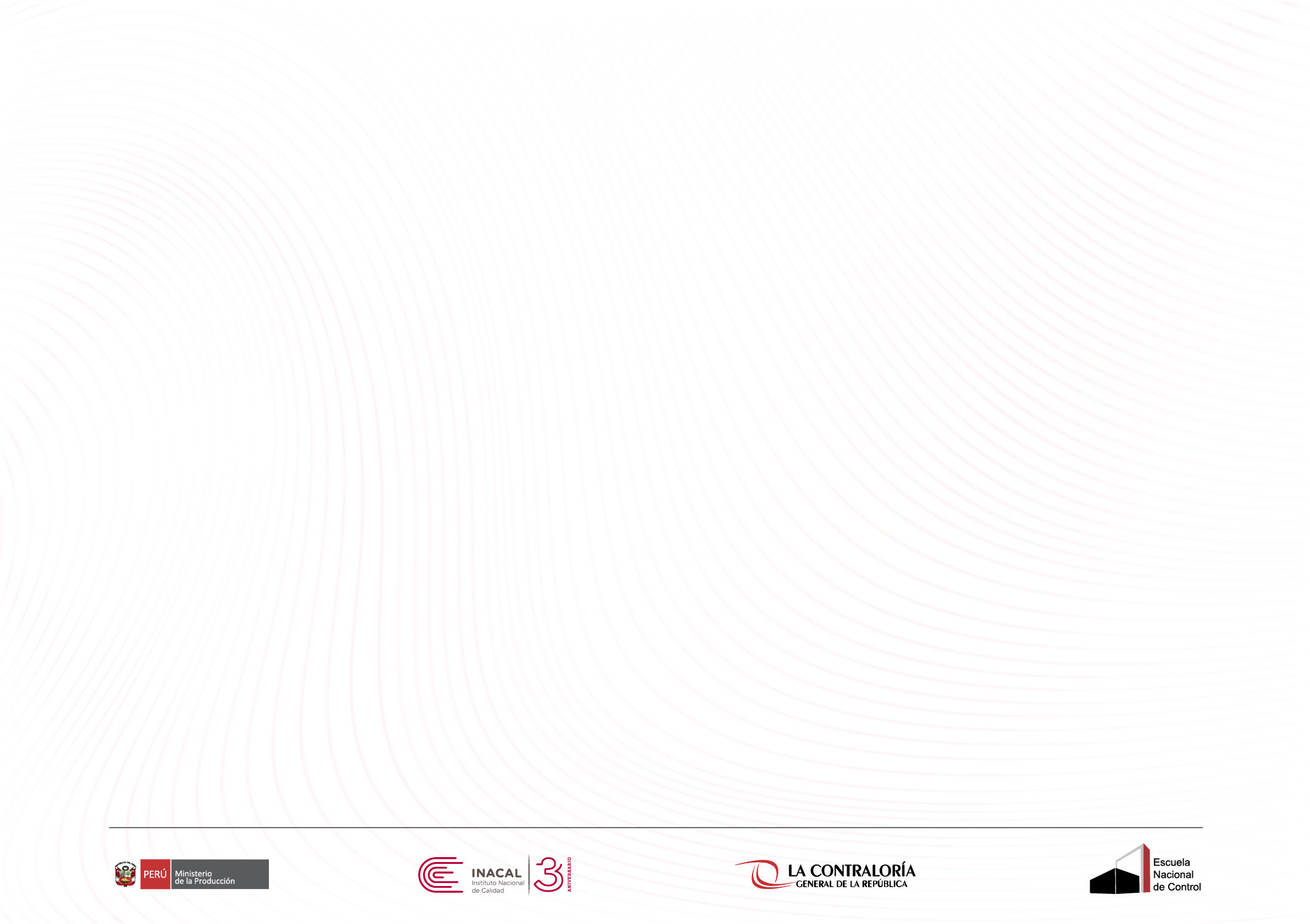 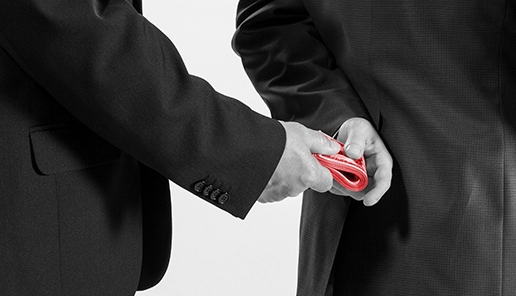 Soborno

oferta, promesa, entrega, aceptación o solicitud de una ventaja indebida de cualquier valor (que puede ser de naturaleza financiera o no financiera), directamente o indirectamente, e independientemente de su ubicación, en violación de la ley aplicable, como incentivo o recompensa para que una persona que actúe o deje de actuar en relación con el desempeño de las obligaciones de esa persona


Nota 1 a la entrada: Lo anterior es una definición genérica. El significado del término “soborno” es el definido por las leyes antisoborno aplicables a la organización y por el sistema de gestión antisoborno diseñado por la organización.
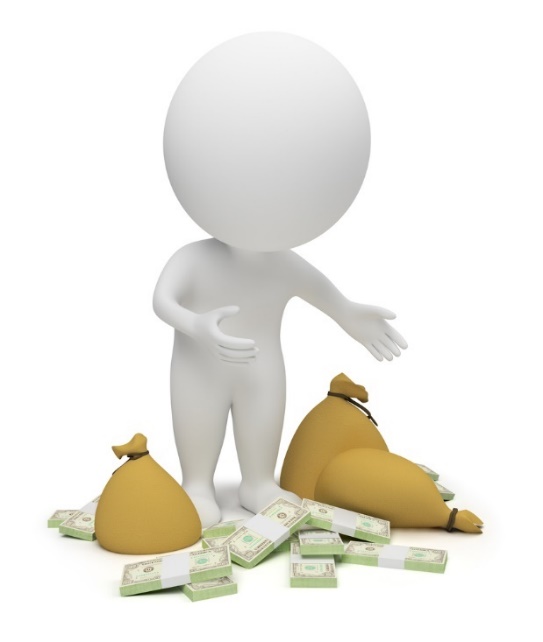 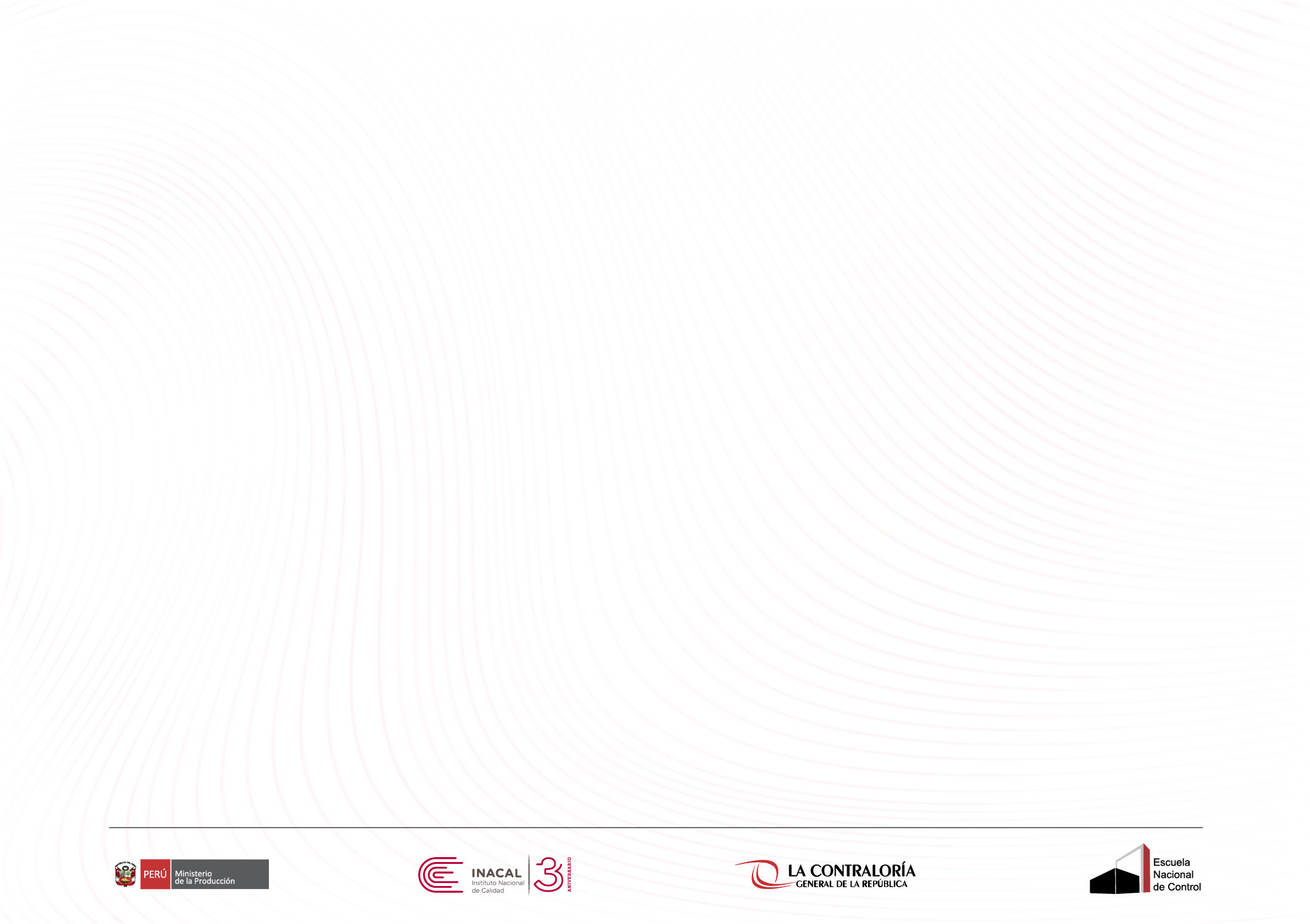 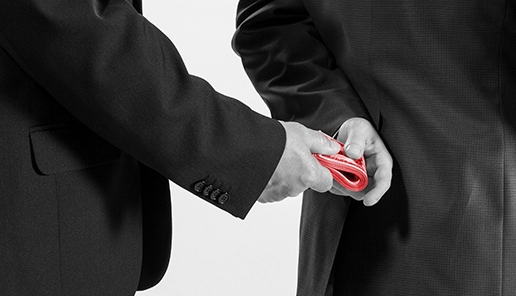 Soborno

oferta, promesa, entrega, aceptación o solicitud de una ventaja indebida
de cualquier valor (que puede ser de naturaleza financiera o no financiera),
directamente o indirectamente, e independientemente de su ubicación, 
en violación de la ley aplicable, 
como incentivo o recompensa para que una persona que actúe o deje de actuar, en relación con el desempeño de las obligaciones de esa persona
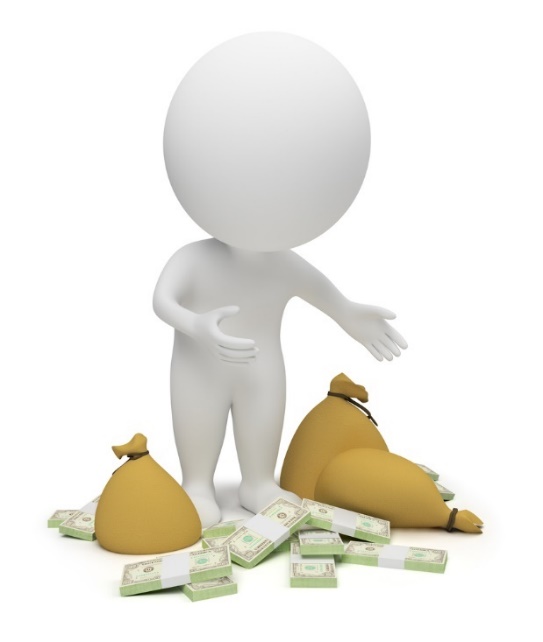 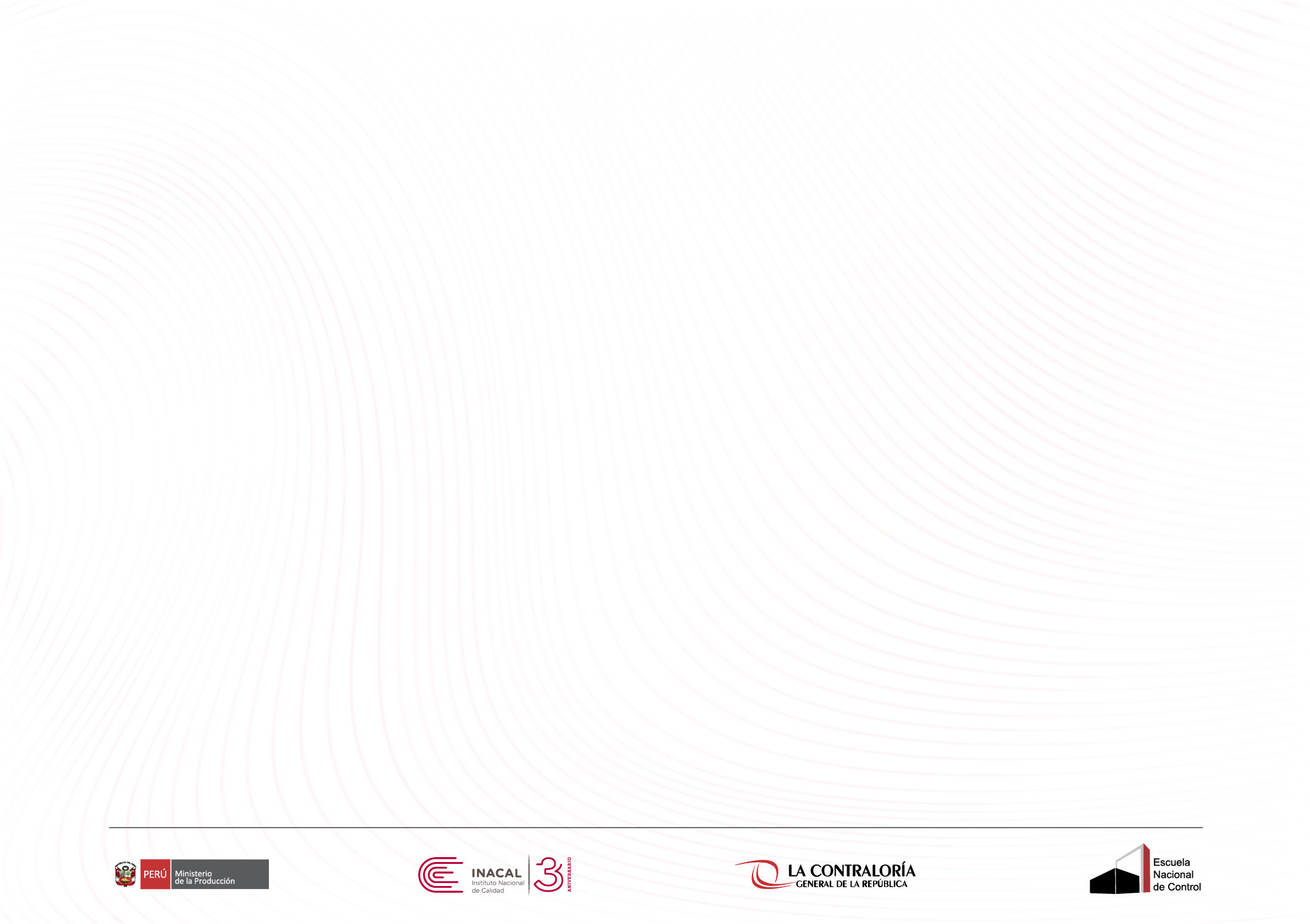 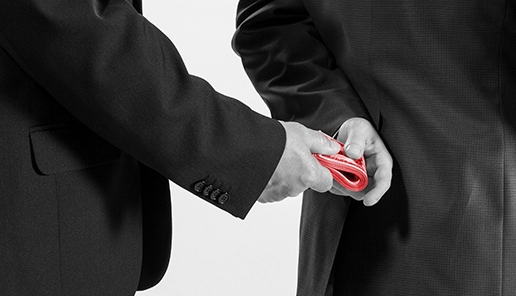 PARTE INTERESADA
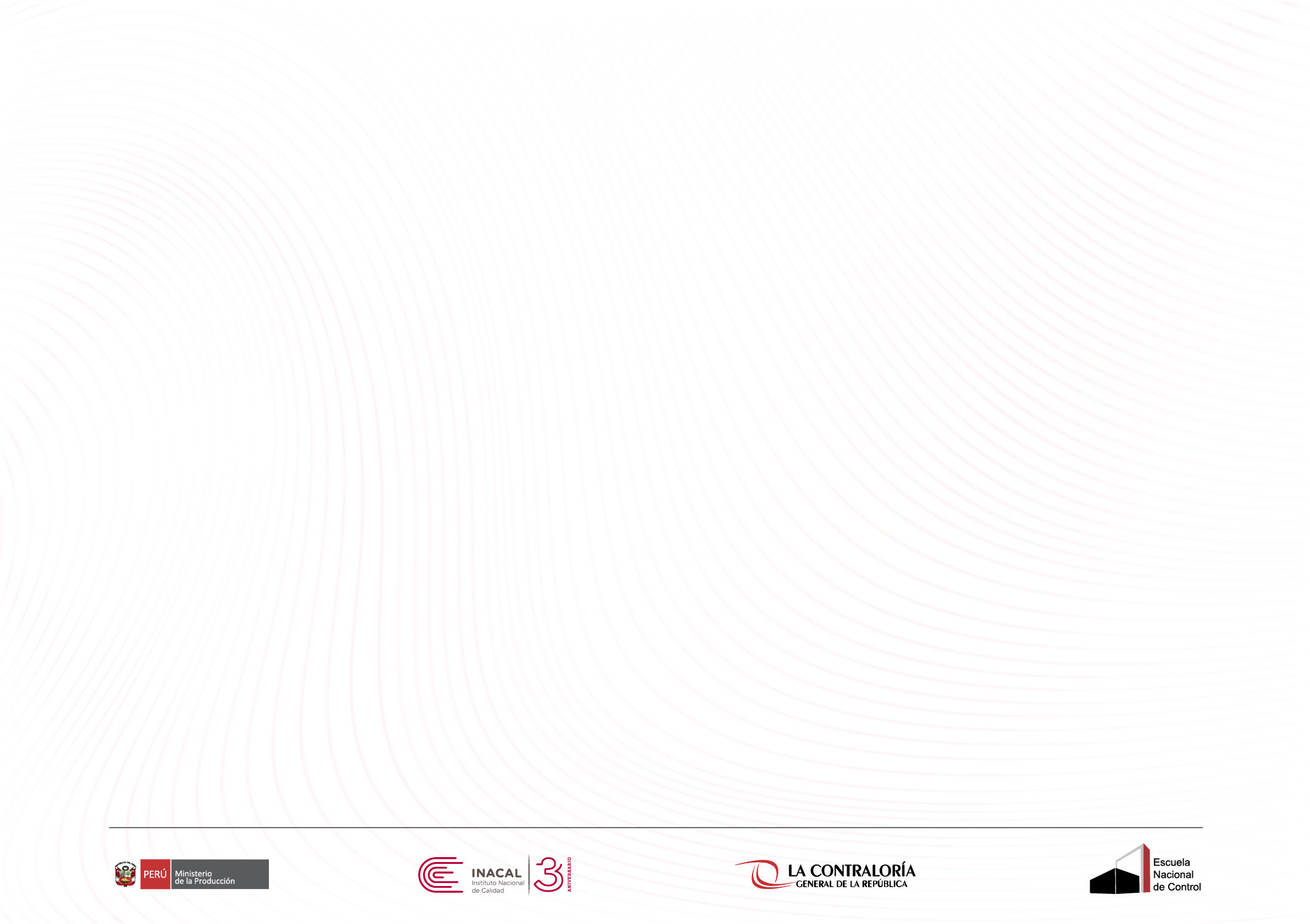 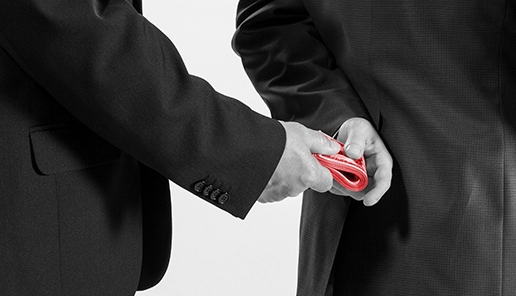 Parte interesada
Persona u organización que puede afectar, verse afectada o percibirse como afectada

Nota 1: Una parte interesada puede ser externa o interna a la organización
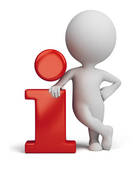 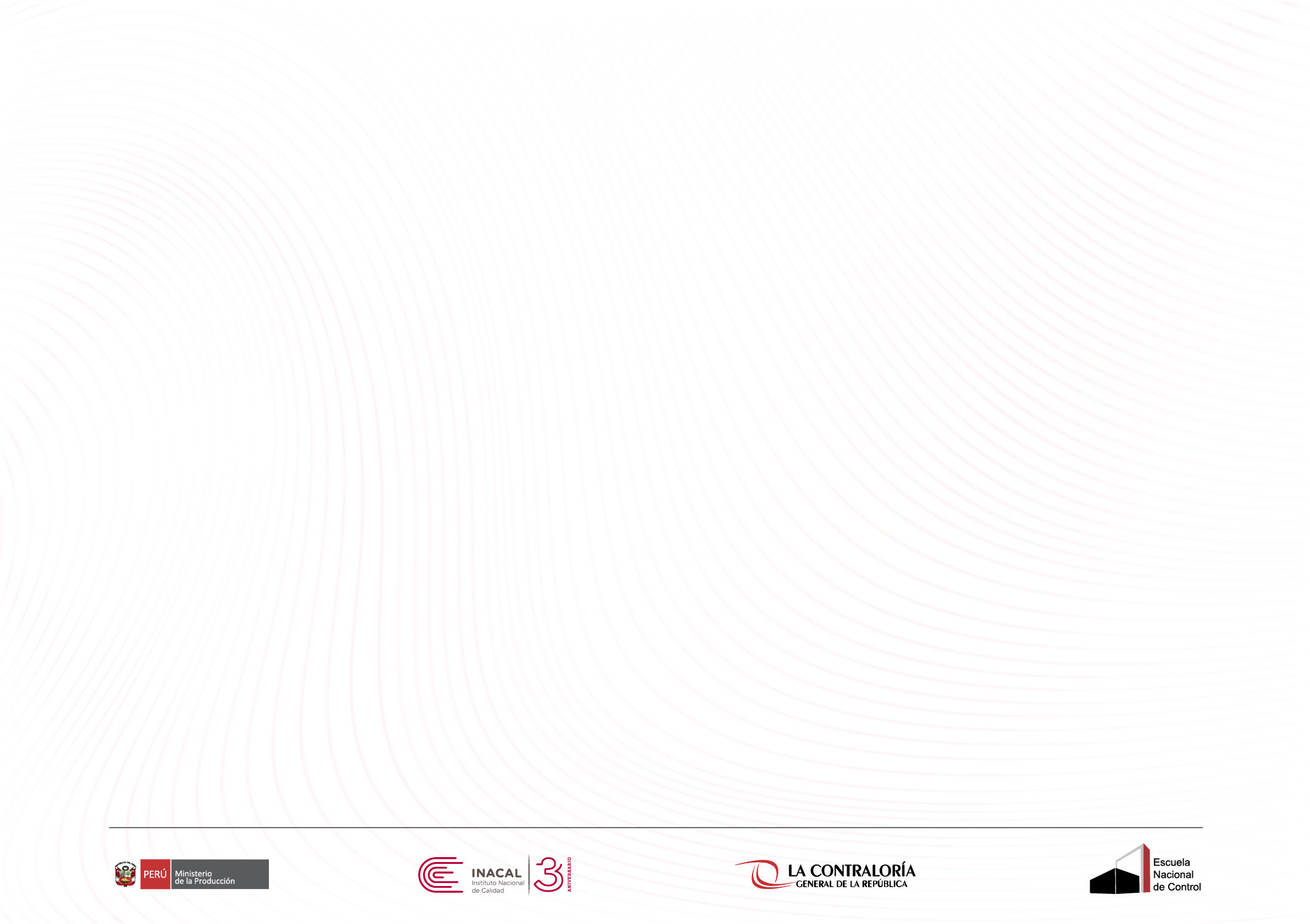 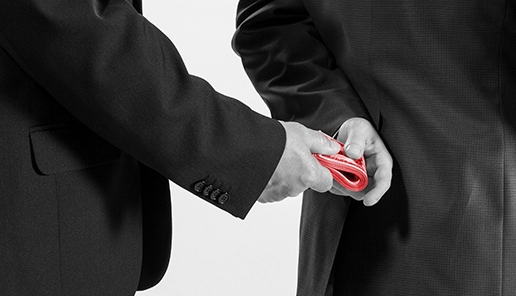 SOCIOS DE NEGOCIOS
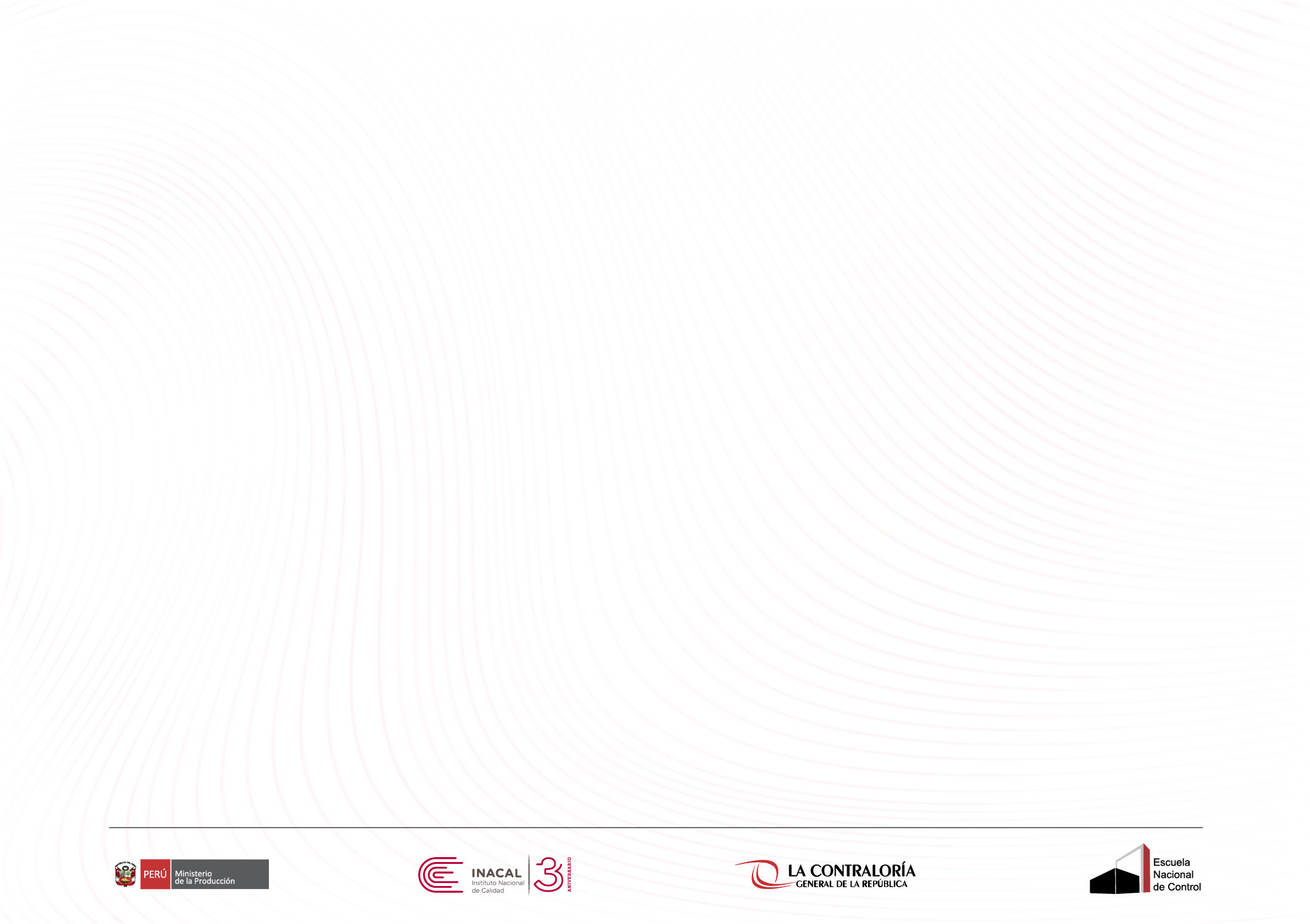 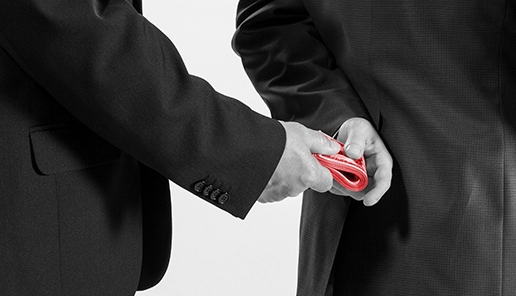 socio de negocios
parte externa con la que la organización, tiene o planifica establecer algún tipo de relación comercial

Nota 1: Socio de negocios incluye pero no se limita a los clientes, consumidores, “alianza empresarial”, socios de alianzas empresariales, miembros de un consorcio, proveedores externos, contratistas, consultores, subcontratistas, proveedores, vendedores, asesores, agentes, distribuidores, representantes, intermediarios e inversores. Esta definición es deliberadamente amplia y debería ser interpretada de acuerdo con el perfil de riesgo de soborno de la organización, para que se aplique a los socios de negocios que razonablemente se entienda que pueden exponer a la organización a riesgos de soborno

Nota 2: Diferentes tipos de socio de negocios plantean diferentes tipos y grados de riesgo de soborno, y una organización tendrá diferentes grados de capacidad para influir en diferentes tipos de socio de negocios. Por lo tanto, diferentes tipos de socio de negocios pueden ser tratados de manera diferente por los procedimientos de evaluación de riesgo de soborno y de gestión de riesgos de soborno de la organización.

Nota 3: La referencia a "negocio" en este documento puede interpretarse en sentido amplio para significar a aquellas actividades que son relevantes a los efectos de la existencia de la organización.
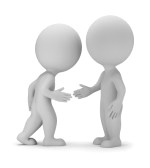 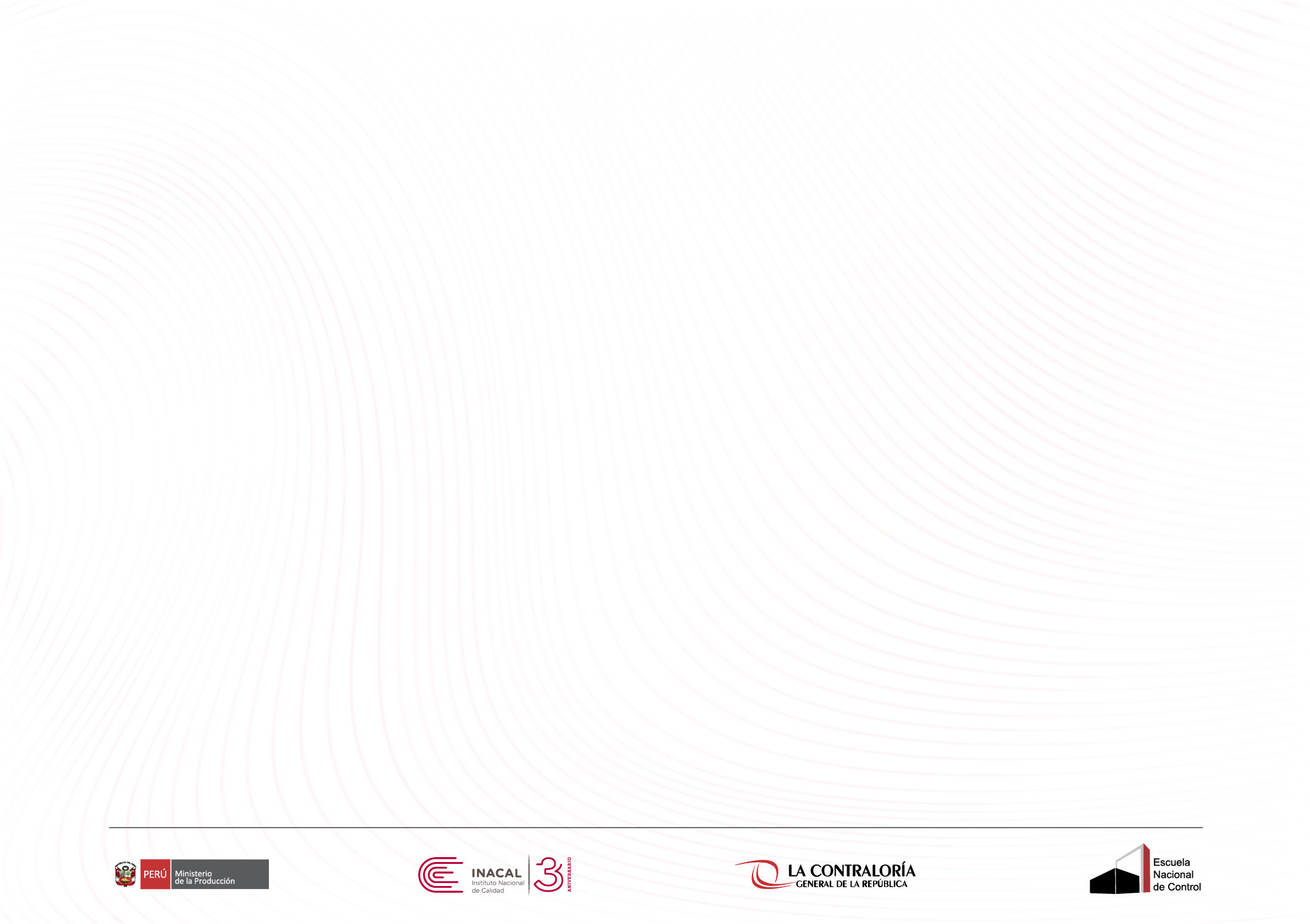 1. Objeto y campo de aplicación de la ISO 37001
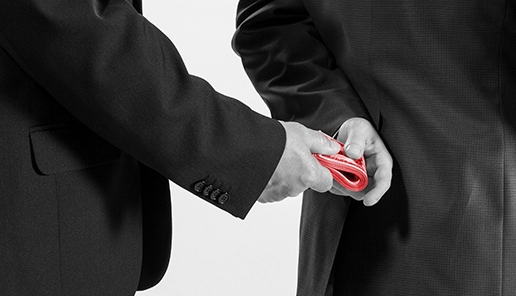 En este documento se considera lo siguiente en relación con las actividades de la organización:
soborno en los sectores público, privado y sin fines de lucro;
soborno por parte de la organización; 
soborno por parte de personal de la organización que actúa en nombre de la organización o para su beneficio;
soborno por parte de socios de negocios de la organización que actúan en nombre de la organización o para beneficio;
soborno a la organización; 
soborno del personal de la organización en relación con las actividades de la organización;
soborno de los socios de negocios de la organización en relación con las actividades de la organización;
soborno directo e indirecto (por ejemplo, un soborno ofrecido y aceptado por o a través de un tercero).
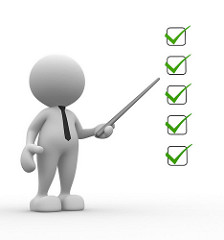 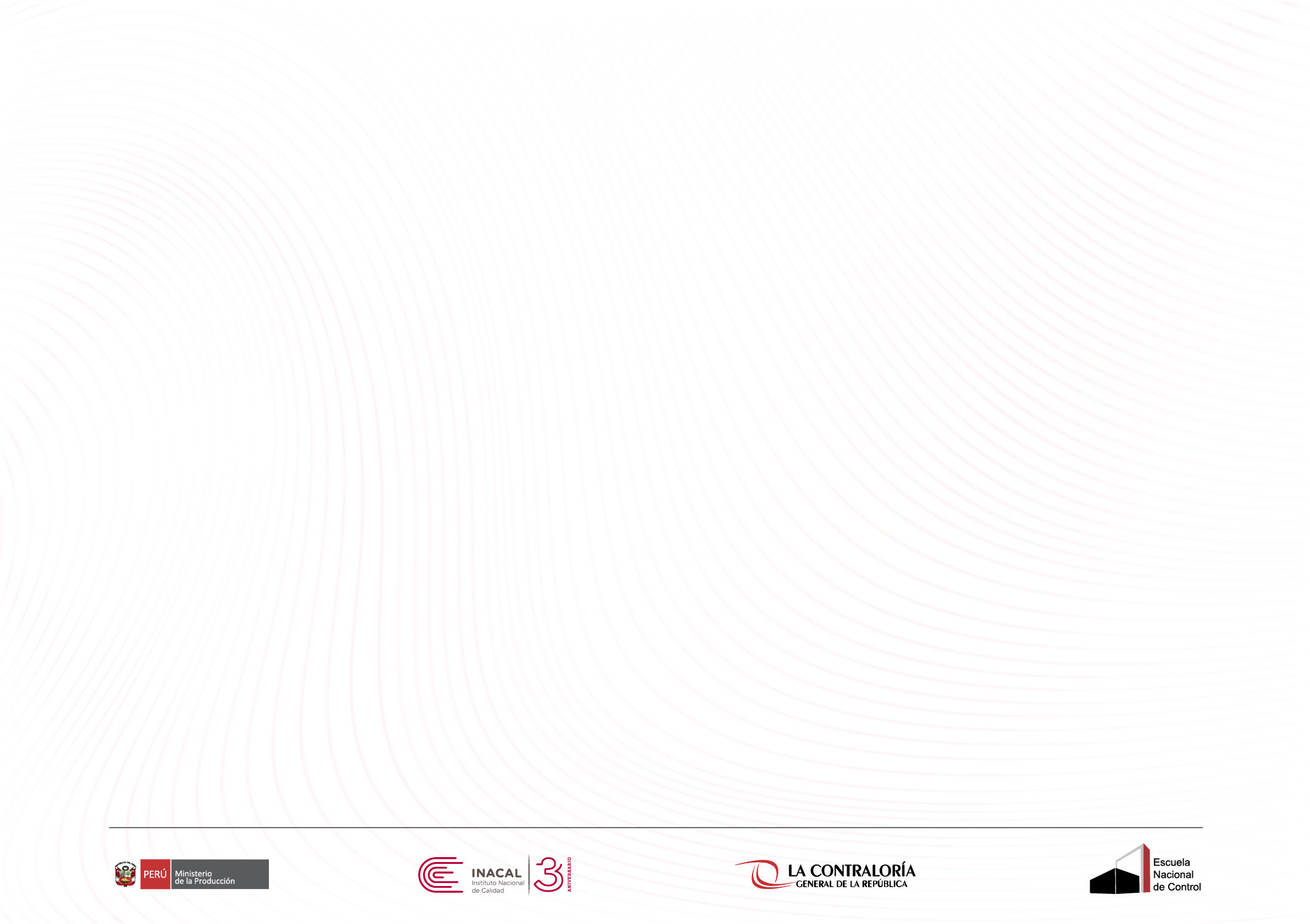 1. Objeto y campo de aplicación de la ISO 37001
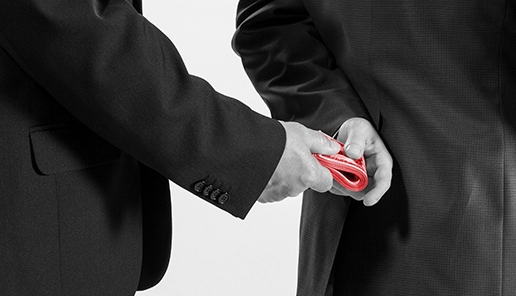 Los requisitos de este documento son genéricos y se pretende que sean aplicables a todas las organizaciones (o partes de una organización), independientemente del tipo, tamaño y naturaleza de la actividad, y en los sectores público, privado o sin fines de lucro. 
El grado de aplicación de estos requisitos depende de los factores especificados en 4.1, 4.2 y 4.5.
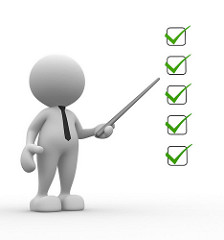 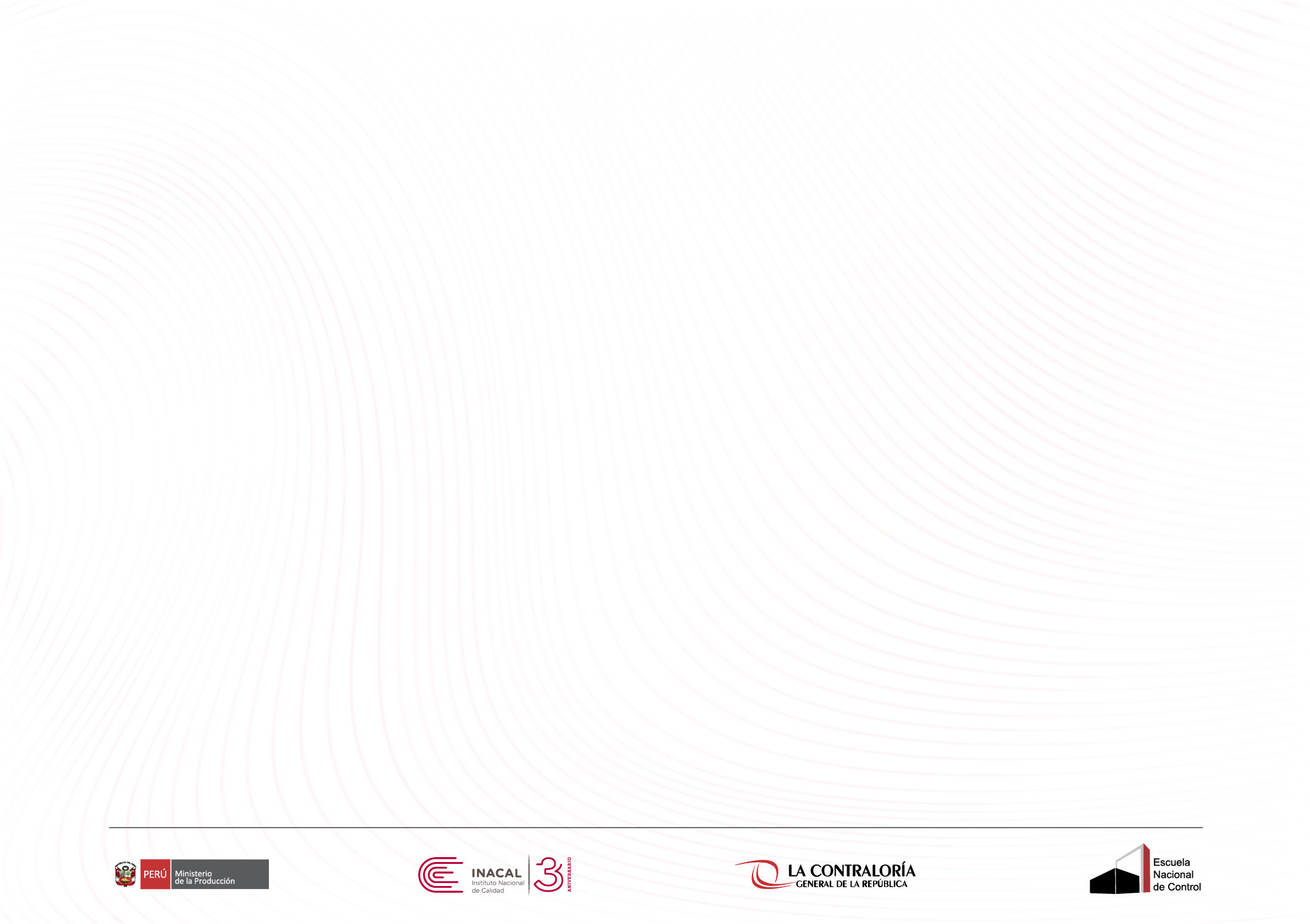 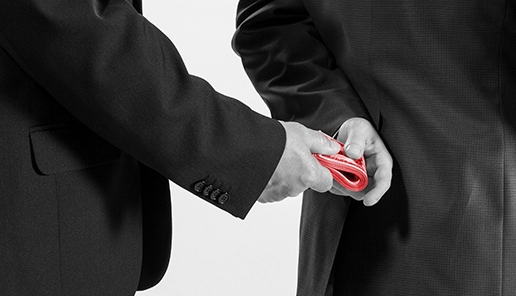 Requisitos de la NTP ISO 37001 según el PDCA
Verificar
Hacer
Actuar
Planificar
4 Comprendiendo a la organización
7.2 Competencias y estructura organizacional
9.1 Seguimiento y mediciones
10.1 NC y Acciones correctivas
7.3 Sensibilizacion y capacitacion
Alcance, evaluación de riesgo de soborno
9.2 Auditoria interna
10.2 Mejora continua
7.4 Comunicación
5. Liderazgo
9.3 Revisión por la dirección
7.5 Gestión de documentos
Determinación de alcance y política
9.4 Revisión del CD
8. Gestión de operaciones
6. Planificación
Determinación de riesgos, objetivos
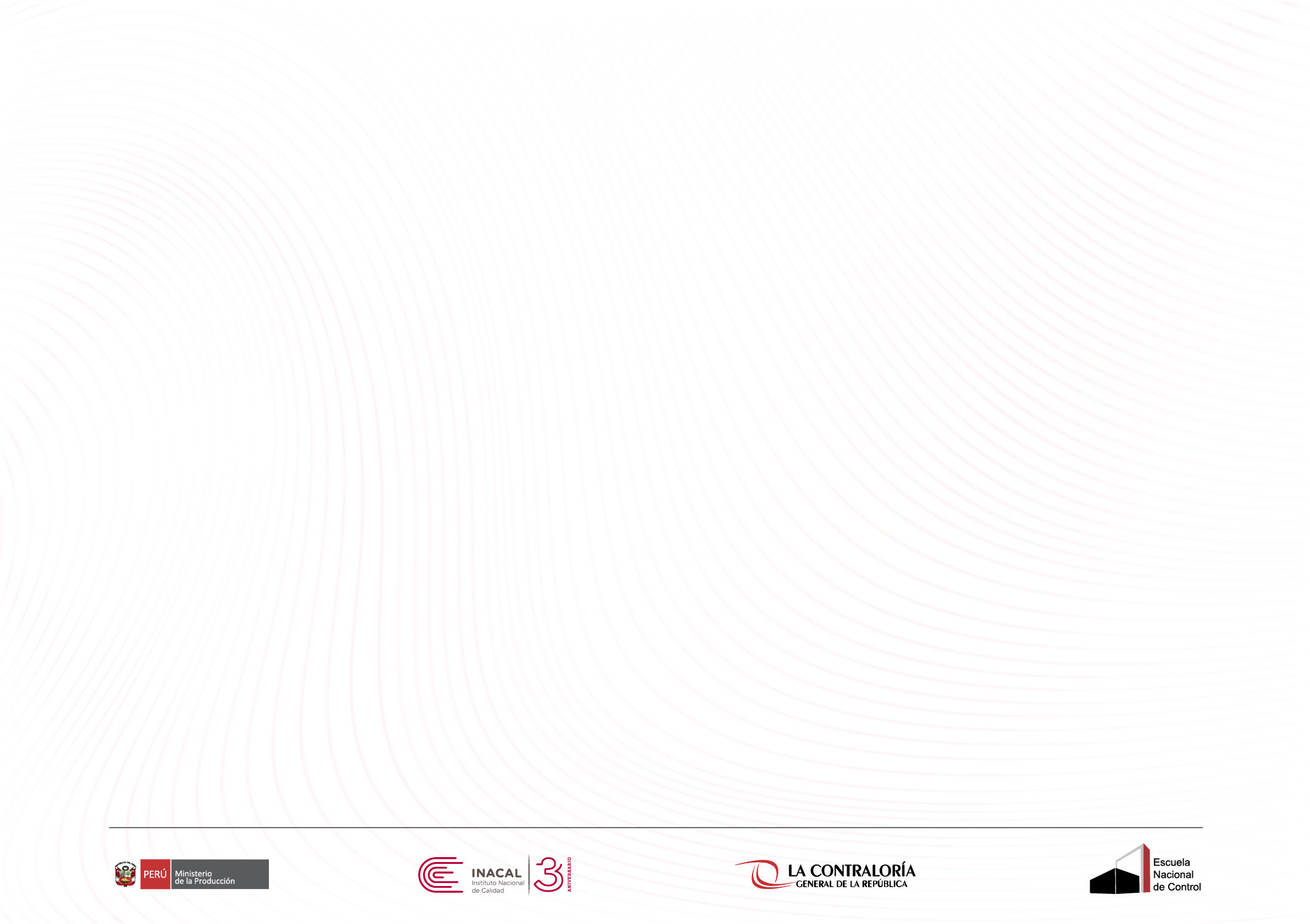 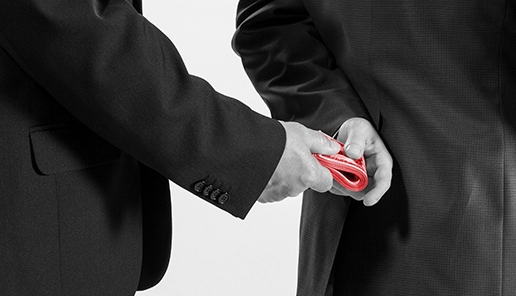 Planificar
4. Análisis 
de
contexto
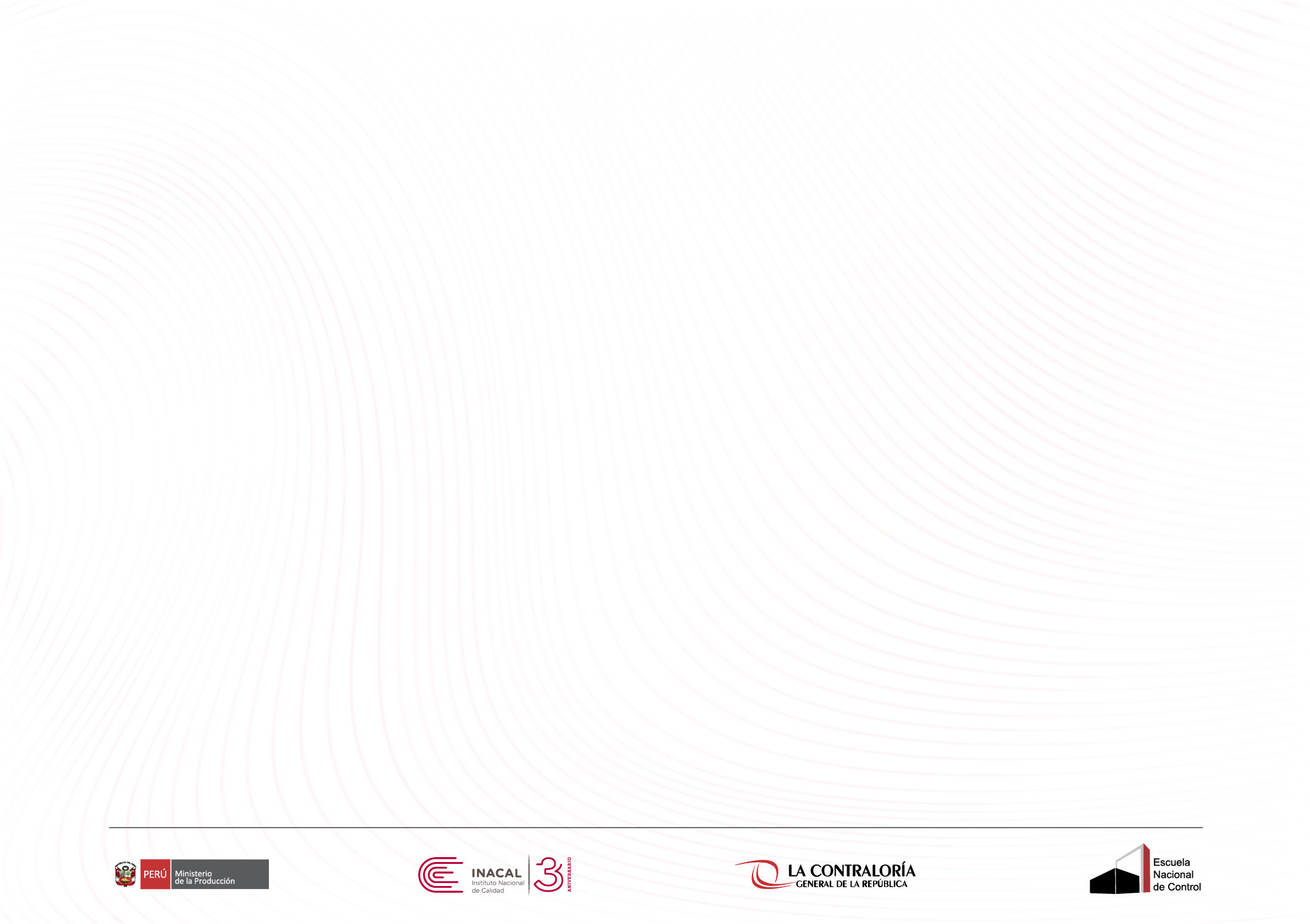 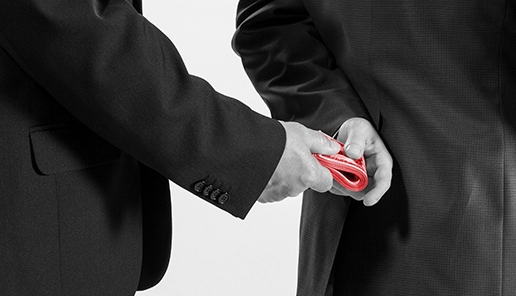 Planificar
4.1 Comprendiendo la organización

el tamaño, la estructura y la delegación de autoridad con         poder de decisión de la organización;
los lugares y sectores en los que opera la organización o anticipa operar;
la naturaleza, escala y complejidad de las actividades y operaciones de la organización;
el modelo de negocio de la organización;
las entidades sobre las que la organización tiene el control y entidades que ejercen control sobre la organización;
los socios de negocios de la organización;
la naturaleza y el alcance de las interacciones con los funcionarios públicos; y
los deberes y obligaciones legales, reglamentarias, contractuales y profesionales aplicables.
4. Análisis 
de
contexto
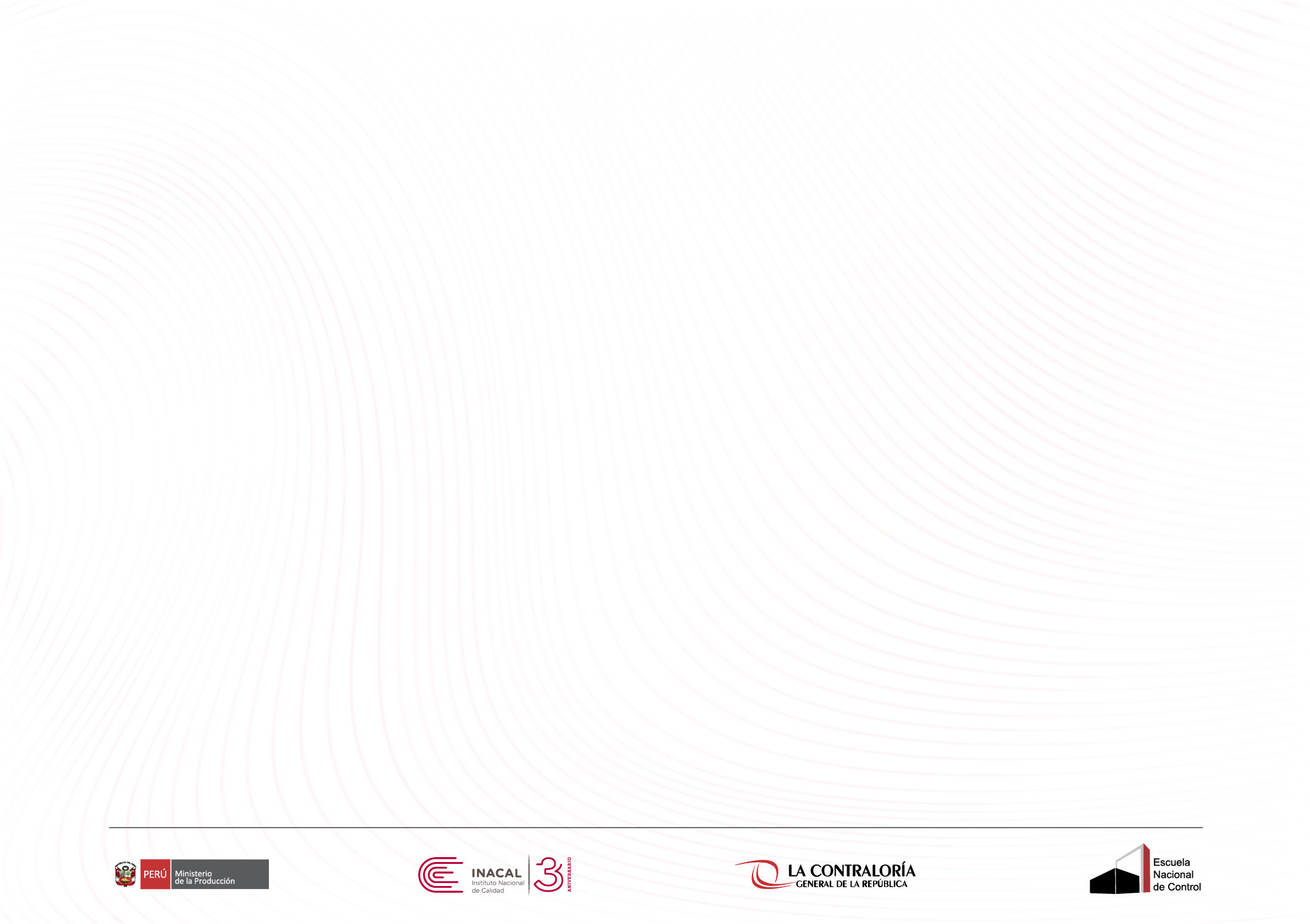 ¿EJEMPLOS DE CUESTIONES EXTERNAS?
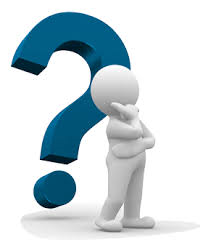 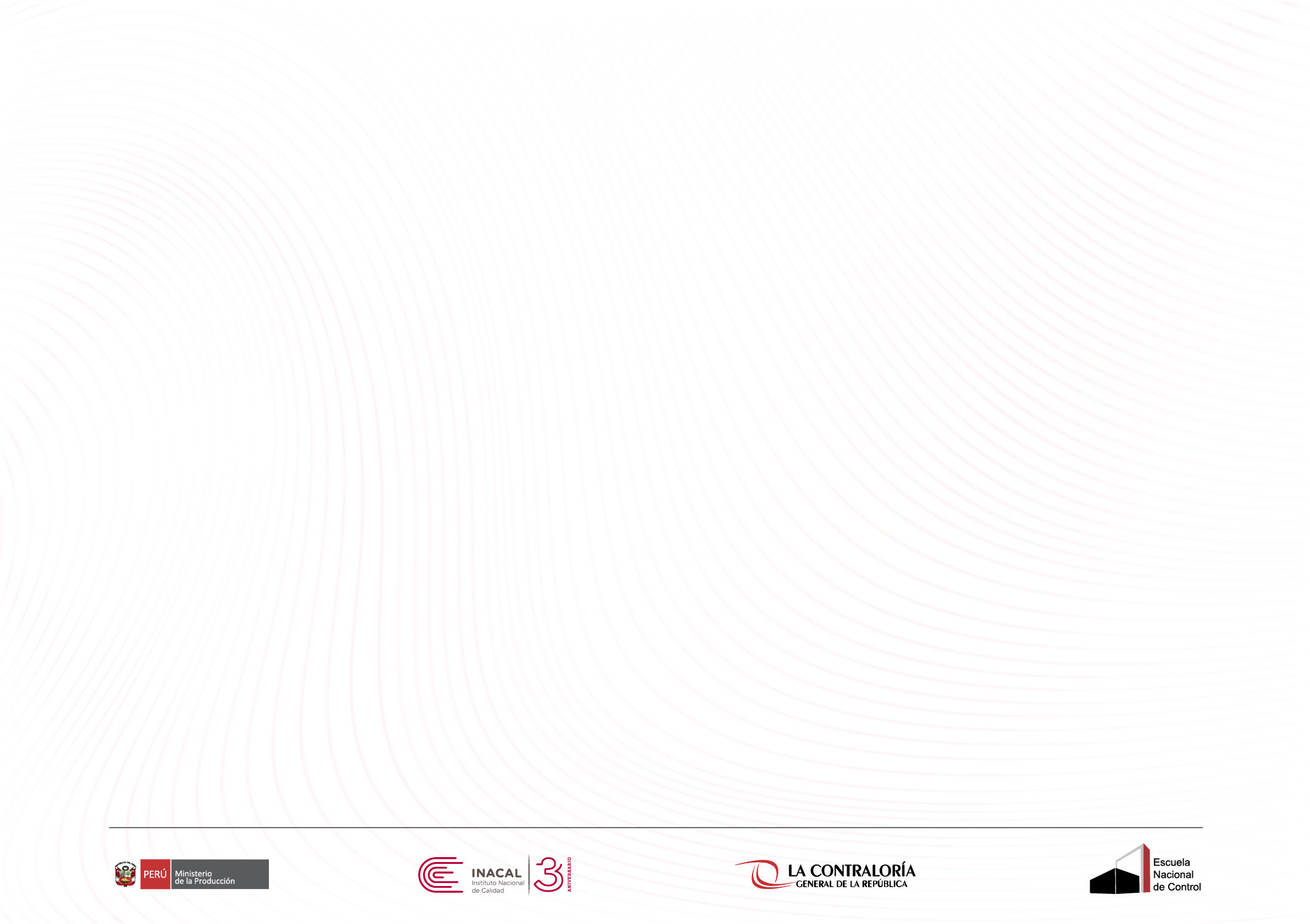 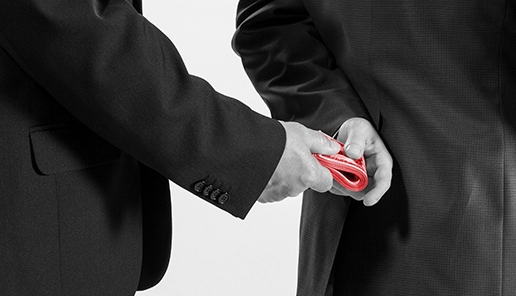 Planificar
4.2 Comprensión de las necesidades y expectativas de las partes interesadas



	Cuales son las partes interesadas pertinentes al 	SGAS

	Cuales son los requisitos pertinentes al SGAS de 	dichas partes interesadas
4. Análisis 
de
contexto
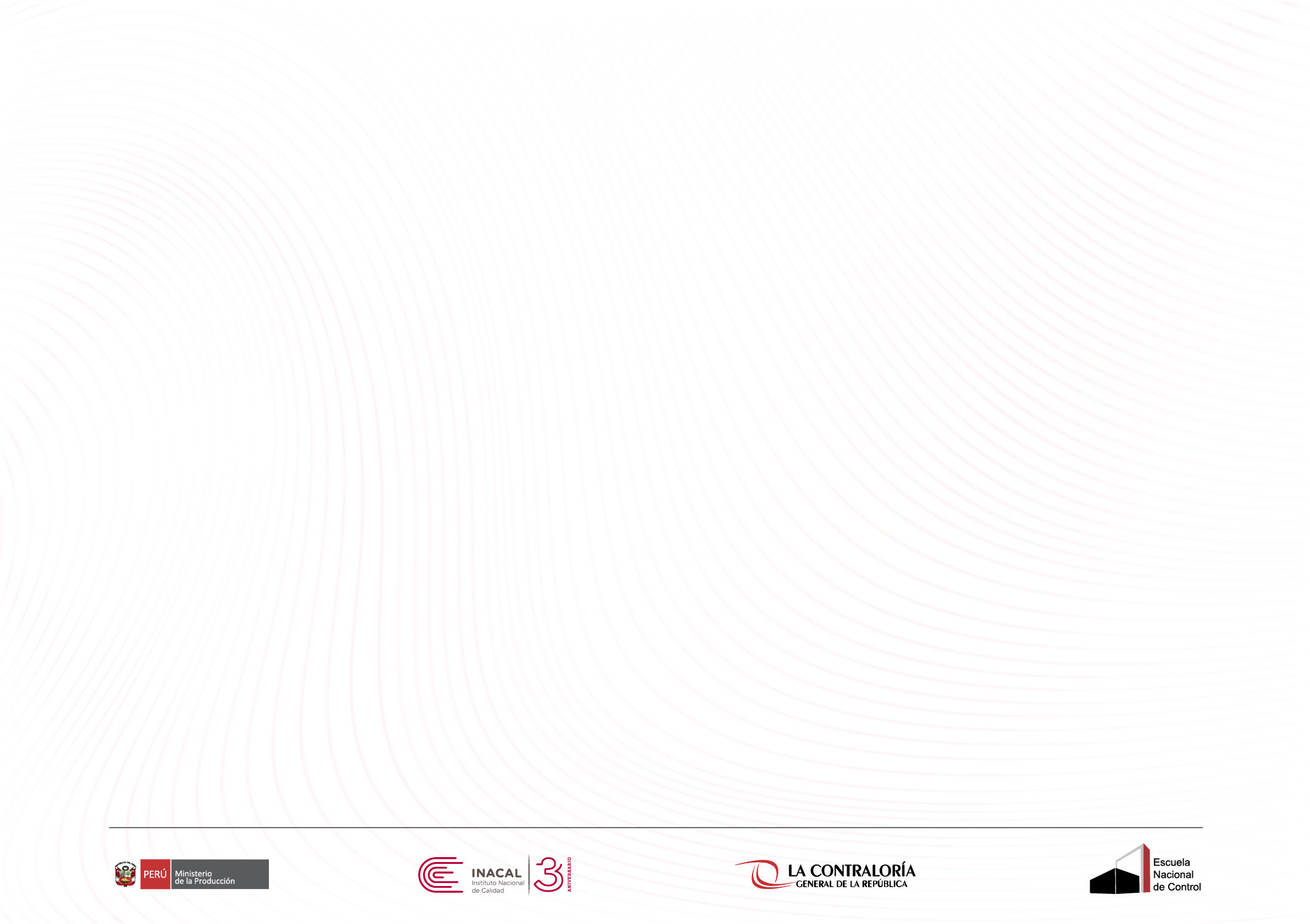 ¿EJEMPLOS DE PARTES INTERESADAS PERTINENTES?
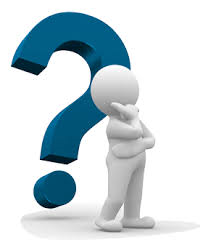 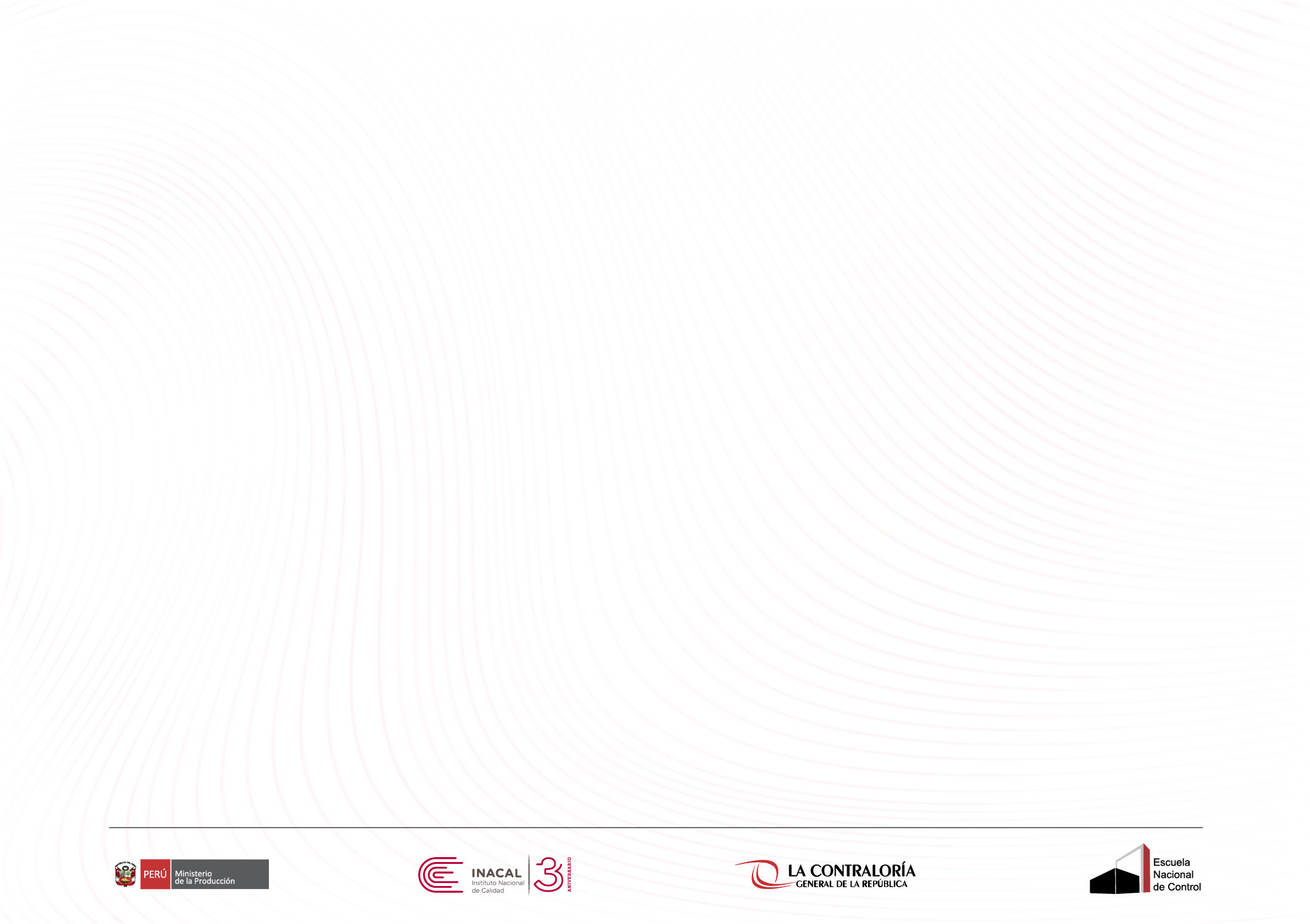 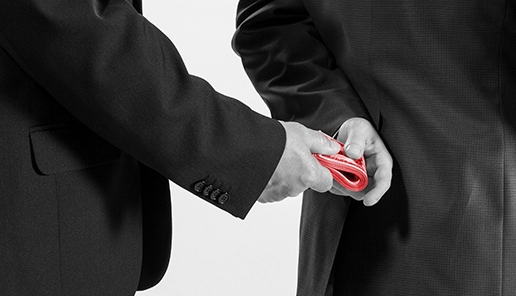 Planificar
4.5 Evaluación del riesgo de soborno
Evaluación
de riesgo de
 sobornos
Proceso de contratación
Toma de conciencia y formación
4. Análisis 
de
contexto
Implementación de controles anti-soborno en organizaciones controladas y socios de negocios
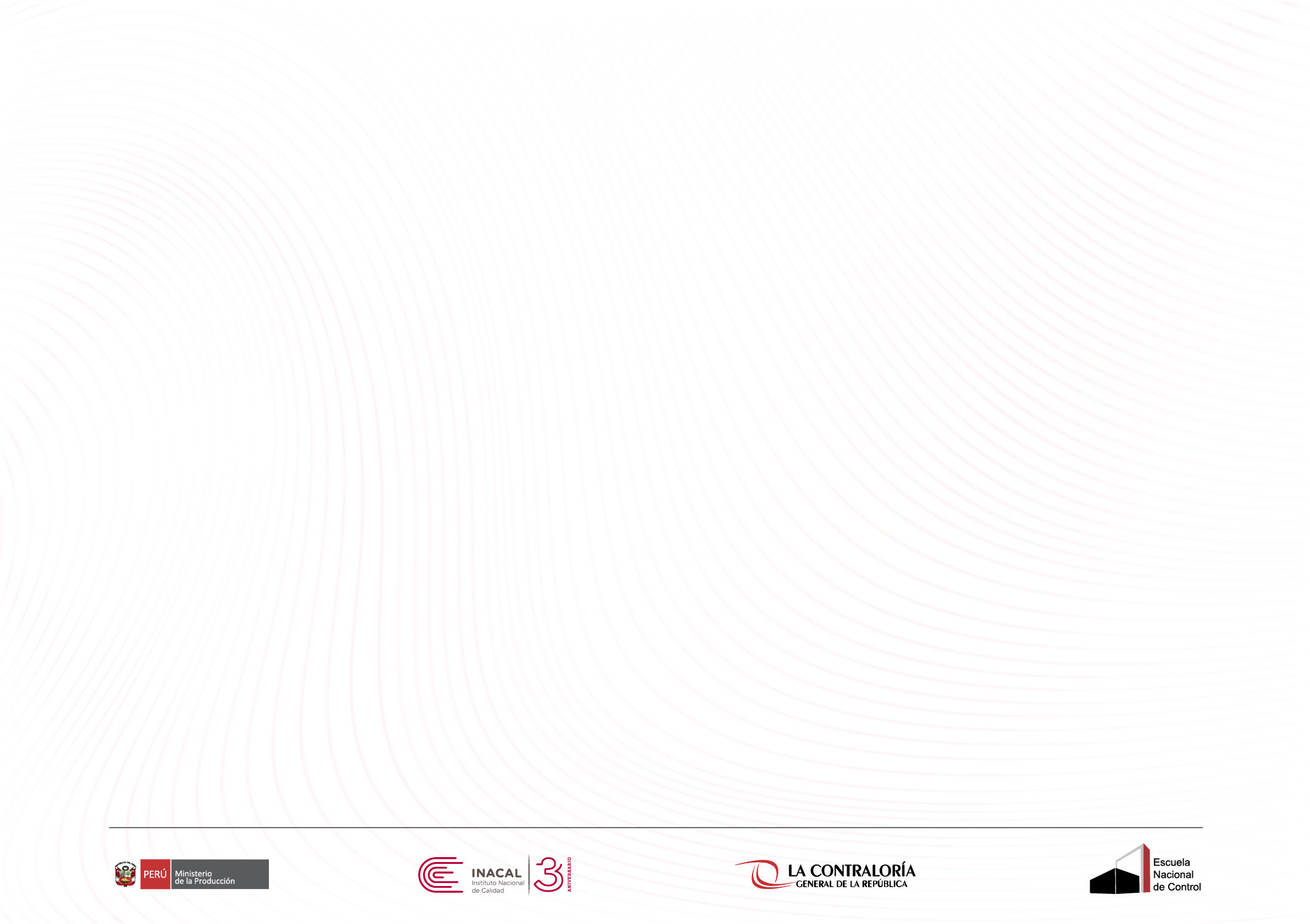 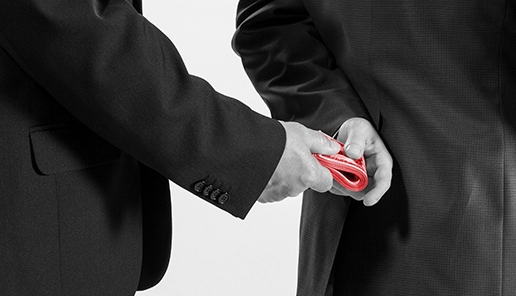 Planificar
4.5 Evaluación del riesgo de soborno
La organización debe realizar de forma regular evaluaciones del riesgo de soborno que debe:
 
identificar el riesgo de soborno que la organización podría anticipar razonablemente teniendo en cuenta los factores enumerados en el apartado 4.1;

analizar, evaluar y priorizar los riesgos de soborno identificados;
 
evaluar la idoneidad y eficacia de los controles existentes de la organización para mitigar los riesgos de soborno evaluados.
4. Análisis 
de
contexto
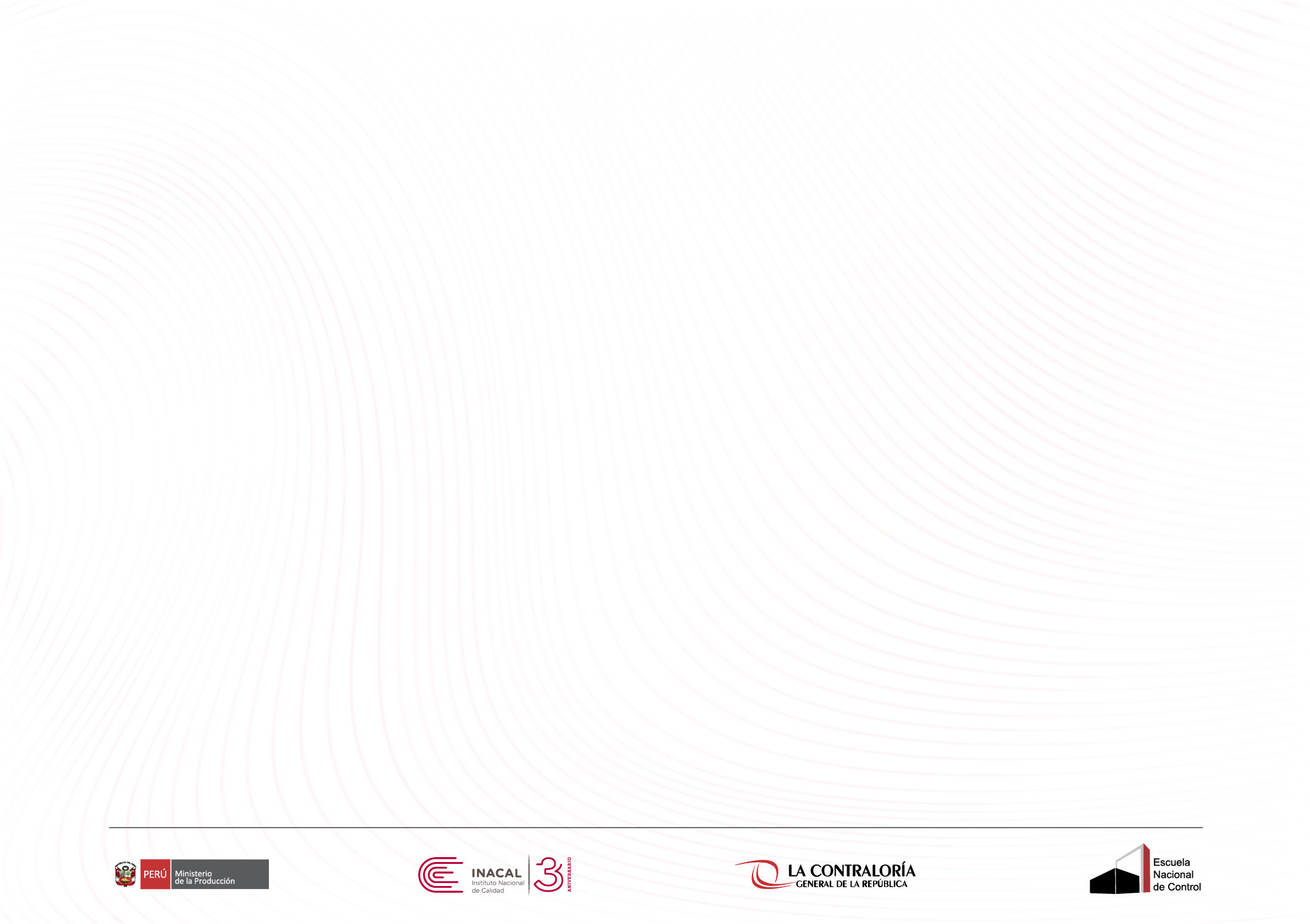 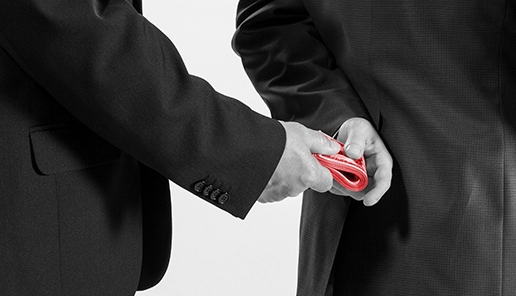 Planificar
4.5 Evaluación del riesgo de soborno
Como se lleva a cabo la evaluación de riesgo de  sobornos

Que metodología emplea

Como se ponderan y priorizan los riesgos de soborno

Que nivel de riesgo (apetito) se acepta o tolera

UNA EVALUACIÓN DE RIESGOS RIGUROSA LE APORTA TANTO EFICIENCIA COMO CREDIBILIDAD A LOS ESFUERZOS DEL CUMPLIMIENTO ANTISOBORNO
4. Análisis 
de
contexto
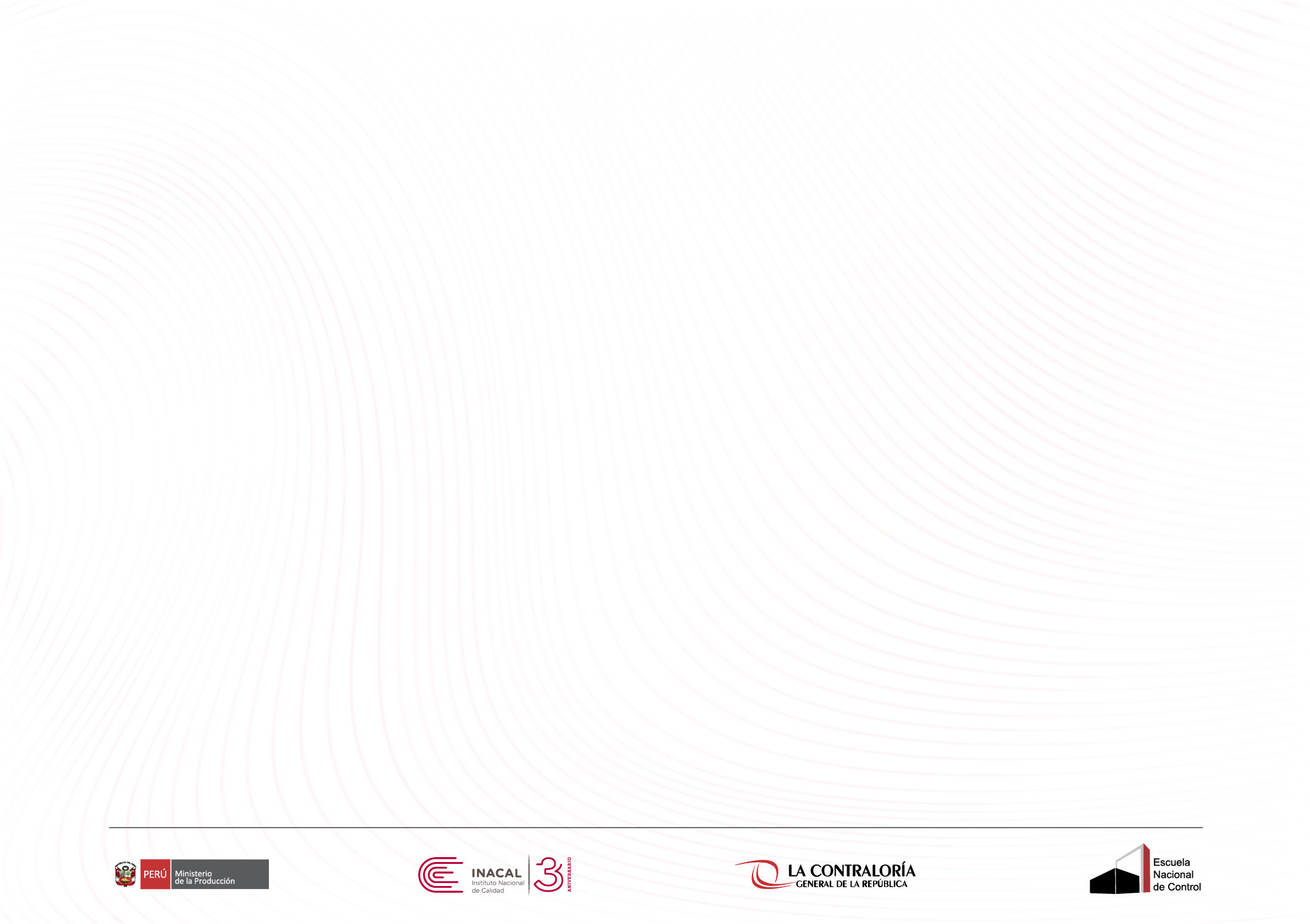 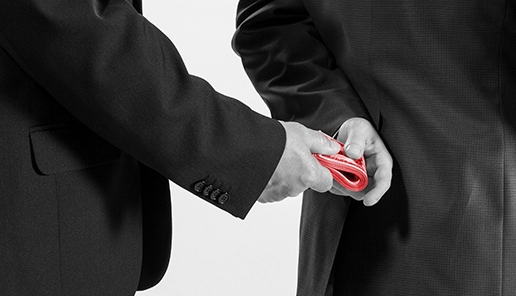 Planificar
4.3 Determinación del alcance del SGAS

La organización debe determinar los límites y aplicabilidad del SGAS en función de:

Los resultados del análisis de contexto (4.1)
Los requisitos de las partes interesadas (4.2)
Los resultados de la evaluación de riesgos (4.5)

Se establece el alcance del SGAS
4. Análisis 
de
contexto
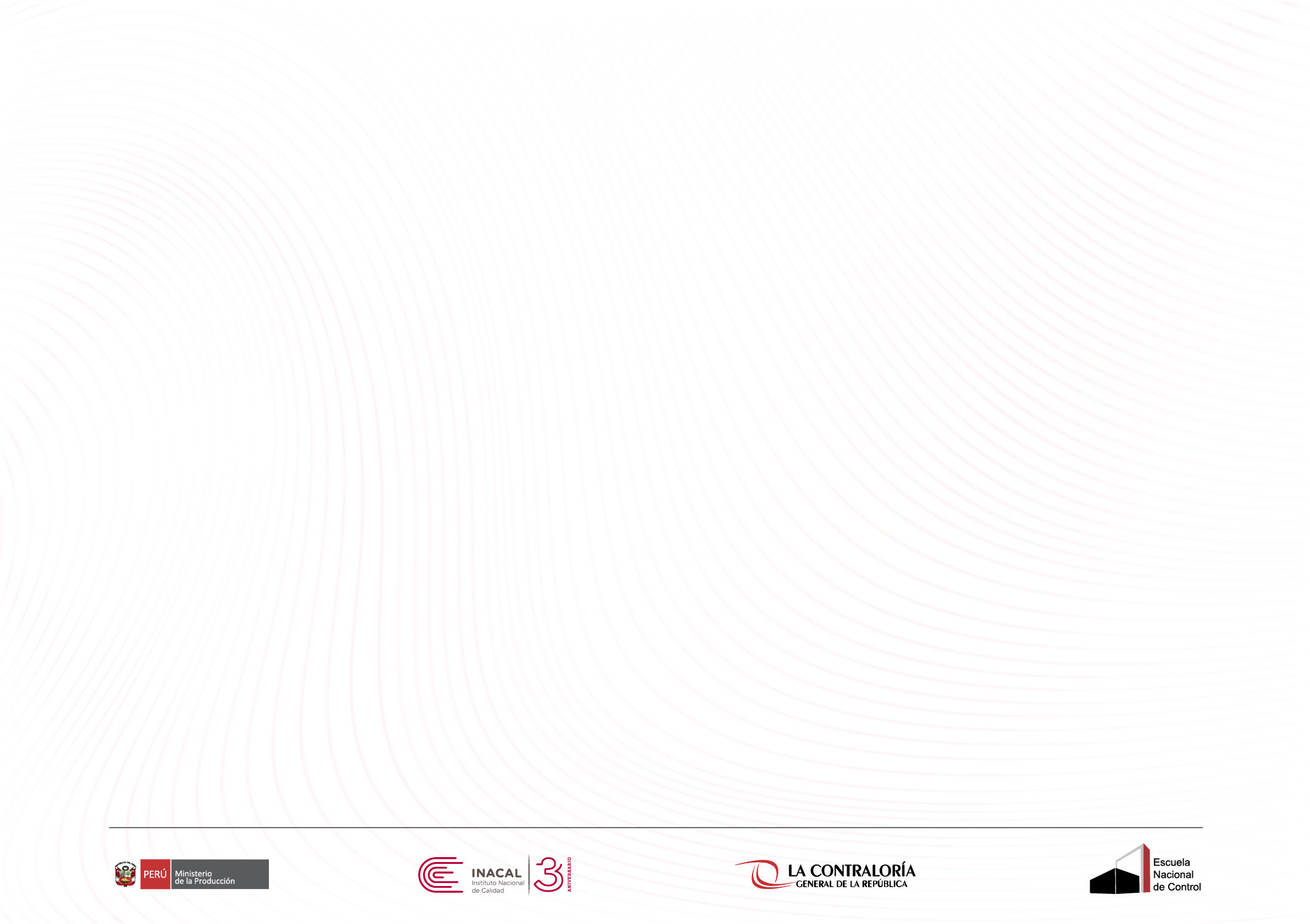 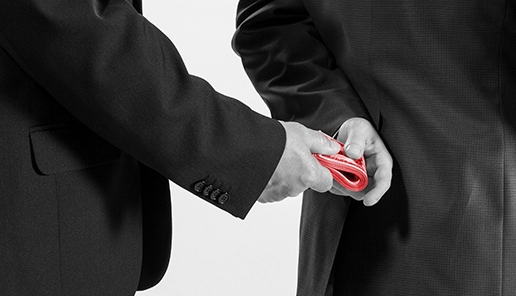 4.4 Sistema de Gestión antisoborno


Cuando una organización decide establecer un SGAS debe:

Documentarlo
Implementarlo
Mantenerlo
Revisarlo continuamente
Mejorarlo continuamente

Recordar que aunque ningún SGAS podrá eliminar por completo el riesgo de soborno ni de detectar o prevenir todos los sobornos, esto no debe ser impedimento para incluir en él todos las medidas posibles para identificar el riesgo de soborno y para prevenir, detectar y enfrentar el soborno
Planificar
4. Análisis 
de
contexto
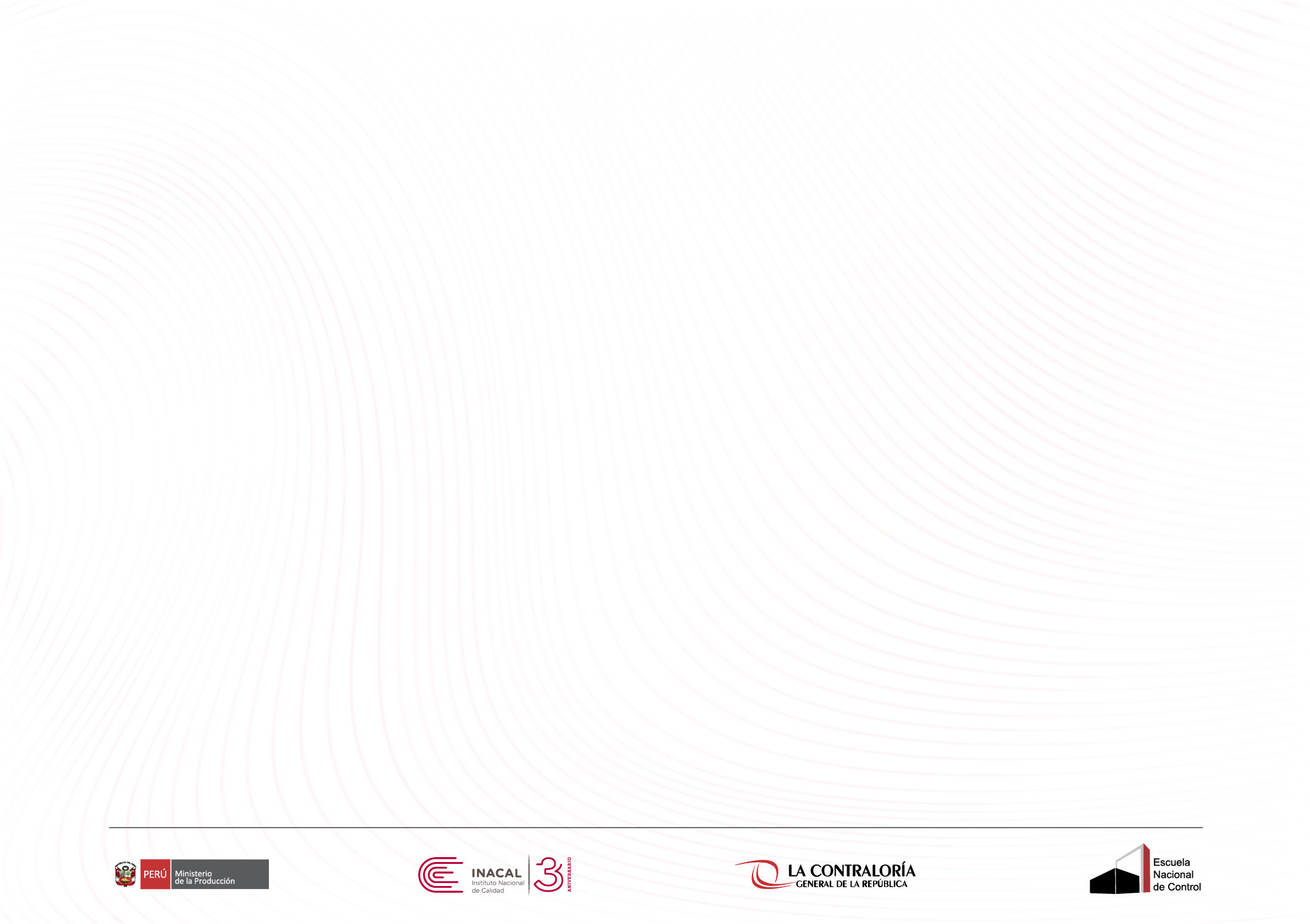 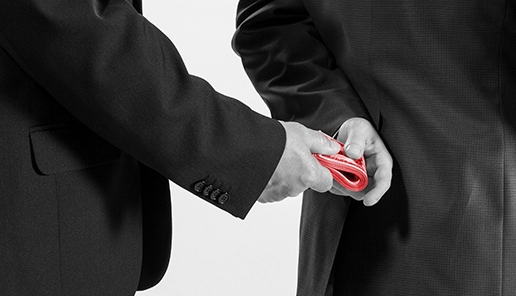 Planificar
4.4 Sistema de Gestión anti-soborno



Razonable y proporcional




Costosas					                      Simples
Complicadas				                   Ineficaces
Burocráticas			                             Fácil de burlar
4. Análisis 
de
contexto
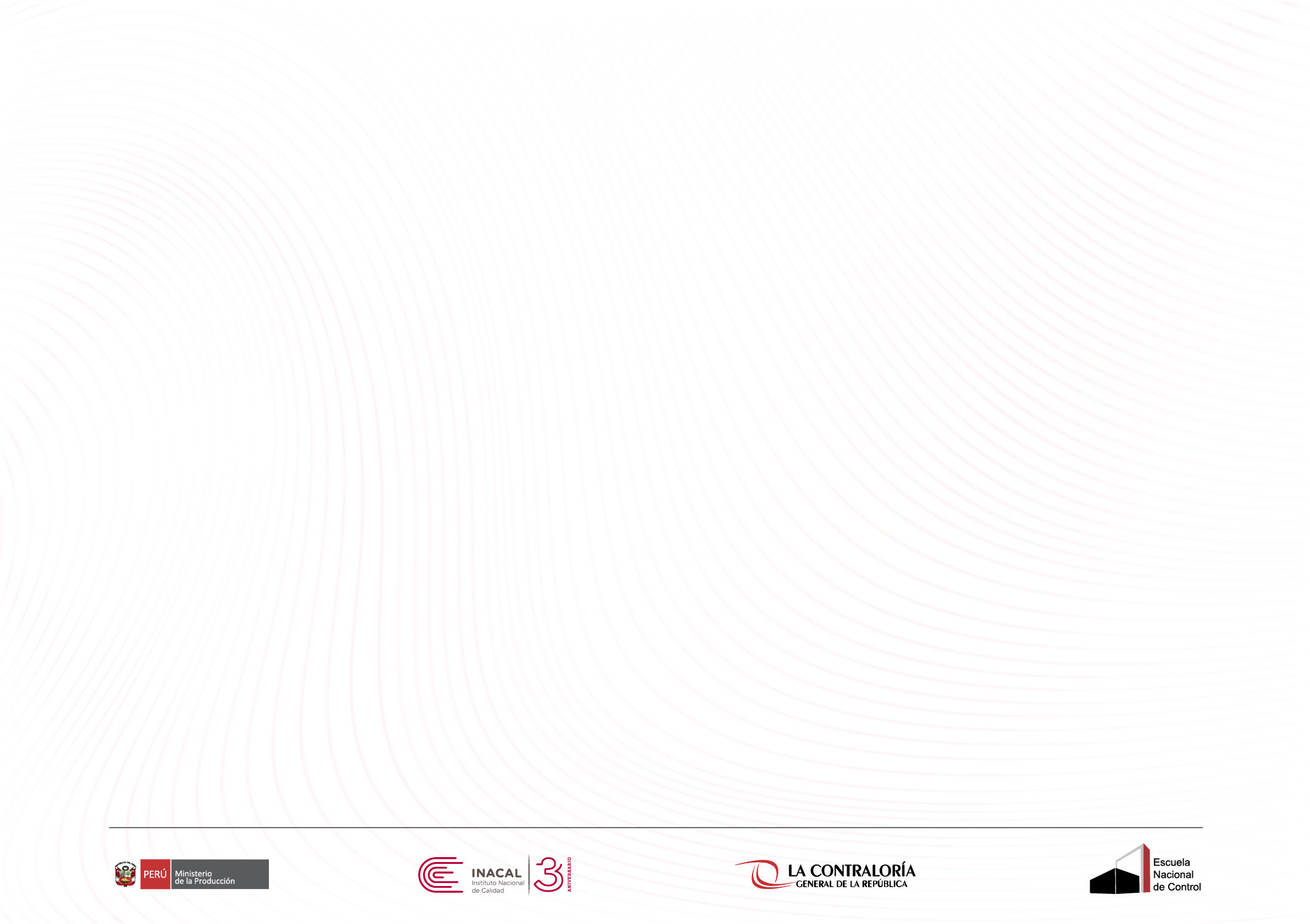 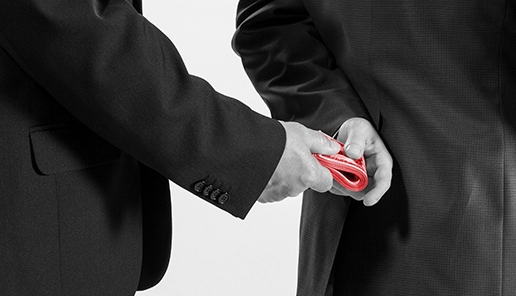 Planificar
5 Liderazgo
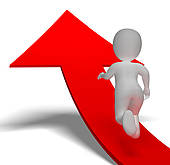 5. Liderazgo
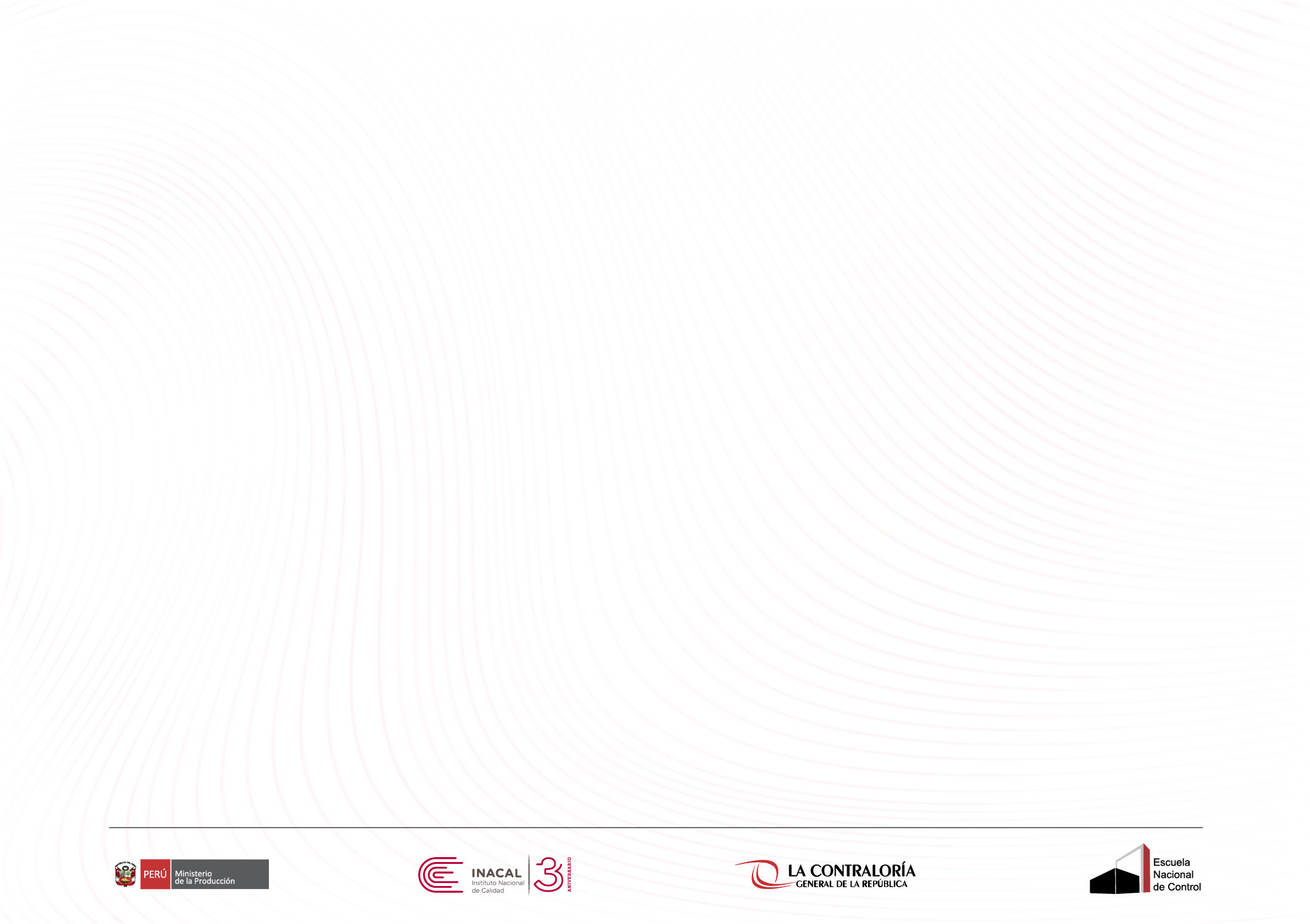 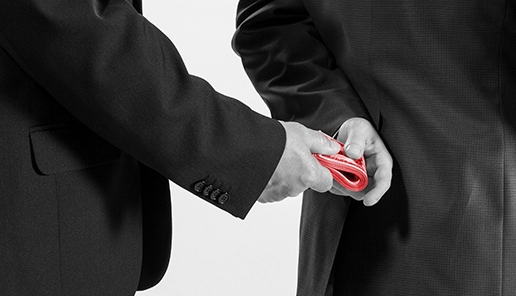 Planificar
5 Liderazgo y compromiso
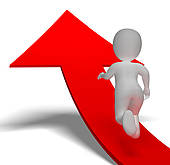 Liderazgo
 y compromiso
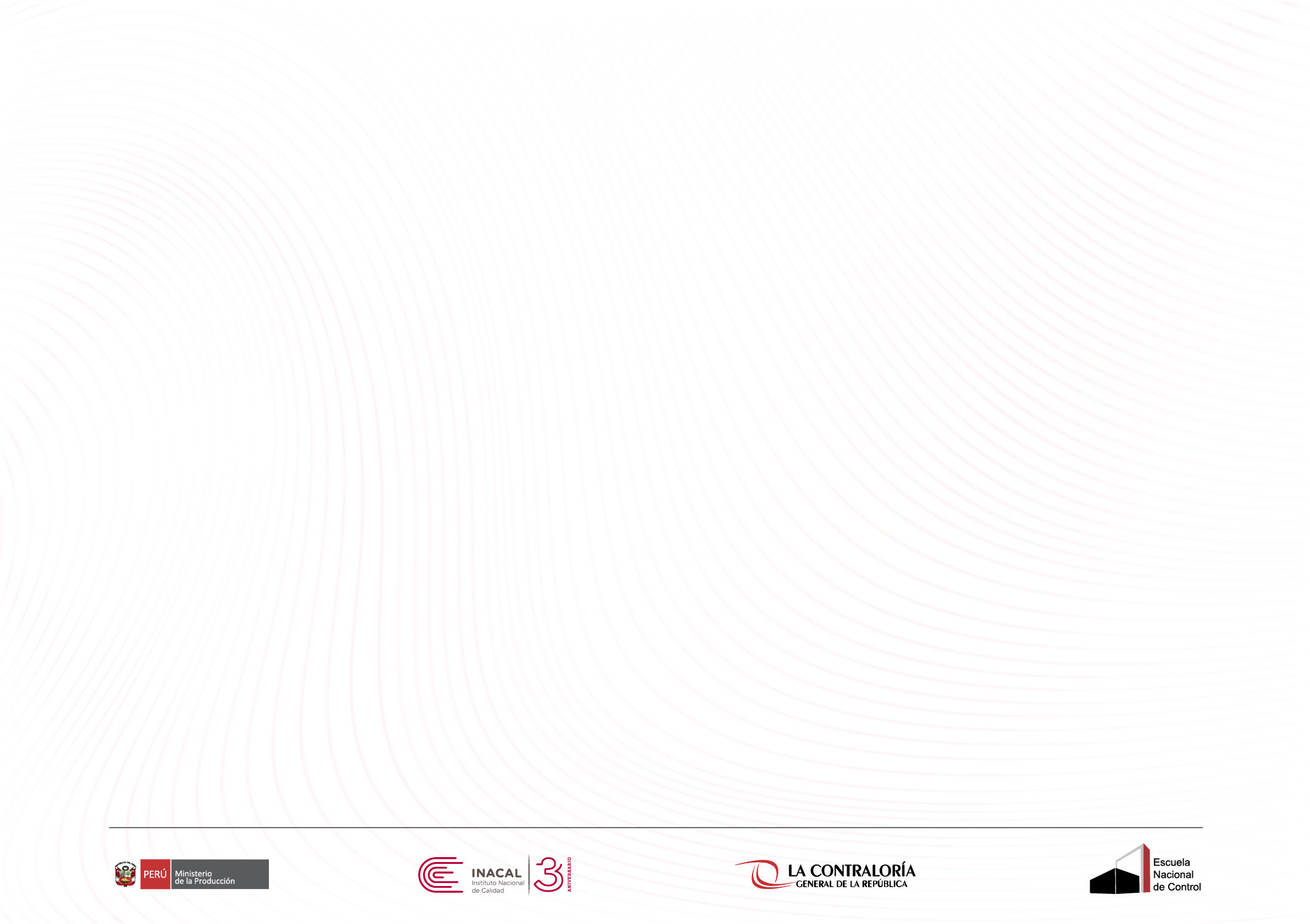 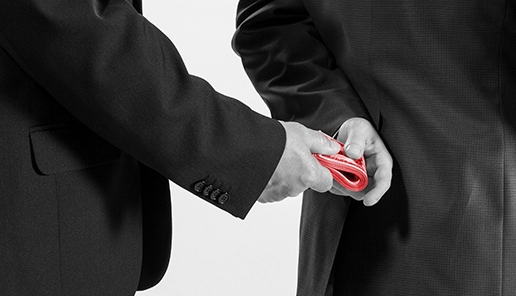 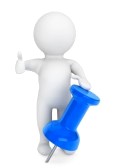 Alta dirección
Órgano de gobierno
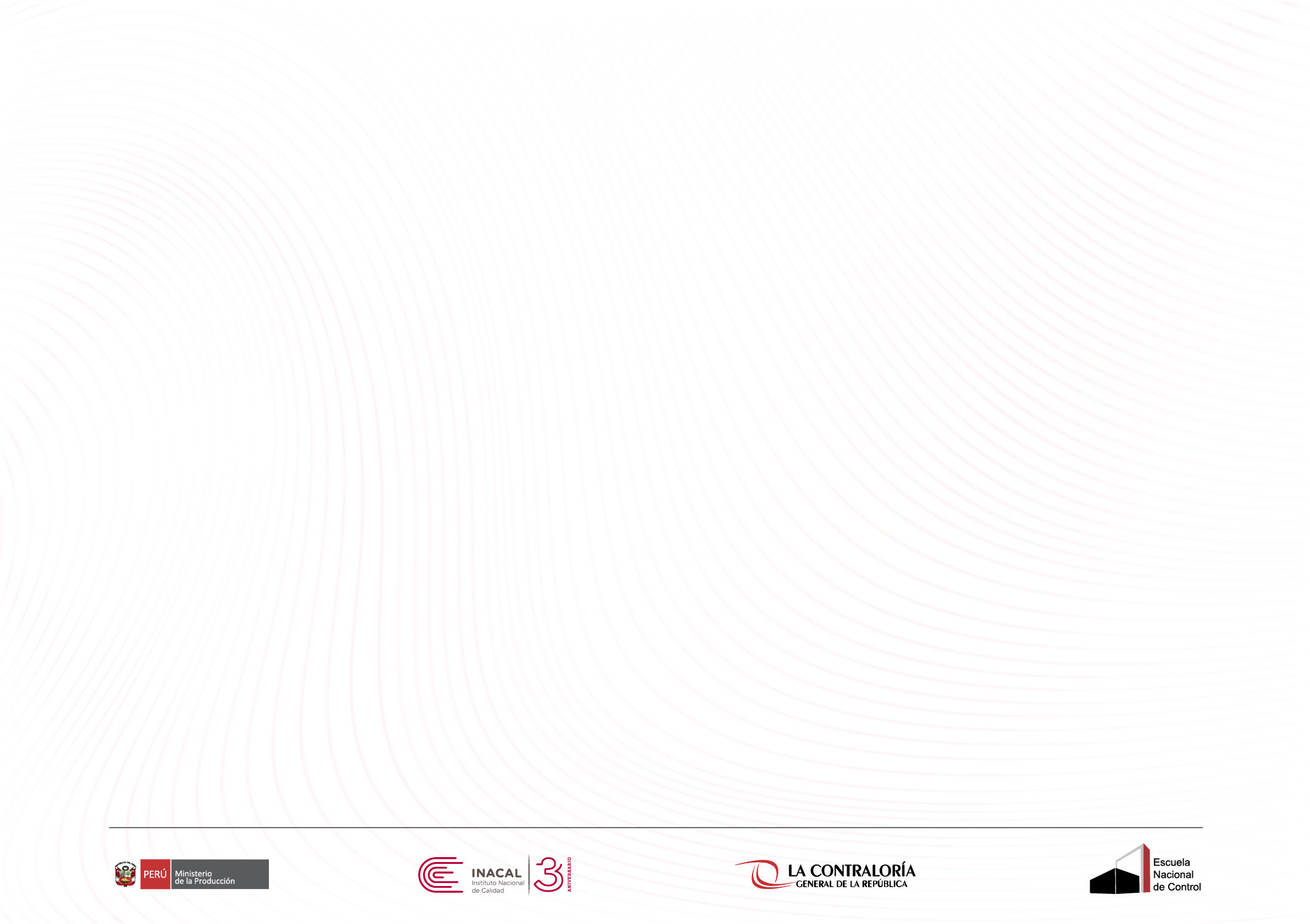 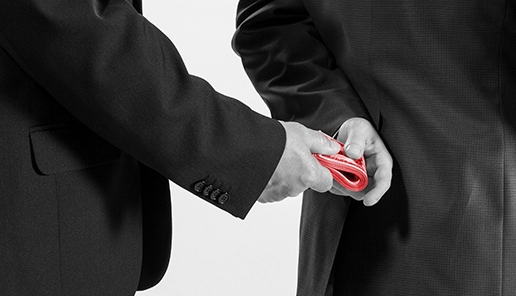 alta dirección
persona o grupo de personas que dirige y controla una organización al más alto nivel

Nota 1: La alta dirección tiene el poder para delegar autoridad y proporcionar recursos dentro de la organización.
Nota 2: Si el alcance del sistema de gestión  comprende sólo una parte de la organización, entonces la alta dirección se refiere a quienes dirigen y controlan esa parte de la organización.
Nota 3: Las organizaciones pueden ser organizadas dependiendo del marco legal bajo el cual dependiendo del marco legal bajo el cual están obligadas a operar y también de acuerdo a su tamaño, sector, etc. Algunas organizaciones poseen un órgano de gobierno como alta dirección, mientras que algunas organizaciones no tienen divididas las responsabilidades en varios órganos. Estas variaciones, tanto en lo que se refiere a la organización como a las responsabilidades, pueden ser consideradas cuando se aplican los requisitos en el capítulo 5.
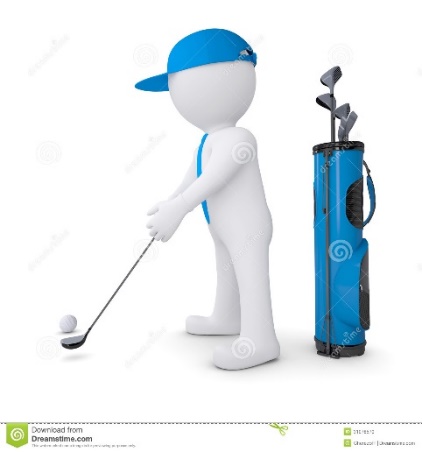 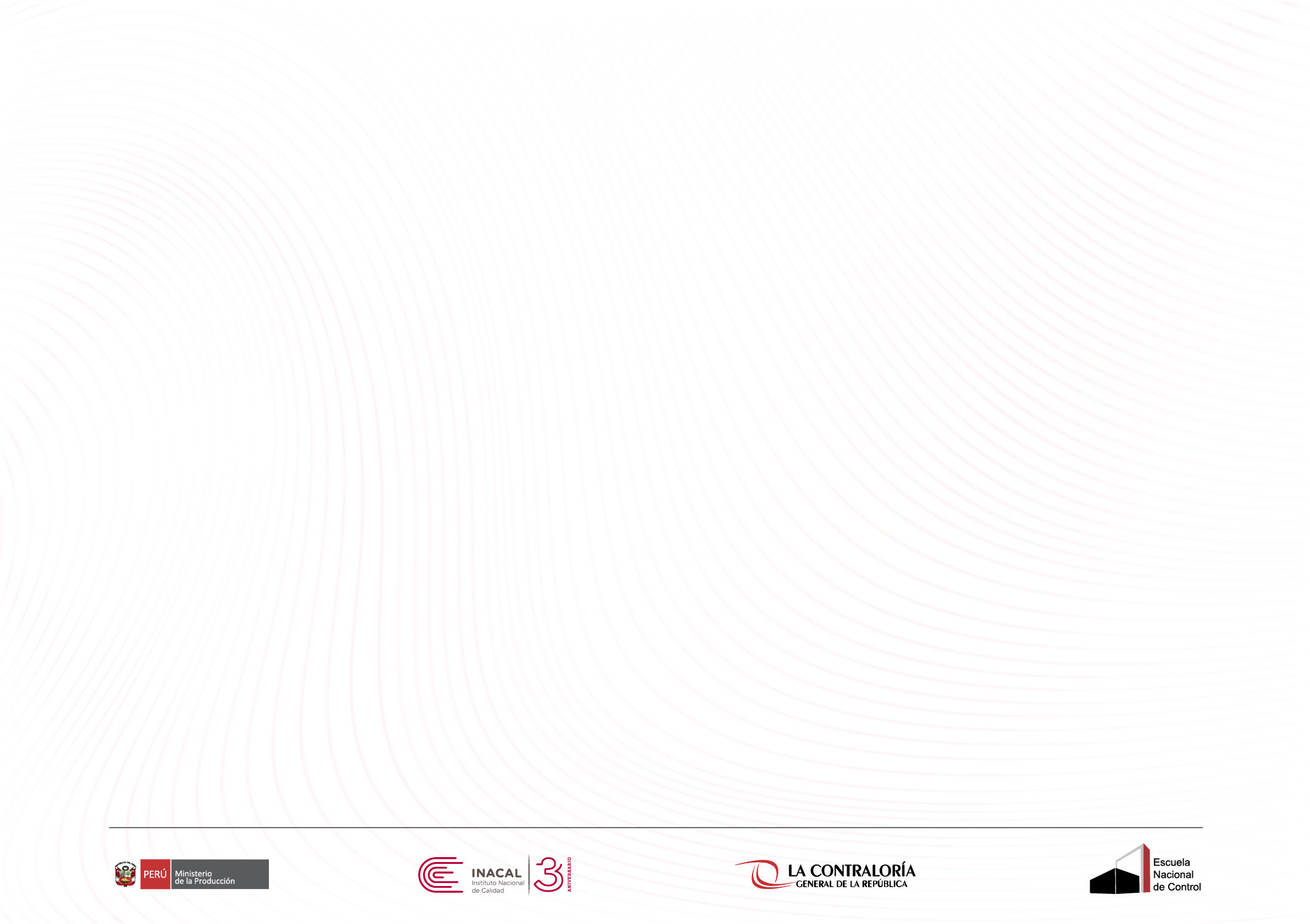 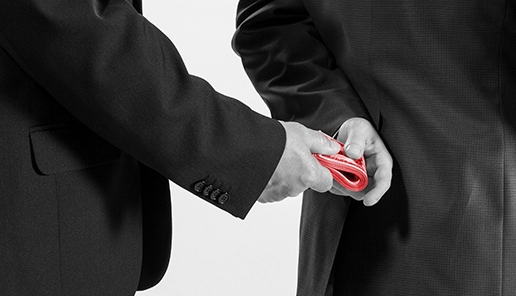 Organo de gobierno
Grupo u órgano que tiene la responsabilidad y autoridad final respecto de las actividades, la gobernanza y las políticas de una organización, y al cual la alta dirección informa y por el cual rinde cuentas.

Nota 1: No todas las organizaciones, especialmente las organizaciones pequeñas, tendrán un órgano de gobierno independiente de la alta dirección 
Nota 2: Un órgano de gobierno puede incluir pero no está limitado a un consejo directivo, comités de control, consejo de control, administradores y supervisores.
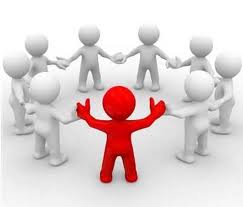 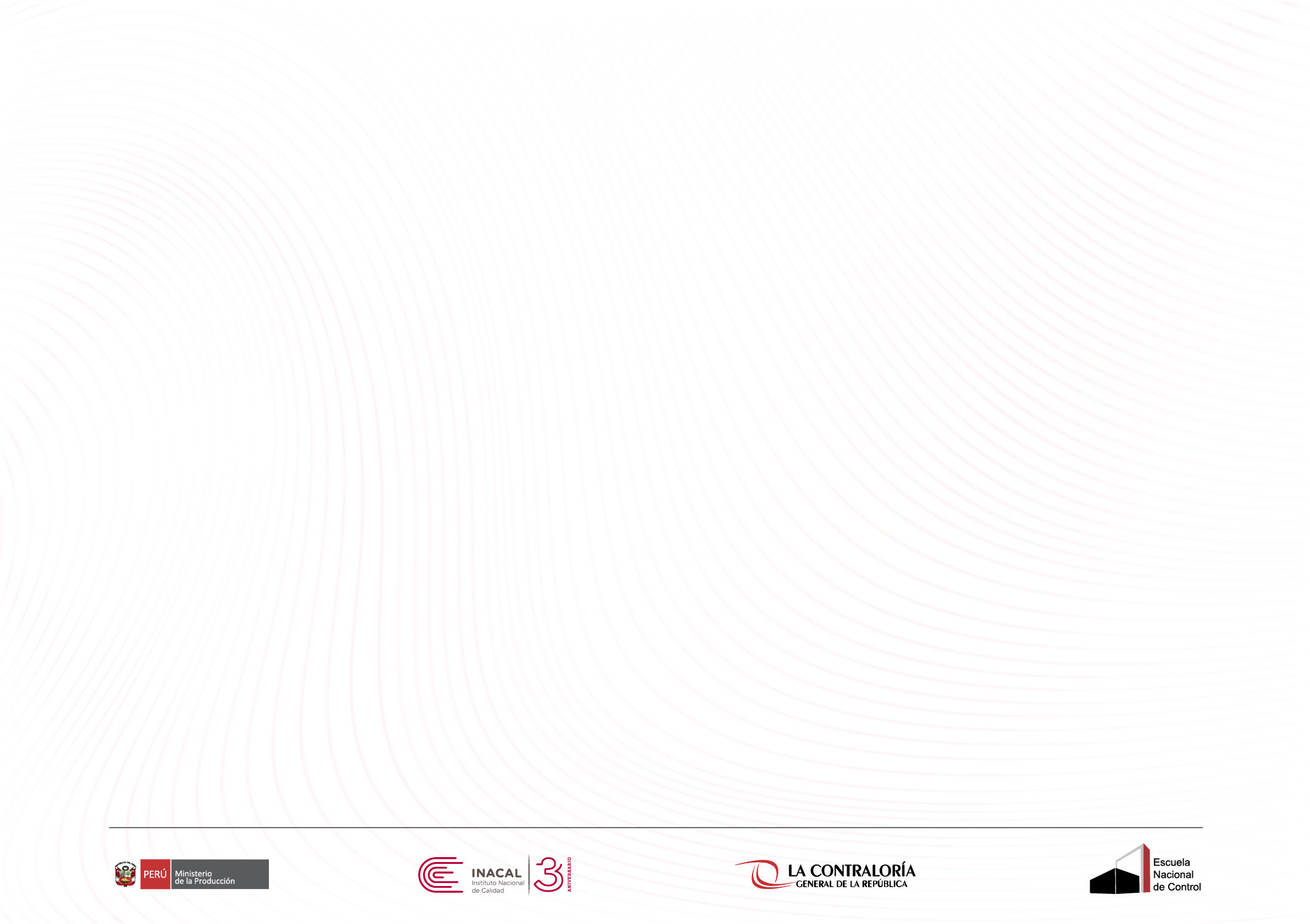 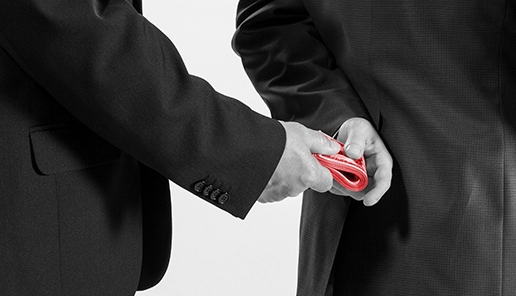 Planificar
5.1.1 Organo de gobierno
aprobar la política antisoborno de la organización;
asegurar que la estrategia de la organización y la política antisoborno se encuentren alineadas;
receptar y revisar, a intervalos planificados,  la información sobre el contenido y el funcionamiento del SGAS de la organización;
requerir los recursos adecuados y apropiados, necesarios para el funcionamiento eficaz del SGAS sean asignados y distribuidos;
ejercer una supervisión razonable sobre la implementación por parte de la alta dirección del SGAS de la organización y su eficacia por la alta dirección y su eficacia.
Liderazgo
 y compromiso
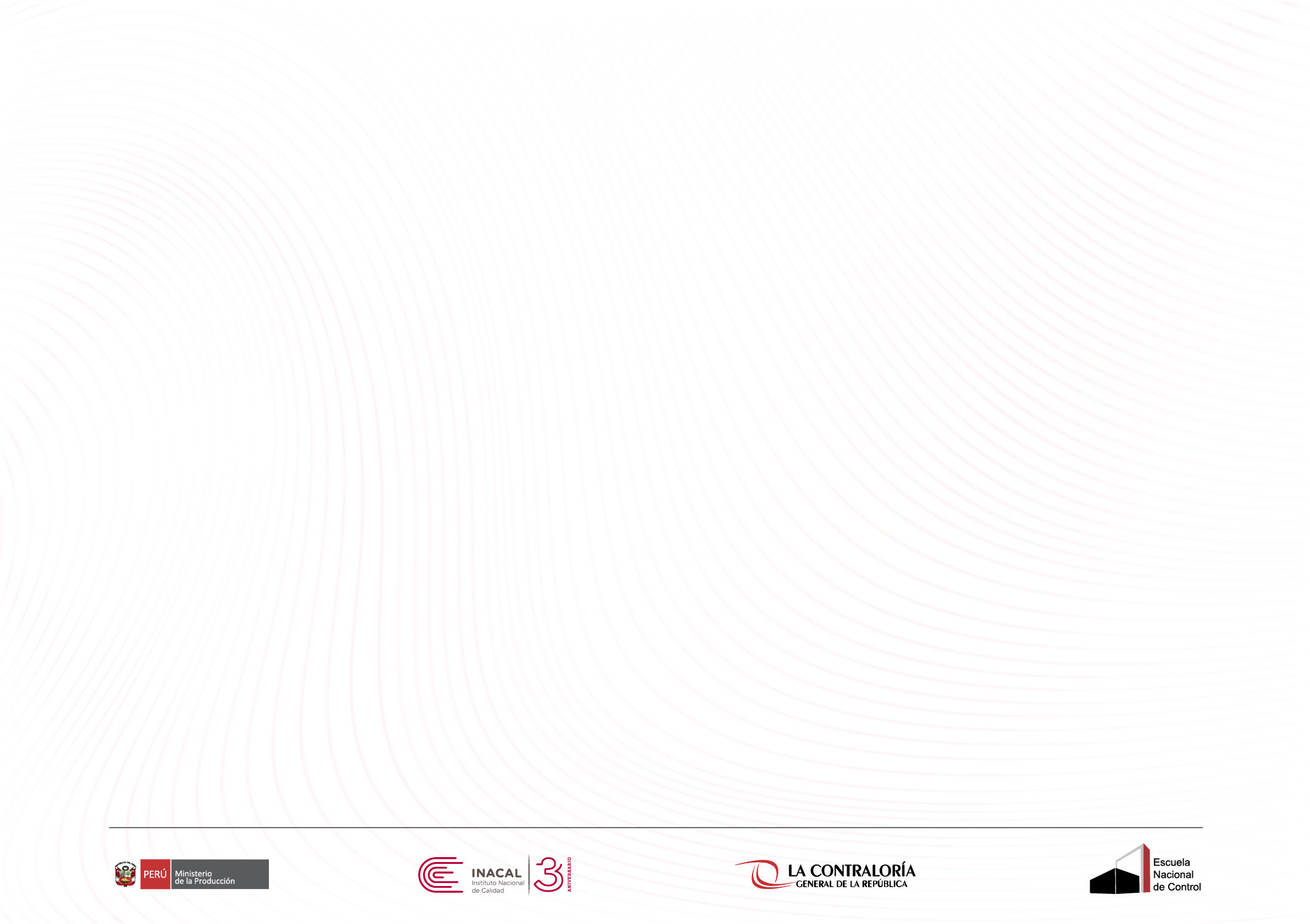 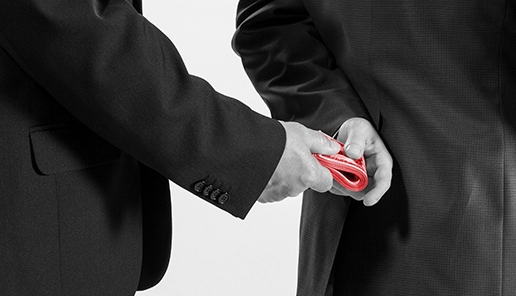 asegurándose de que el SGAS, incluyendo la política y los objetivos, se establezca, implemente, mantenga y se revise que estos sean compatibles con la dirección estratégica de la organización;

b) asegurándose de la integración de los requisitos del SGAS en los procesos de la organización;

c) desplegando  recursos suficientes y adecuados para el funcionamiento eficaz del SGAS;

d) comunicando interna y externamente lo relacionado con la política antisoborno;

e) comunicando internamente la importancia de la gestión eficaz antisoborno y la conformidad con los requisitos del SGAS
Planificar
5.1.2 Alta dirección
Liderazgo
 y compromiso
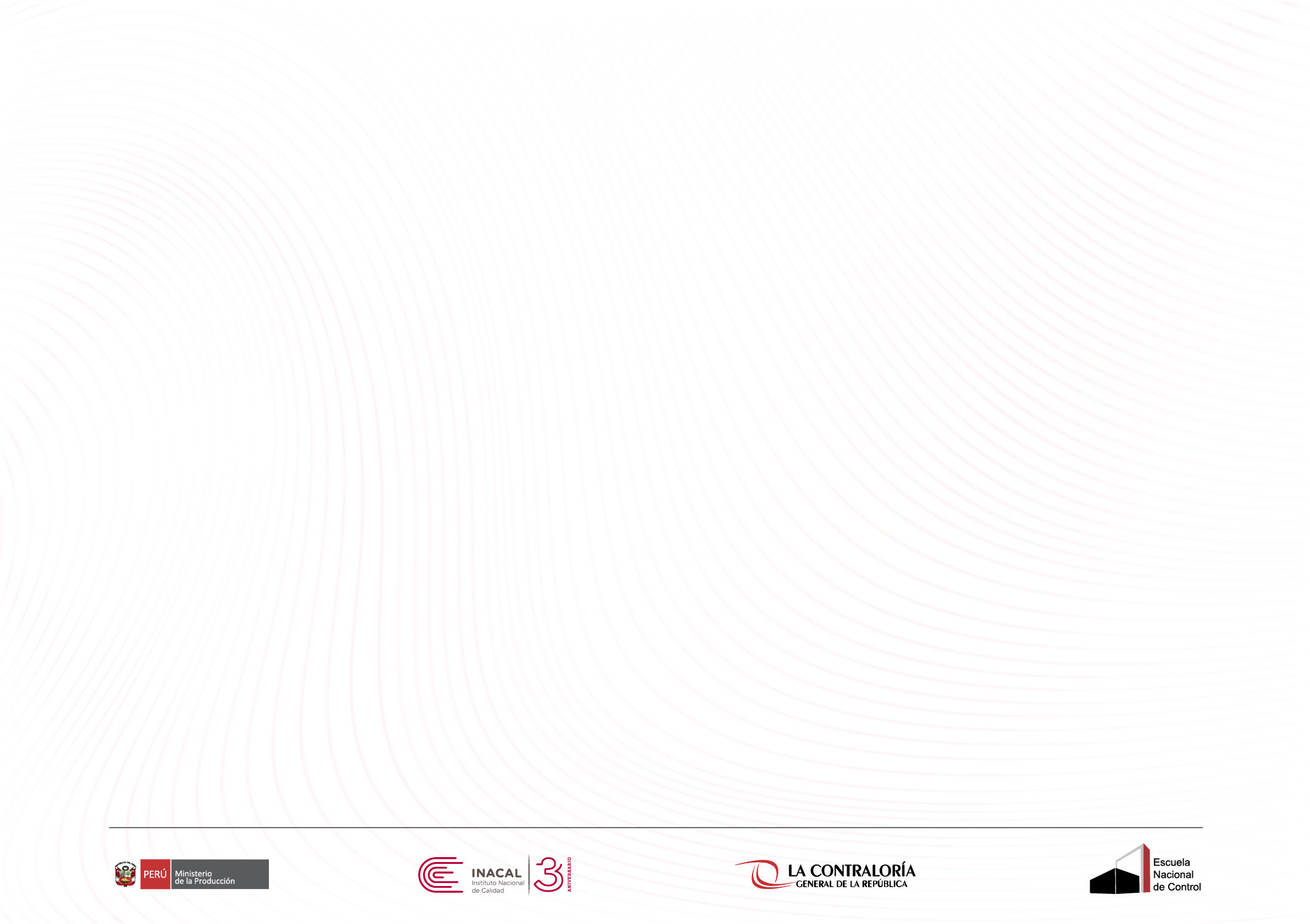 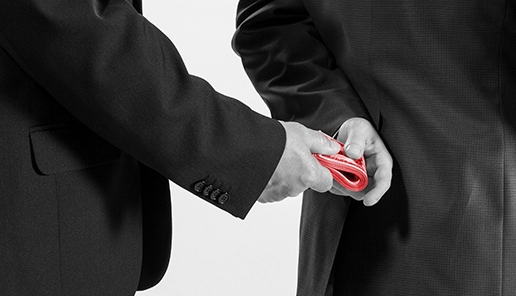 Planificar
5.1.2 Alta dirección
f) asegurándose que el SGAS esté diseñado adecuadamente para lograr sus objetivos;

g) dirigiendo y apoyando al personal para contribuir a la eficacia del SGAS;

h) promocionando  una cultura antisoborno apropiada dentro de la organización;

promoviendo la mejora continua;

j ) apoyando a otros roles pertinentes de la dirección, para demostrar su liderazgo en la prevención y detección de soborno en la  medida en la que se aplique a sus áreas de responsabilidad;

 k) fomentando el uso de los procedimientos para reportar la sospecha de soborno y el soborno real (véase apartado 8.9);
Liderazgo
 y compromiso
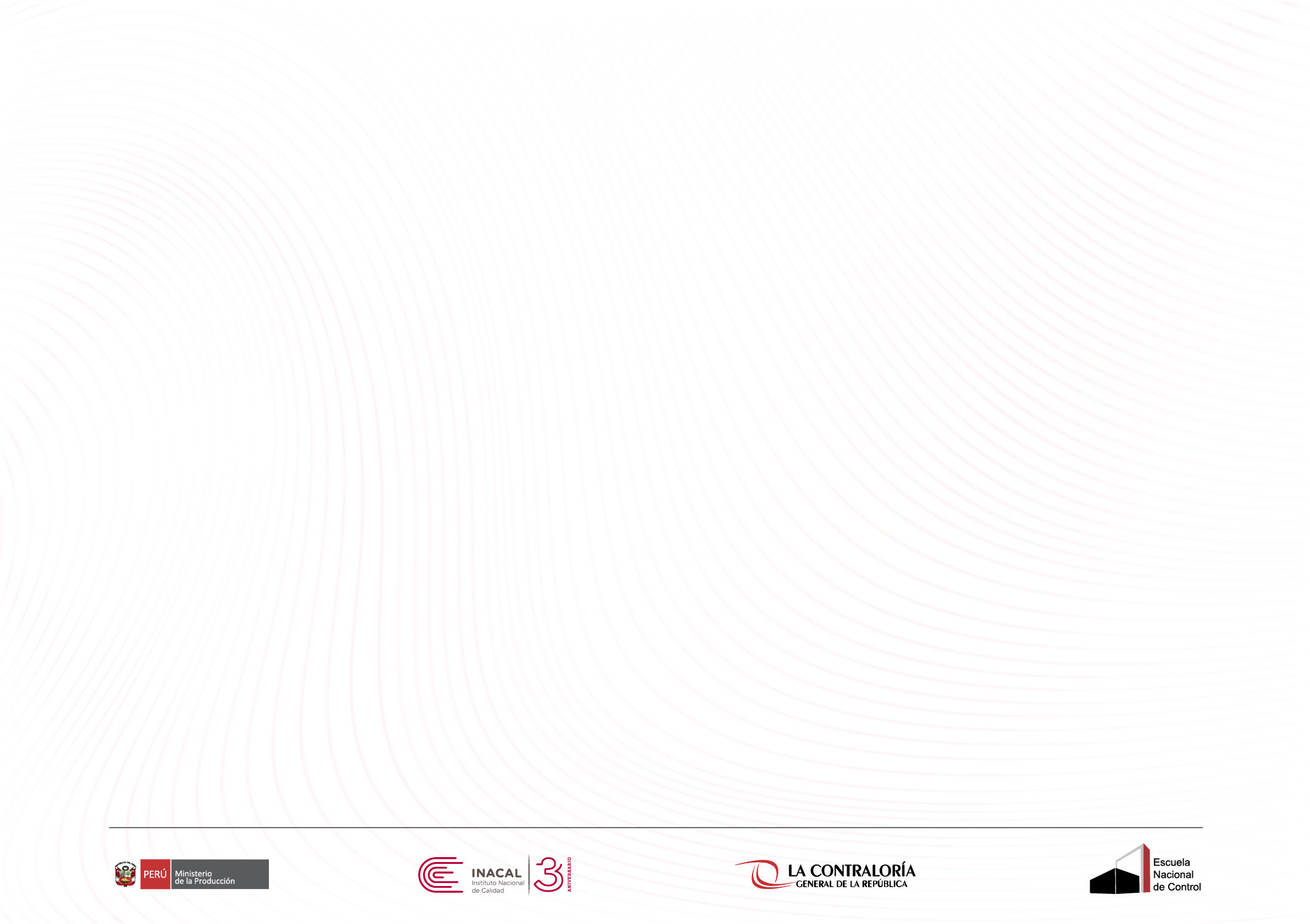 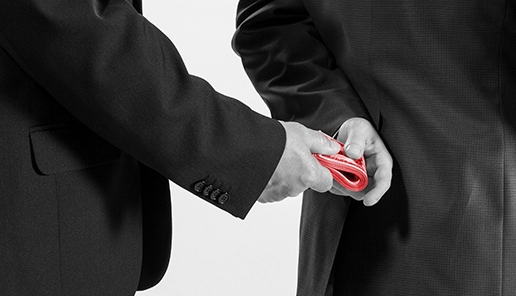 Planificar
5.1.2 Alta dirección
l) asegurándose de que ningún miembro del personal sufrirá represalias, discriminación  o medidas disciplinarias (véase 7.2.2.1 d)) o cuenta de los reportes hechos de buena fe o sobre la base de una creencia razonable de violación o sospecha de violación a la política de antisoborno de la organización, o por negarse a participar en el soborno, incluso si tal negativa puede dar lugar a la pérdida de negocios para la organización (excepto cuando el individuo participó en la violación);

 m) reportando a intervalos planificados, al órgano de gobierno (si existe) sobre el contenido y el funcionamiento del SGAS y de las denuncias de soborno grave y/o sistemática
Liderazgo
 y compromiso
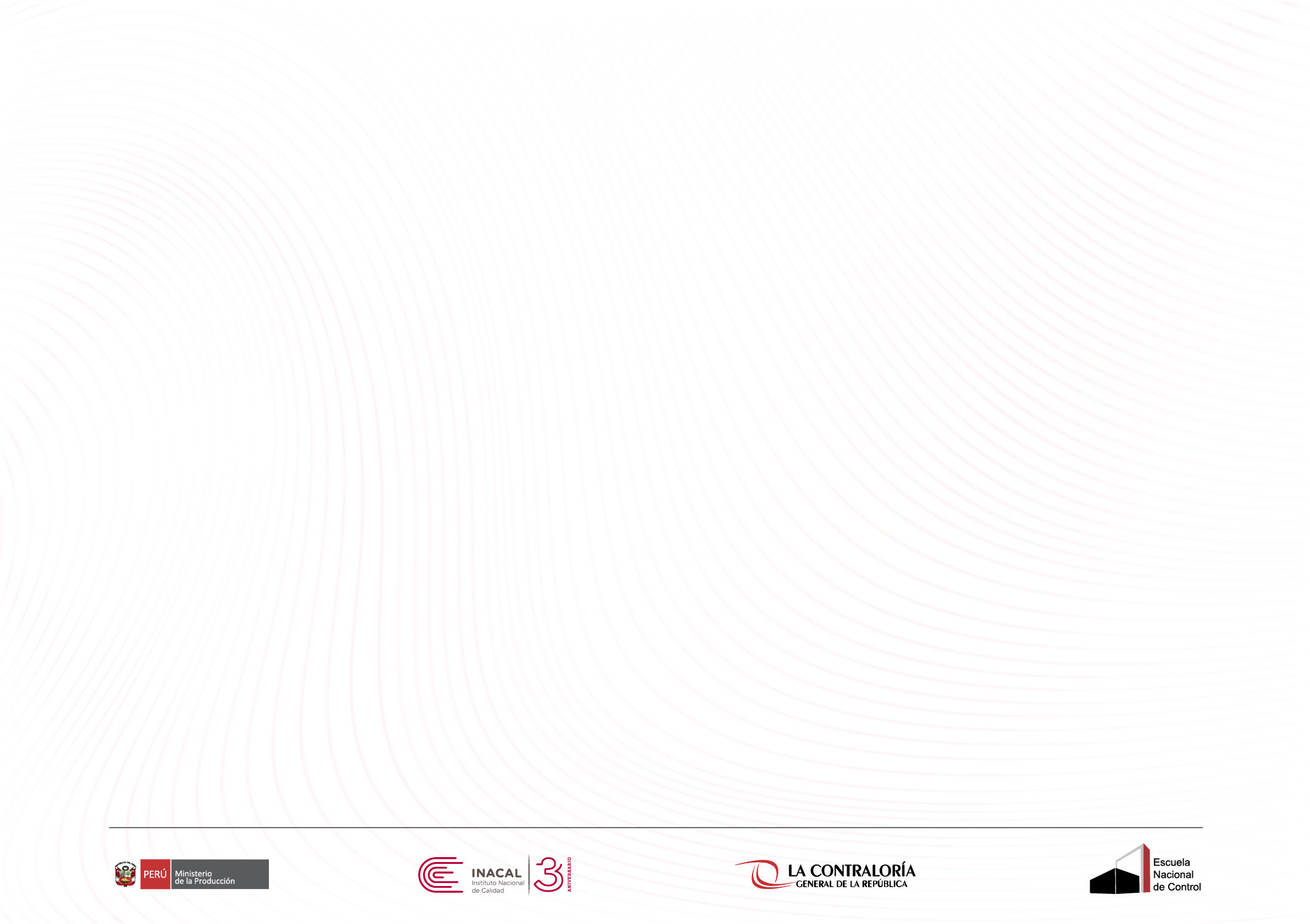 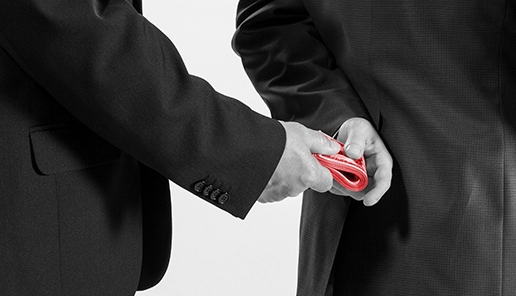 Planificar
5.2 Política Antisoborno
prohíba el soborno;
requiera del cumplimiento de las leyes antisoborno que sean aplicables a la organización;
sea apropiada al propósito de la organización;
proporcione un marco de referencia para el establecimiento, revisión y logro de los objetivos antisoborno;
incluya el compromiso de cumplir los requisitos aplicables al SGAS;
promueva el planteamiento de inquietudes de buena fe o sobre la base de una creencia razonable, en confianza y sin temor a represalias;
incluya un compromiso de mejora continua del SGAS;
explique la autoridad y la independencia de la función de cumplimiento antisoborno; y
explique las consecuencias de no cumplir con la política antisoborno.
Liderazgo
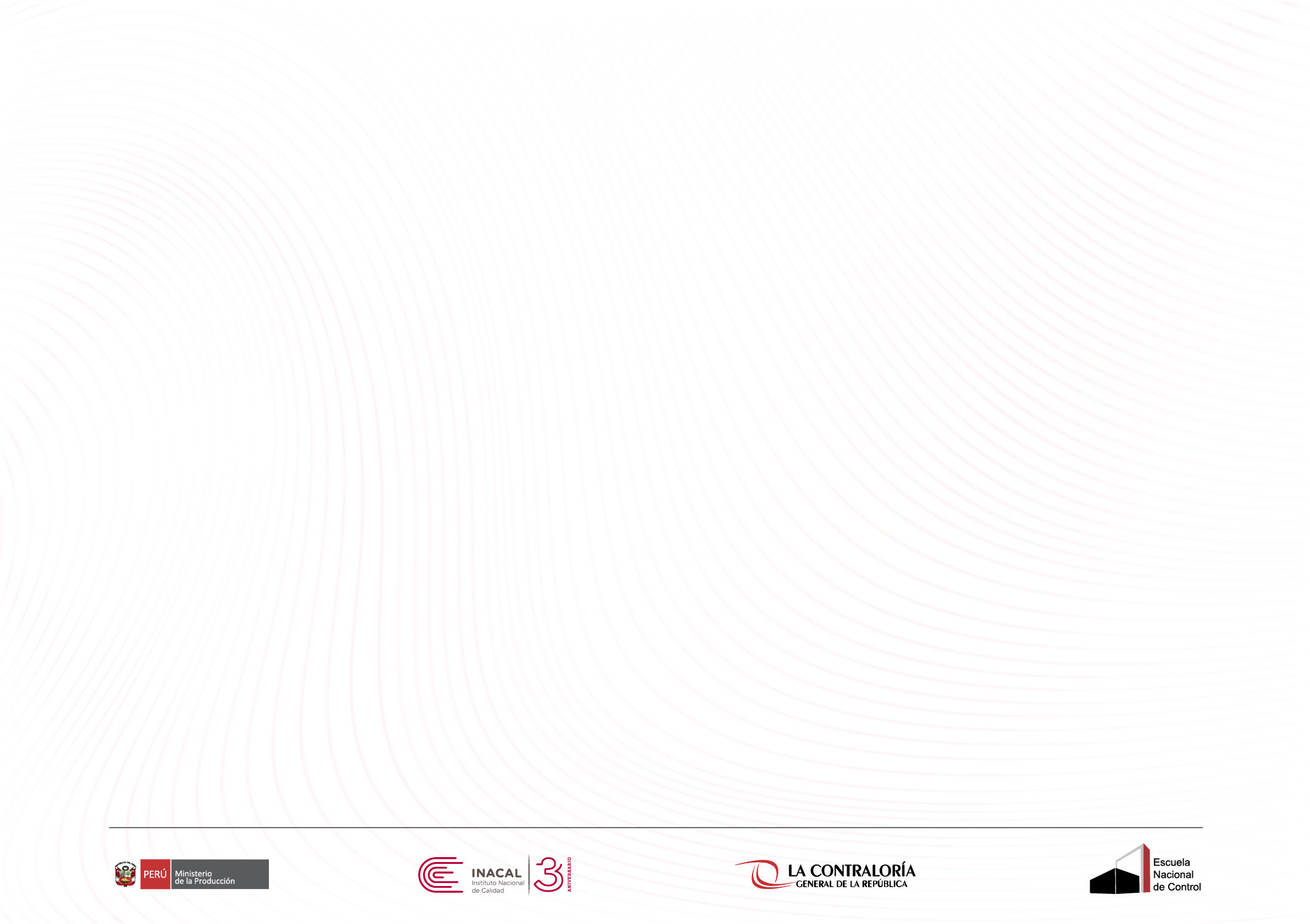 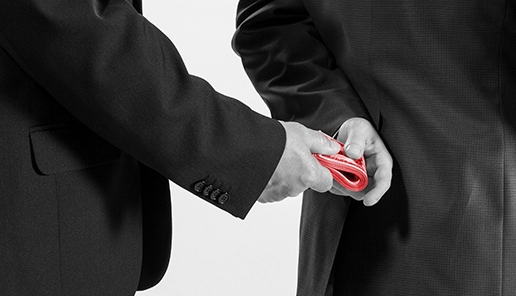 Planificar
5.3 Roles, responsabilidades y autoridades en la organización
Roles, 
Responsabilidades
 y autoridades
 en la
 organización
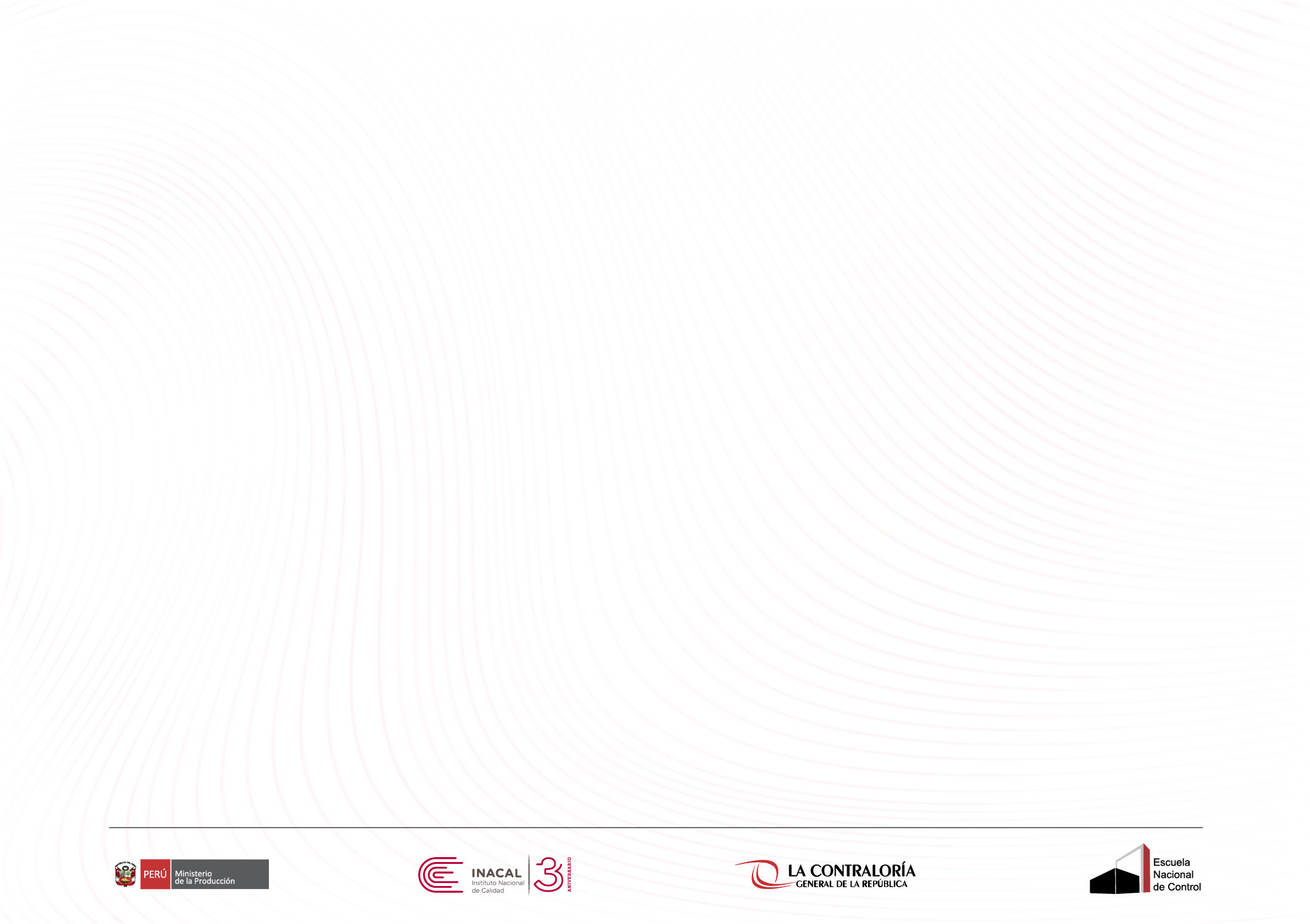 ¿QUIÉN DE USTEDES TRABAJA EN UNA ORGANIZACIÓN QUE TIENE UN OFICIAL DE CUMPLIMIENTO
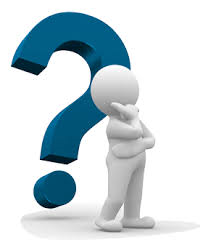 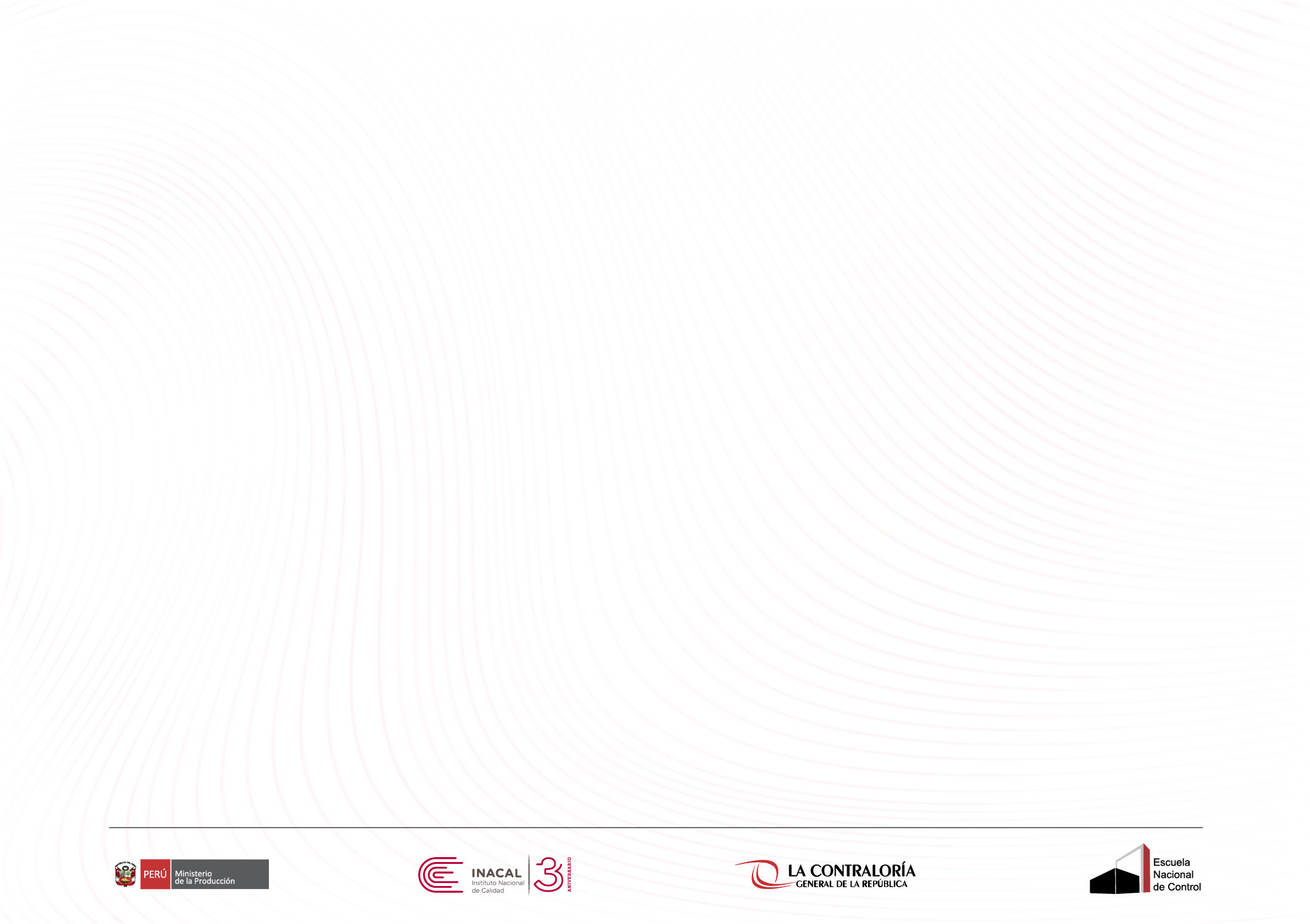 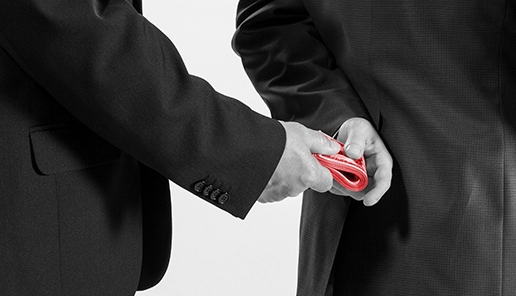 Planificar
6 Planificación
6. Planificación
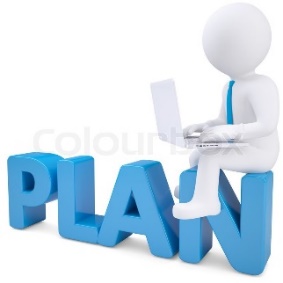 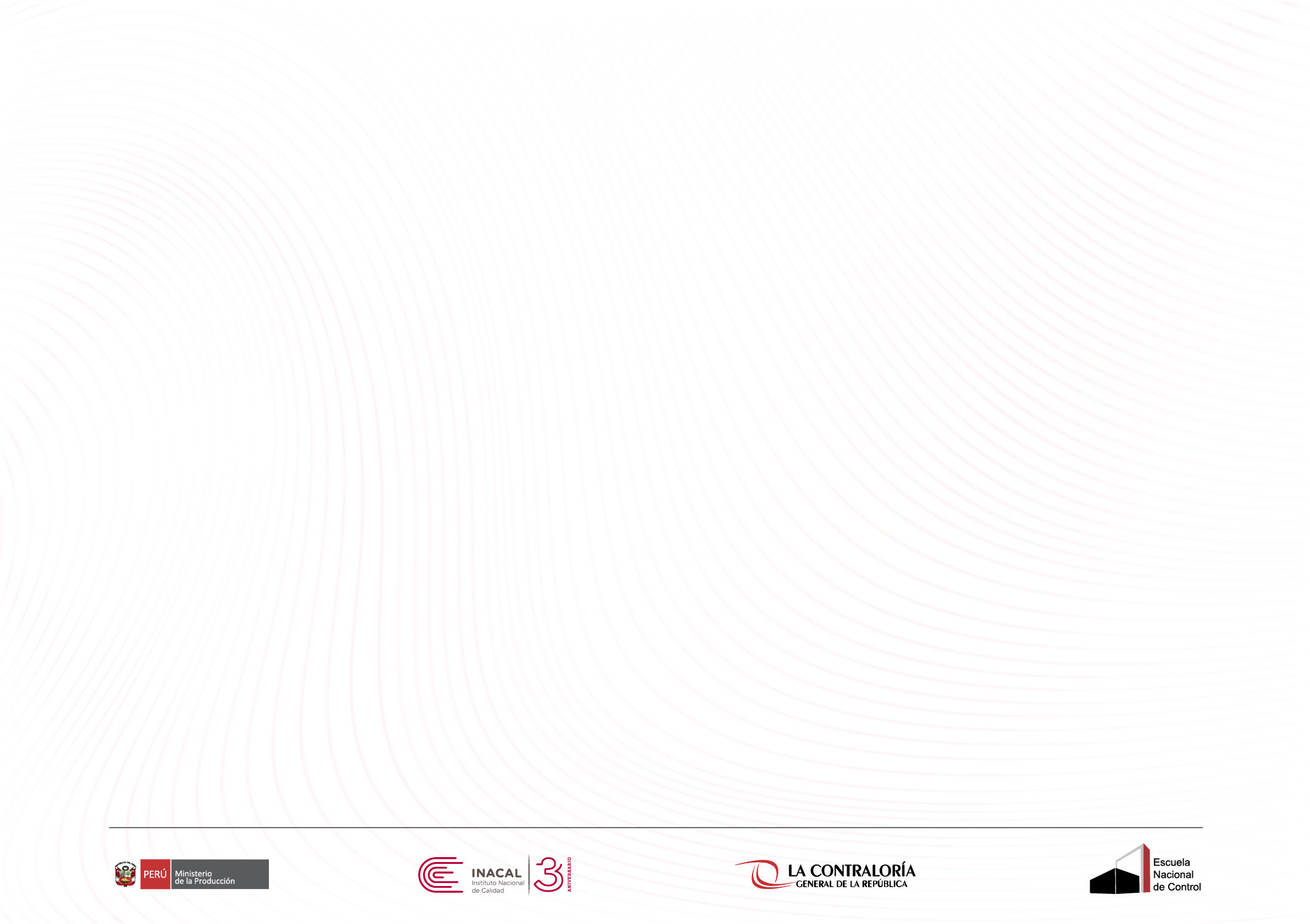 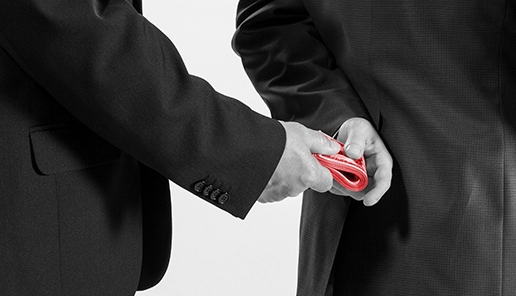 Planificar
6.1 Acciones para tratar riesgos y oportunidades
La organización debe planificar las acciones para abordar los riesgos de soborno identificados en 4.5 y las oportunidades de mejora detectadas; y planificar la manera de: 

integrar e implementar las acciones en sus procesos del SGAS;

2) evaluar la eficacia de estas acciones.
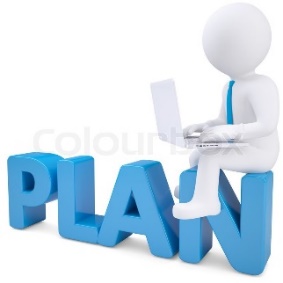 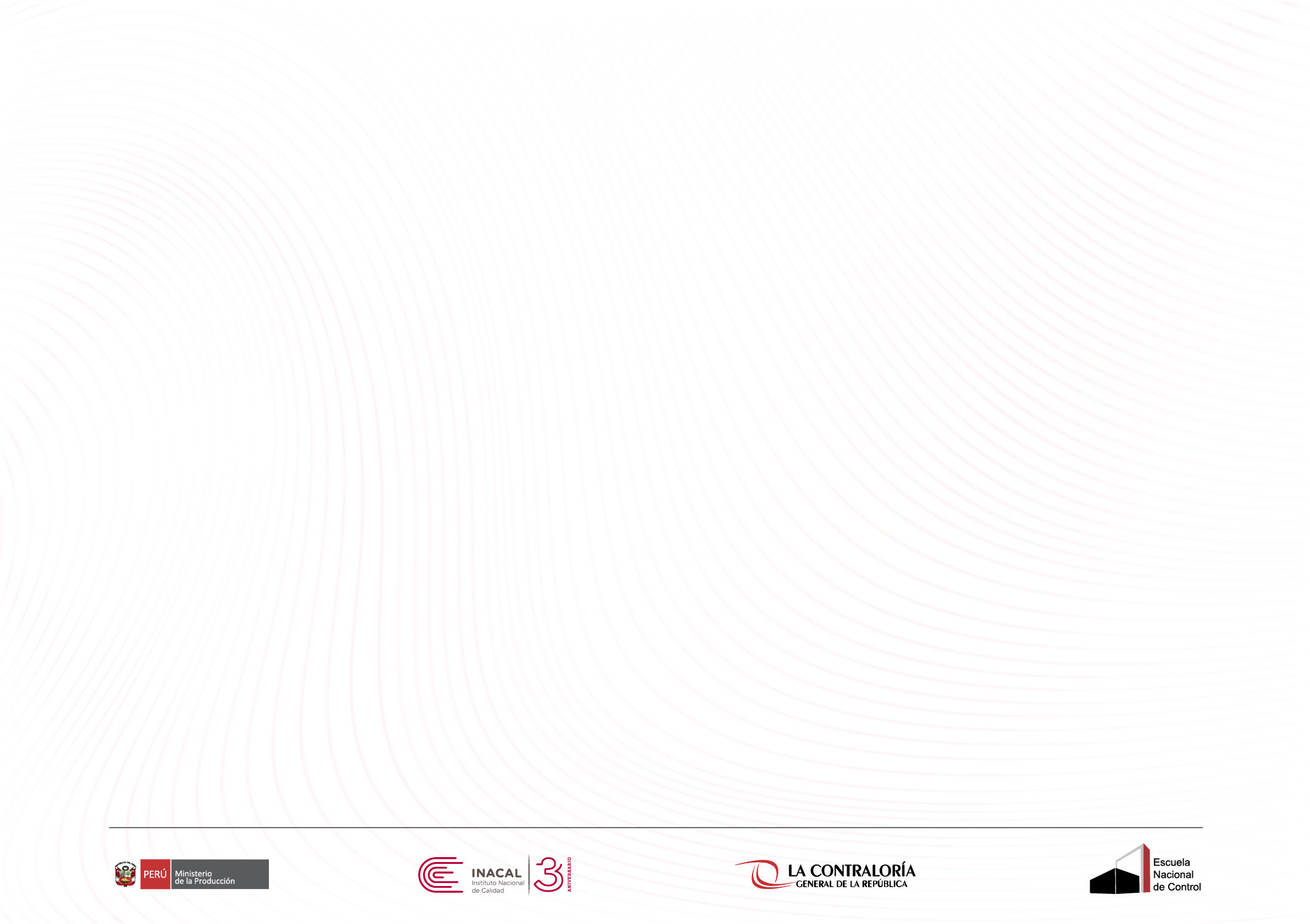 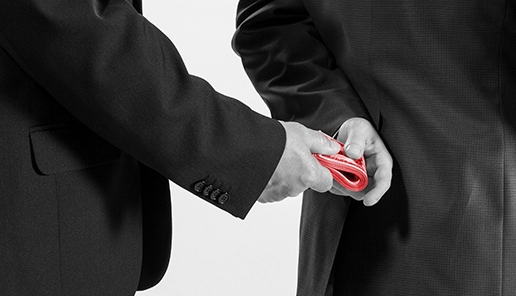 Planificar
6.2  Objetivos antisobornos y planificación para lograrlos
Los objetivos del SGAS deben:

a)ser coherentes con la política antisoborno;
b) ser medibles;
c) tener en cuenta los factores aplicables referidos en el apartado 4.1, los requisitos referidos en el apartado 4.2 y los riesgos de soborno identificados en el apartado 4.5;
d) ser alcanzables;
e) ser objeto de seguimiento;
f) comunicarse de acuerdo con el apartado 7.4, y
g) actualizarse, según corresponda,
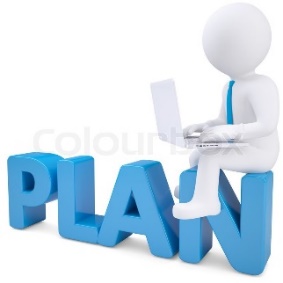 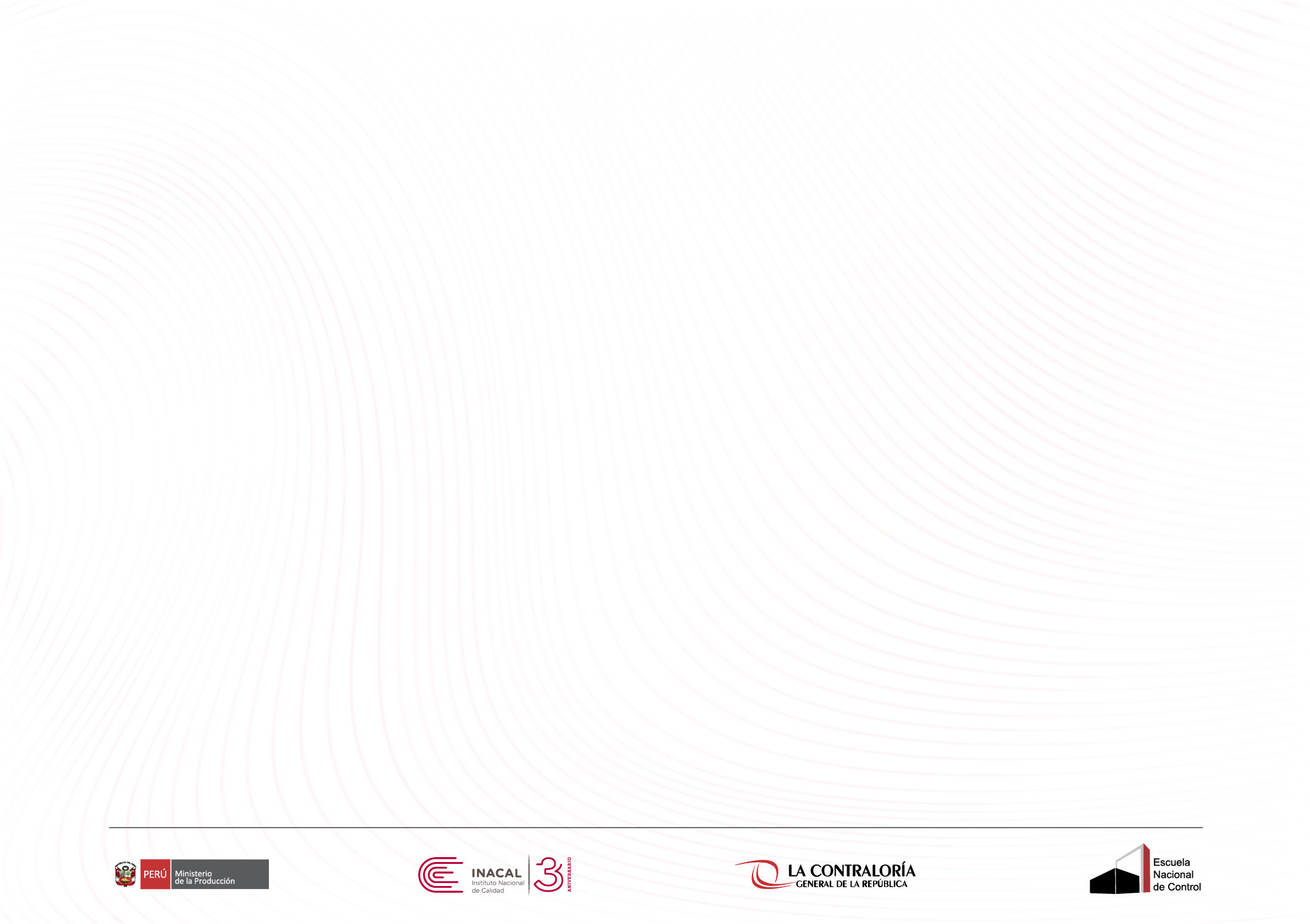 ¿EJEMPLOS DE OBJETIVOS DEL SGAS?
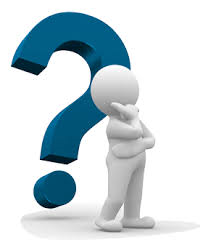 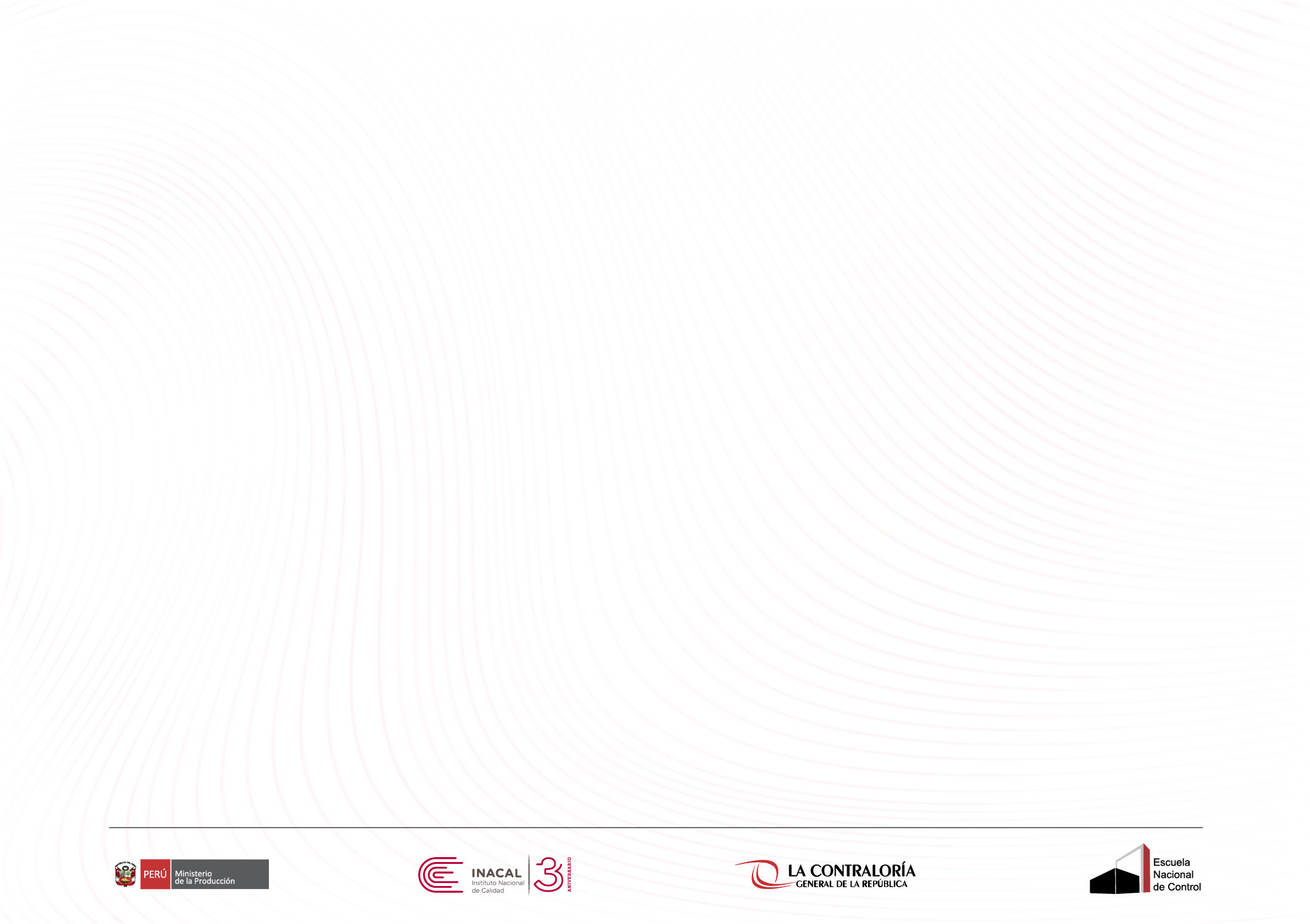 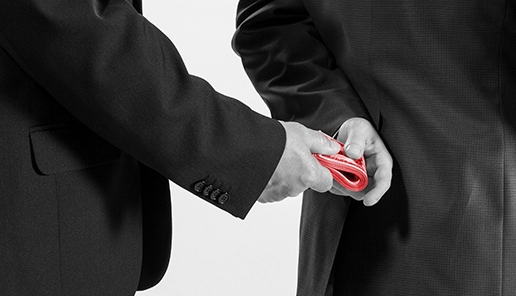 Hacer
7 Apoyo
7. Soporte
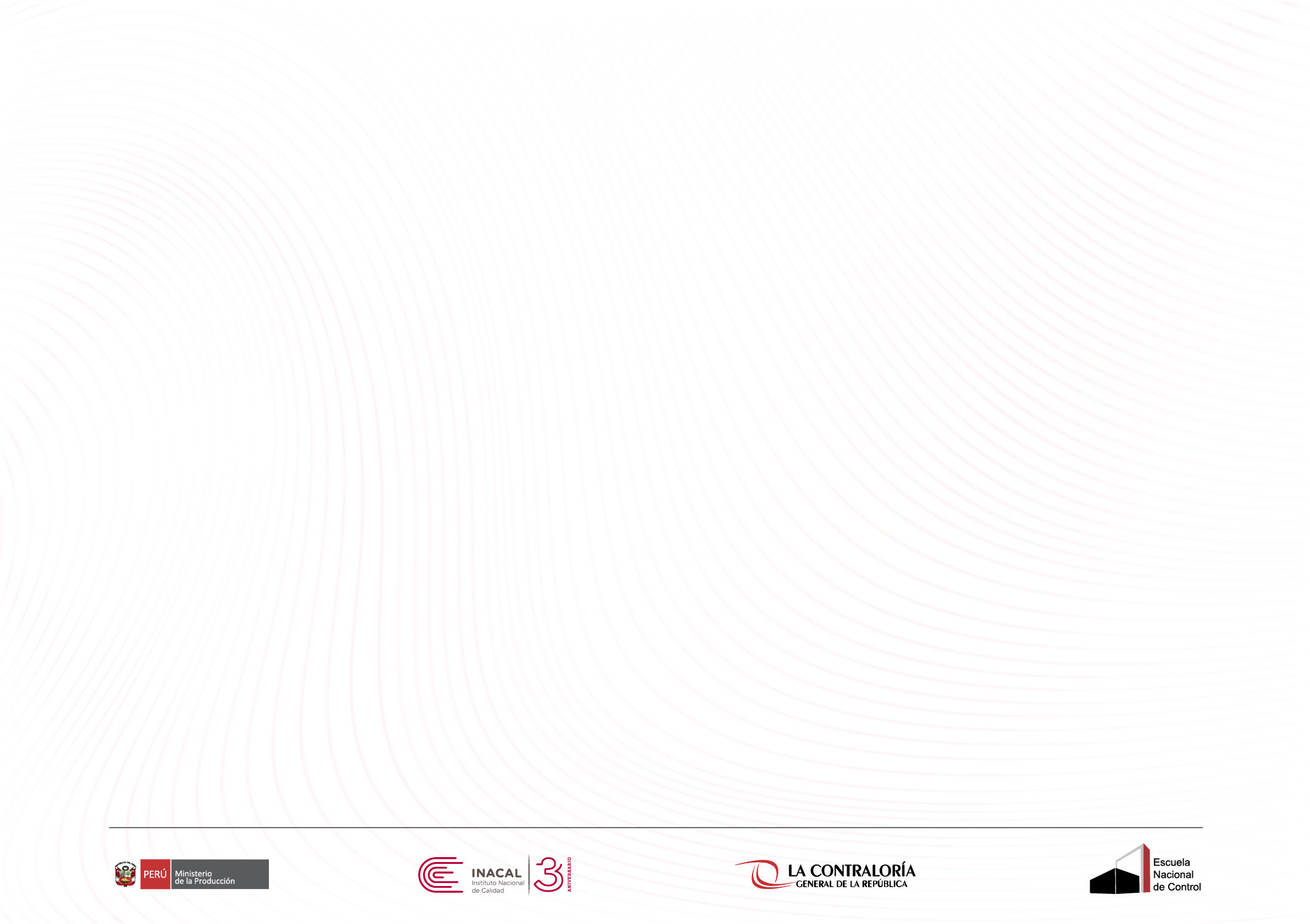 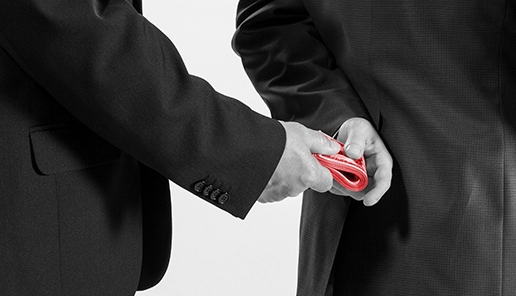 Hacer
7.2 Competencias
determinar la competencia necesaria de las personas que realizan, bajo su control, un trabajo que afecte al  desempeño antisoborno; 

asegurar que estas personas sean competentes, basándose en la educación, formación o experiencia apropiadas;

cuando sea aplicable, tomar acciones para adquirir y mantener la competencia necesaria y evaluar la eficacia de las acciones tomadas; 

conservar la información documentada apropiada, como evidencia de la competencia.
7. Soporte
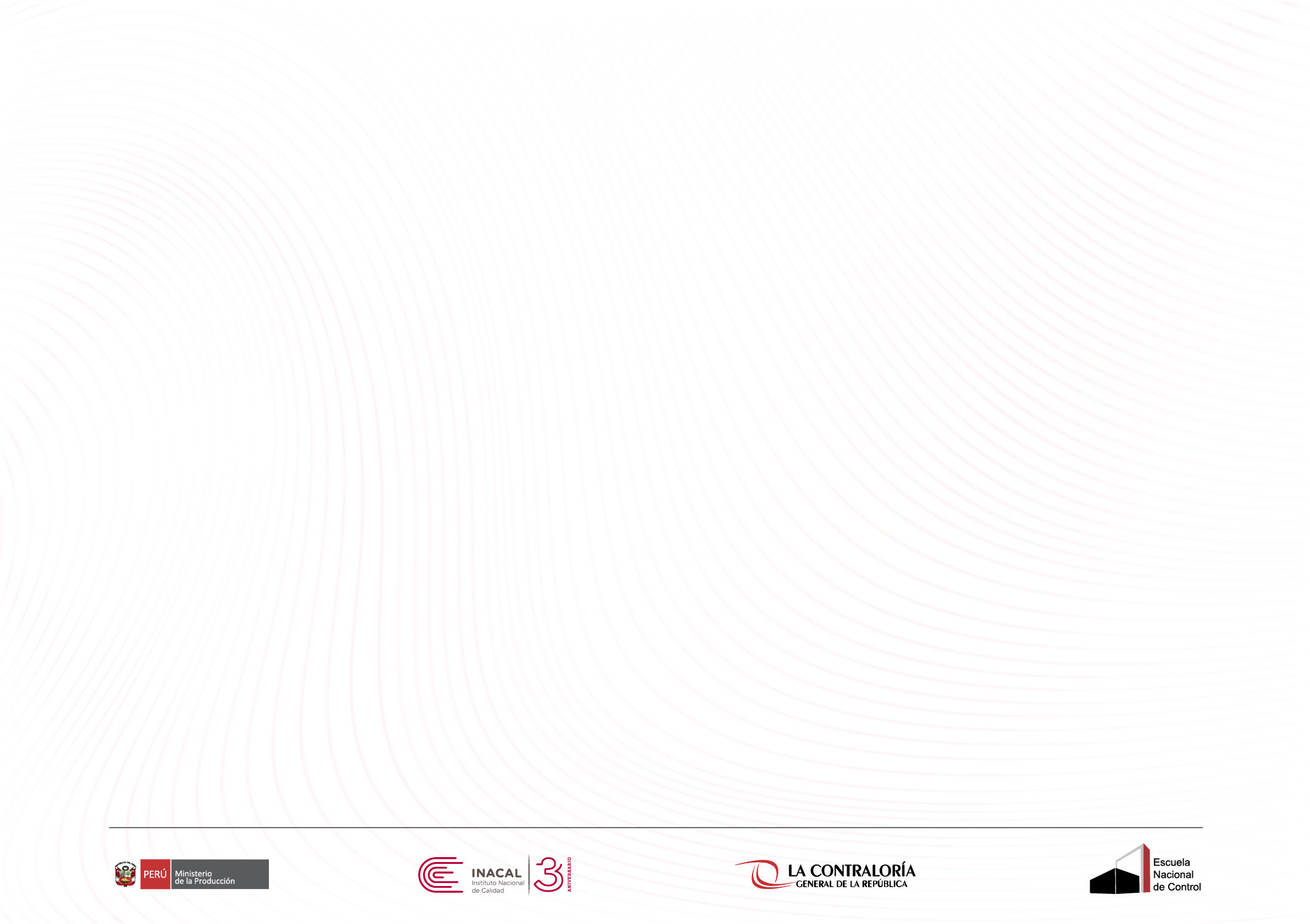 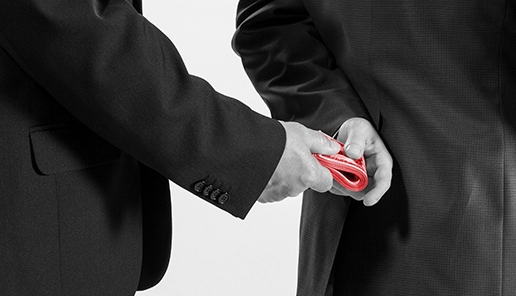 Hacer
7.2 Competencias: proceso de contratación
Las condiciones de contratación deben indicar claramente que el personal debe cumplir con la política AS y el SGAS y debe indicar claramente que la organización tiene el derecho de disciplinar al personal en caso de incumplimiento;

Luego de su incorporación el personal debe recibir una copia, o tener acceso, a la política AS y recibe formación en relación con dicha política;

La organización debe tener procedimientos que le permitan tomar medidas disciplinarias apropiadas contra el personal que viole la política AS o el SGAS;
7. Soporte
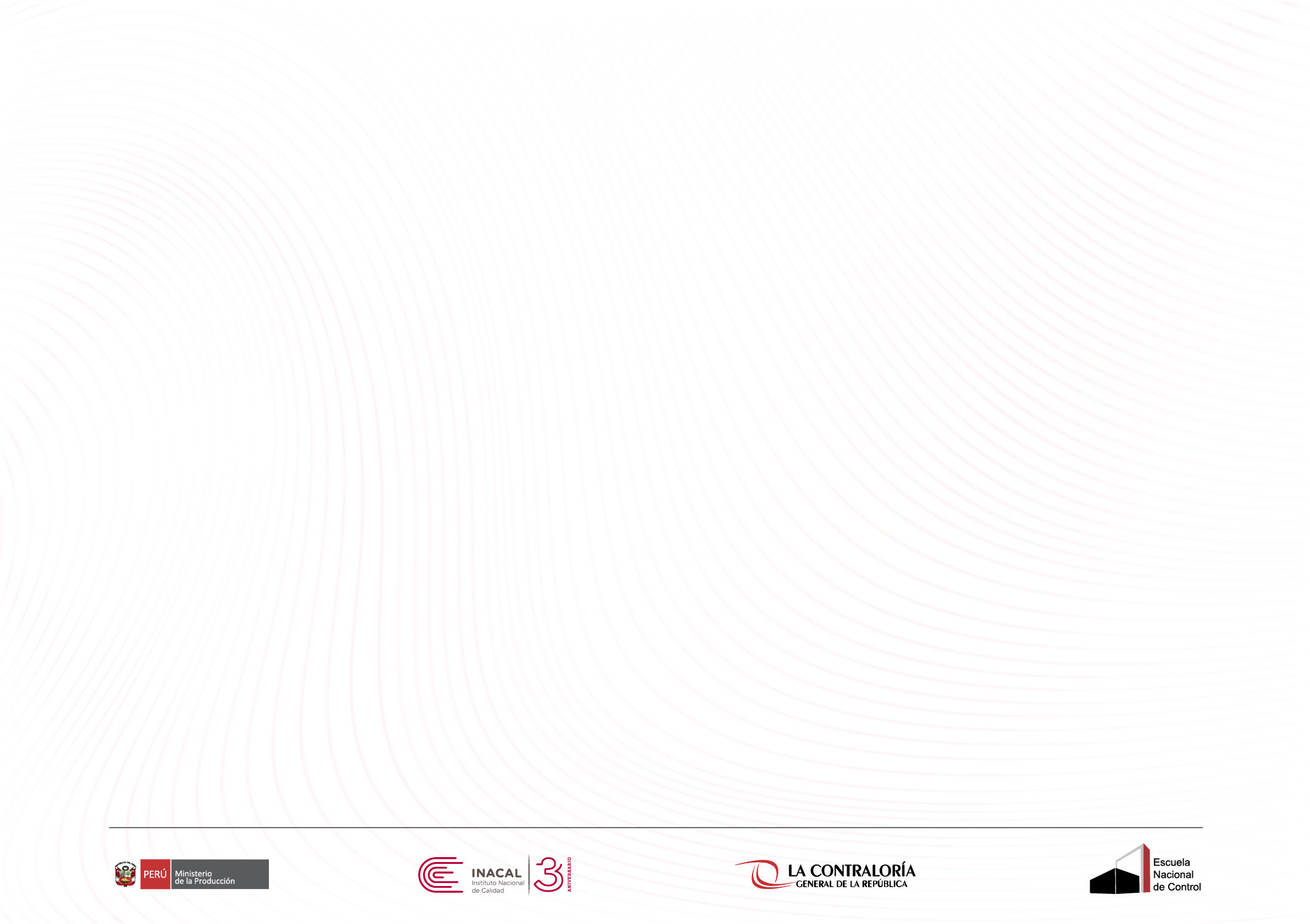 ¿Quién de ustedes recibió una copia de la política antisoborno de la organización y capacitación al respecto luego de incorporarse a su trabajo?
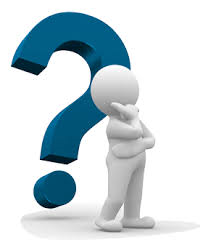 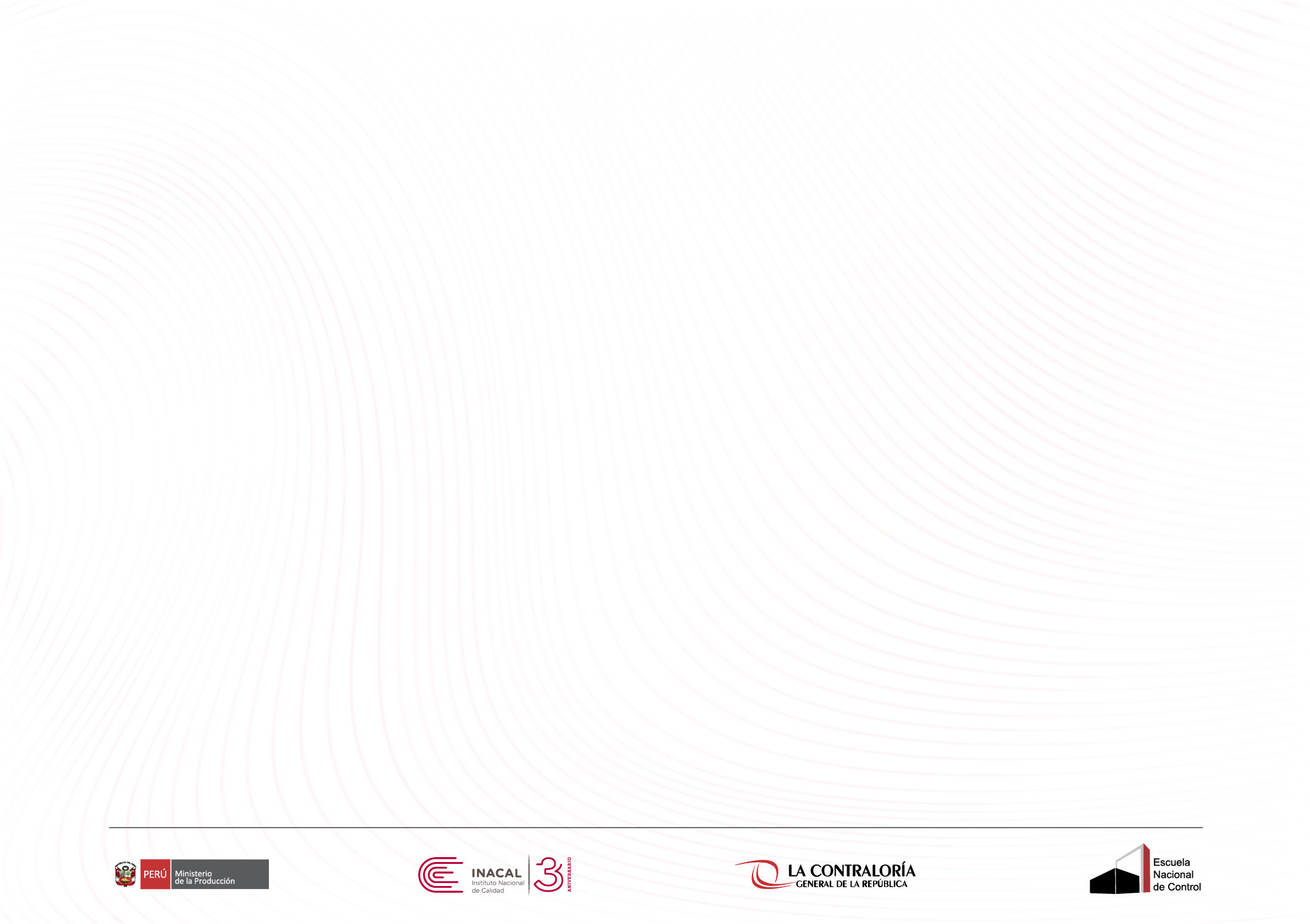 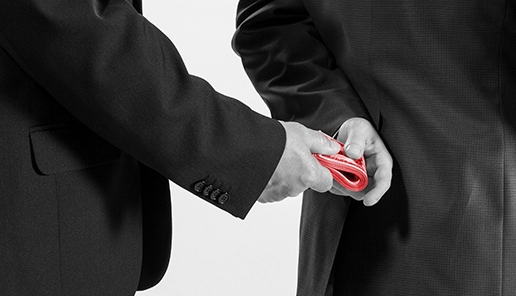 Hacer
7.2 Competencias: proceso de contratación
La organización debe tener procedimientos para asegurar que el personal no sufra represalias, discriminación o medidas disciplinarias (por ejemplo, mediante amenazas, aislamiento, degradación, impedimentos para su ascenso, traslado, despido, hostigamiento, victimización u otras formas de acoso) por:
negarse a participar en, o por rechazar, cualquier actividad respecto de la cual hubiese considerado razonablemente que exista más que un riesgo bajo de soborno que no haya sido mitigado por la organización; o

las preocupaciones planteadas o informes hechos de buena fe o sobre la base de una creencia razonable, de intento real o sospecha de soborno o violaciones de la política AS o del SGAS (excepto cuando el individuo participó en la violación).
7. Soporte
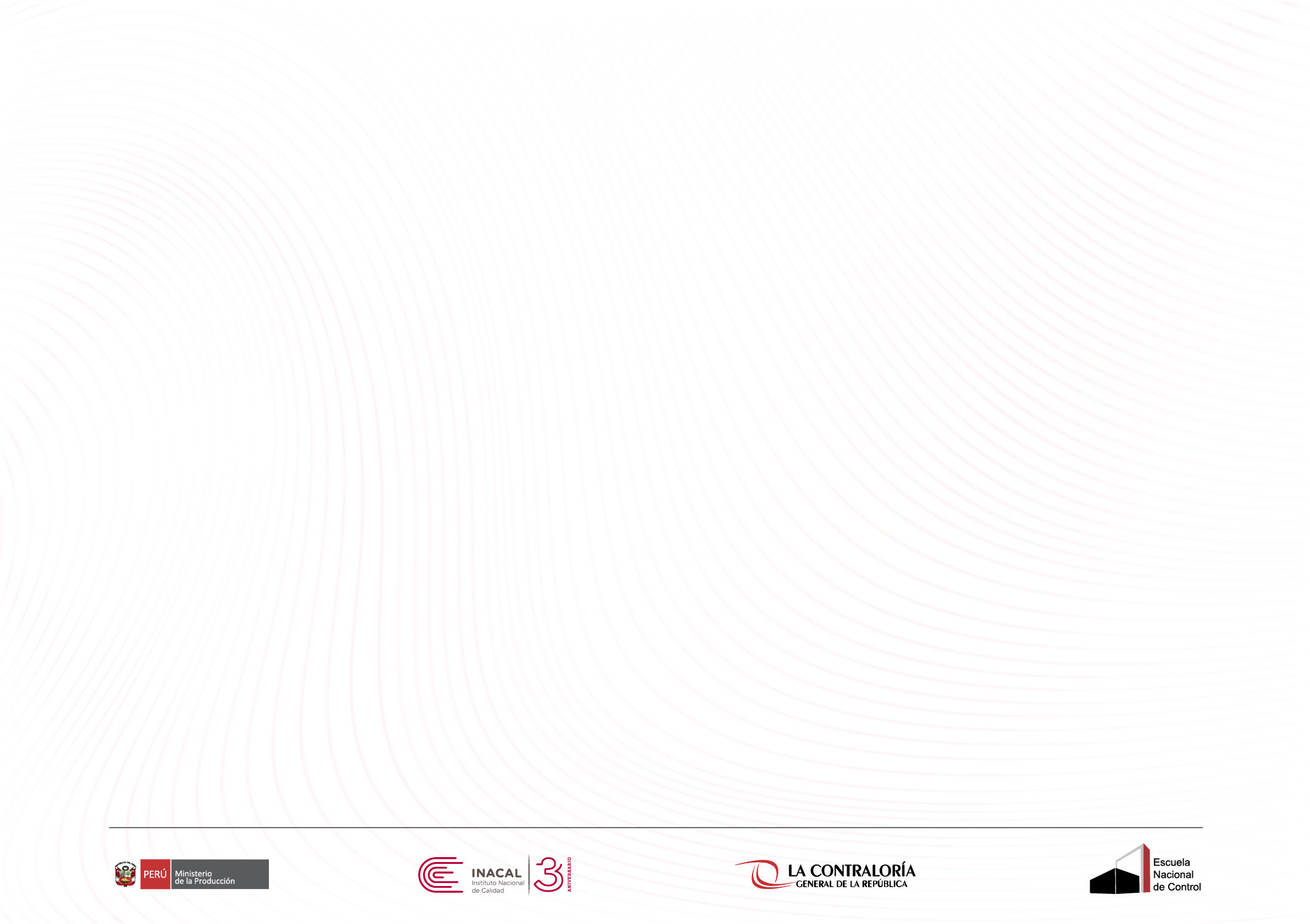 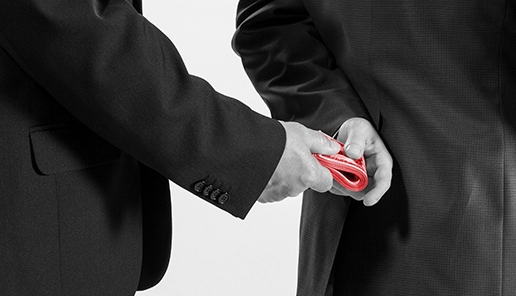 Hacer
7.2 Competencias: proceso de contratación
Para todas aquellas posiciones (funciones) que están expuestas a un nivel de riesgo mayor a bajo se deben implementar procedimientos para asegurar que:

Se lleva a cabo la debida diligencia antes de emplear a alguien, o transferir a un empleado, de que podrán cumplir con la política AS y el SGAS
Se revisan los planes de incentivos y bonos de desempeño para asegurar que no alientan al soborno
Asegurar, que además de la alta dirección y el órgano de gobierno, los empleados presentan a intervalos razonables una declaración donde confirman su conformidad con la política AS.
7. Soporte
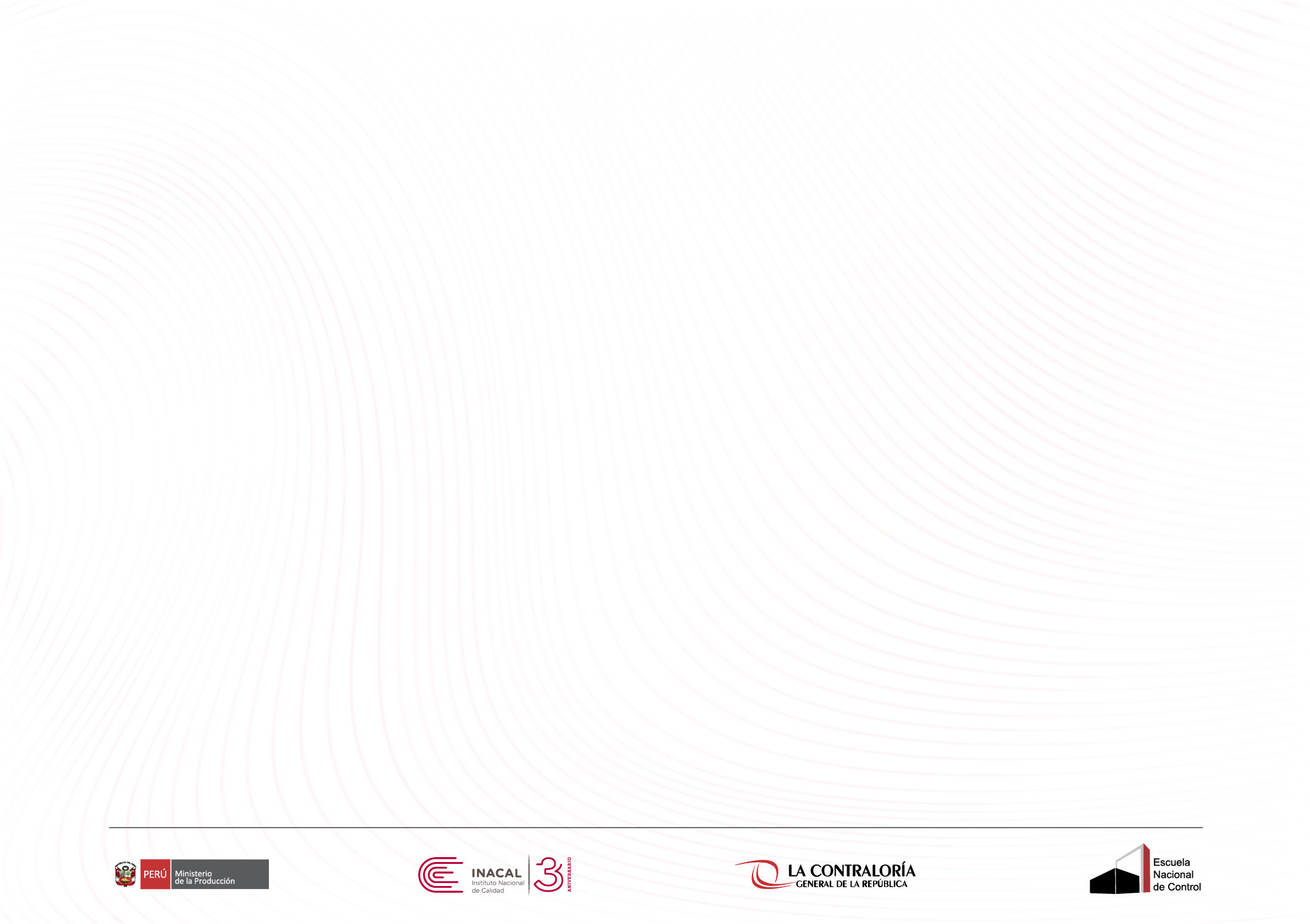 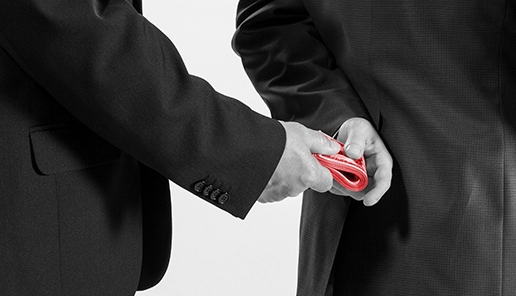 Hacer
7.3 Toma de conciencia y formación
La organización debe sensibilizar y formar a su personal sobre los siguientes temas, en la medida de lo adecuado:

La política AS, los procedimientos y el SGAS de la organización y su deber de cumplir con ellos;
El riesgo de soborno y el daño que puede resultar del soborno para ellos y para la organización;
Las circunstancias en las que el soborno puede ocurrir en relación con sus funciones, y cómo reconocer estas circunstancias;
Cómo reconocer y responder a las solicitudes u ofertas de soborno;
Cómo pueden ayudar a prevenir y evitar el soborno y reconocer indicadores de riesgo de soborno;
7. Soporte
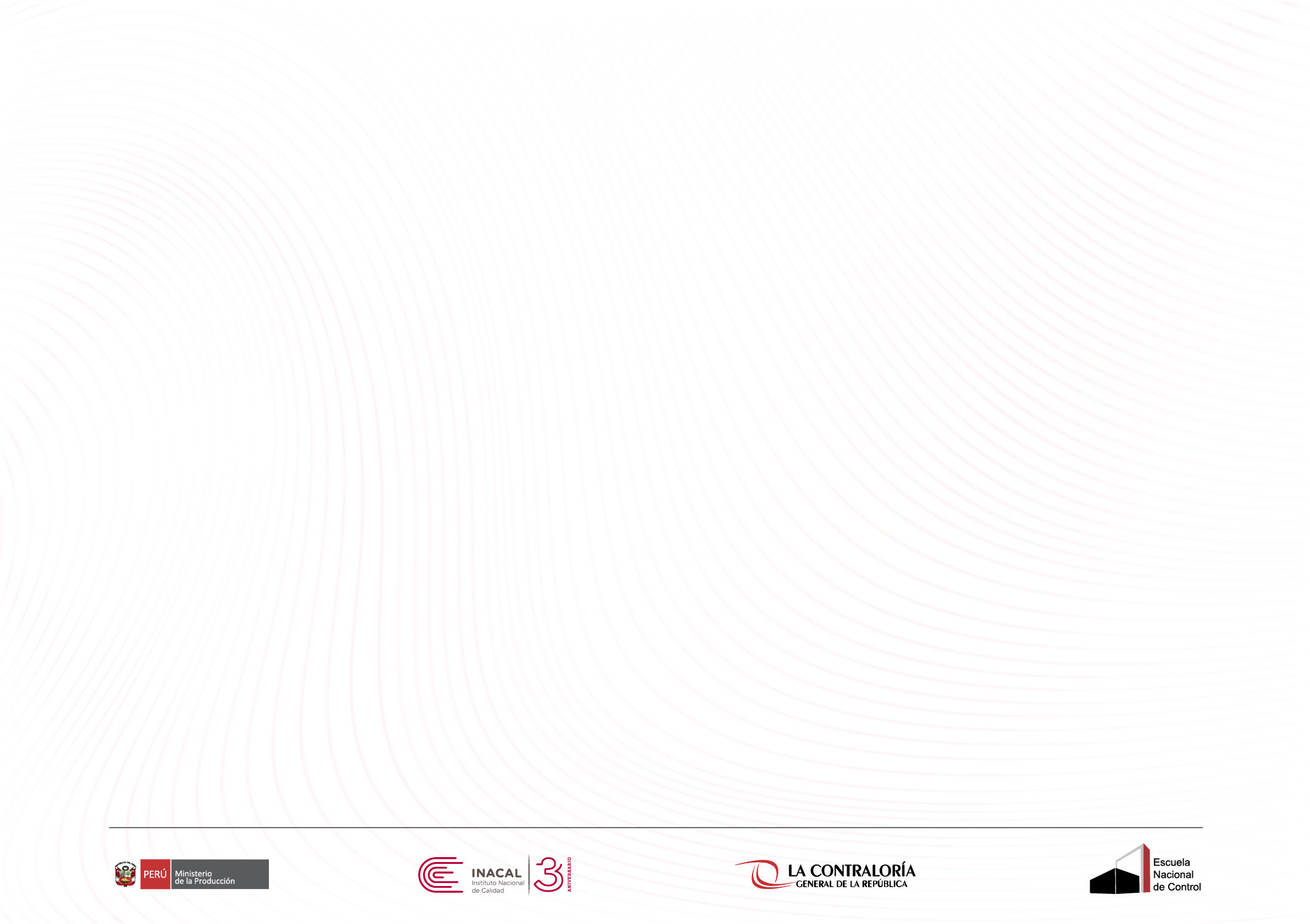 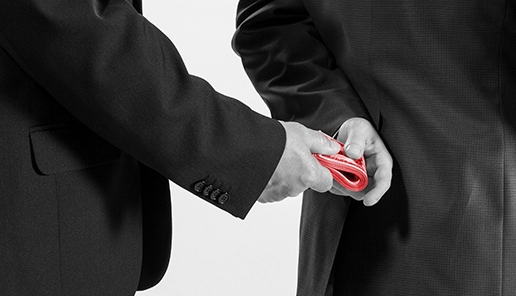 Hacer
7.3 Toma de conciencia y formación
La organización debe sensibilizar y formar a su personal sobre los siguientes temas, en la medida de lo adecuado (continua):

Su contribución a la eficacia del SGAS, incluidos los beneficios de una mejora del desempeño antisoborno y de reportar cualquier sospecha de soborno;
Las implicaciones y potenciales consecuencias del incumplimiento de los requisitos del SGA;
Cómo y a quién deben informar de cualquier preocupación (véase 8.9);
Información sobre la formación y los recursos disponibles.
7. Soporte
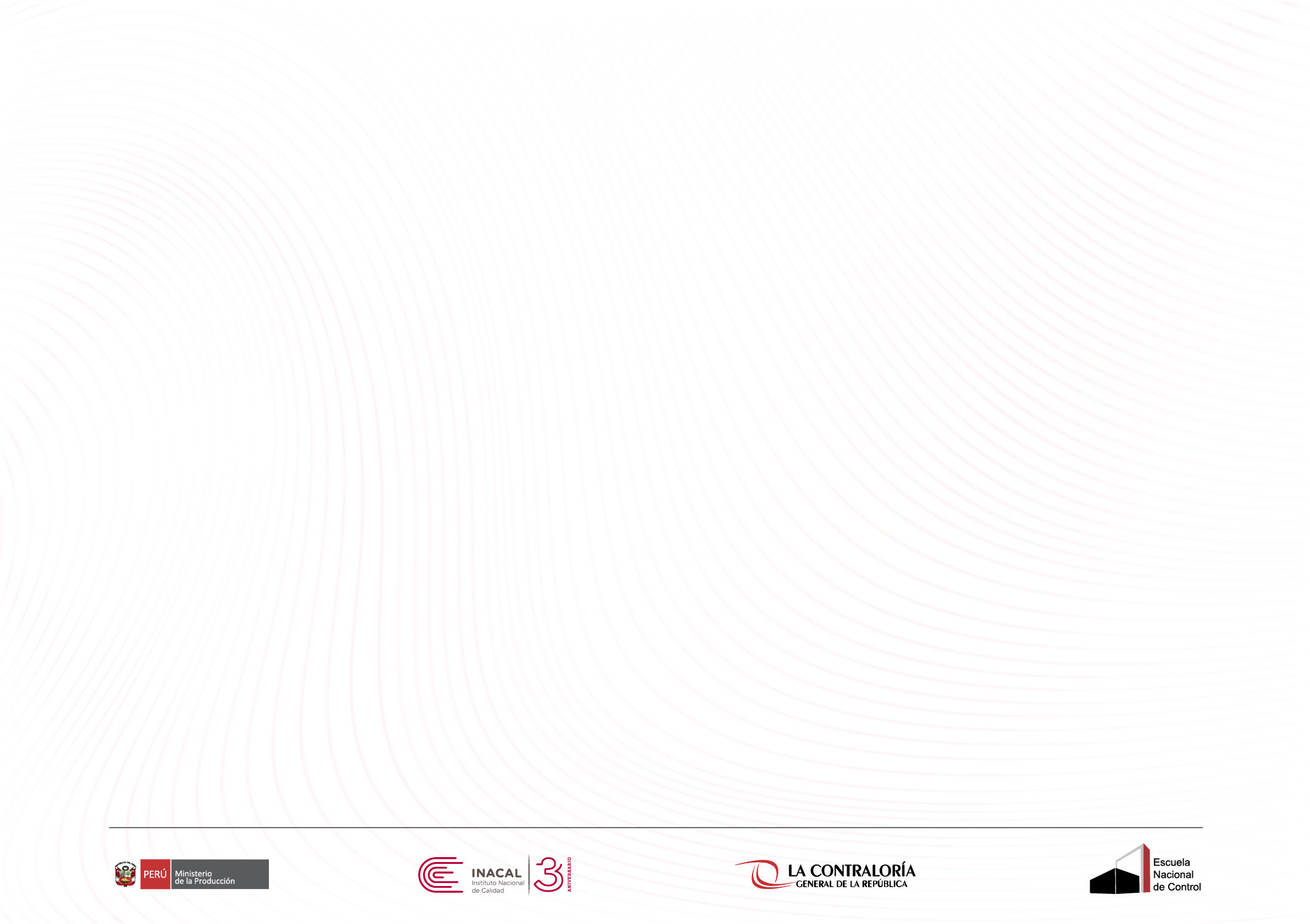 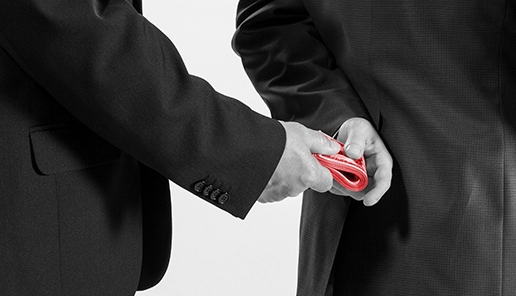 Hacer
7.3 Toma de conciencia y formación
La sensibilización y formación del personal se debe llevar a cabo periódicamente 

Los programas deben ser actualizados a su debida frecuencia

La sensibilización y formación debe incluir a los socios de negocios que actúen en su nombre y que estén expuestos a un riesgo de soborno
7. Soporte
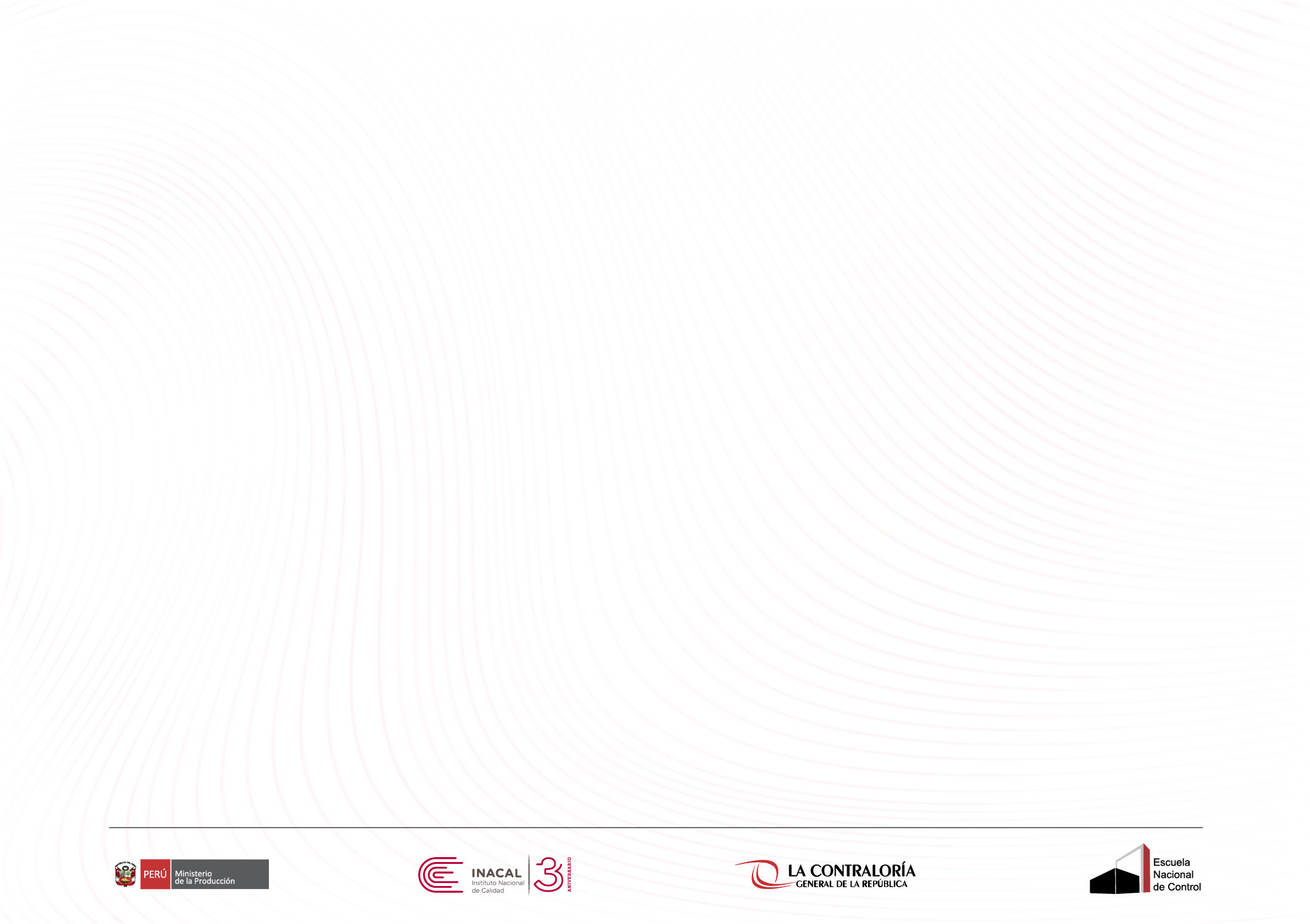 ¿A que frecuencia usted recibe capacitación en temas de prevención del soborno?
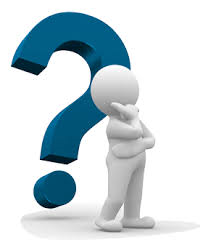 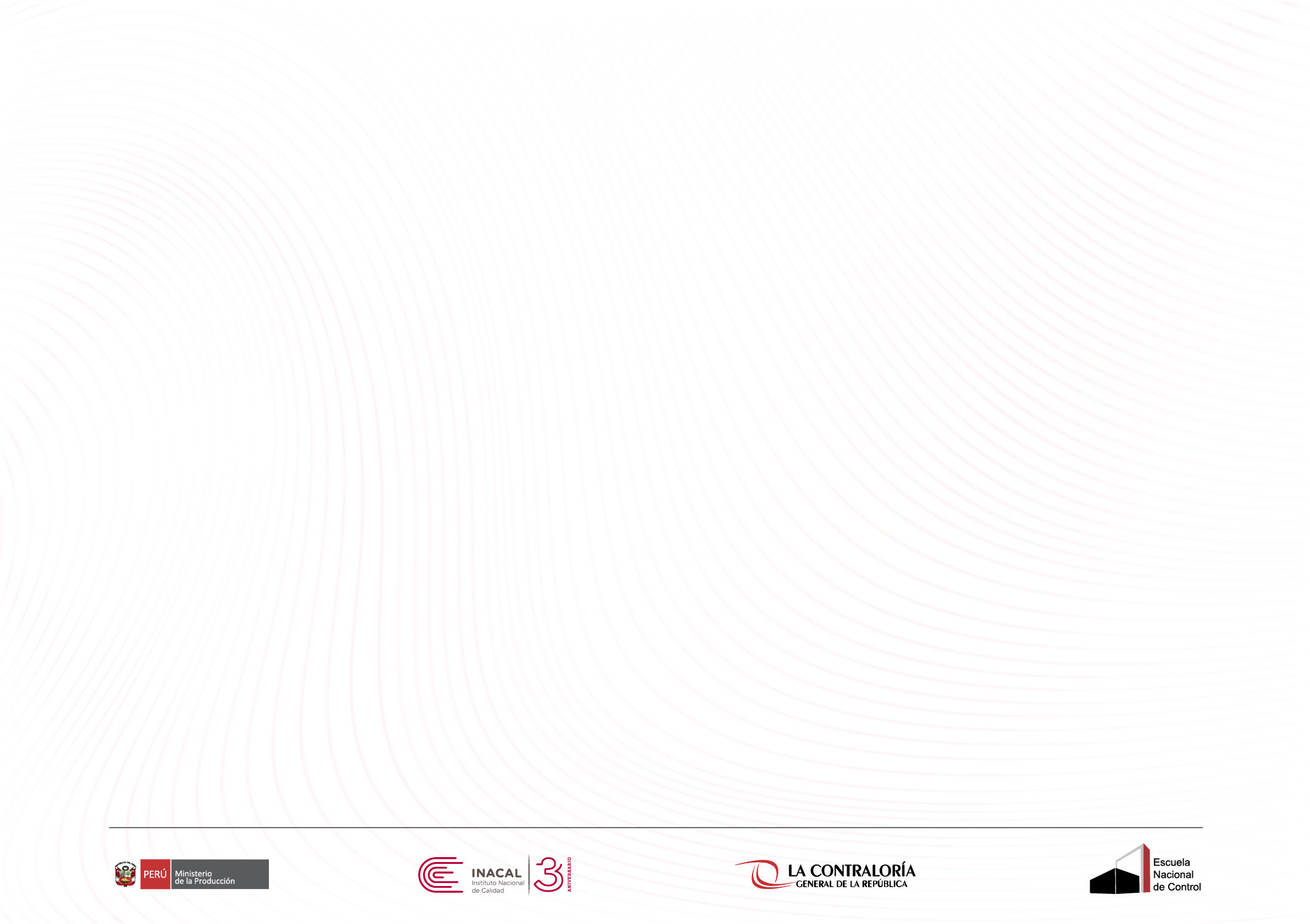 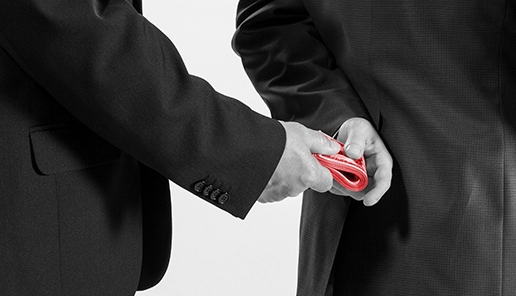 Hacer
7. 4 Comunicación
La organización debe determinar la necesidad de comunicaciones internas y externas pertinentes al SGAS, que incluyan:

qué comunicar;
cuándo comunicar;
a quién comunicar;
cómo comunicar;
quién comunica;
en qué idioma comunicar.
7. Soporte
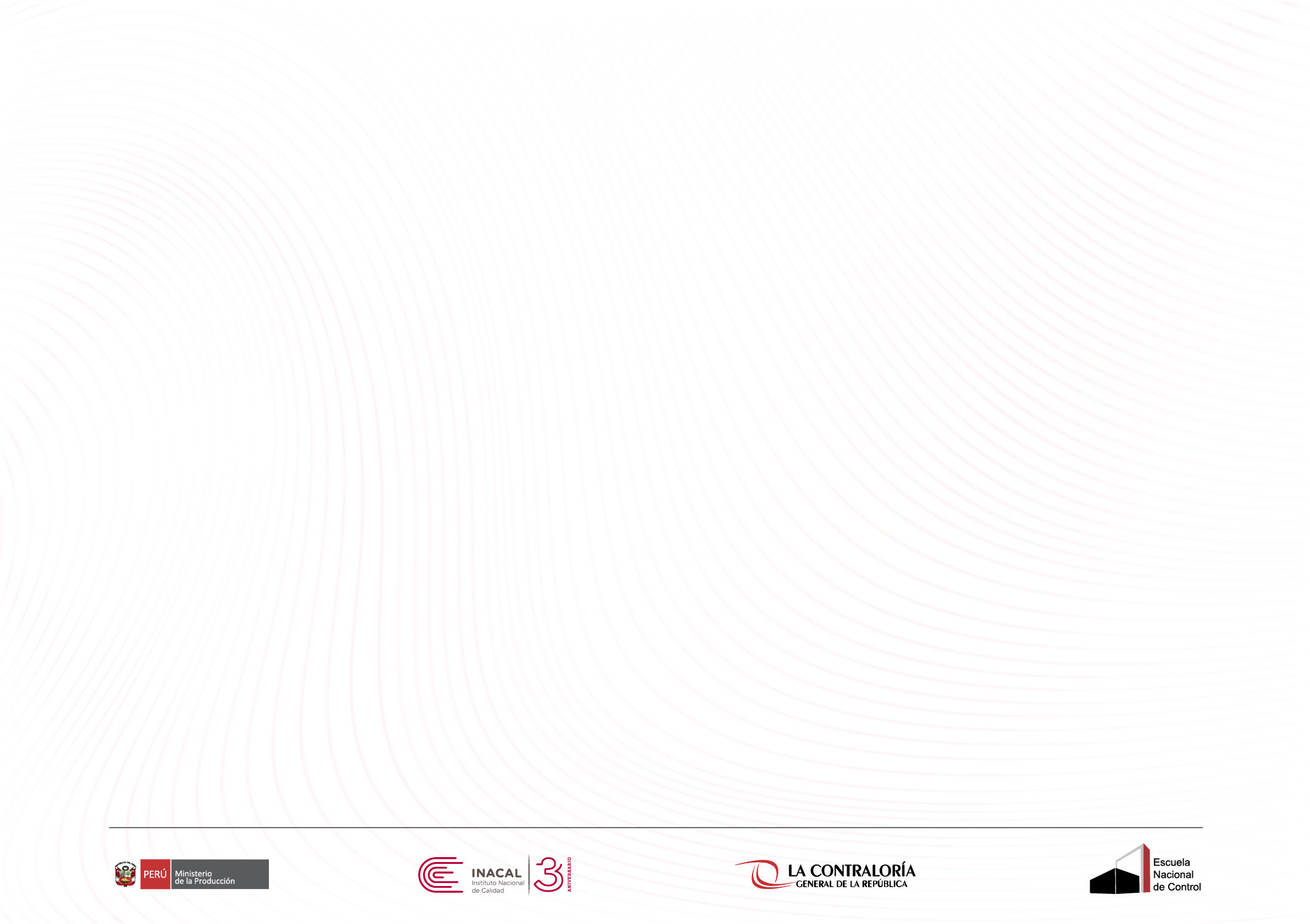 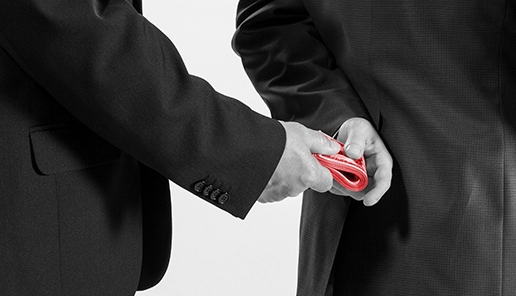 Hacer
7.5 Información documentada
El SGAS debe como mínimo contar con la siguiente información documentada:

El alcance del SGAS;
Los resultados de la evaluación de riesgos;
La política AS;
Los objetivos del SGAS;
Evidencia de competencia del personal
Los procedimientos de formación, su contenido y quien y cuando la recibió
La necesaria para asegurar que los procesos se llevan a cabo de acuerdo a lo planificado
Los métodos y resultados de los procesos de seguimiento, medición, análisis y evaluación
Los programas de Auditoría y sus informes respectivos.
Los resultados de la revisión de la dirección y del Organo de gobierno
NC y acciones tomadas posteriormente asi como las correspondientes AC
7. Soporte
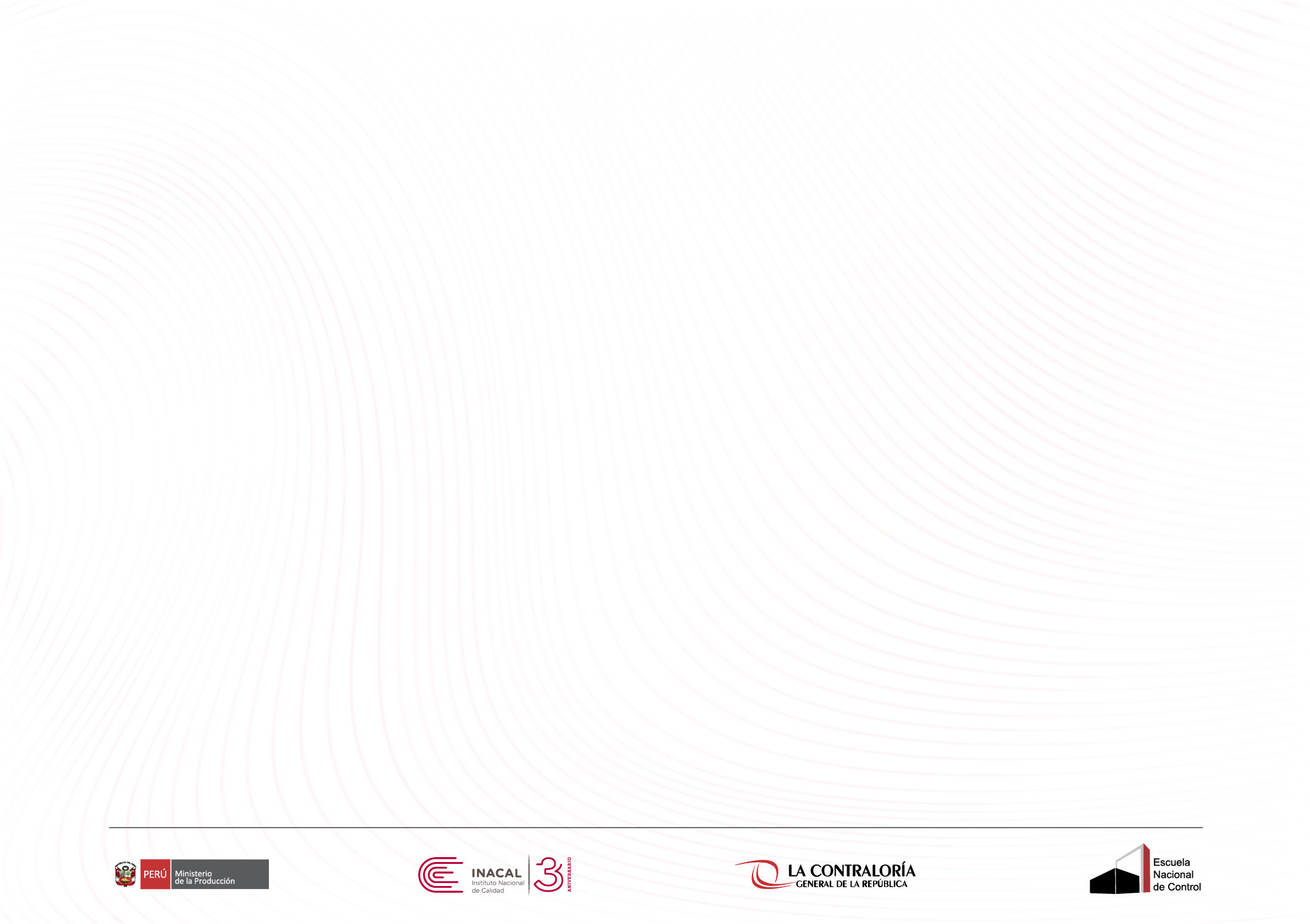 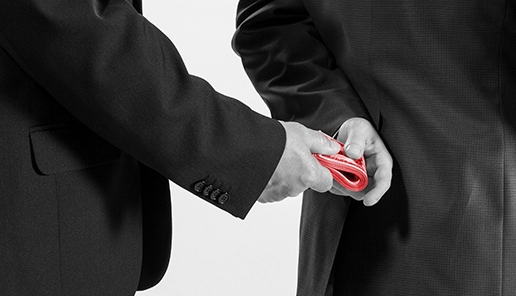 Hacer
8. Operación
8. Operación
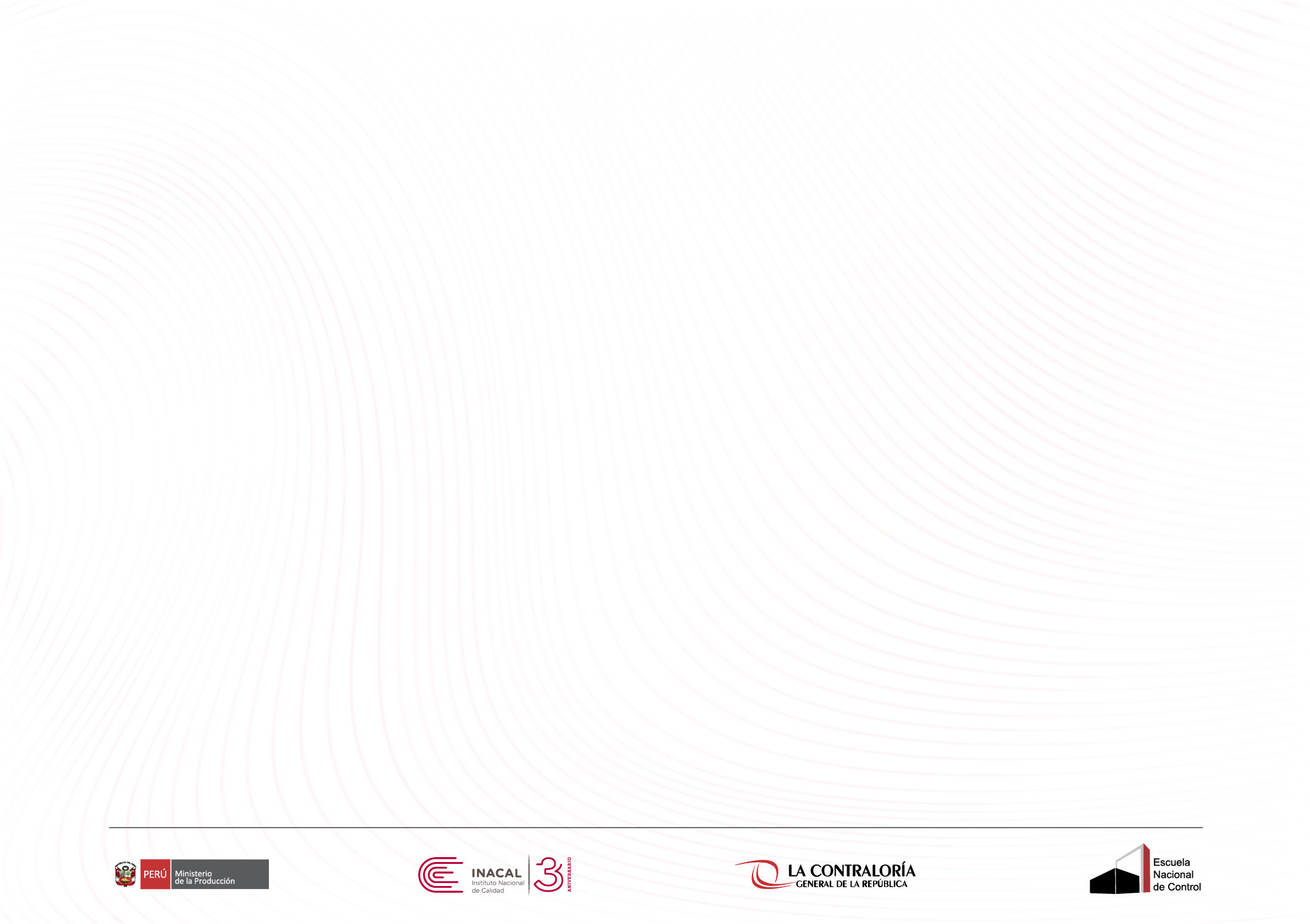 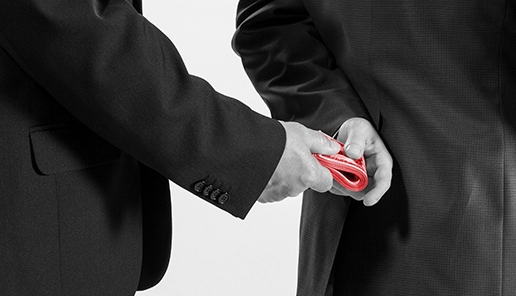 Hacer
8.1 Planificación y control operacional
Planificar y controlar los procesos del SGAS
Incluye el control de cambios planificados y los
procesos contratados externamente
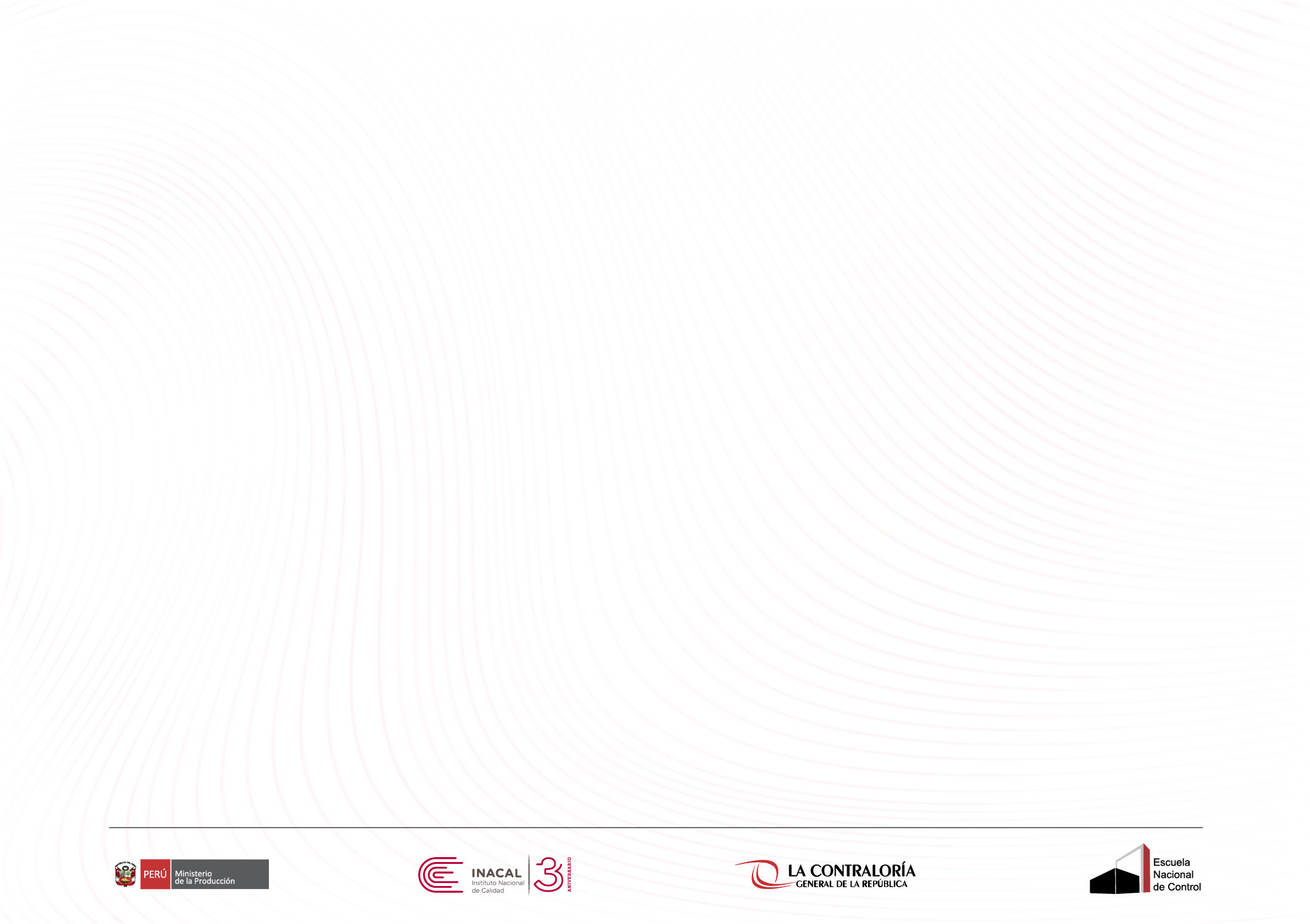 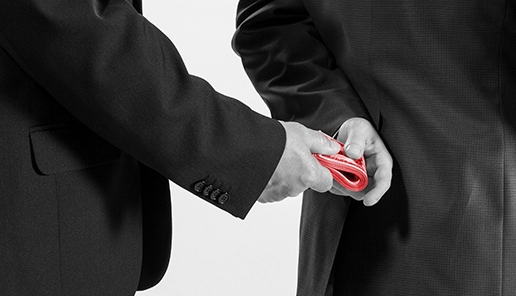 Hacer
8.2 Debida diligencia
Cuando el análisis de riesgos indica un riesgo mayor a bajo
La evaluación de riesgos en estos casos  debe incluir 
la debida diligencia necesaria para obtener la información
suficiente para hacer el análisis de riesgos
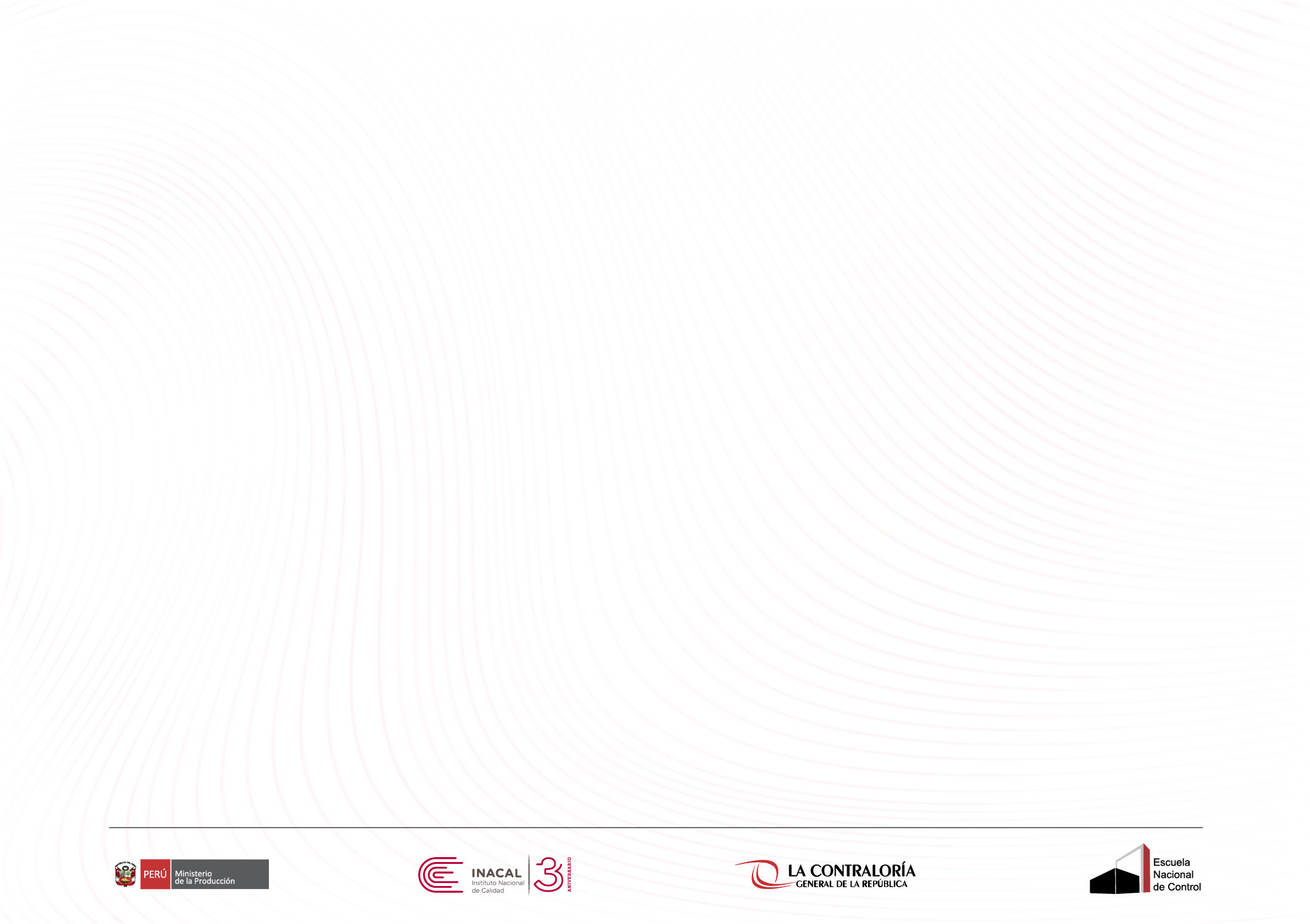 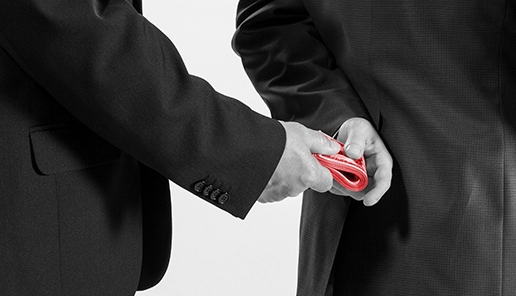 Hacer
8.3 Controles financieros
8.4 Controles No Financieros
La organización debe implementar controles financieros y no
financieros para gestionar el riesgo de soborno
Las medidas anteriores dependen del tamaño de la organización,
tipo de operaciones que realiza, sus aspectos comerciales y de compra
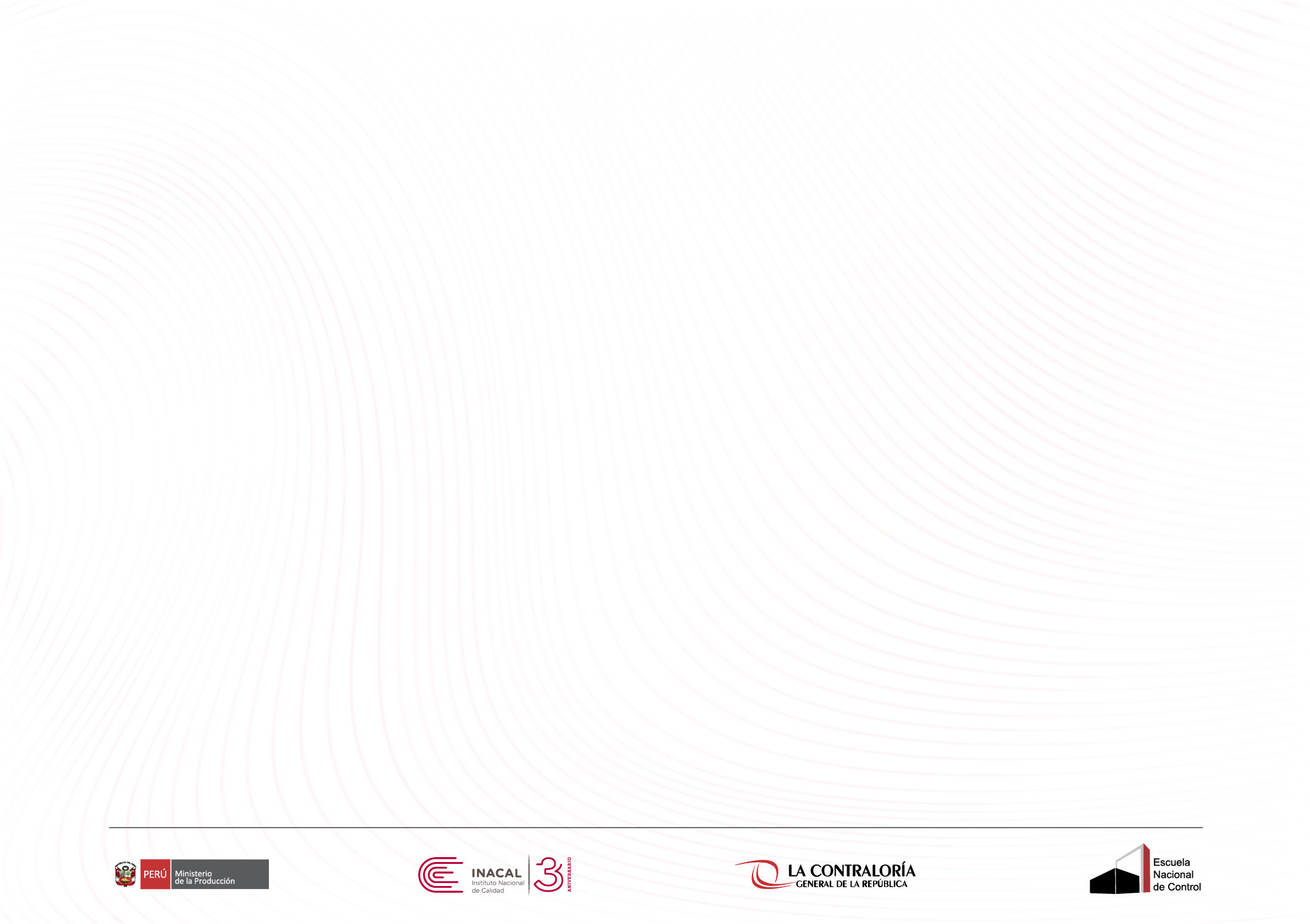 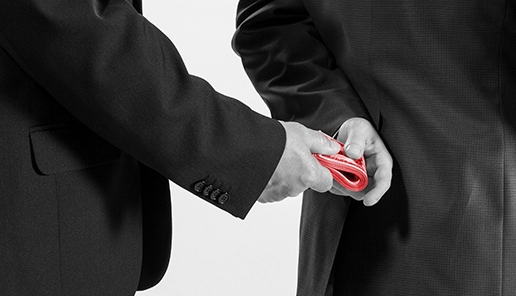 Hacer
8.5 Implementación de los controles anti-soborno por organizaciones
controladas o socios de negocios
La organización debe solicitar a las organizaciones controladas que:
Este requisito debe ser aplicado en forma proporcional a los resultados
de la evaluación de riesgo de soborno realizado por la organización sobre sus controladas
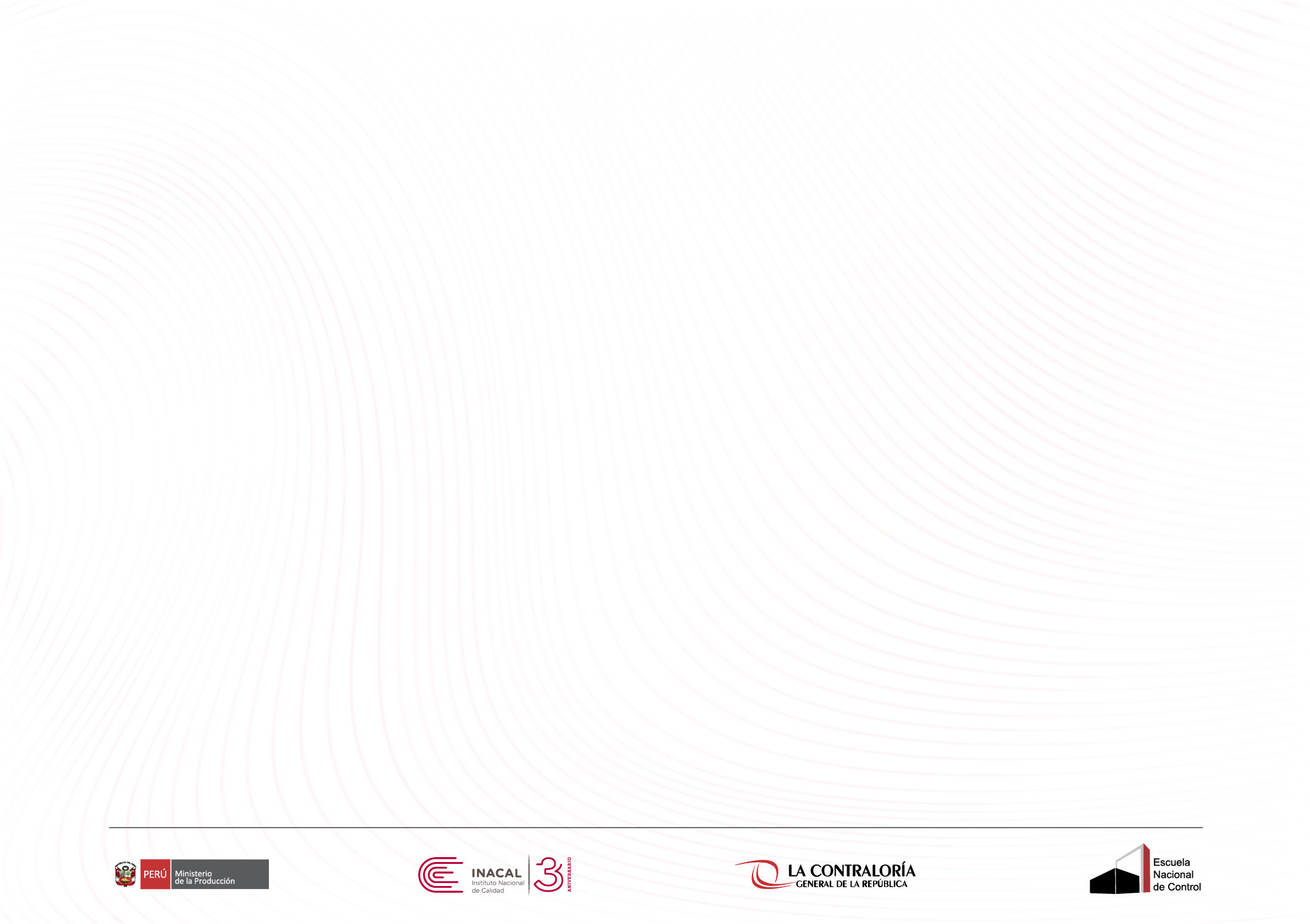 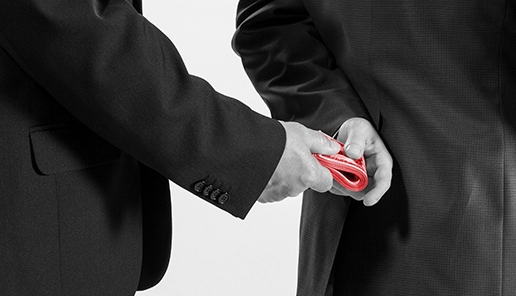 Hacer
8.5 Implementación de los controles anti-soborno por organizaciones
controladas o socios de negocios
Sobre los socios de negocios no controlados, cuando la evaluación de riesgo detectó un riesgo mayor a bajo la organización debe:
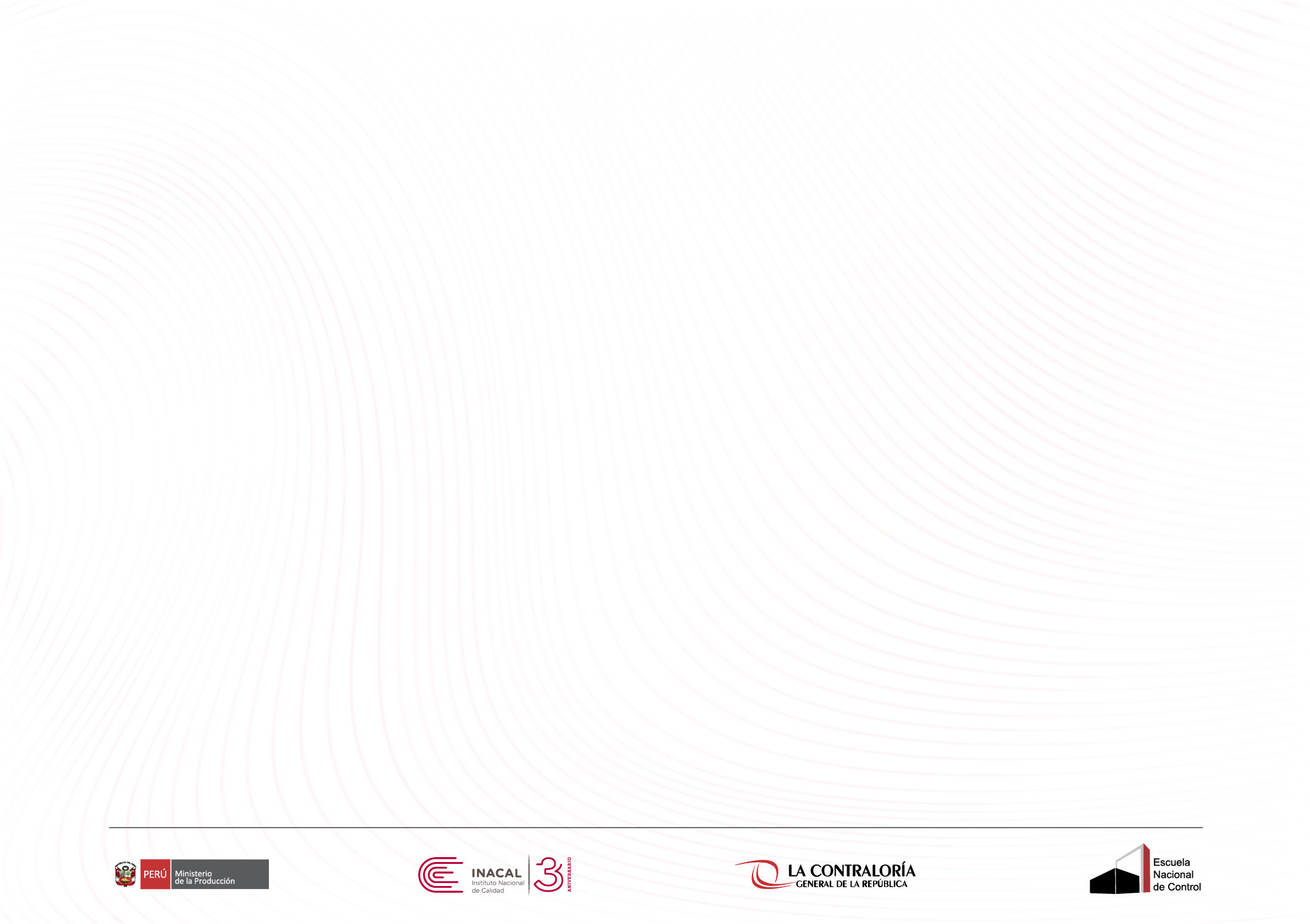 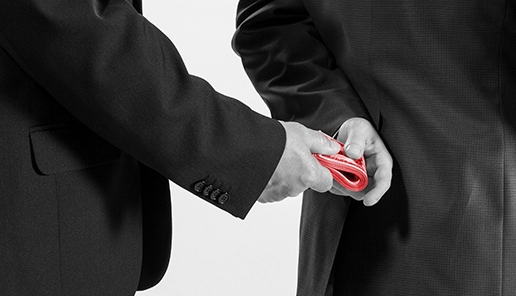 Hacer
8.6 Compromisos anti-soborno
Cuando el socio de negocios representa un riesgo mayor a bajo
Si no se puede cumplir con ninguna de las opciones, entonces dicha
situación debe considerarse cuando se hace el análisis de riesgos
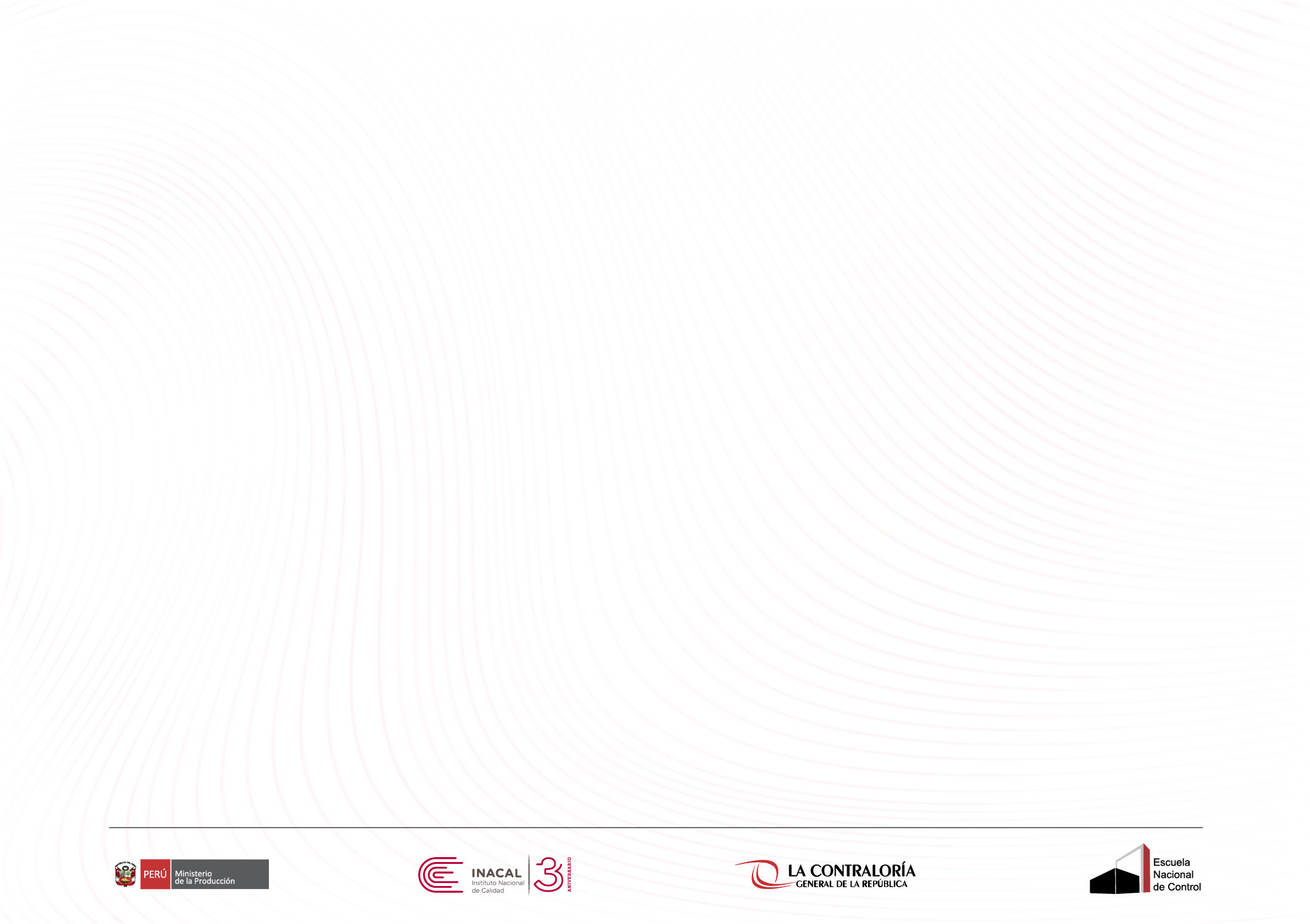 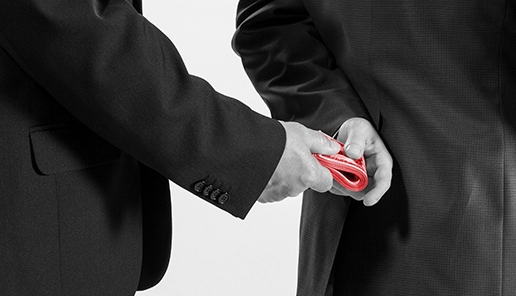 Hacer
8.7 Regalos, hospitalidad, donaciones y beneficios similares
Deben implementarse procedimientos para prevenir la oferta, el suministro o 
la aceptación de regalos, hospitalidad, donaciones o beneficios similares
que puedan ser percibidos como sobornos

Ejemplos:
Regalos, entretenimiento, hospitalidad
Donaciones, gastos de promoción, patrocinio
Formación, membresía a clubes
Favores personales
Información confidencial o privilegiada
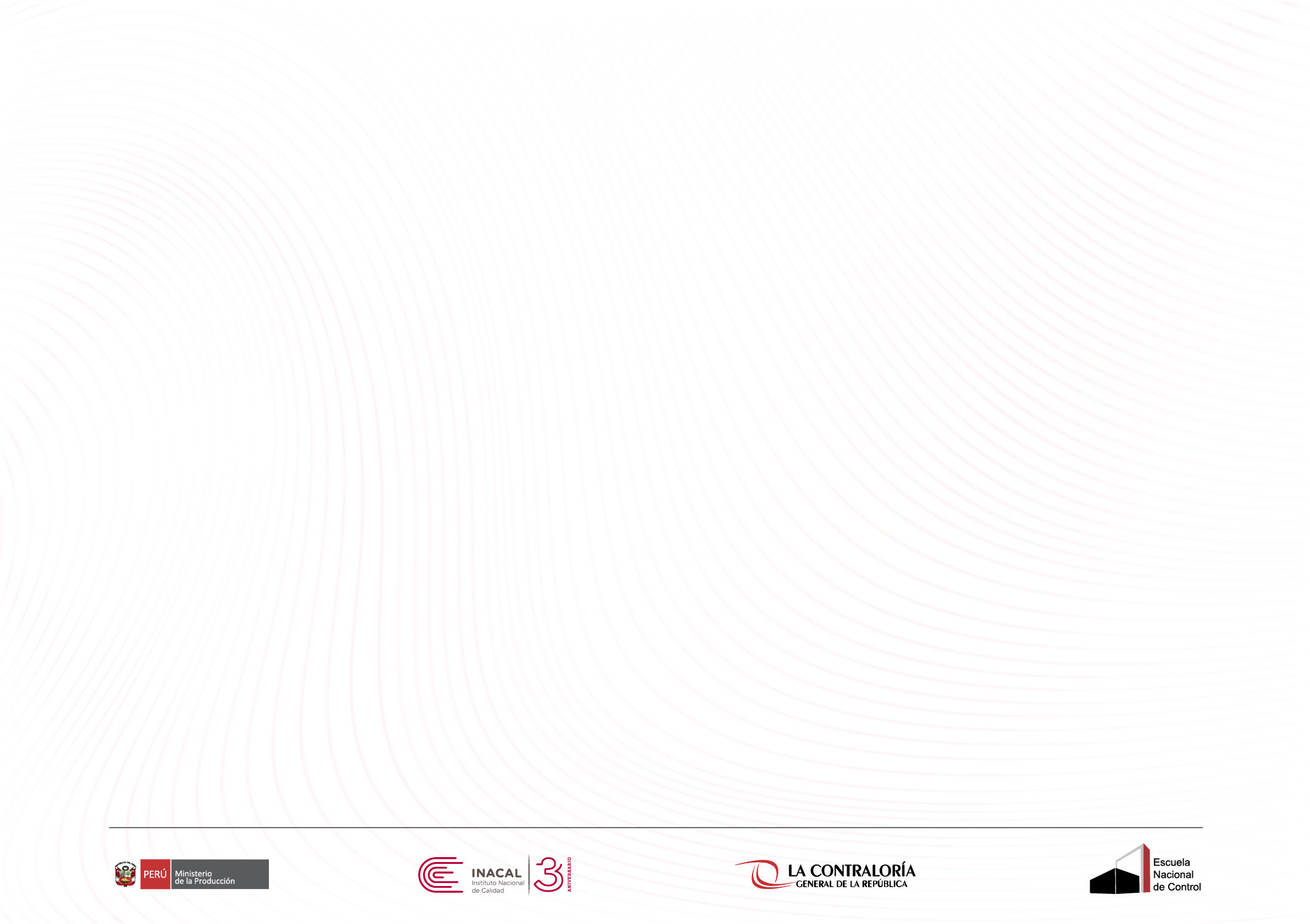 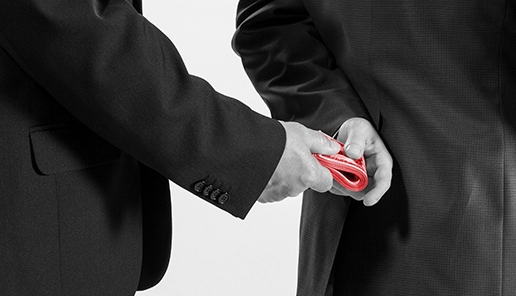 Hacer
8.7 Regalos, hospitalidad, donaciones y beneficios similares
Algunas medidas que pueden implementarse son:


Ejemplos:
Prohibición total d recibir regalos u hospitalidad
Permitir regalos o atención pero ponerle un valor monetario máximo
Implementar la obligatoriedad de solicitar autorización para recibir un regalo
Hacer publica la información relacionada con regalos, hospitalidad y donaciones
Evitar regalos o donaciones antes, durante o inmediatamente después de una negociación de contrato
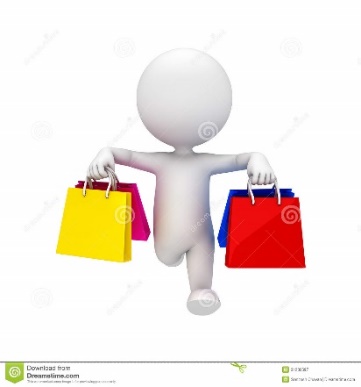 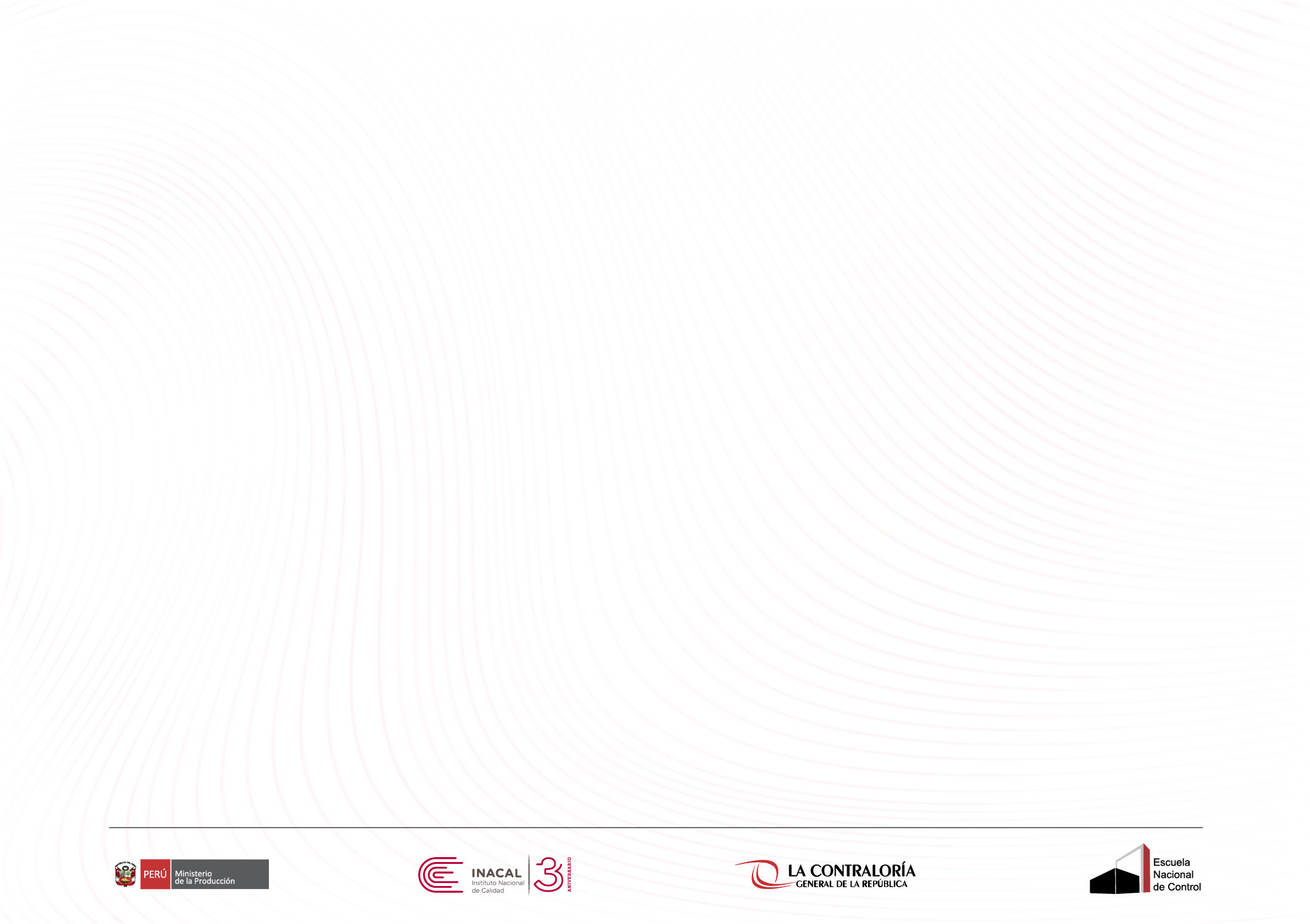 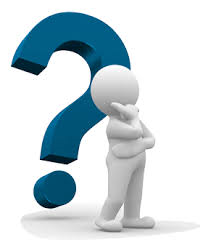 ¿Su organización tiene una política a este respecto?
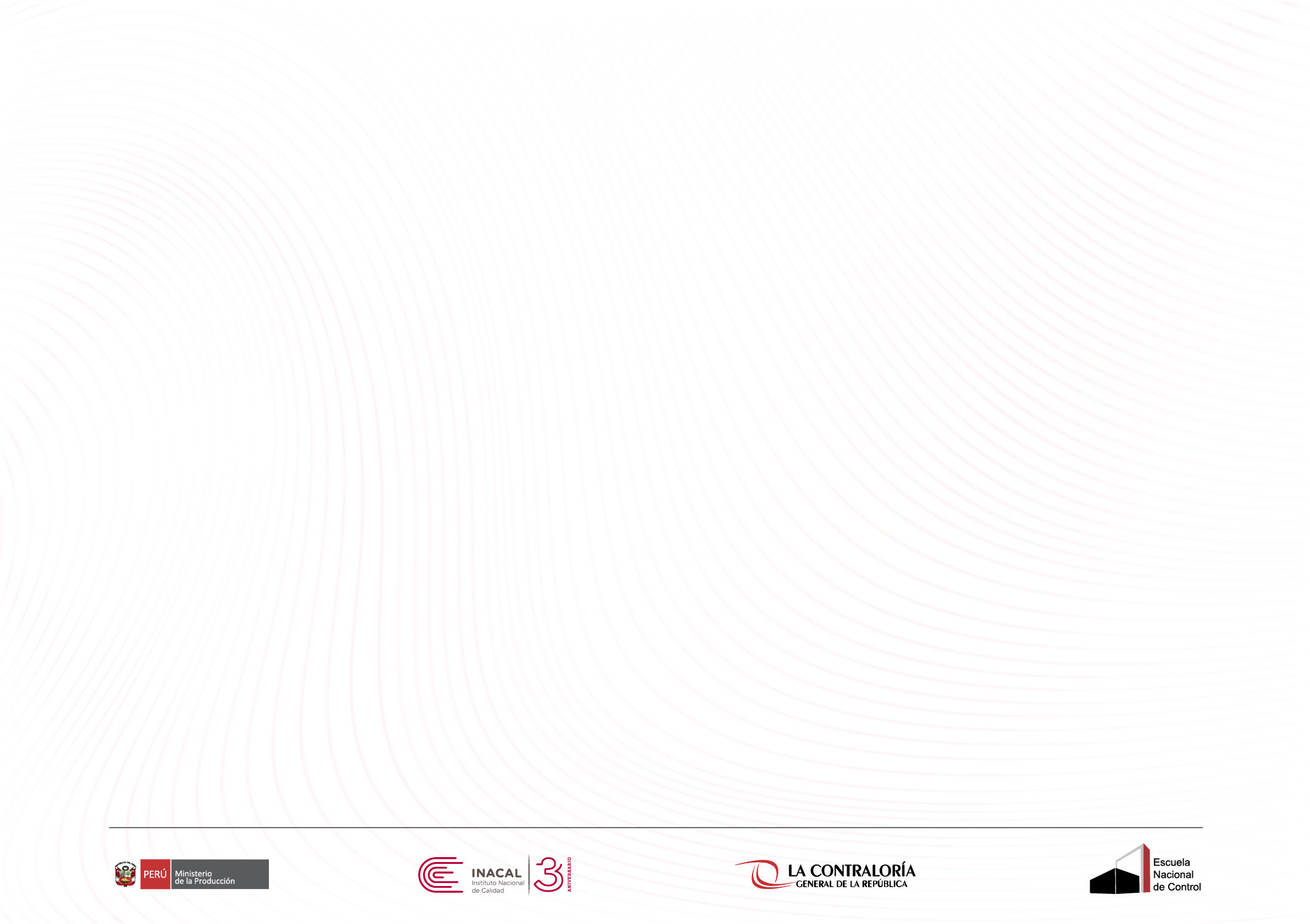 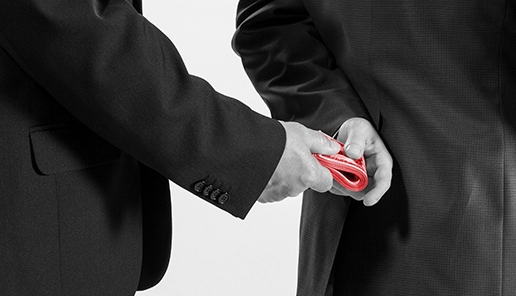 Hacer
8.8 Gestión de los controles anti-sobornos inadecuados
Cuando la debida diligencia realizada en un proyecto o actividad específica con un socio de negocios establece que los riesgos de soborno no pueden ser gestionados con los controles existentes y no se puede o no se desea poner en práctica controles adicionales entonces:

En el caso de un proyecto o actividad en marcha, se deben adoptar las medidas adecuada para terminar, suspender o retirarse del proyecto tan pronto como sea posible
En el caso de una nueva propuesta o proyecto, se debe posponer su inicio o negarse a iniciarlo
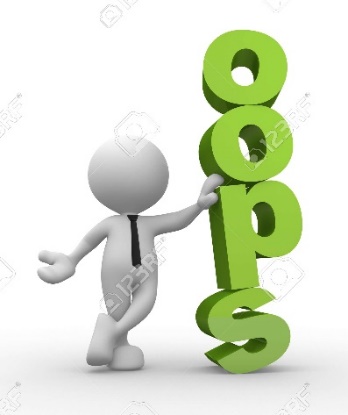 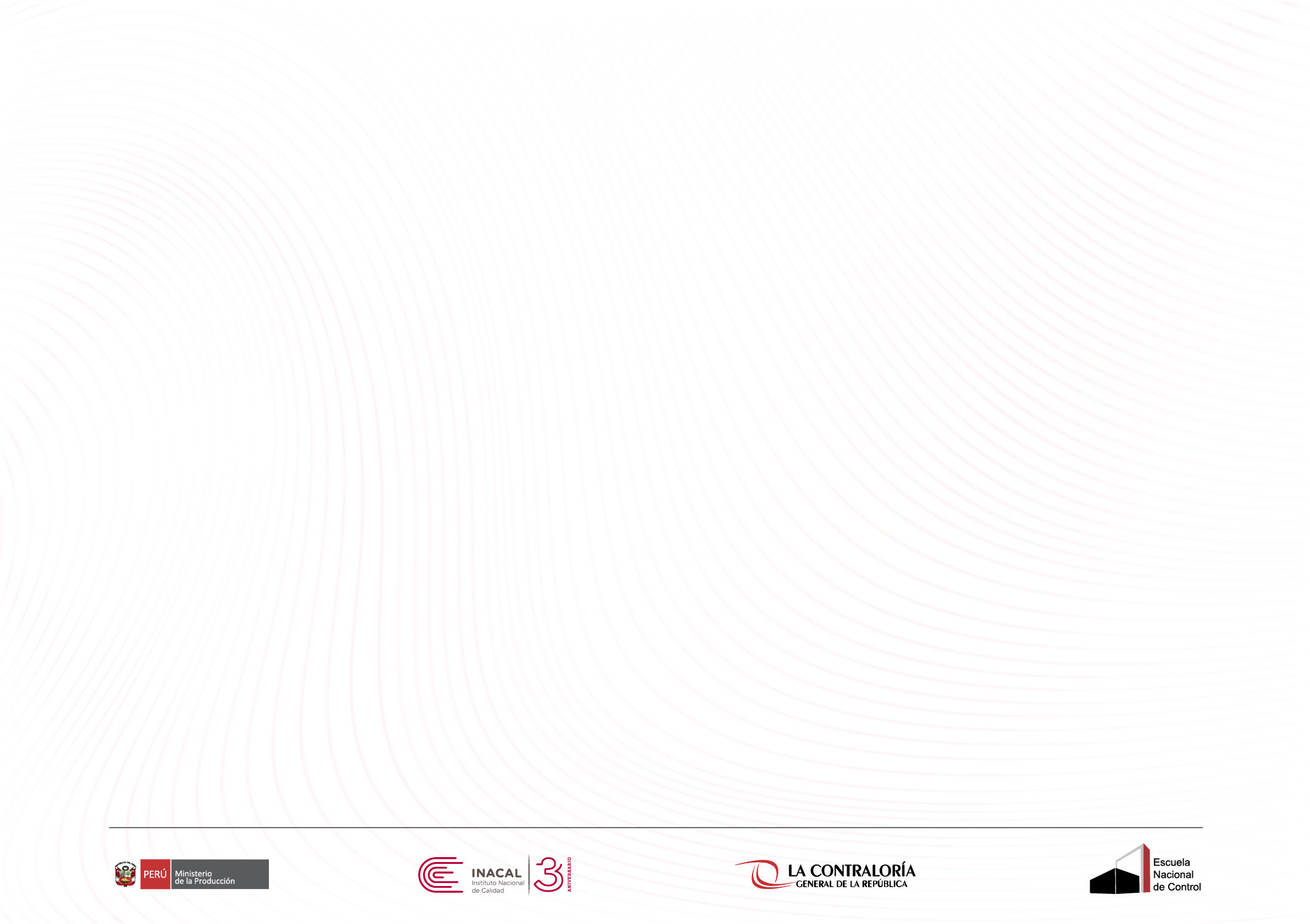 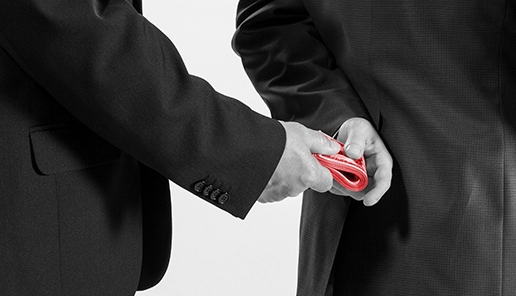 Hacer
8.9 Planteamiento de inquietudes
La organización debe implementar procedimientos, para:

Fomentar y facilitar que las personas reporten hechos de buena fe o en base de una sospecha razonable la intención, la sospecha y el soborno real, o cualquier violación o debilidad en el SGAS, a la función de cumplimiento antisoborno o al personal apropiado;

Salvo en la medida requerida para el avance de una investigación, solicitar que la organización trate los informes de forma confidencial con el fin de proteger la identidad del informante y otras personas que participen  o a las que se haga referencia en el informe.;

Permitir la denuncia anónima;

Prohibir represalias, y proteger a los que realicen el reporte de represalias

Permitir que el personal reciba el asesoramiento de una persona apropiada sobre qué hacer si se enfrentan a un problema o situación que podría involucrar el soborno.
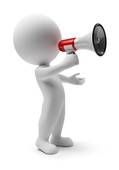 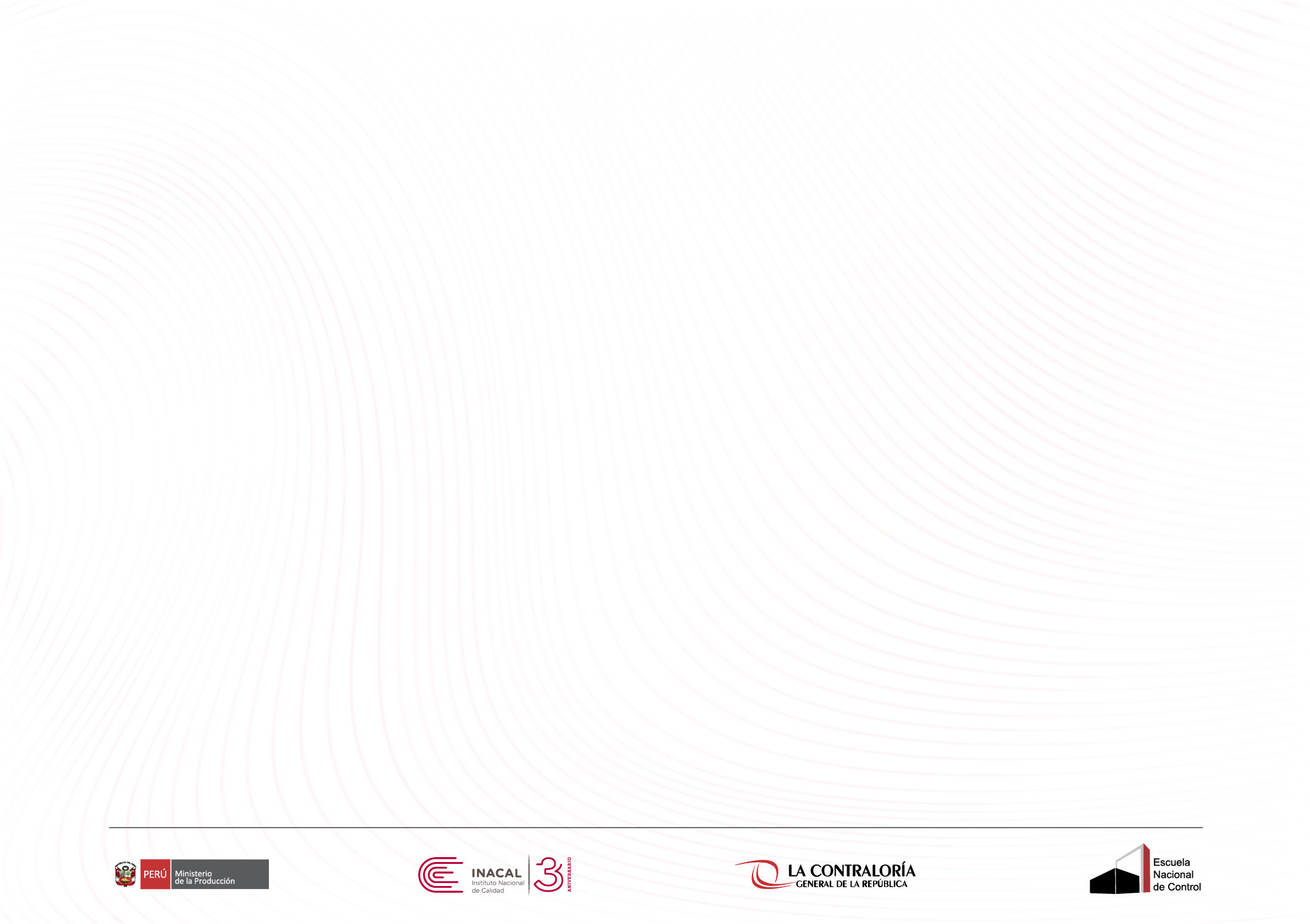 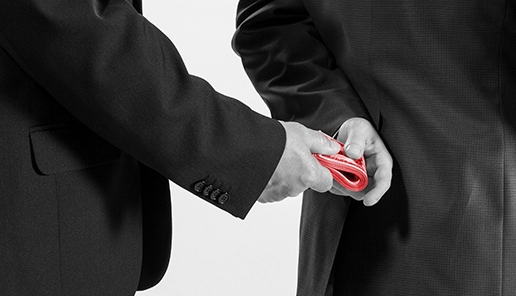 Hacer
8.9 Planteamiento de inquietudes
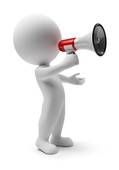 Decreto Legislativo N° 1327 que establece medidas de protección al denunciante de actos de corrupción y sanciona las denuncias realizadas de mala fe
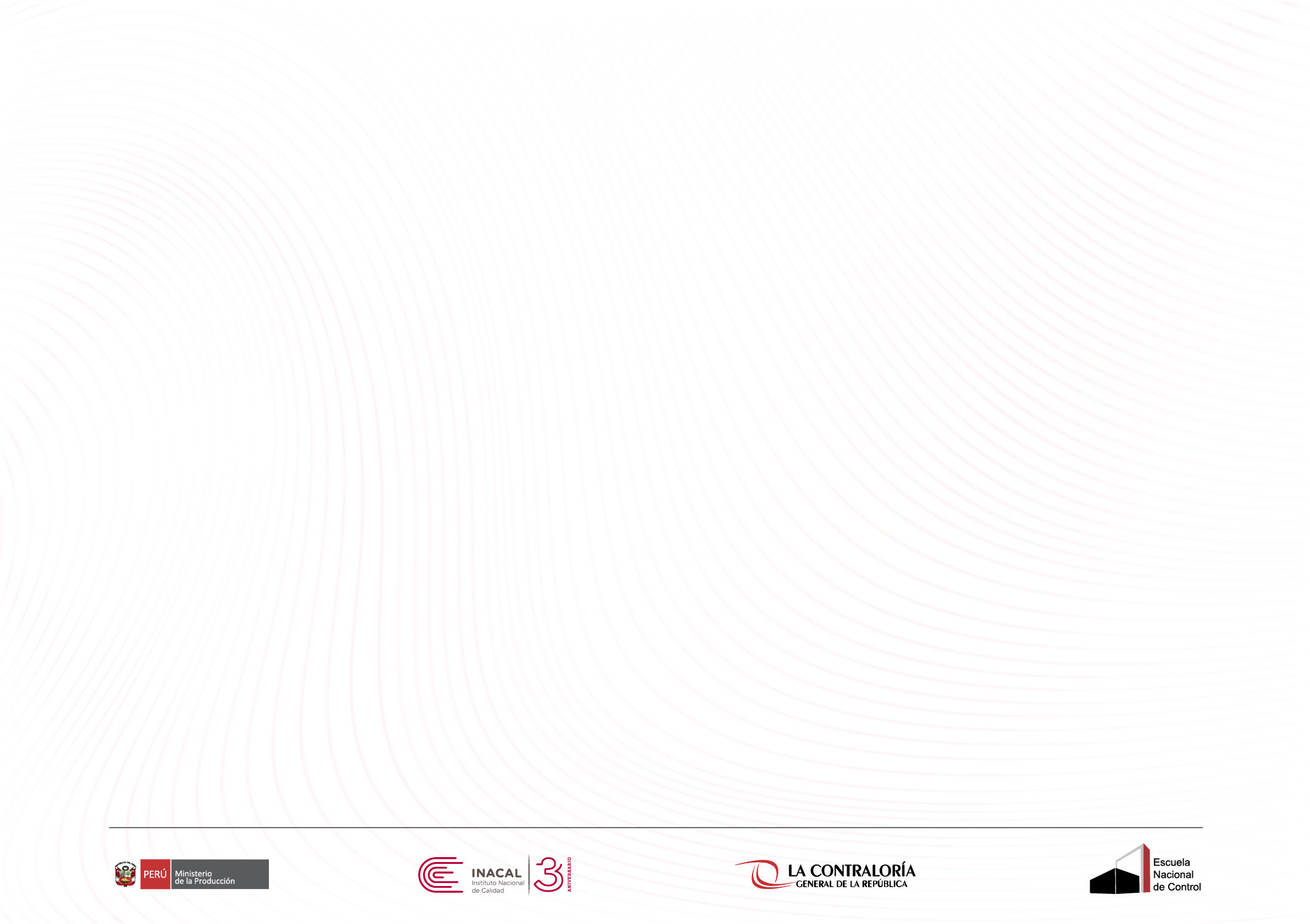 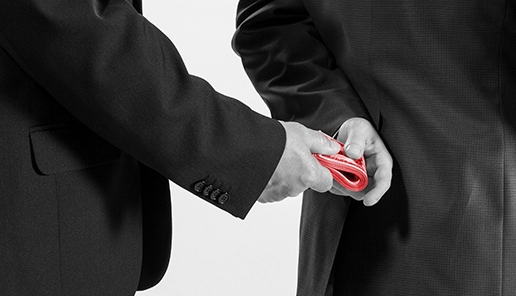 Hacer
8.10 Investigación y abordaje del soborno
La organización debe implementar procedimientos, para:

Evaluar y si es necesario investigar las denuncias o sospechas recibidas o detectadas sobre casos de posibles sobornos;

Requerir las medidas necesarias si el soborno se comprueba;

Empoderar y permitir el accionar de los investigadores;

Prohibir represalias, y proteger a los que realicen el reporte de represalias

Permitir que el personal reciba el asesoramiento de una persona apropiada sobre qué hacer si se enfrentan a un problema o situación que podría involucrar el soborno.
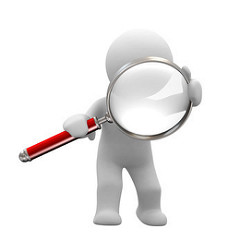 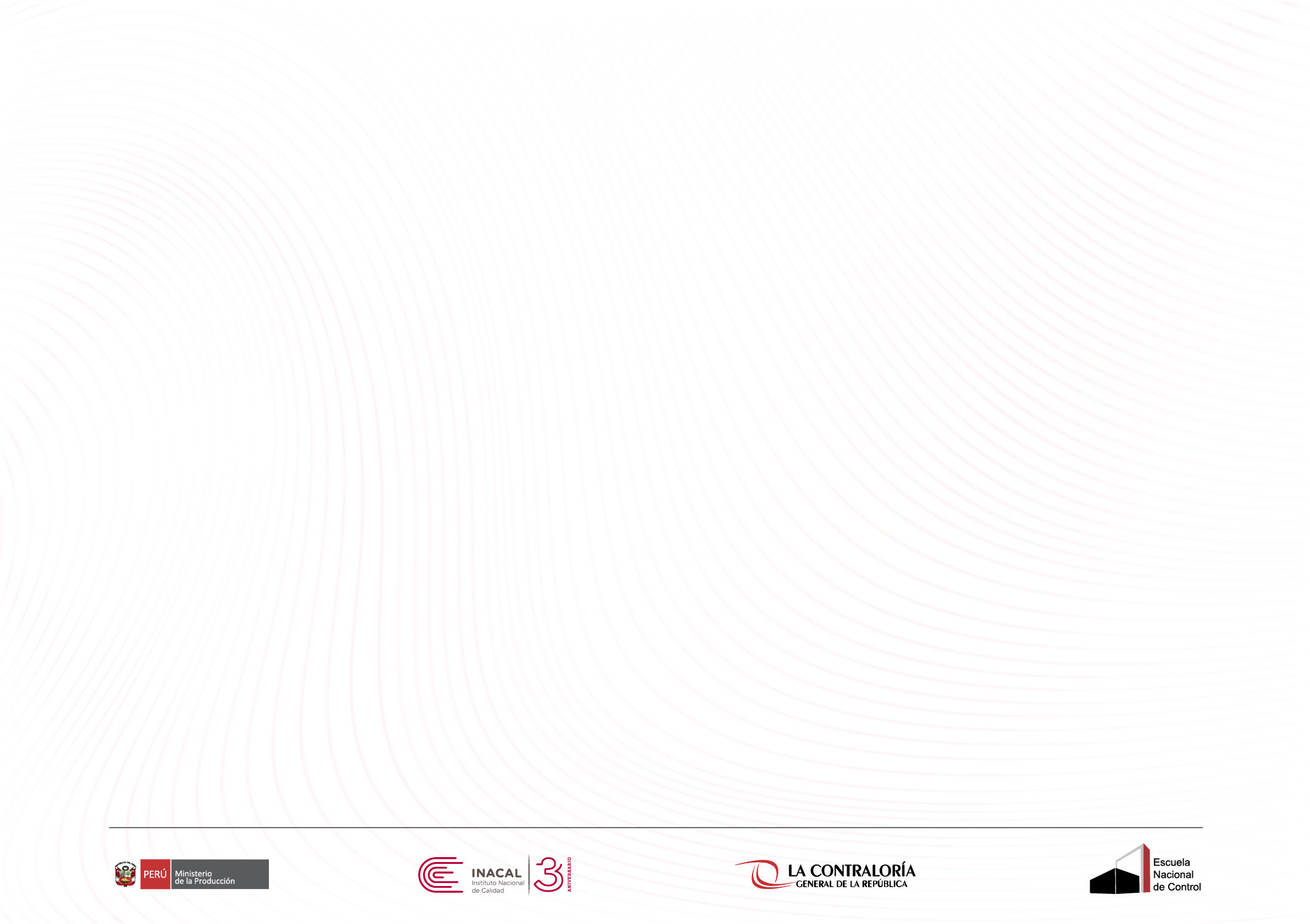 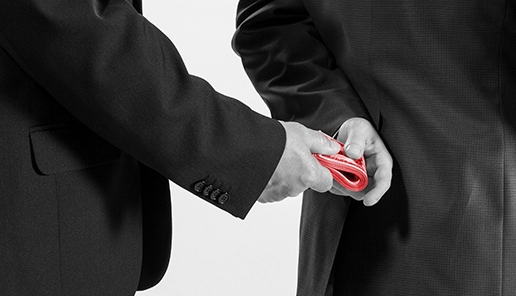 Verificar
9 Evaluación del desempeño
9. Evaluación de
desempeño
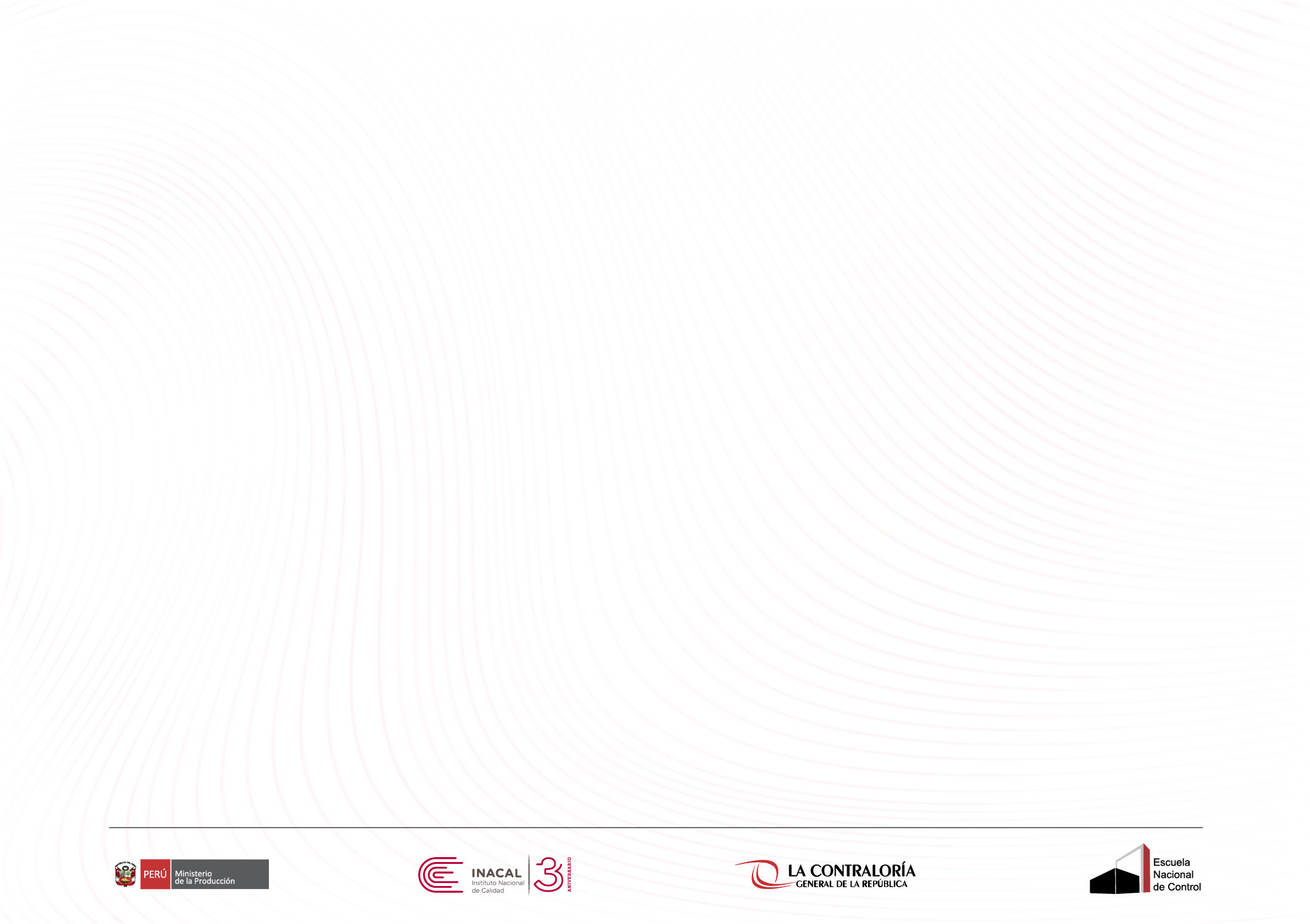 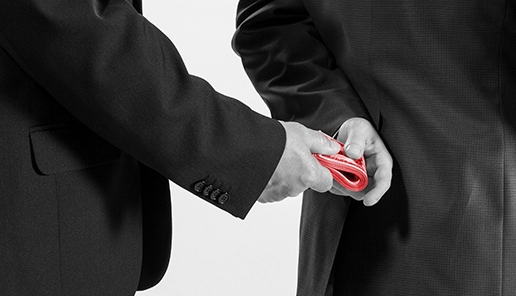 Verificar
9.1 Seguimiento, medición, análisis y desempeño
Que necesita seguimiento y que necesita medición

Quién es responsable por el seguimiento

Qué métodos de seguimientos, medición, análisis y evaluación se van a utilizar

Cuando se deben realizar la medición y el seguimiento

Cuando se debe analizar los resultados

A quién y como debo reportar dicha información
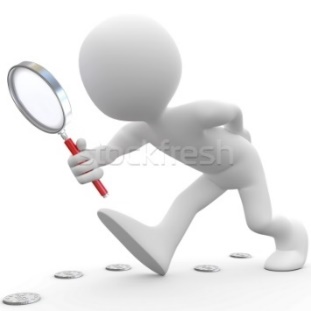 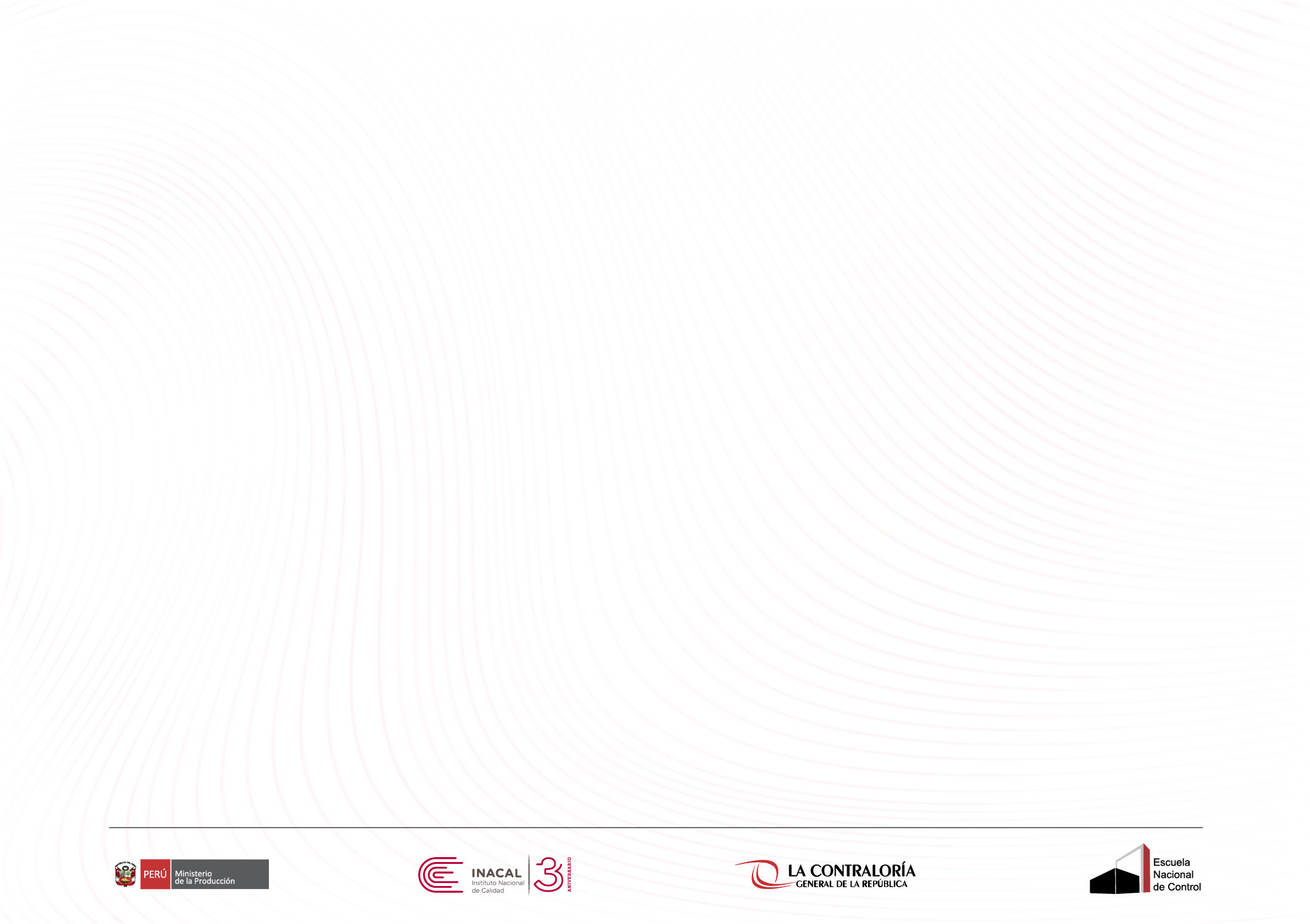 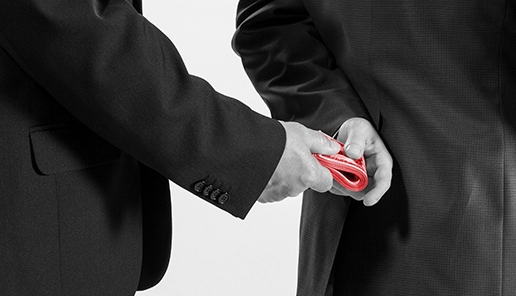 Verificar
9.2 Auditoria interna
Un programa de auditorías internas para medir la conformidad del SGAS y su eficacia

La frecuencia, los métodos y las responsabilidades de las diferentes etapas del proceso deben considerar la importancia de los procesos involucrados y los resultados de auditorias anteriores

Auditores competentes, objetivos e imparciales

Los resultados deben informarse a la dirección correspondiente, la alta dirección, la función de cumplimiento AS y al órgano de gobierno
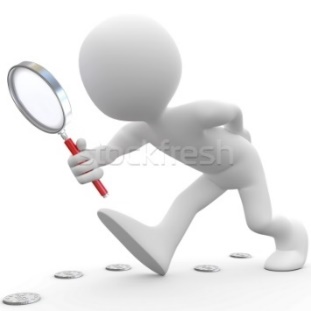 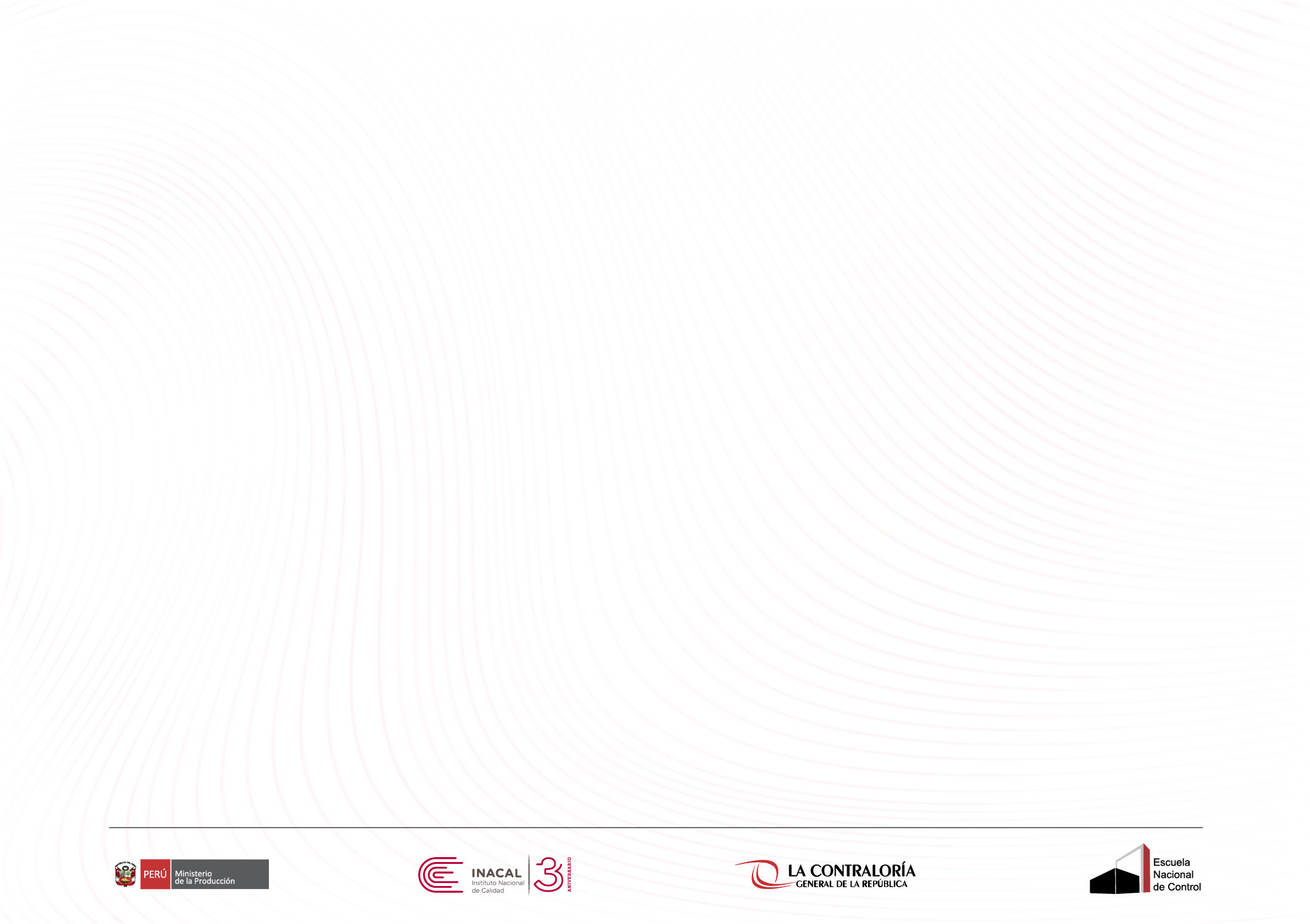 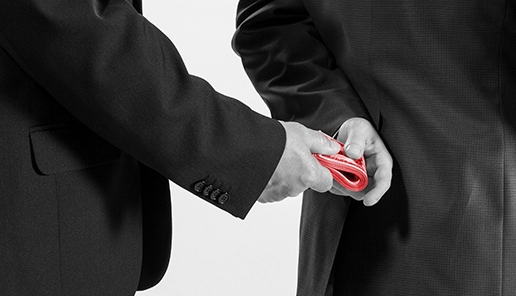 Verificar
9.2 Auditoria interna
Durante la auditoria se deben revisar procedimientos, controles y sistemas implementados para:

a) soborno o sospecha de soborno;
b) violación de los requisitos de la política antisoborno o del SGAS
c) fracaso de que los socios de negocios se ajusten a los requisitos antisoborno aplicables de la organización; y
 d) debilidades  u oportunidades de mejora en  el SGAS.
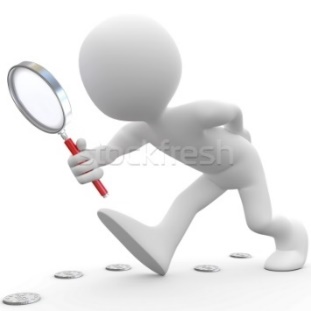 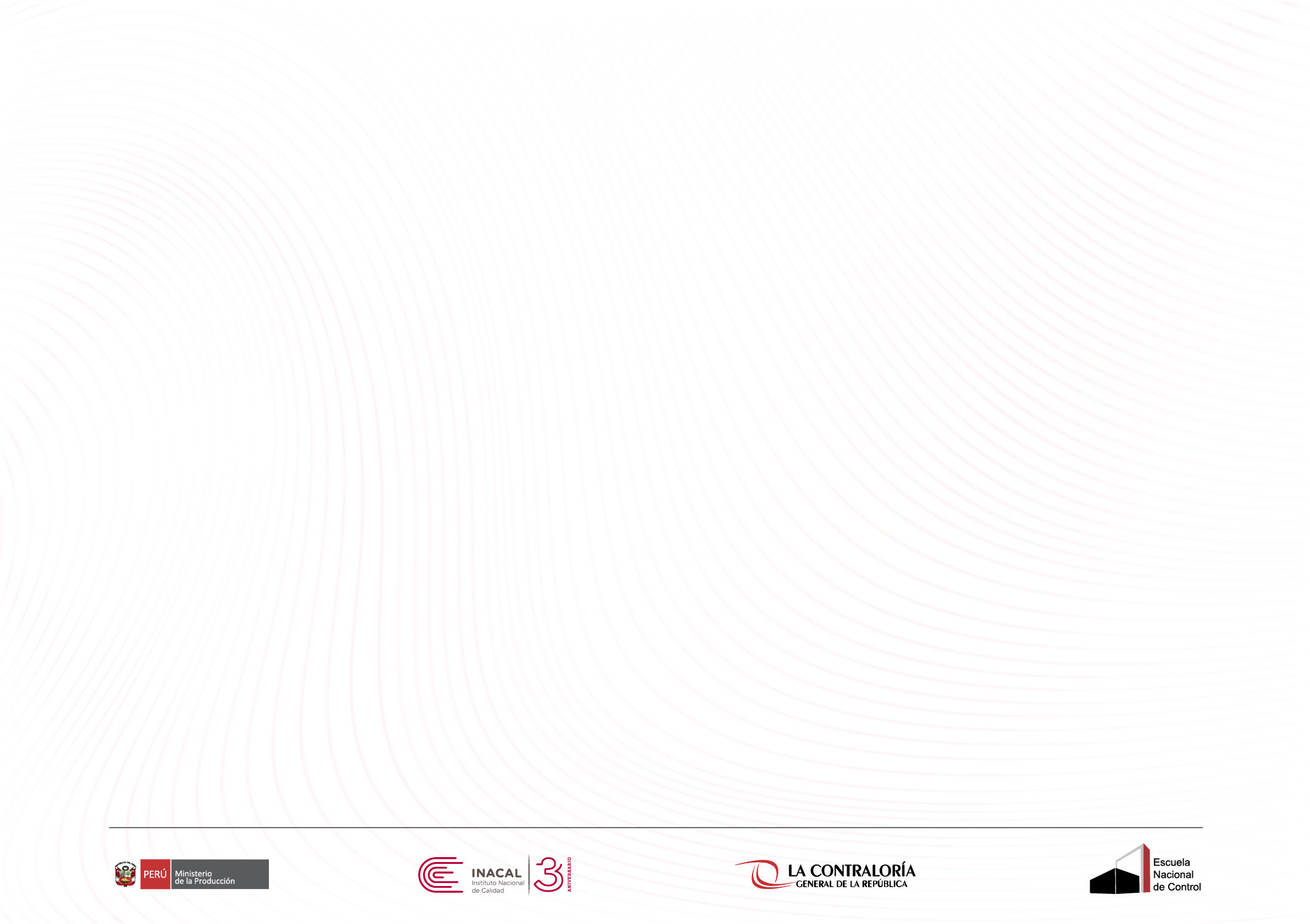 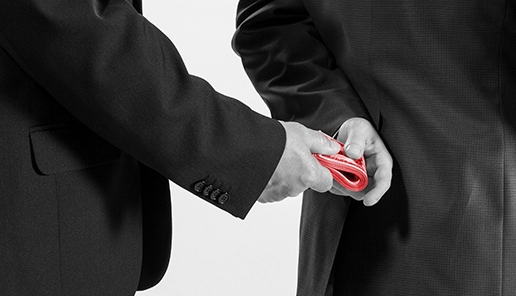 Verificar
9.2 Auditoria interna
Para asegurar la objetividad e imparcialidad de esos programas de auditoría, la organización debe asegurarse de que estas auditorías se efectúen por:

a) una función independiente o personal establecido o designada para este proceso; o 
b) la función de cumplimiento antisoborno (a menos que el alcance de la auditoría incluya una evaluación del propio sistema de gestión antisoborno, o un trabajo similar para el que la función de cumplimiento antisoborno sea responsable); o
c) una persona apropiada de un departamento o función distinta del que está siendo auditado 
d) una tercera parte apropiada; o
e) un grupo que comprenda cualquiera de a) a d).
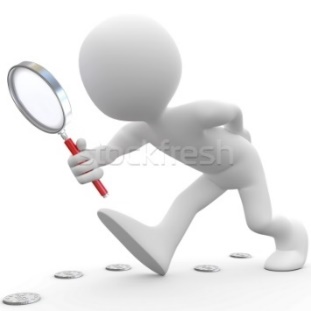 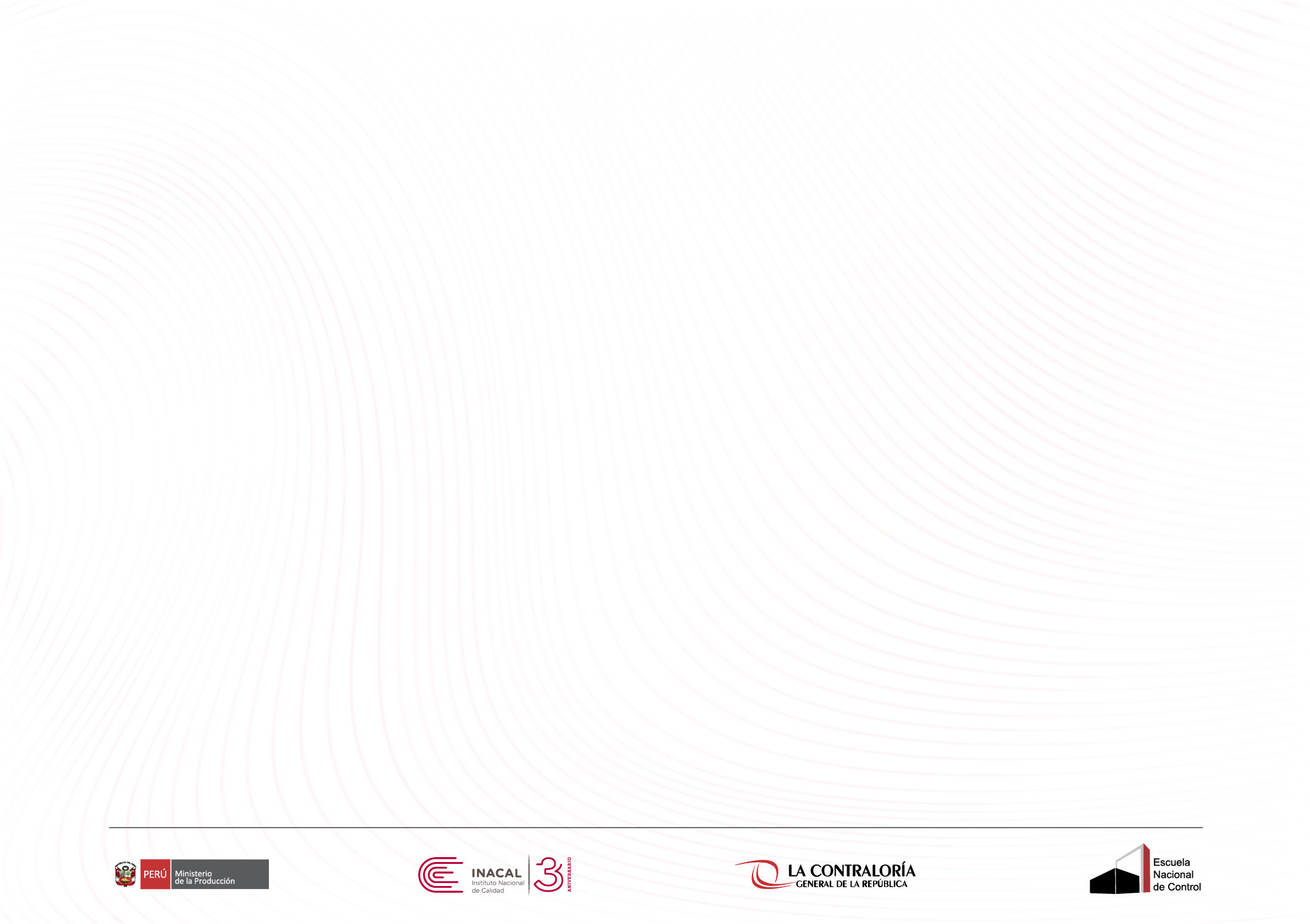 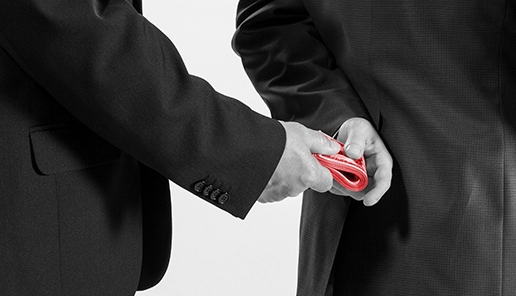 Verificar
9.3.1  Revisión del órgano de gobierno
La revisión por la alta dirección debe incluir consideraciones sobre:

a) el estado de las acciones de las revisiones por la dirección previas,
b) los cambios en las cuestiones externas e internas que sean pertinentes al sistema de gestión  antisoborno
c) la información sobre el desempeño del sistema antisoborno, incluidas las tendencias relativas a:

1) no conformidades y acciones correctivas;
2) resultados de seguimiento y  mediciones; 
3) resultados de las auditorías,
4) reporte de sobornos,
5) investigaciones,
	6) la naturaleza y extensión de los riesgos de soborno que enfrenta la organización;

d) la eficacia de las medidas adoptadas para hacer frente a los riesgos de soborno;
e) las oportunidades de mejora continua del SGAS, que se mencionan en 10.2

Los resultados de la revisión por la alta dirección deben incluir las decisiones relacionadas con las oportunidades de mejora y cualquier necesidad de cambio en el SGAS. Un resumen de los resultados de la revisión por la alta dirección debe ser comunicado al órgano de gobierno (si existe).
La organización debe conservar información documentada como evidencia de los resultados de las revisiones por la alta dirección.
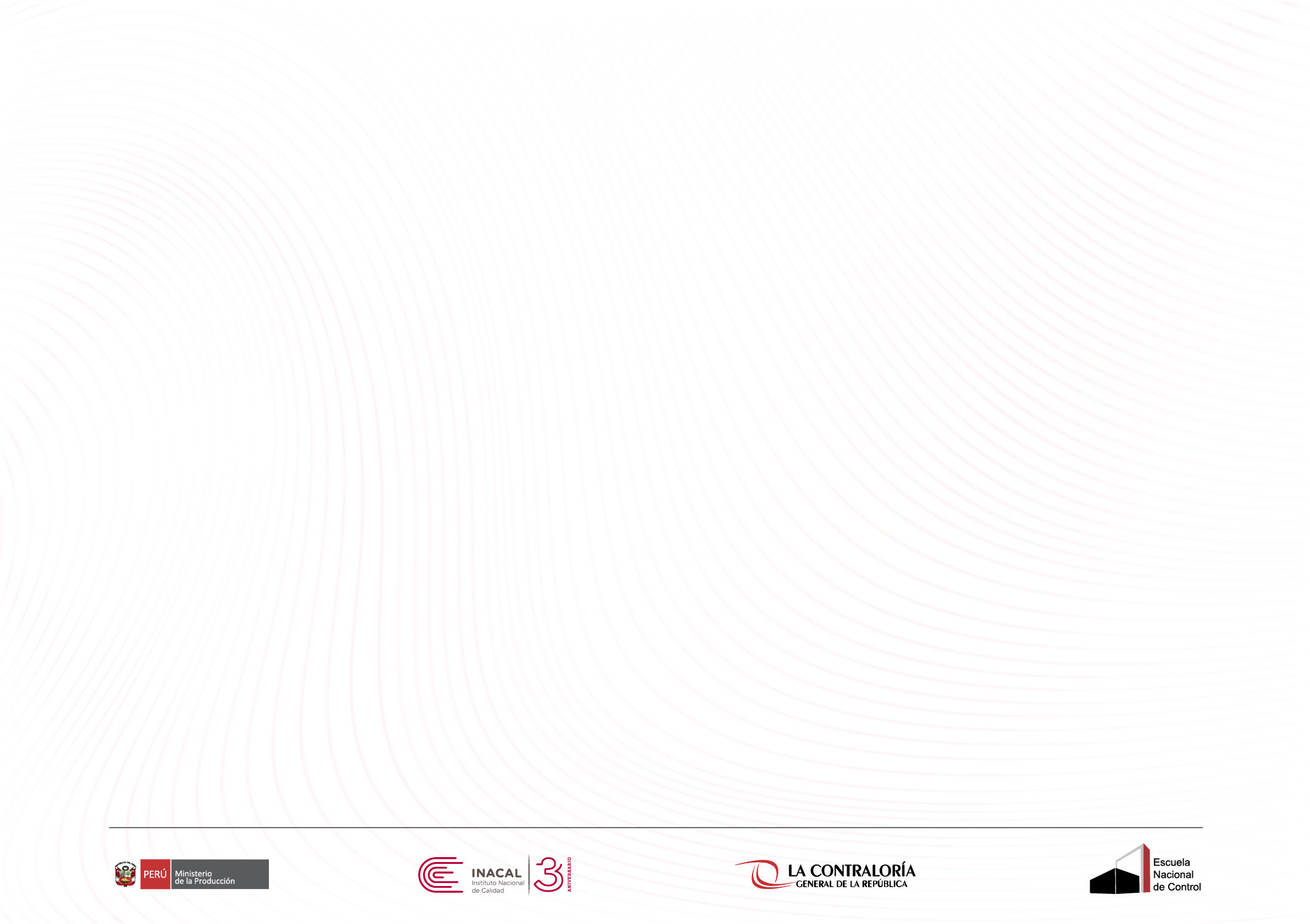 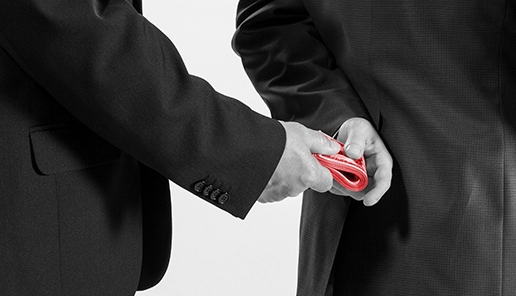 Verificar
9.3.2  Revisión del órgano de gobierno
El órgano de gobierno (si existe) se debe encargar de examinar periódicamente el sistema de gestión antisoborno con base en la información proporcionada por la alta dirección y por la función de cumplimiento antisoborno y cualquier otra información que el órgano de gobierno puede solicitar u obtener.

La organización debe conservar el resumen de la información documentada como evidencia de los resultados de las revisiones del órgano de gobierno.
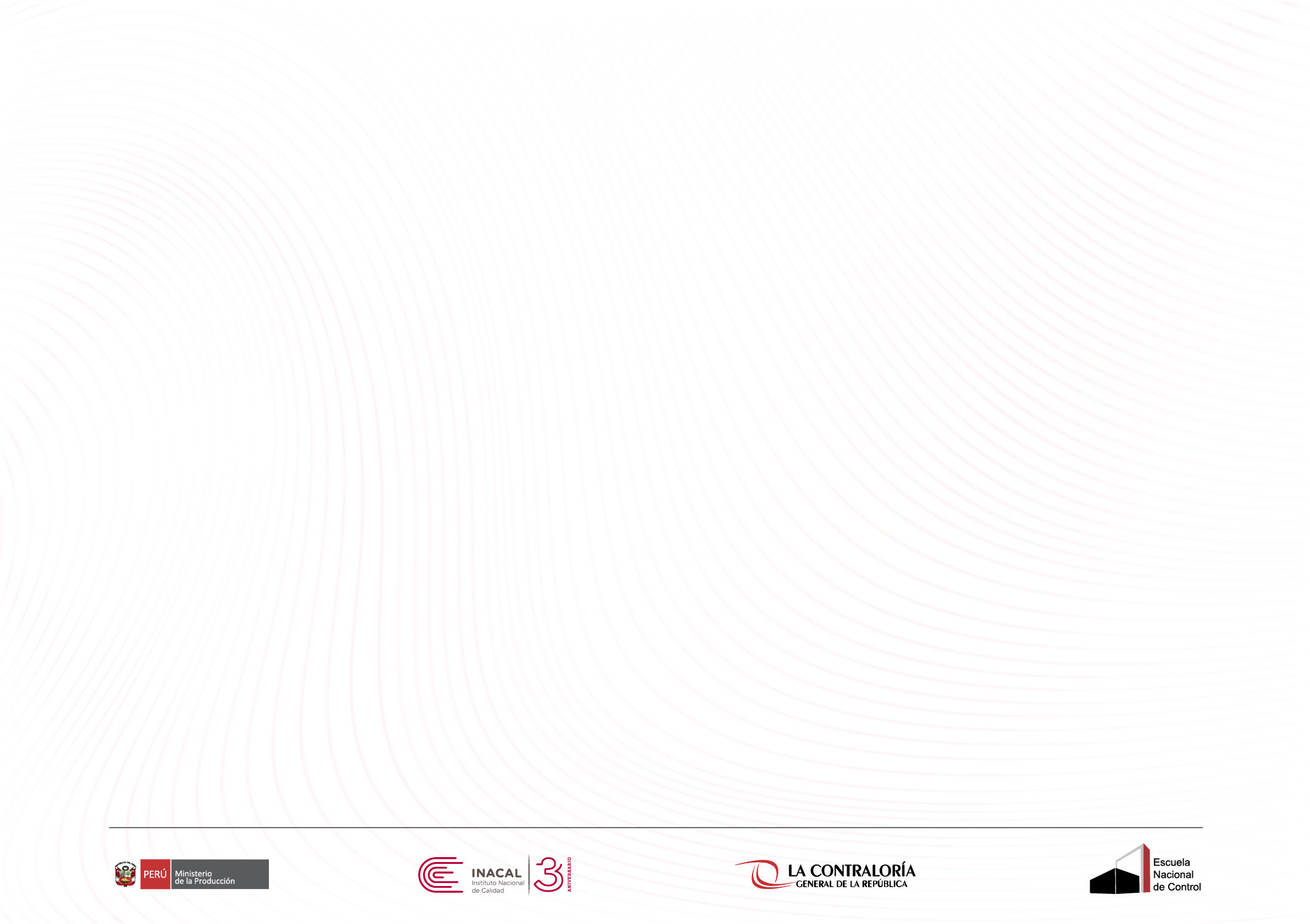 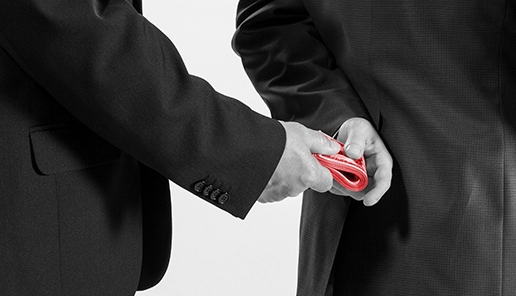 Verificar
9.4 Revisión de la función de cumplimiento anti-soborno
La función de cumplimiento antisoborno debe evaluar de forma continua si el SGAS es:

a) adecuado para gestionar eficazmente los riesgos de soborno a los que se enfrenta la organización 
b) está siendo implementado de manera efectiva.

La función de cumplimiento antisoborno debe informar a intervalos planificados, al órgano de gobierno (si existe) y a la alta dirección, o a un comité apropiado del órgano de gobierno o de la alta dirección, sobre la adecuación y la implementación del SGAS, incluyendo los resultados de las investigaciones y auditorías.

NOTA 1 :La frecuencia de tales informes depende de los requisitos de la organización, pero se recomienda que sean al menos una vez al año.

NOTA 2 :La organización puede usar un socio de negocios para ayudar en la revisión, siempre y cuando las observaciones de la otra organización se comuniquen adecuadamente a la función de cumplimiento antisoborno, a la alta dirección y si es apropiado, al órgano de gobierno (si existe).
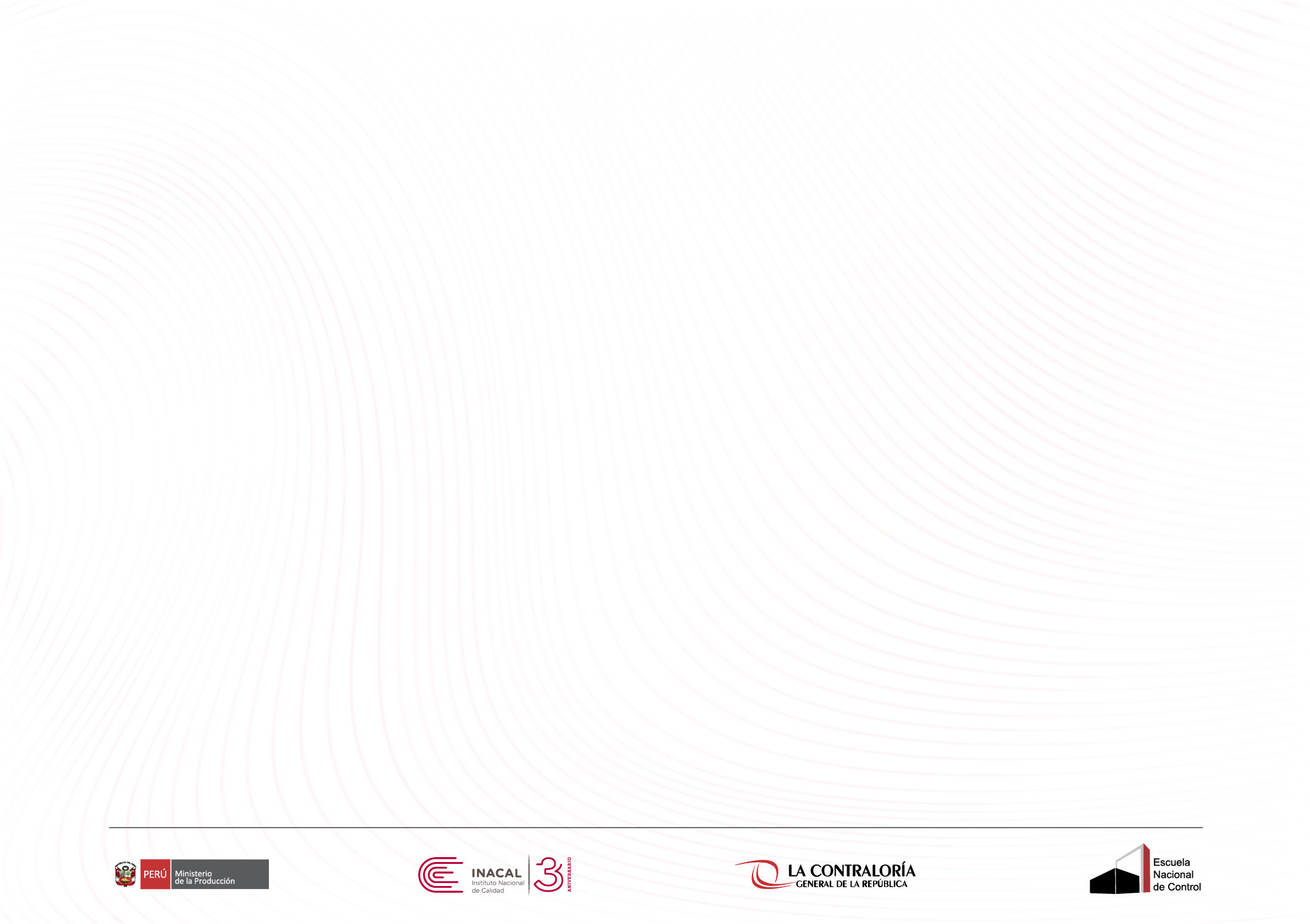 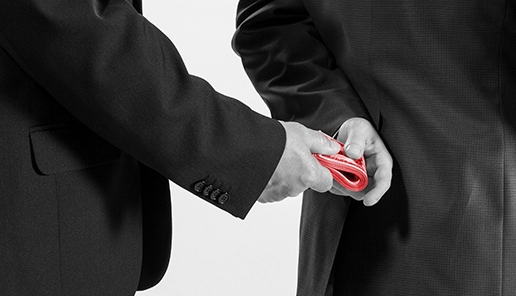 Actuar
10 Mejora
10. Mejora
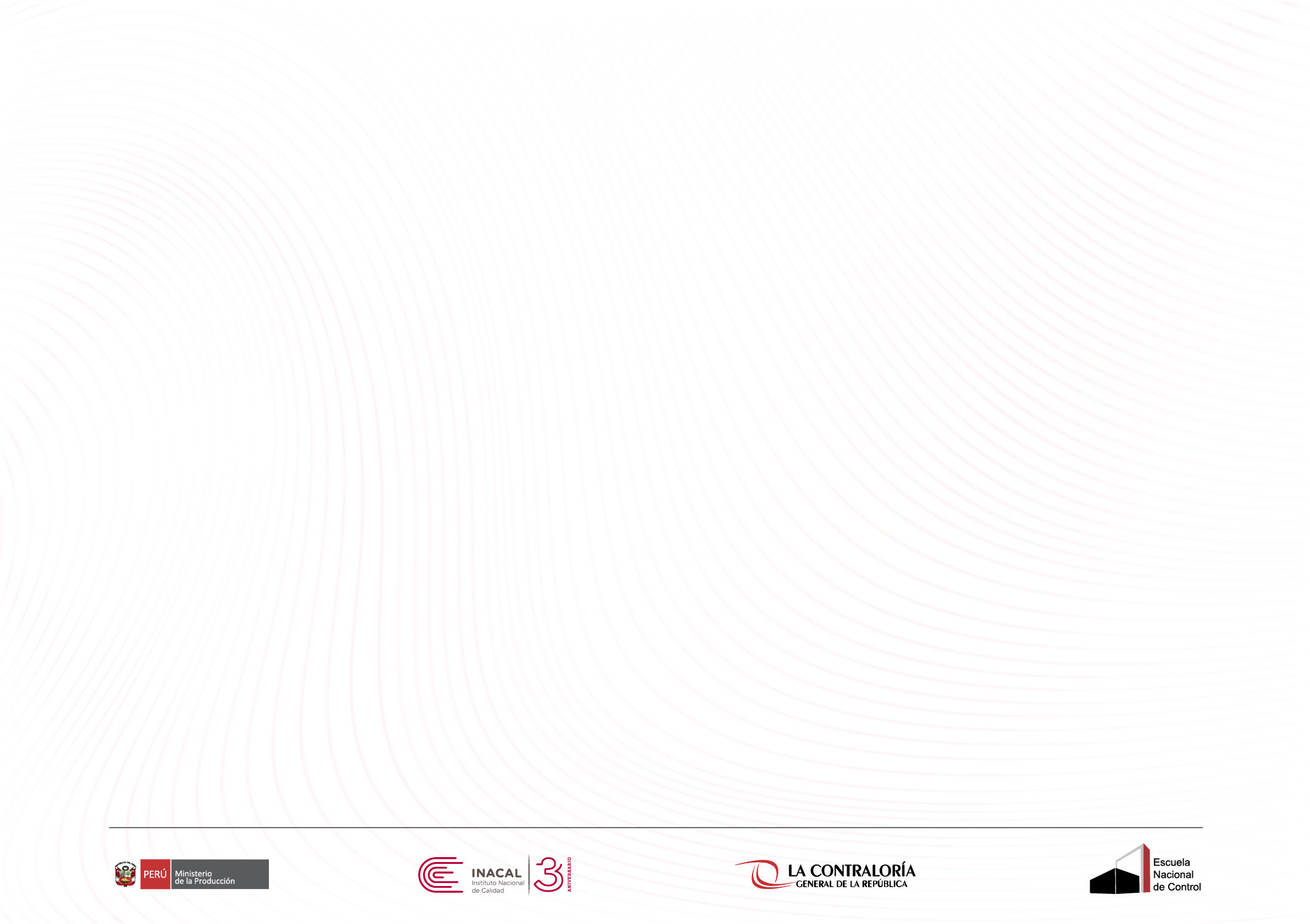 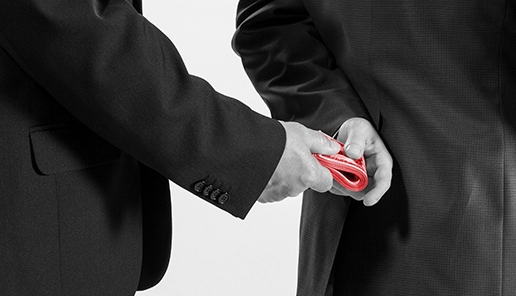 Actuar
10.1 No Conformidades y Acciones  Correctivas
Cuando ocurre una no conformidad, la organización debe:
a)reaccionar inmediatamente ante la no conformidad, y según sea aplicable:
1)	tomar acciones para controlarla y corregirla, 
2)	hacer frente a las consecuencias;

b)evaluar la necesidad de acciones para eliminar las causas de la no conformidad, con el fin de que no vuelva a ocurrir ni ocurra en otra parte, mediante:
1)	la revisión de la no conformidad,
2)	la determinación de las causas de la no conformidad, y
3)	la determinación de si existen no conformidades similares, o que 	potencialmente podrían  ocurrir;
c)	implementar cualquier acción necesaria;
d)	revisar la eficacia de cualquier acción correctiva tomada; 
e)	si fuera necesario, hacer cambios al sistema de gestión antisoborno.

Las acciones correctivas deben ser apropiadas  a los efectos de las no conformidades
10. Mejora
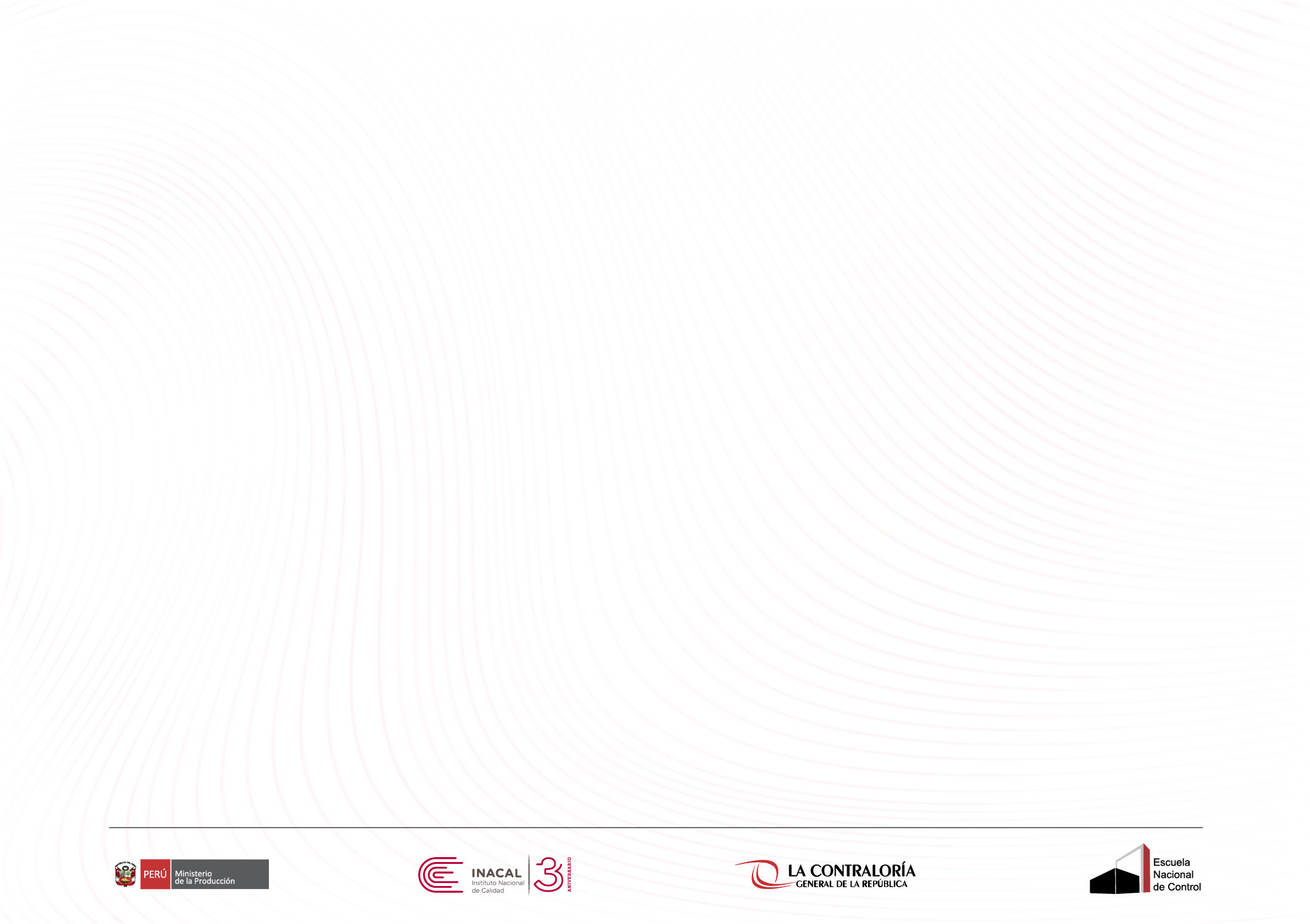 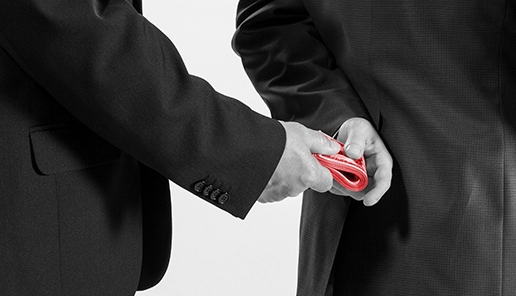 Actuar
10.2 Mejora continua
La organización debe mejorar continuamente la conveniencia, adecuación y eficacia del SGAS

Las revisiones por la Dirección y por el Organo de Gobierno son fuentes de generación de oportunidades de mejora

Igualmente lo son, las auditorias internas y los resultados de procesos de investigación de actividades de soborno
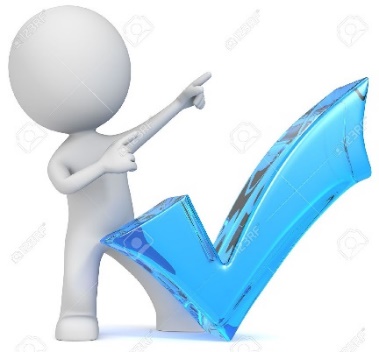 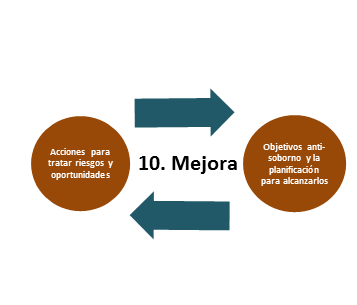 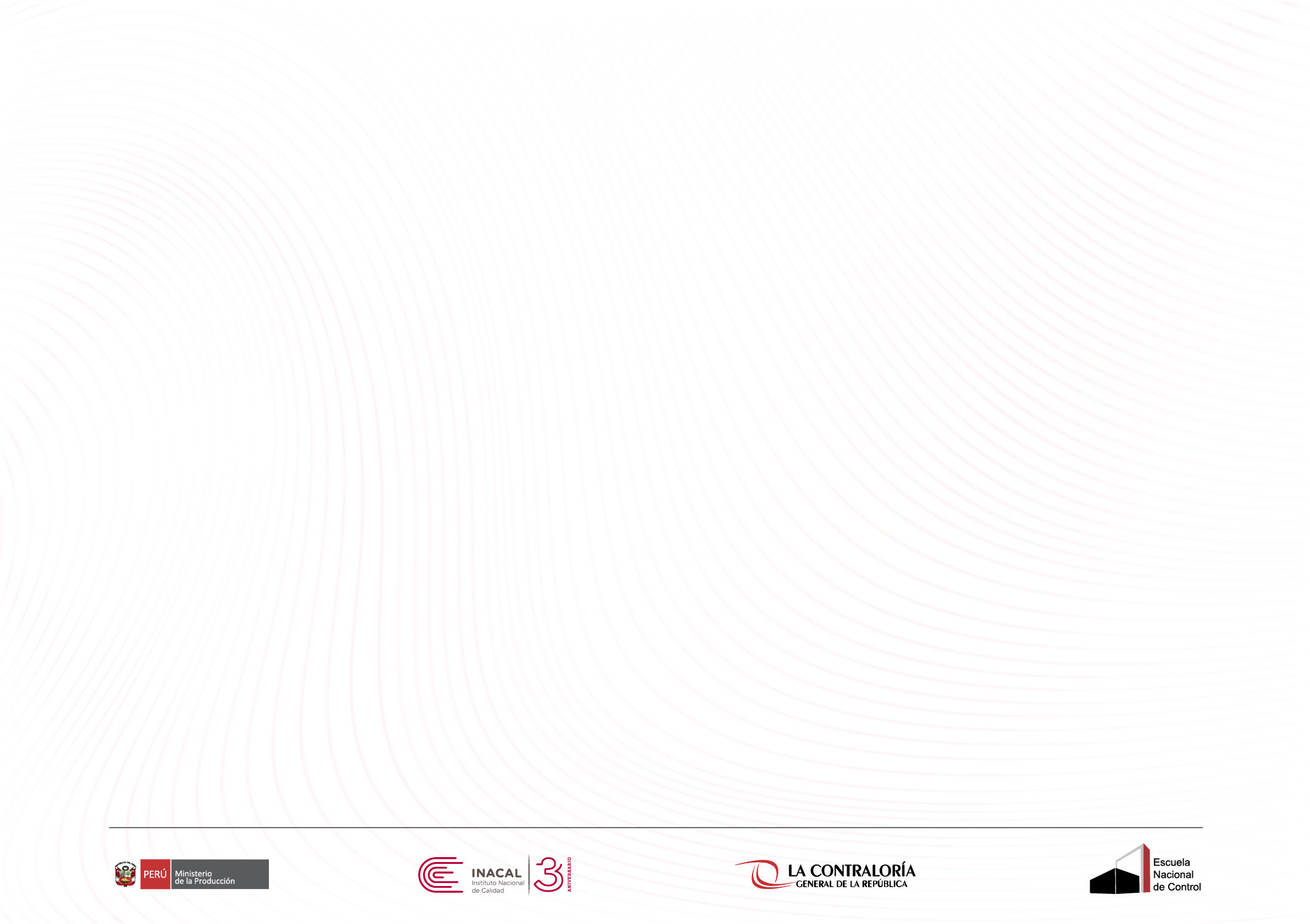 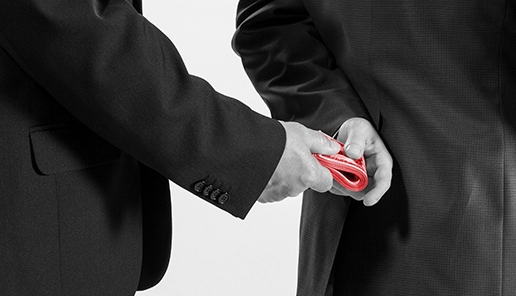 ISO 37001 - Sistema de Gestión Anti-Soborno -
¿Cómo podría implementar la norma ISO 37001?
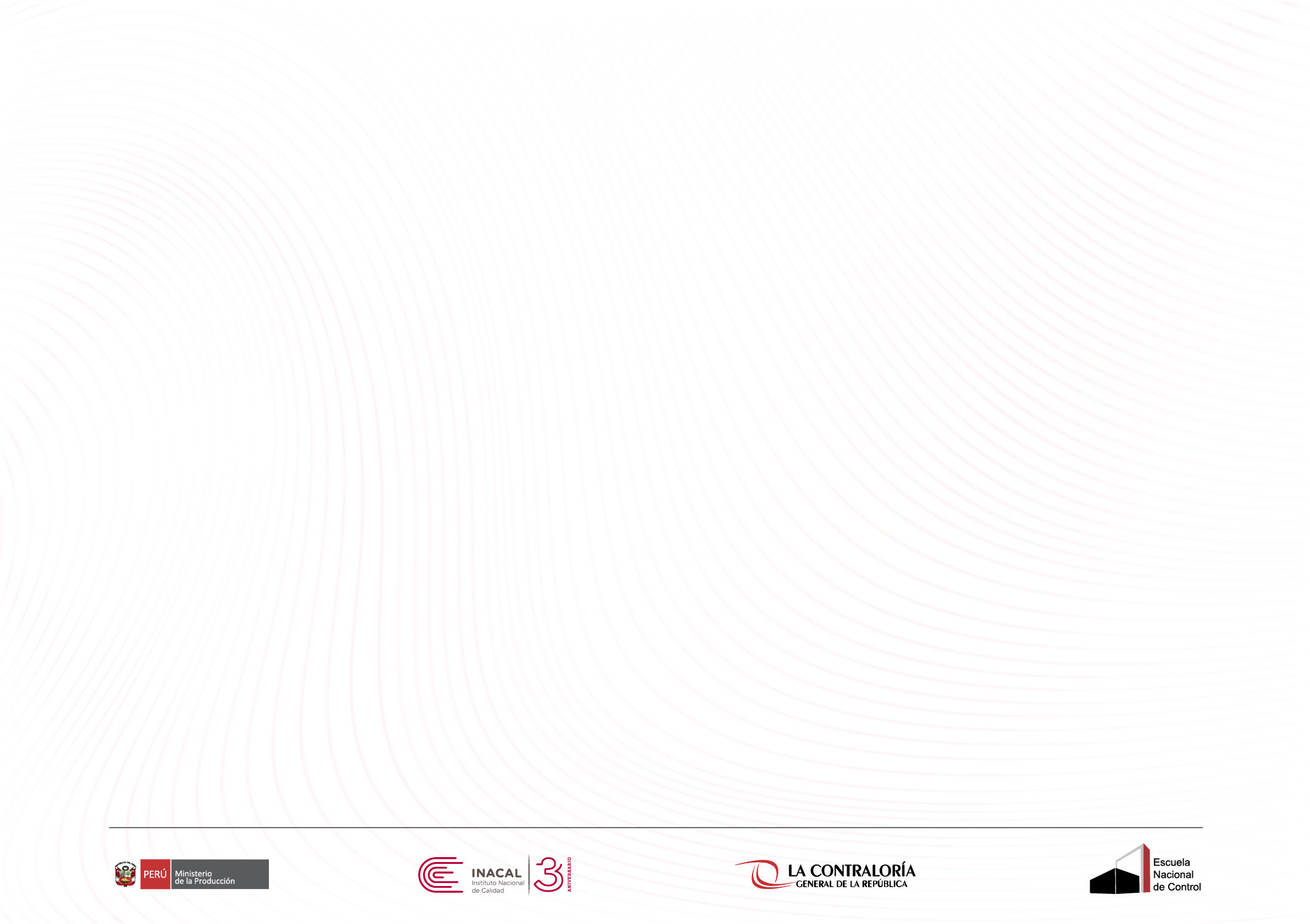 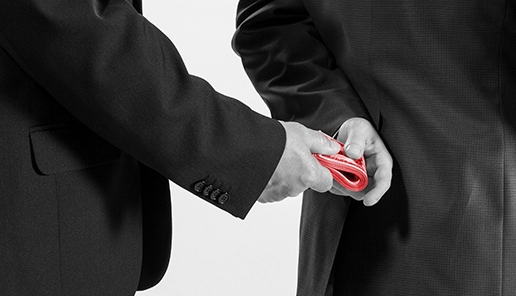 Lo primero que debo responder es si existe el Compromiso
¿Existe un compromiso genuino para prevenir, detectar y responder al soborno como consecuencia de los negocios o actividades de la organización? 

El soborno no es algo visible, por lo general está escondido y por lo tanto es difícil de identificar, prevenir y controlar, sin el compromiso anterior el SGAS no funcionara

Compromiso a nivel del Organo de Gobierno y de la alta dirección de la organización
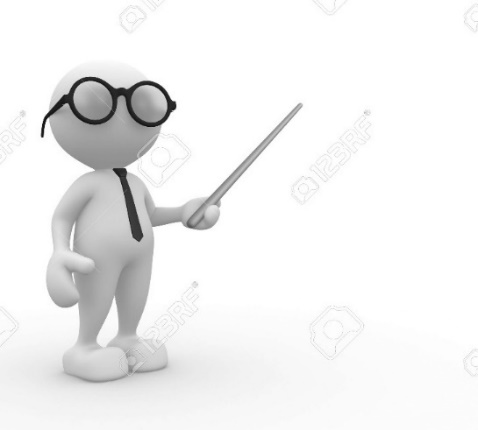 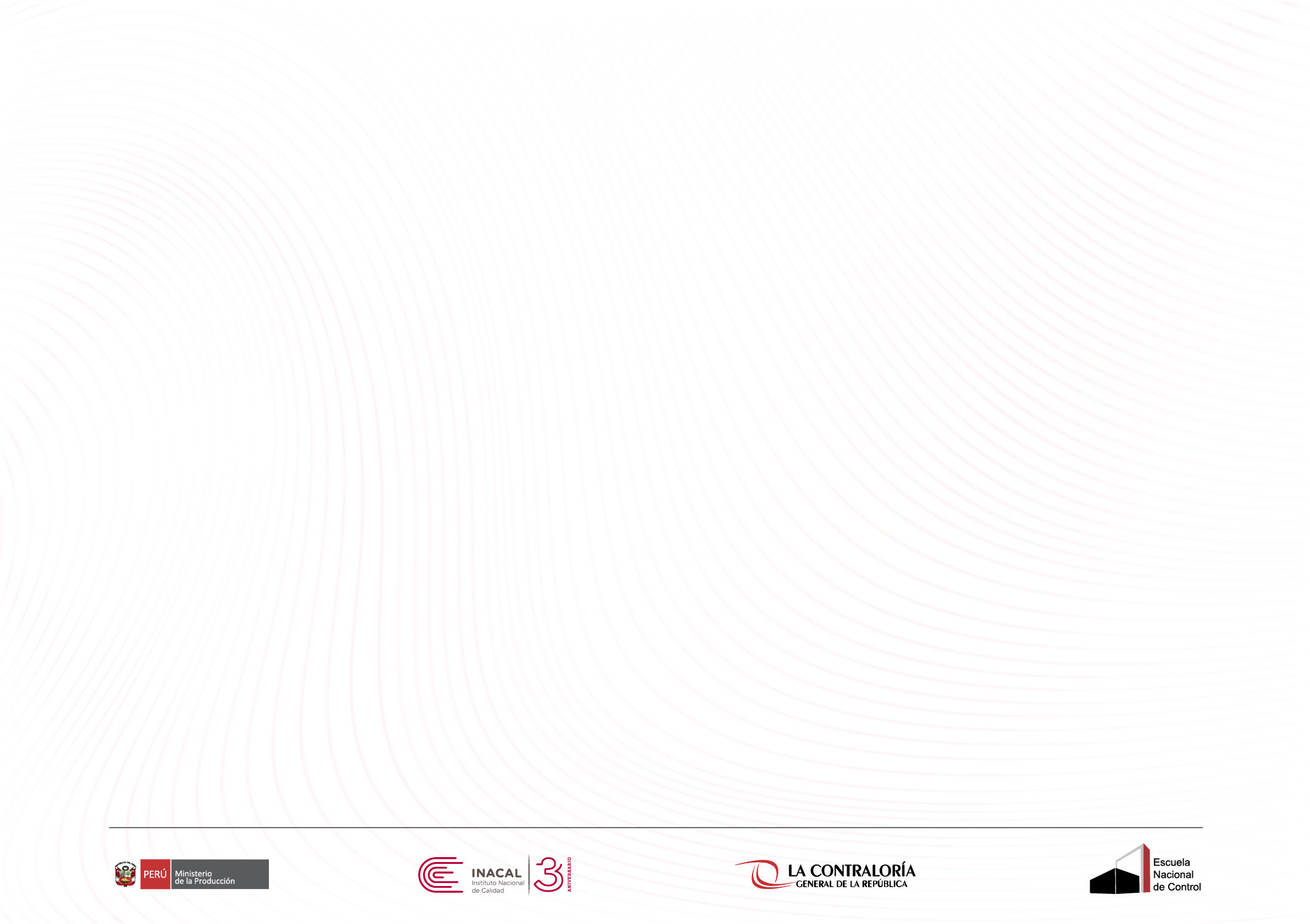 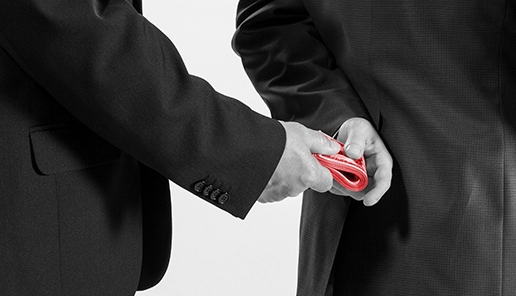 ¿Implemento el SGAS en forma independiente o lo integro con otro(s) sistema(s) ya existente?
El sistema puede ser independiente o estar integrado en una norma de gestión global (Ej. ISO 19600 Compliance); o 

Integrarse con otros sistemas de gestión (ISO 9001, ISO 14001, etc), ya que ha sido diseñado con la HLS – Annex SL
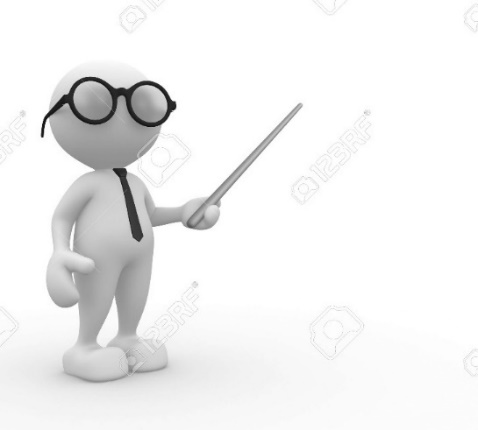 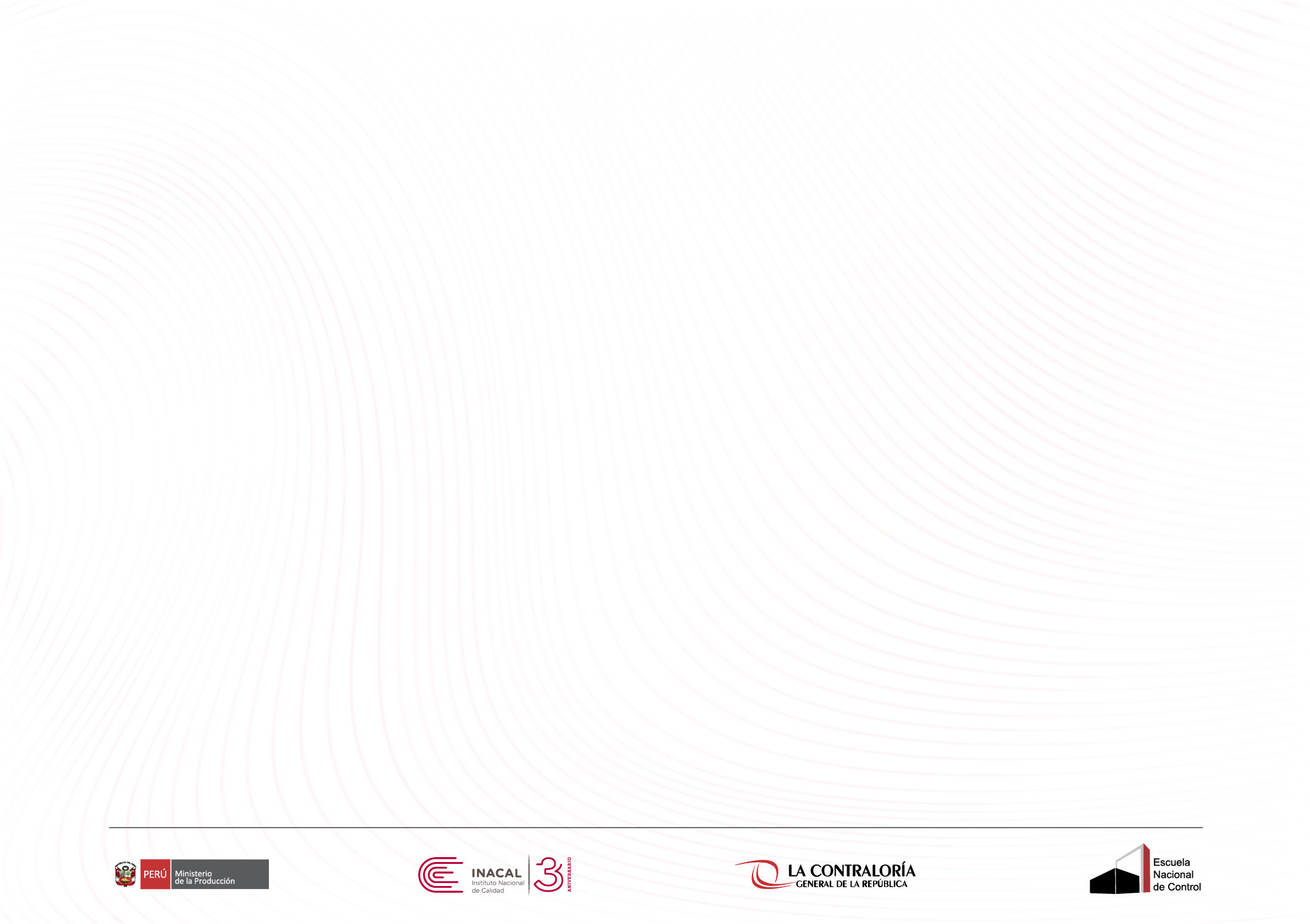 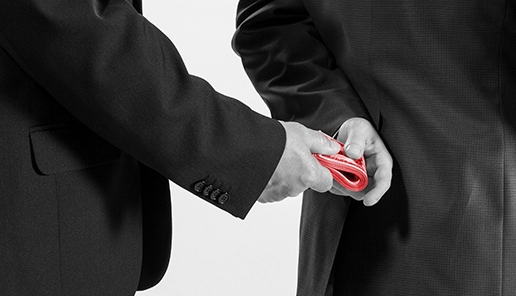 ¿Cuál es la magnitud del trabajo a realizar para implementar eficazmente un SGAS?
Un buen plan de implementación: realista, realizable y medible en su despliegue y en la necesidad de recursos requiere de buena información de entrada. 

Para ello se requiere realizar un sólida evaluación de la situación de partida y tener claro el punto al que se quiere llegar.
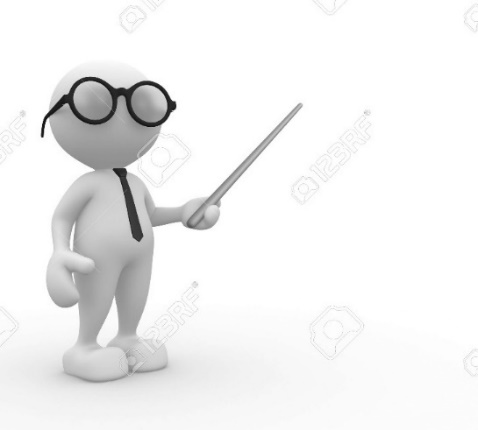 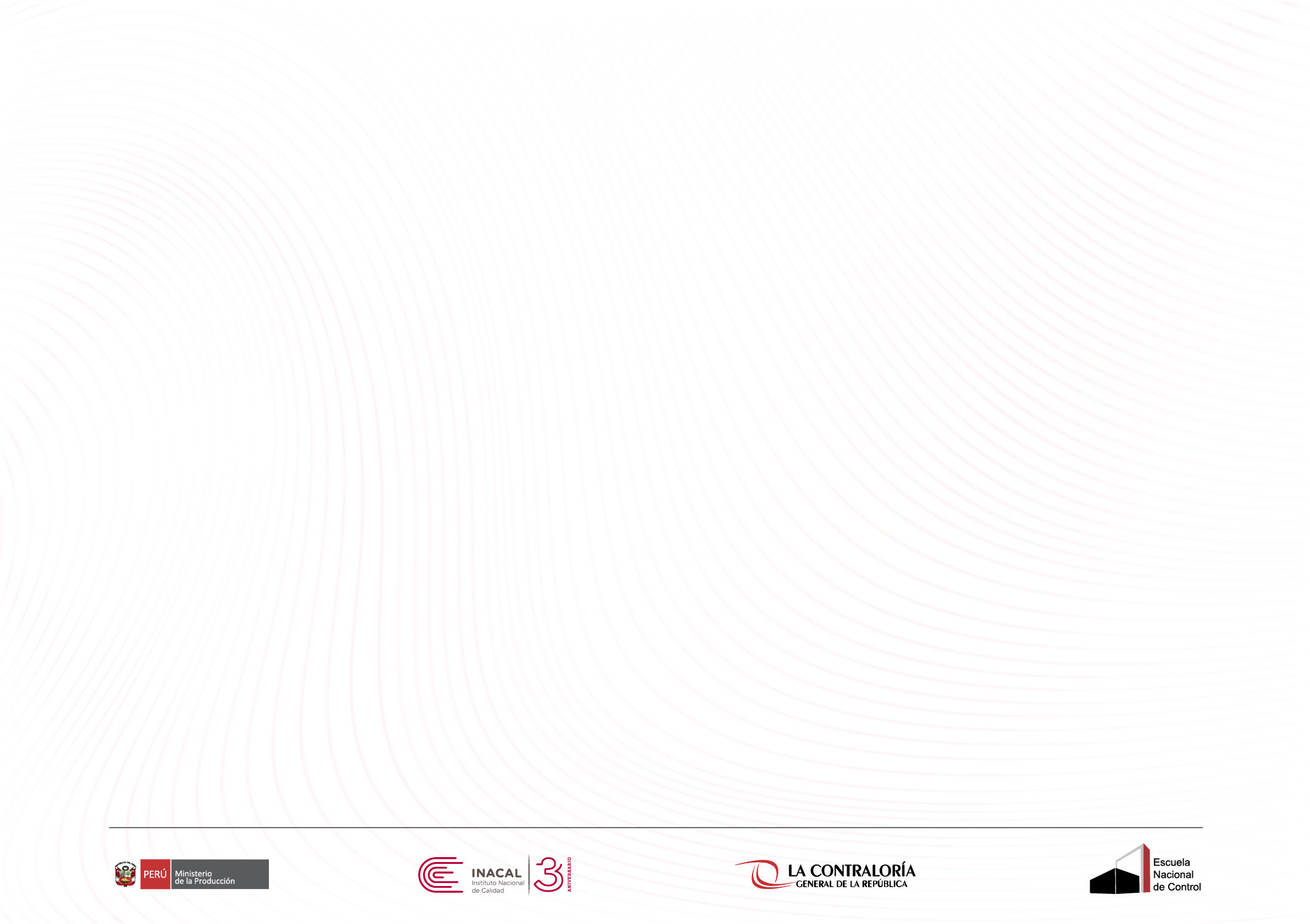 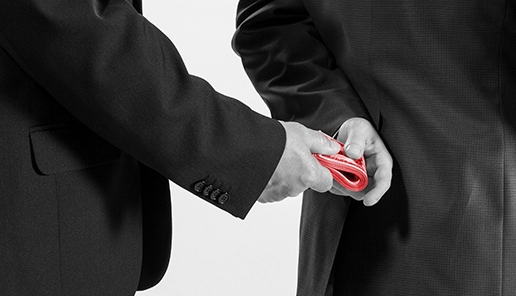 Algunas recomendaciones (1)
Obtener el compromiso del Organo de Gobierno para el programa anti-soborno incluyendo discutir y acordar una política anti-soborno. 

A continuación, asegúrese de que la implementación  y ejecución del sistema de gestión contra el soborno y sus procesos de apoyo se realiza a través de la estructura organizacional y que todos tengan el pellejo en juego, desde el Organo de Control hasta el nivel de planta.

Establecer un equipo de implementación amplio, que incluya representación de toda la empresa (hacedores no tecnócratas) para asegurar que se cuenta con un apoyo generalizado en todos los niveles de la misma
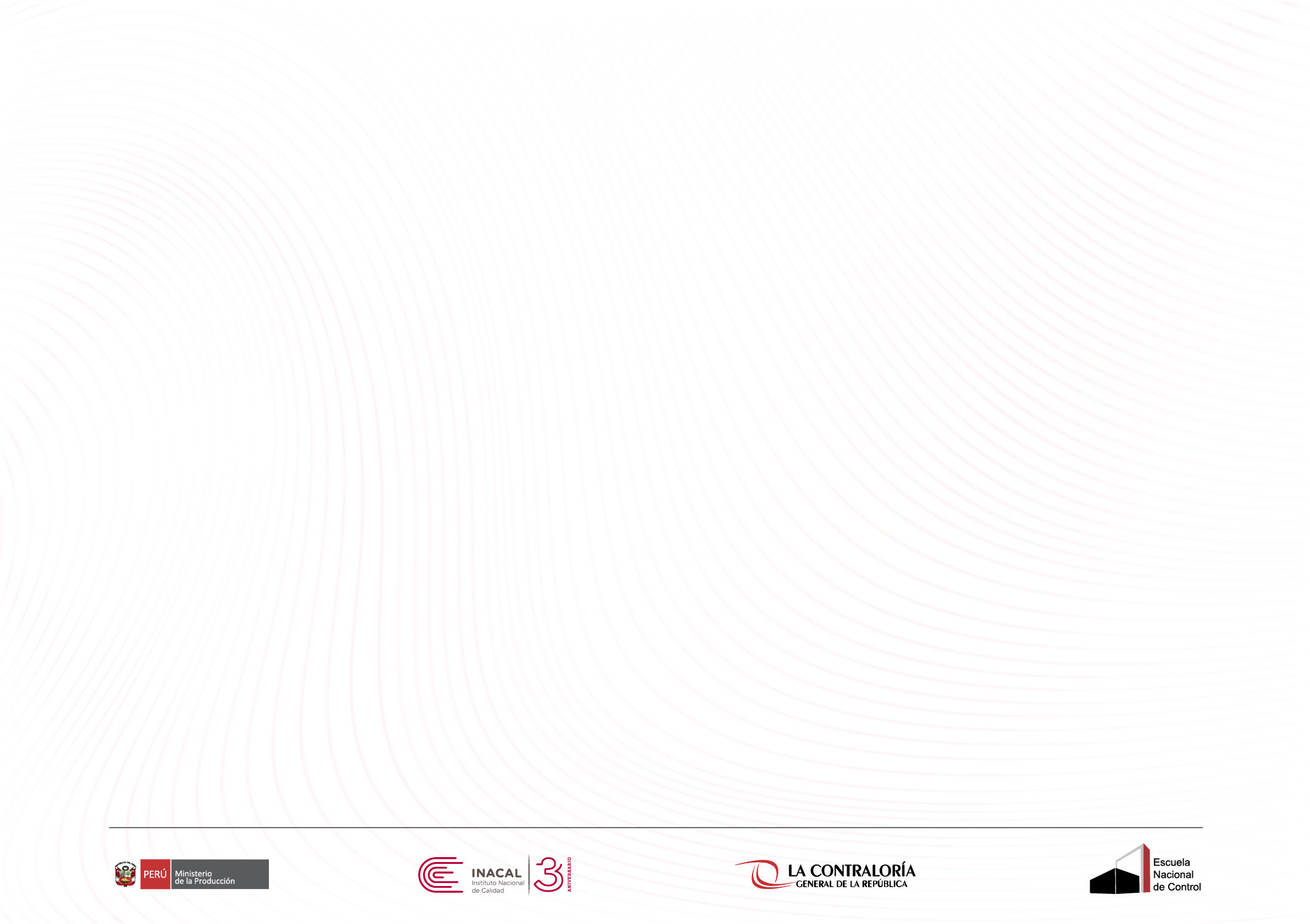 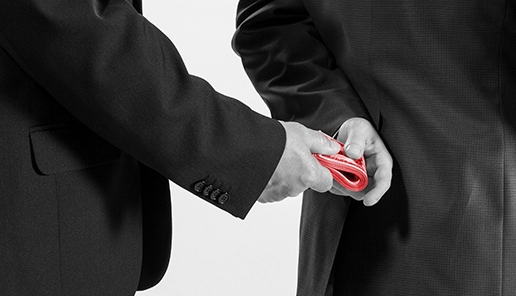 Algunas recomendaciones (2)
Llevar a cabo un Gap Analysis para saber donde estamos y que debemos hacer para implementar los requisitos de la ISO 37001. Asistencia externa y con experiencia podría ser útil en esta etapa.

Evaluar a fondo las operaciones de la organización y la cadena de valor en su concepción más amplia. 

Establecer un mapa de los riesgos de soborno - desde los empleados hasta los socios, proveedores  y los clientes. Definir cómo va a mitigar esos riesgos. Busque el consenso en las medidas que va a decidir implementar
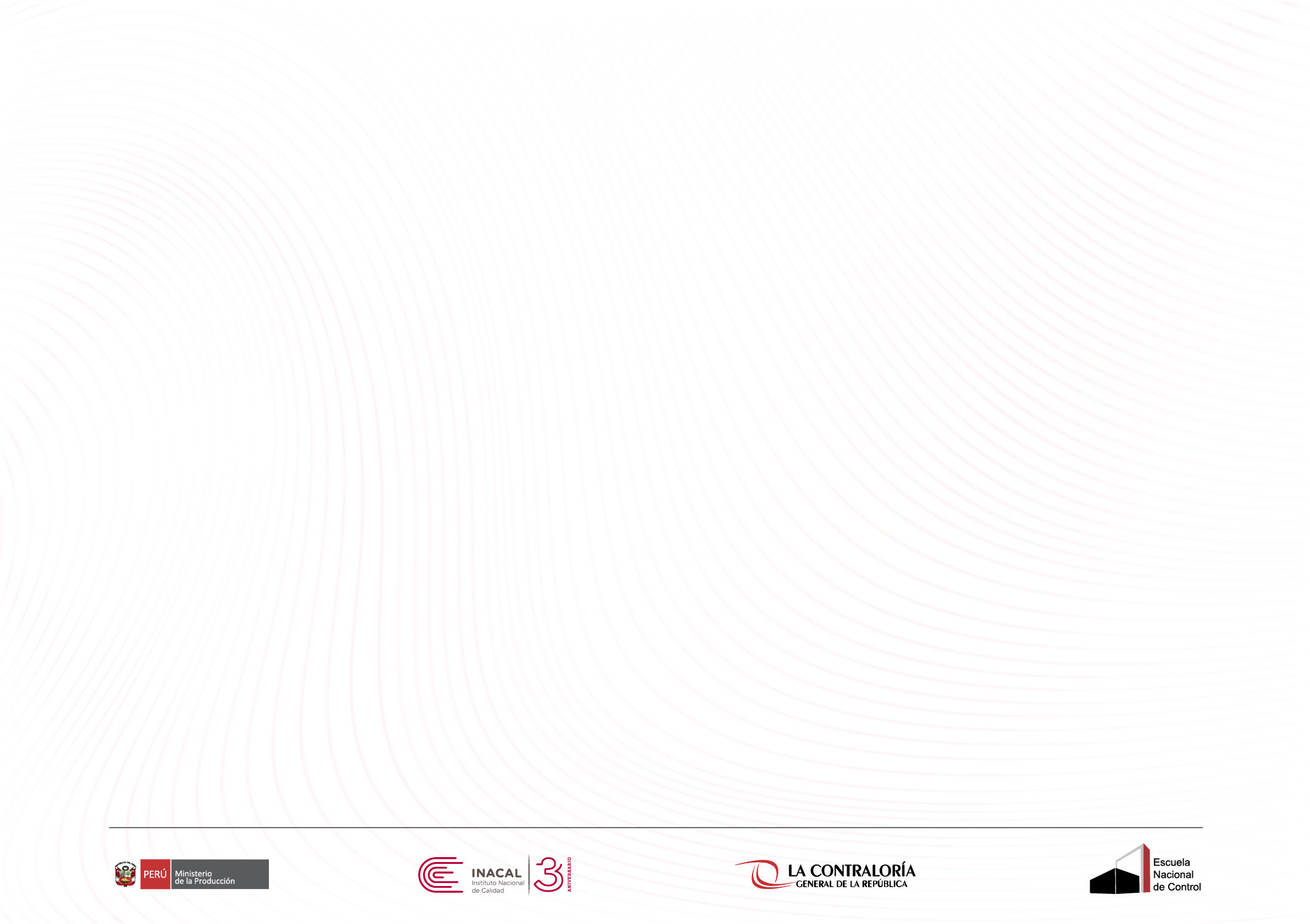 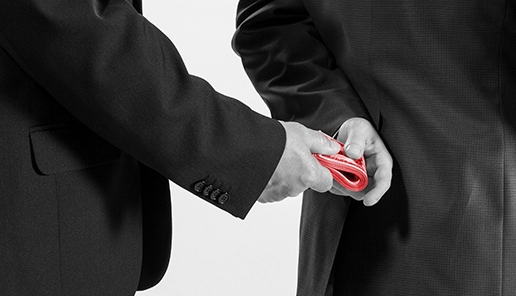 Algunas recomendaciones (3)
Involucrar a toda la empresa, incluyendo clientes y proveedores, con una comunicación oportuna y apropiada sobre su programa anti-soborno - incluyendo las funciones, responsabilidades y plazos. La comunicación en un proceso clave para mantener el programa vigente, transparente y vivo. Si no se escucha sobre el mismo todo pasa al olvido

Comunicar los beneficios de la lucha contra el soborno a toda la empresa y todos sus grupos de interés y brindar formación en medidas contra el soborno a aquellos empleados que esten "en riesgo".  Lo mas probable es que su reacción inicial sea "nosotros no sobornamos a nadie", pero, a medida que se forman en el tema van a identificar los riesgos potenciales, serán mas receptivos, mas vigilantes. Cambio cultural
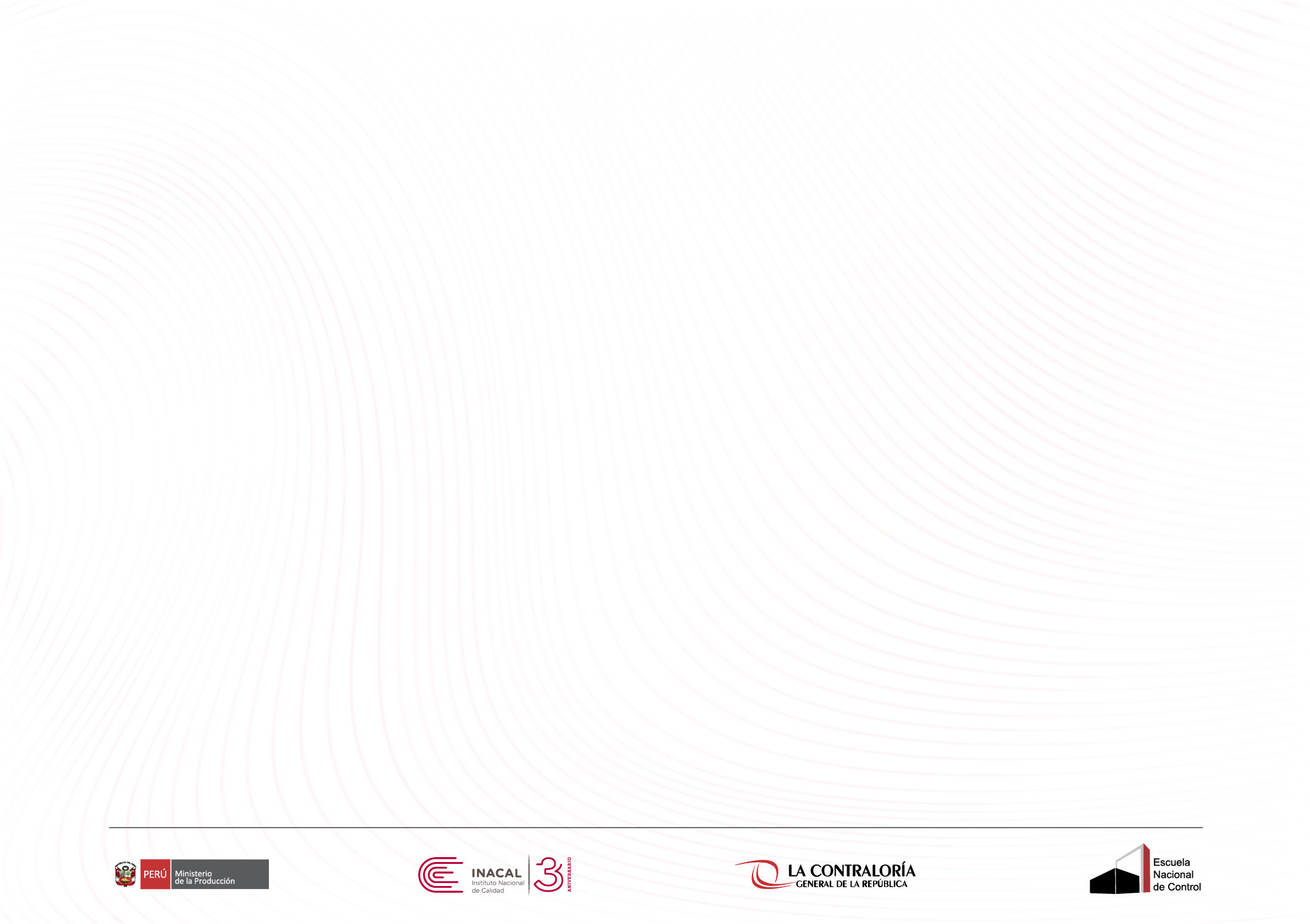 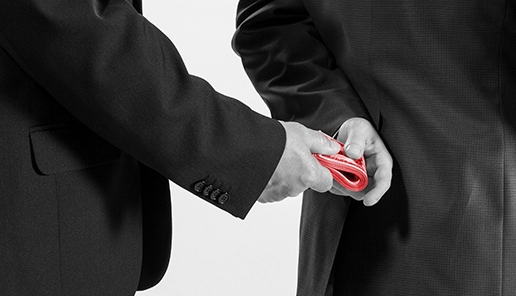 Algunas recomendaciones (4)
Gestionar el cambio de cultura.  Las Vacas Sagradas tendrán que ser desafiadas en una forma que mantiene a los empleados de primera línea a bordo.

Asegurar el presupuesto para obtener los fondos para pagar la certificación del sistema de gestión contra el soborno por un organismo independiente

 Revise periódicamente el funcionamiento y la eficacia de su SGAS y verifique que el mismo está mejorando continuamente
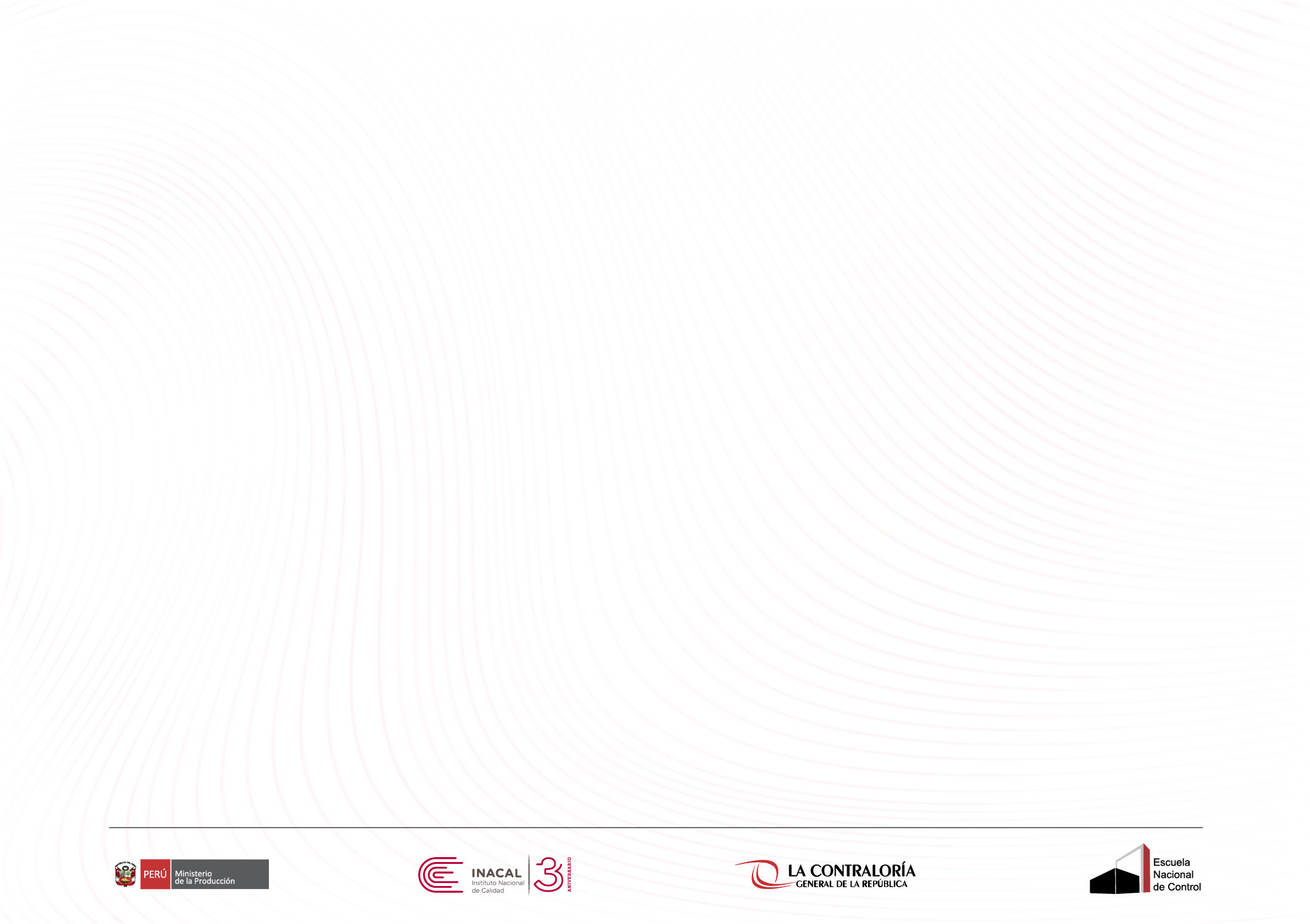 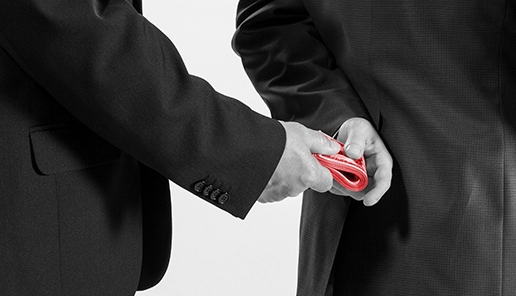 Algunas recomendaciones (5)
Considere integrar su SGAS con otros programas para formar un enfoque coherente e integrado con el cumplimiento. Si usted es una empresa de servicios financieros posiblemente pueda integrar los requisitos del SGAS con aquellos para prevenir el lavado de dinero. 

Si usted es una empresa más pequeña y realmente no necesita tener una personal a tiempo completo para gestionar su SGAS puede integrar estas responsabilidades al que actualmente lleva su sistema de seguridad y salud ocupacional  o alguna otra función de “compliance” donde seguramente encontrara auditores internos capacitados.
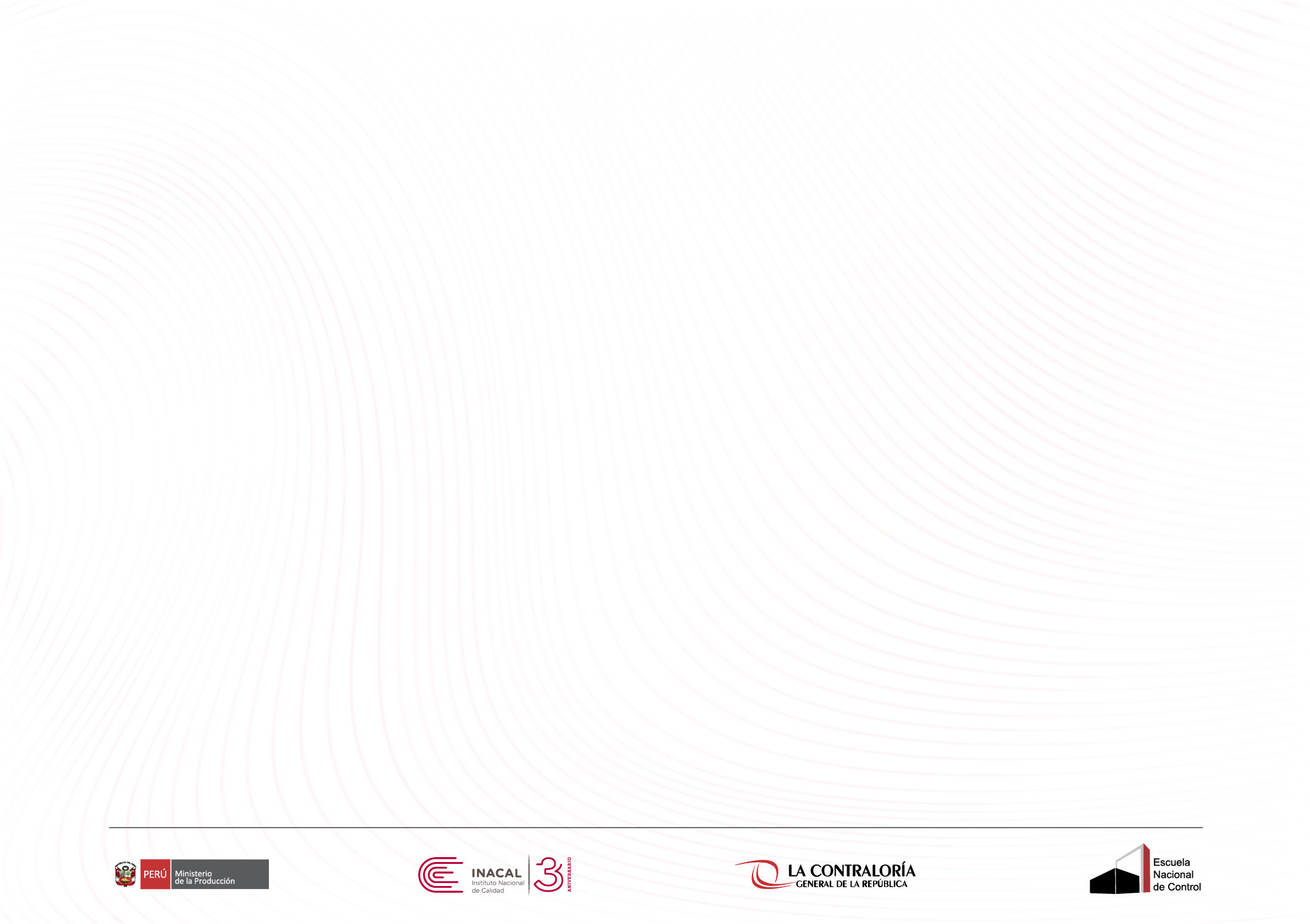 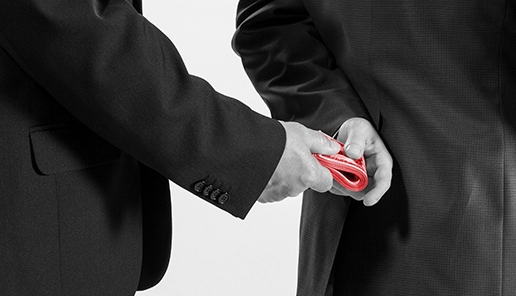 Algunas recomendaciones (6)
Y si usted piensa que todo esto suena como mucho trabajo y algo para lo cual no tiene tiempo, reflexione un minuto y pregúntese si usted puede permitirse no hacerlo.

 ¿Cuáles serían las consecuencias si los periódicos de mañana y los medios de difusión informan sobre una acusación de soborno contra su empresa?
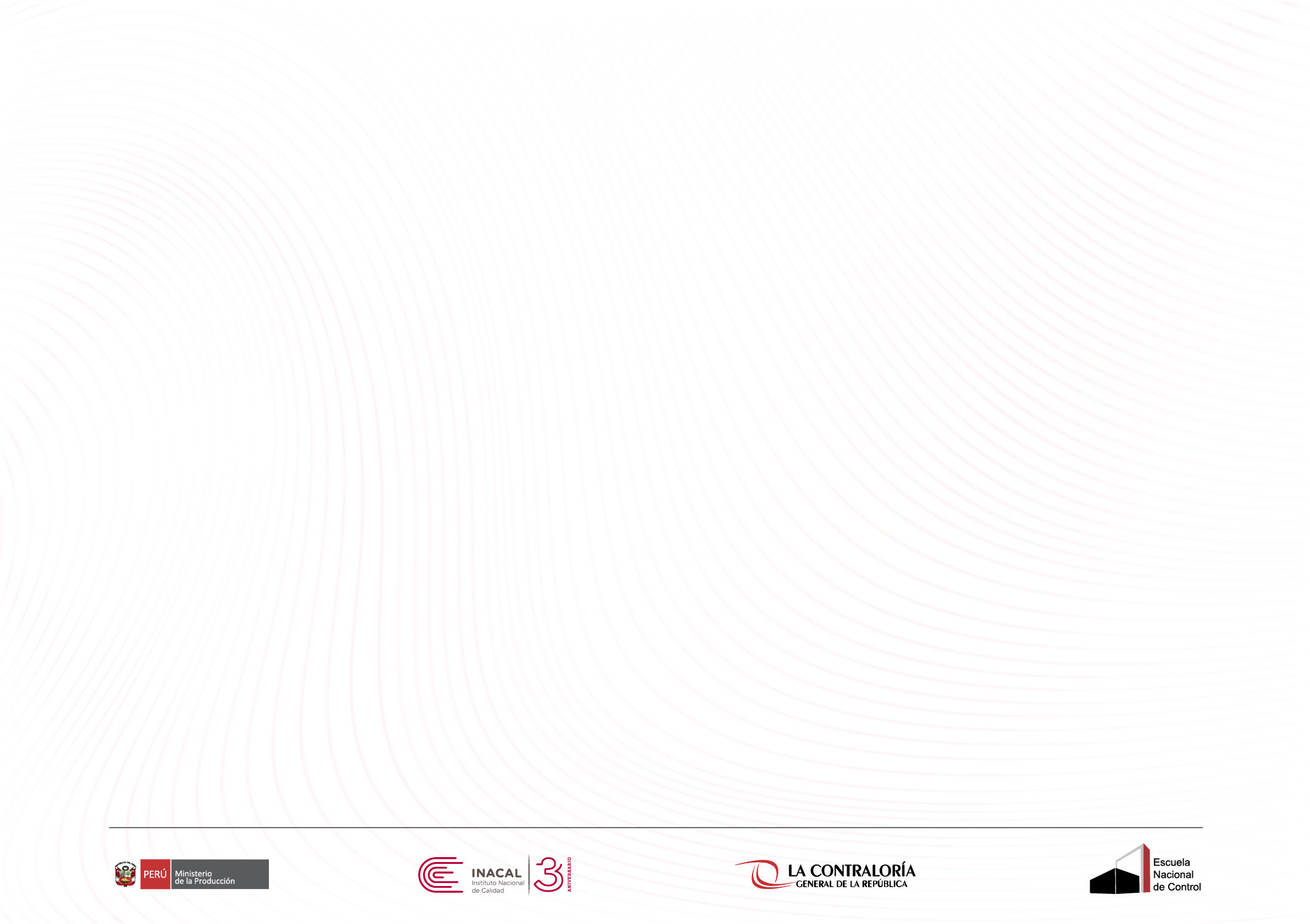 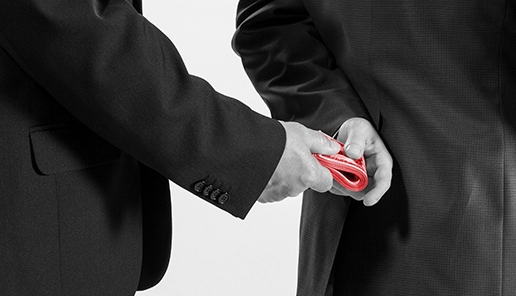 ¿Puede mi organización ser certificada con la ISO 37001?
La ISO 37001 es una Norma de requisitos, lo que permite certificaciones independientes.

Terceras partes serán capaces de certificar el cumplimiento de la Norma por las organizaciones al igual que se certifican las organizaciones en ISO 9001 y 14001.

CASCO + PC 278
ISO/IEC TS 17021- 9, Competence requirements for auditing and certification of anti-bribery management systems
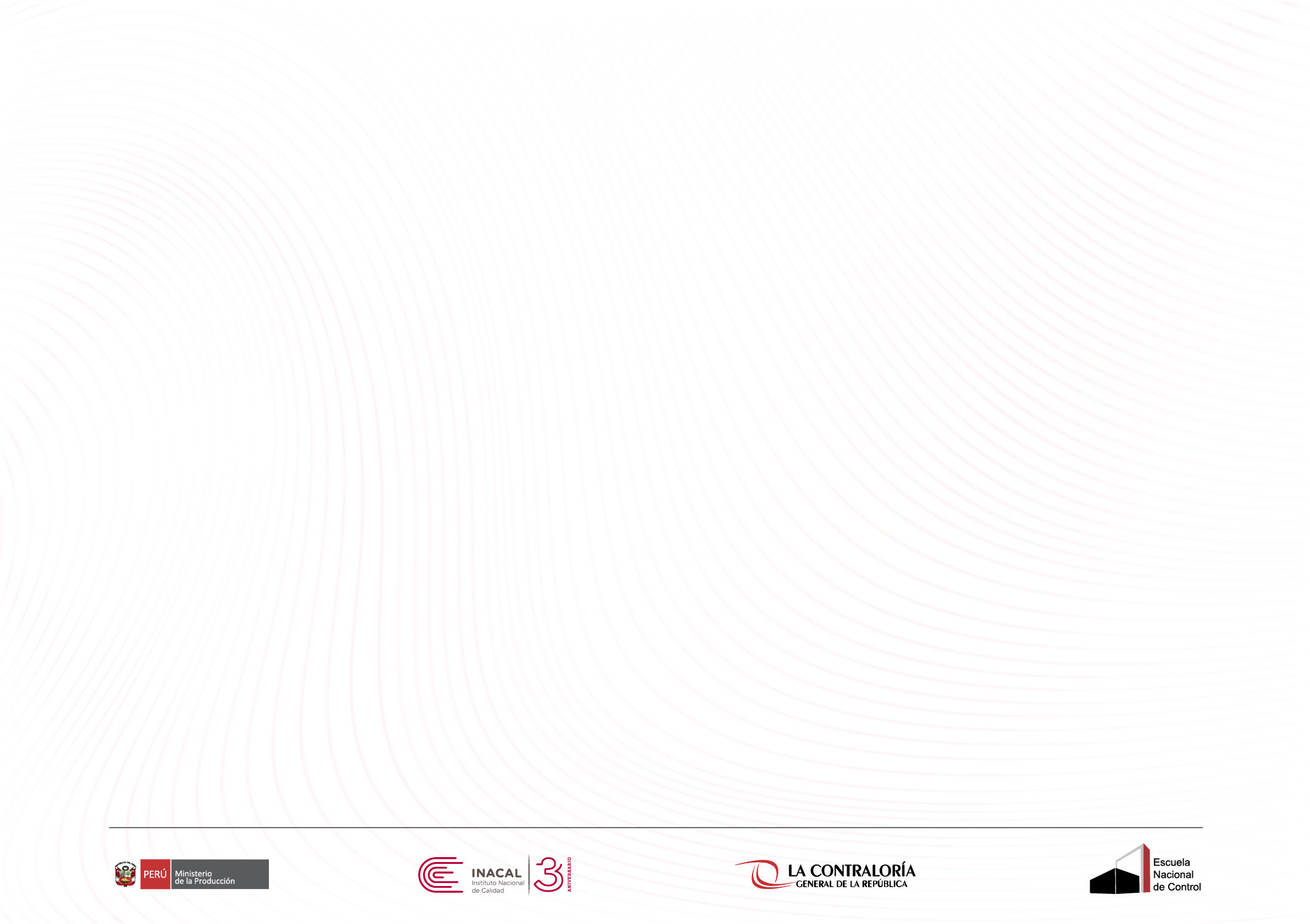 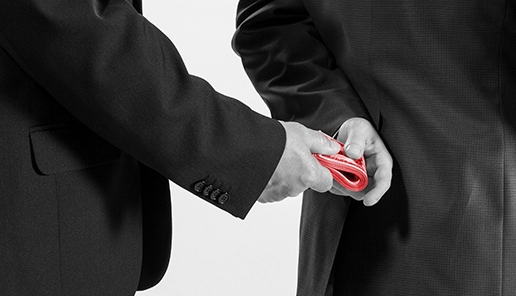 Potenciales usuarios de la norma
Gobiernos, a través de sus Ministerios, Agencias, y distintas dependencias
Ej: OA en Argentina, 

Organismos Multilaterales de Crédito
Ej: BID, BM, CARIBANK

Organismos de cooperación 
Ej: UE, UNIDO, AECID

Corporaciones y grandes empresas
Ej: Microsoft, Wall Mart

Requisito de las corporaciones a sus proveedores (control de riesgo)
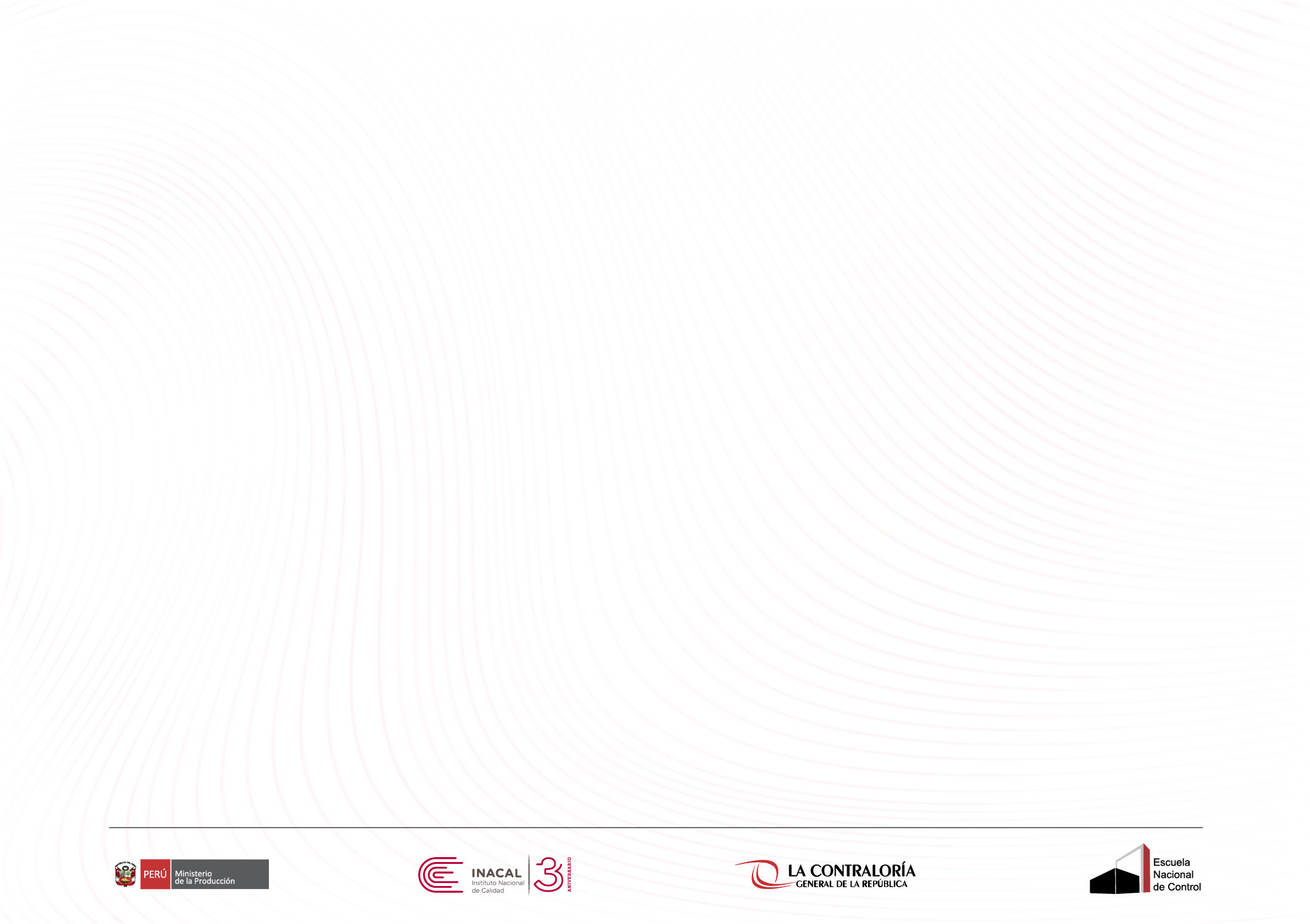 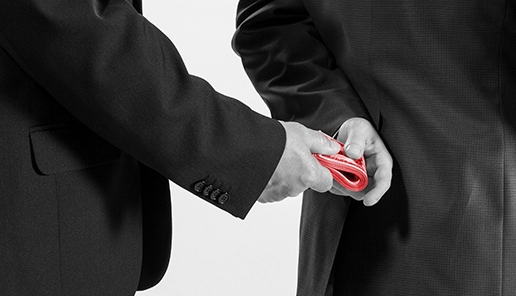 ¿Cómo implemento y certifico un sistema de gestión anti-soborno
 ISO 37001?
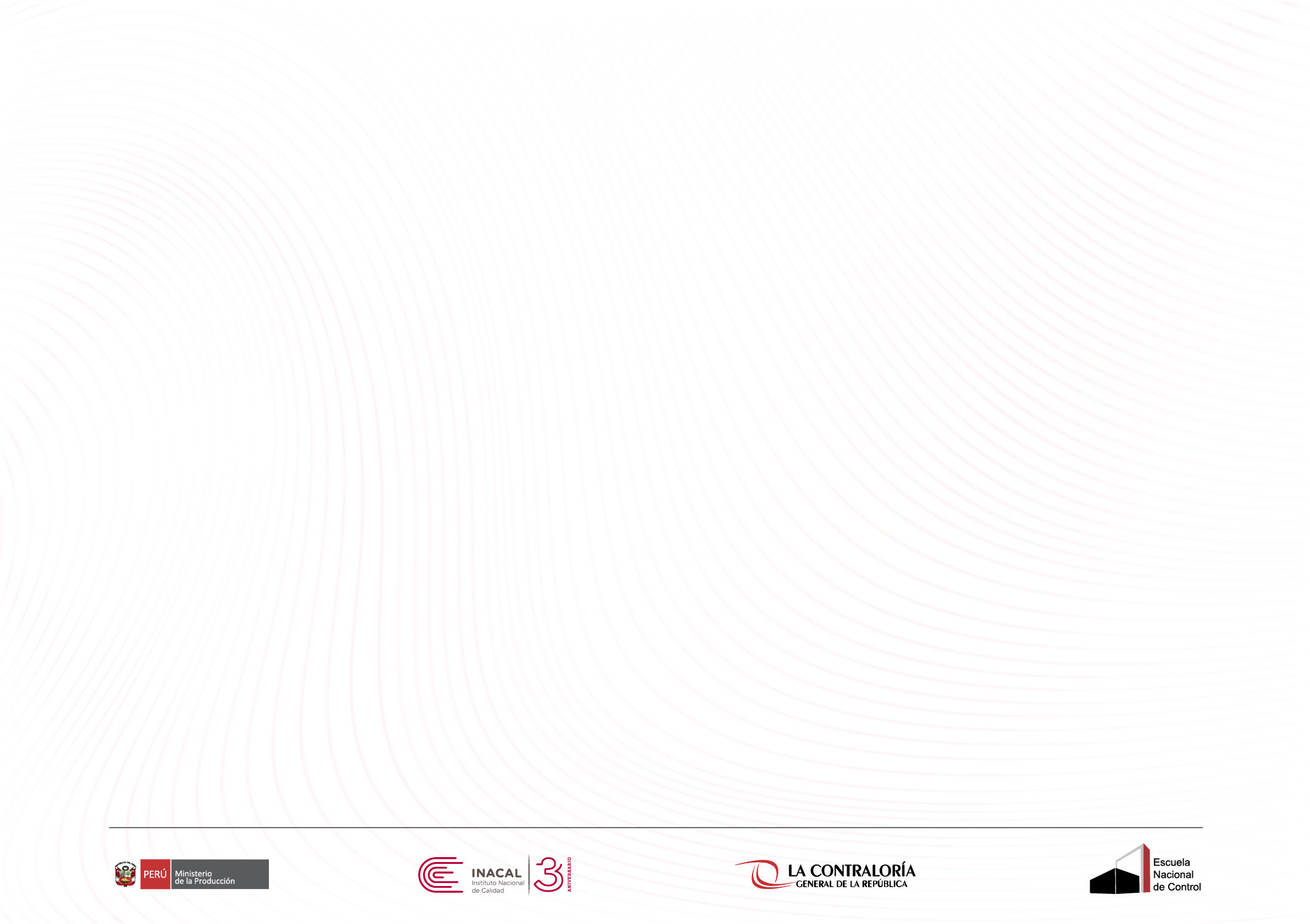 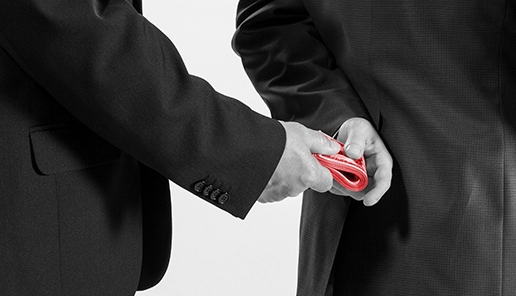 Network para implementación de SGAS - ISO 37001
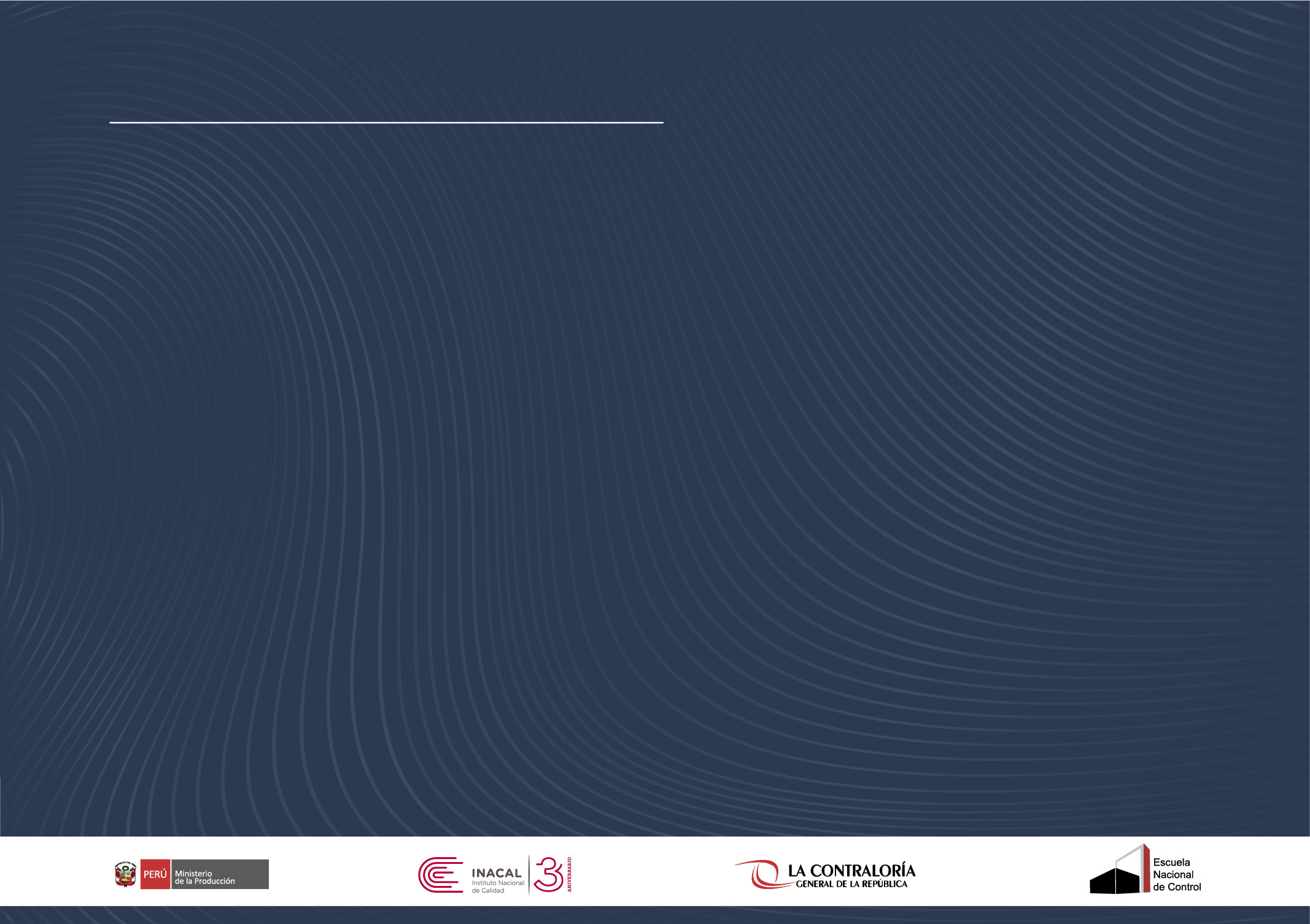 PREGUNTAS
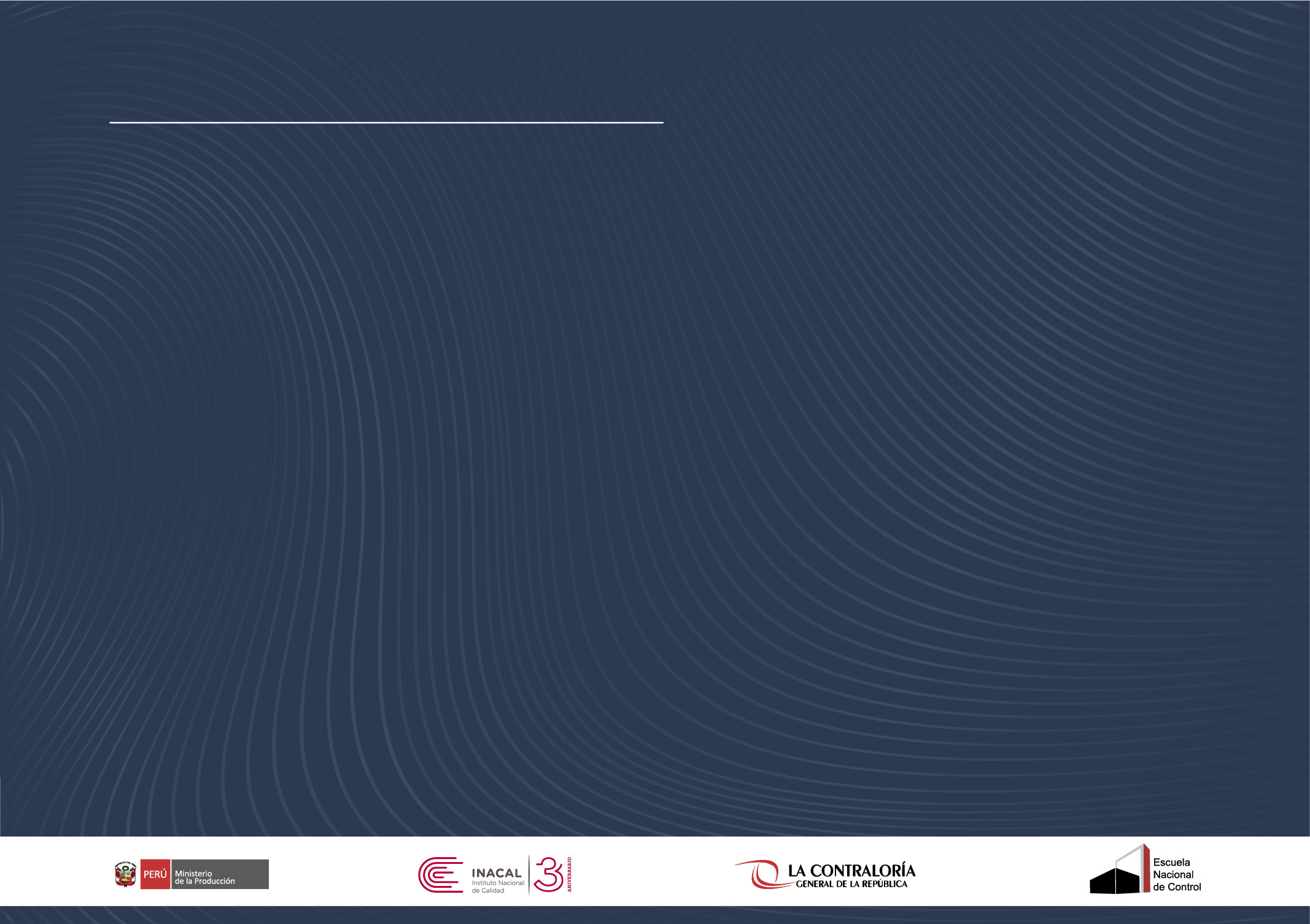 GRACIAS